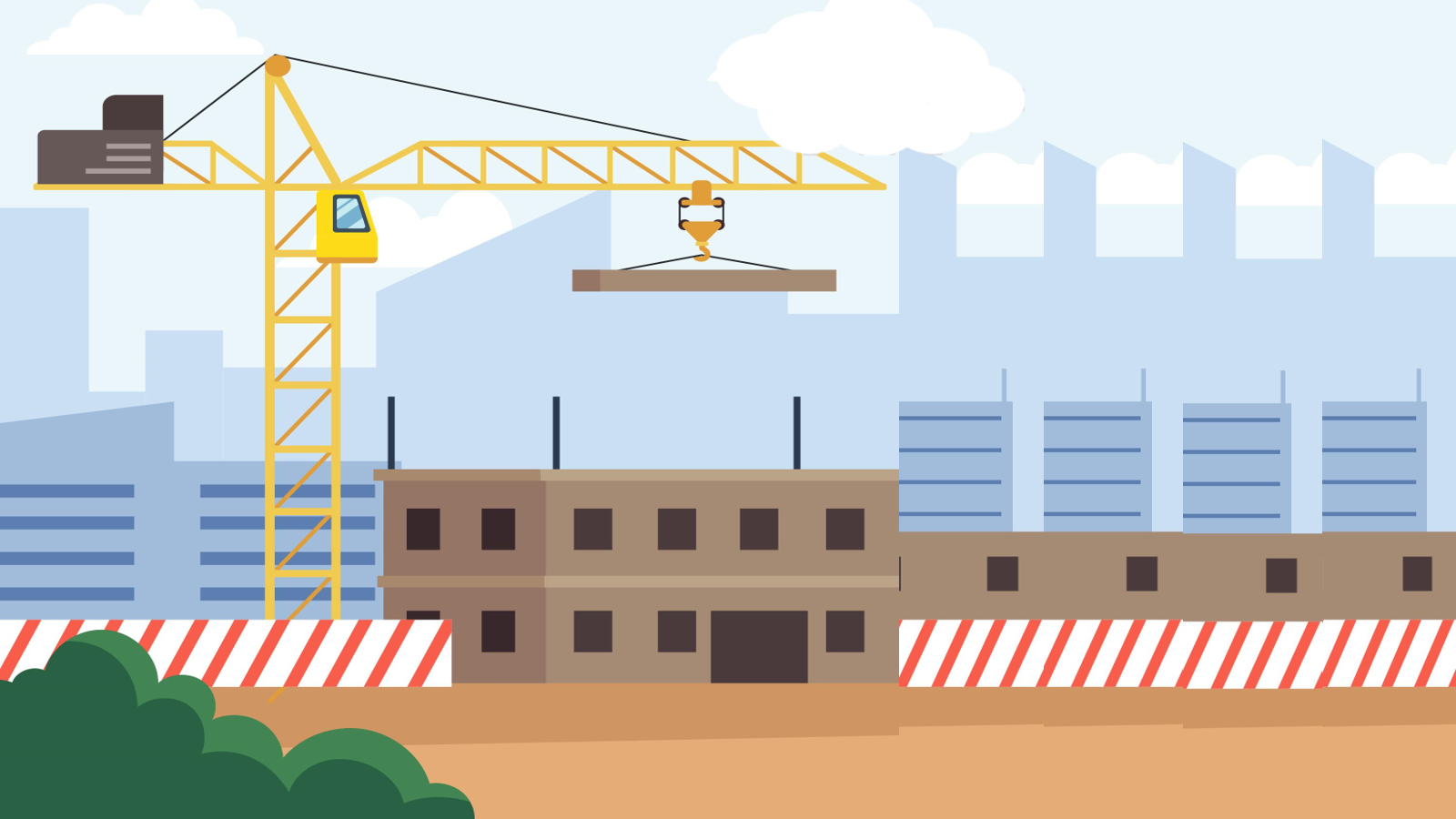 Hãy cùng tìm hiểu lịch sử của ngày 1/5 cùng chúng tớ nhé!
Vậy các bạn nhỏ ở đây có biết lịch sử của ngày 1/5 không?
Đố các cậu biết ngày 1/5 là ngày gì đấy?
Thế các cậu có biết lịch sử của ngày 1/5 không ?
Chúng tớ không biết.
1-5 là Ngày Quốc tế Lao động.
Chúng tớ không biết.
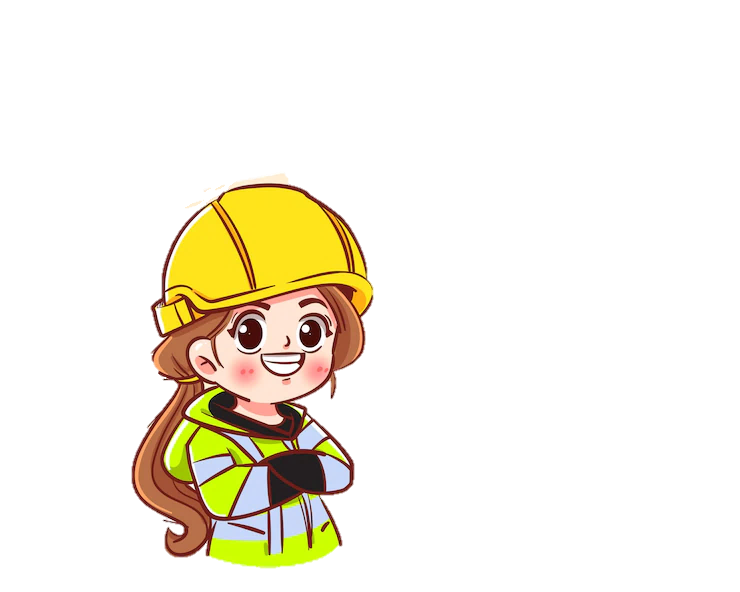 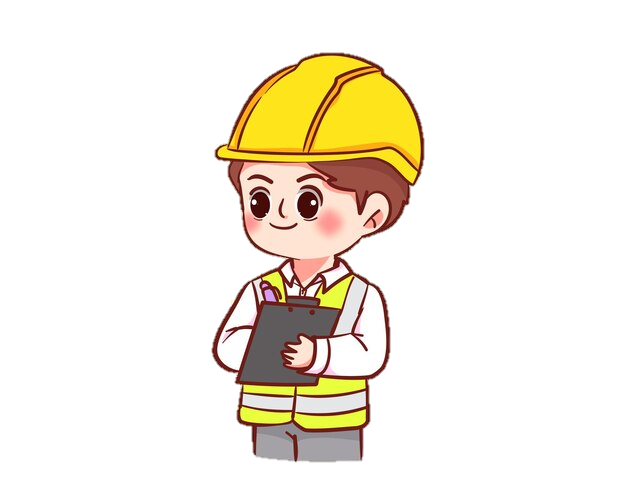 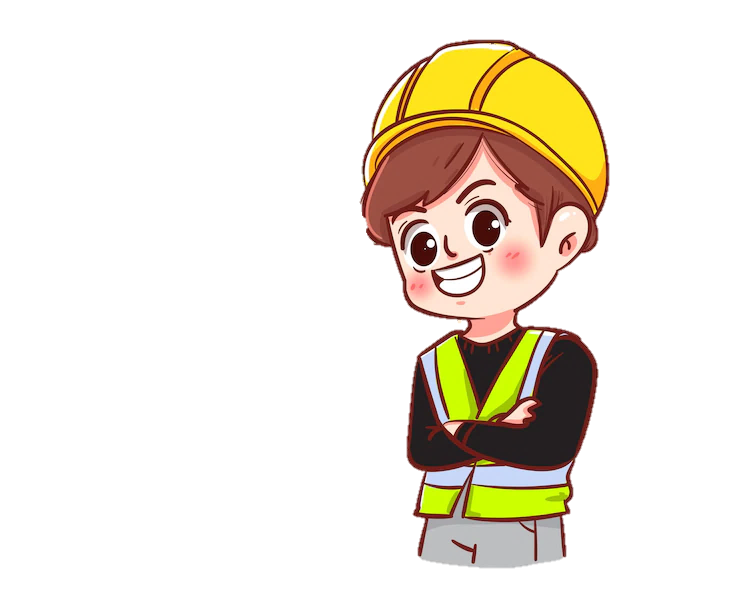 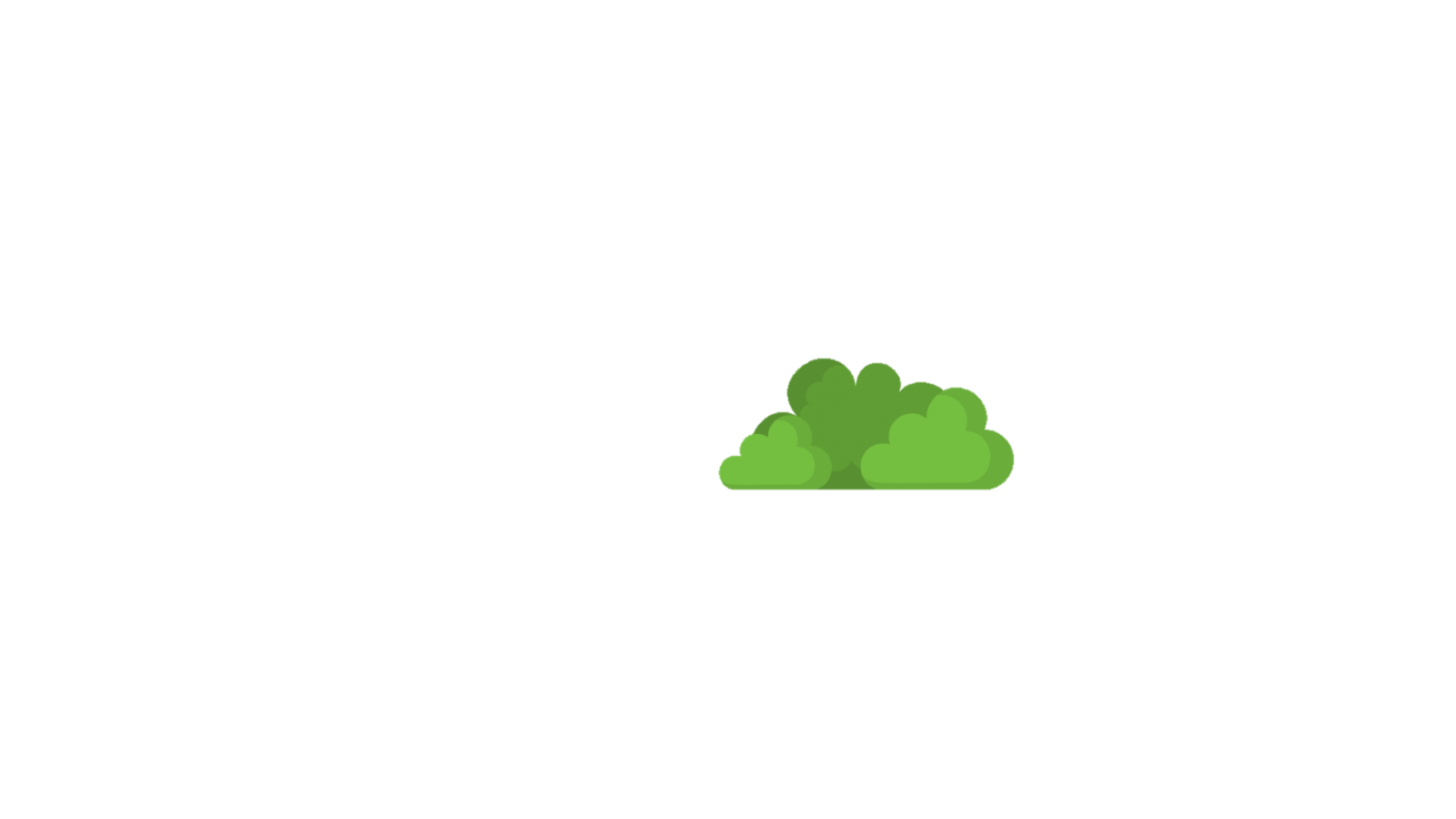 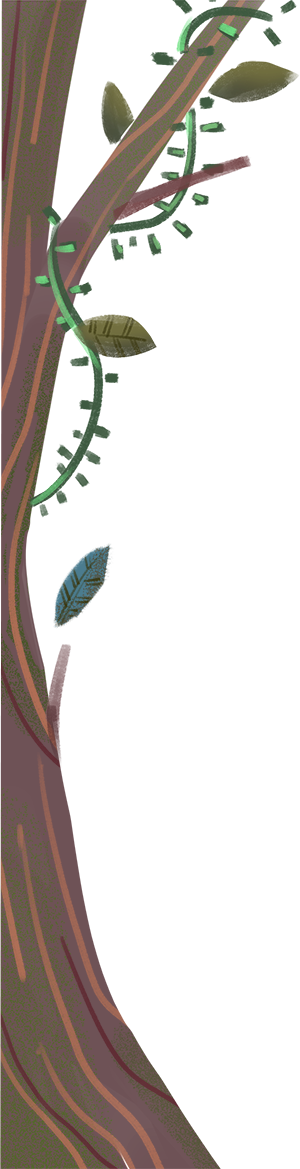 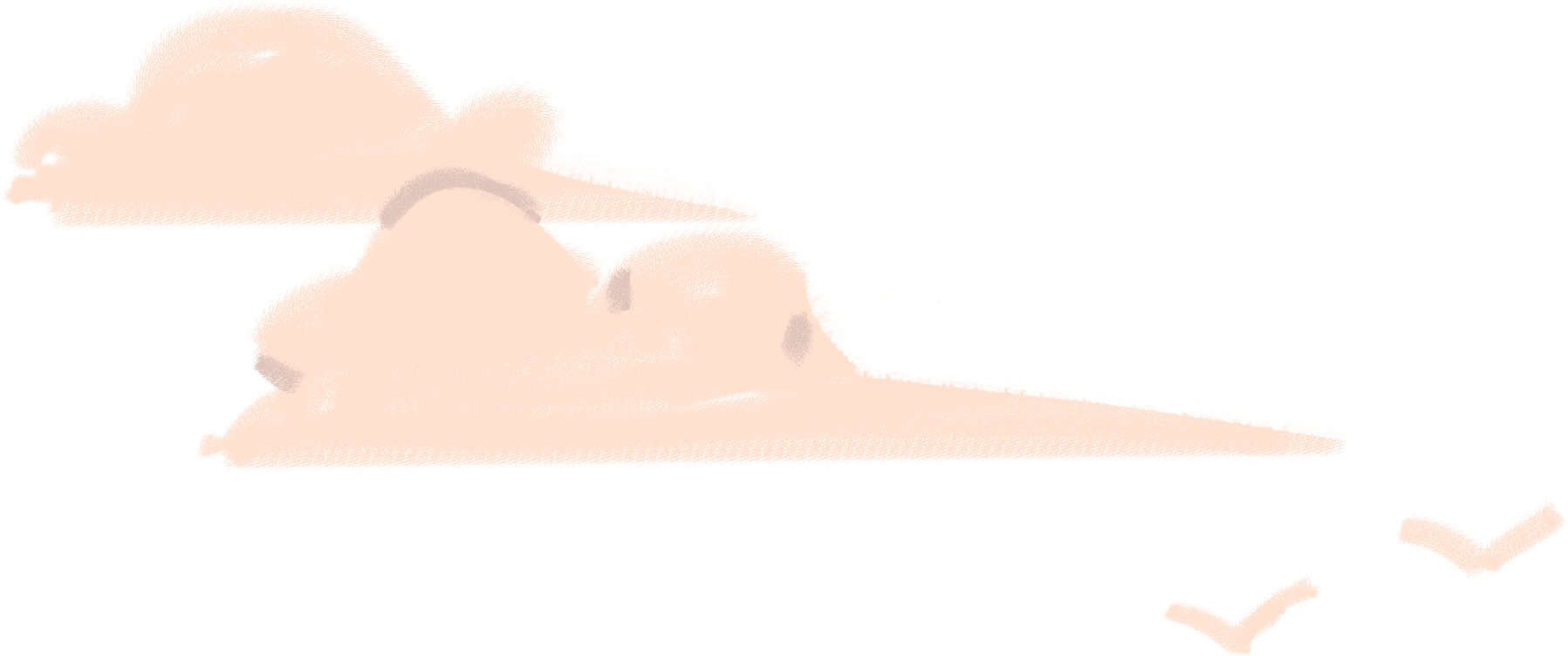 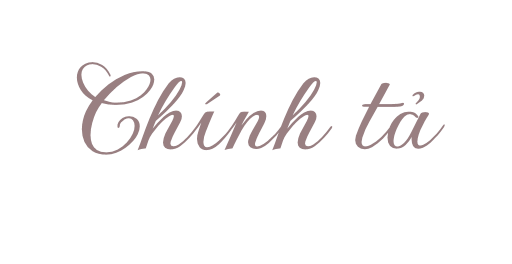 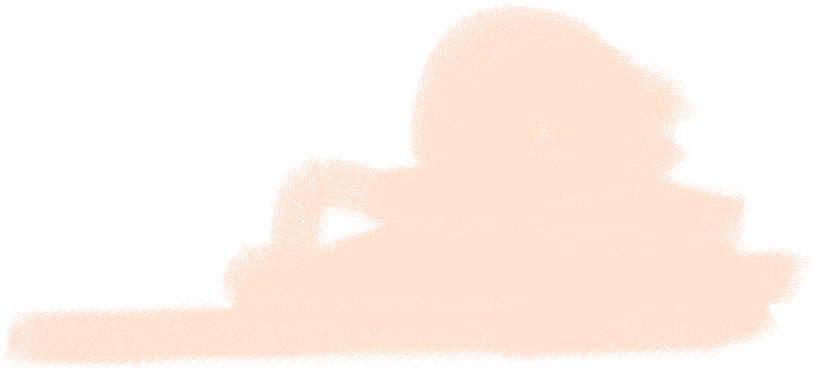 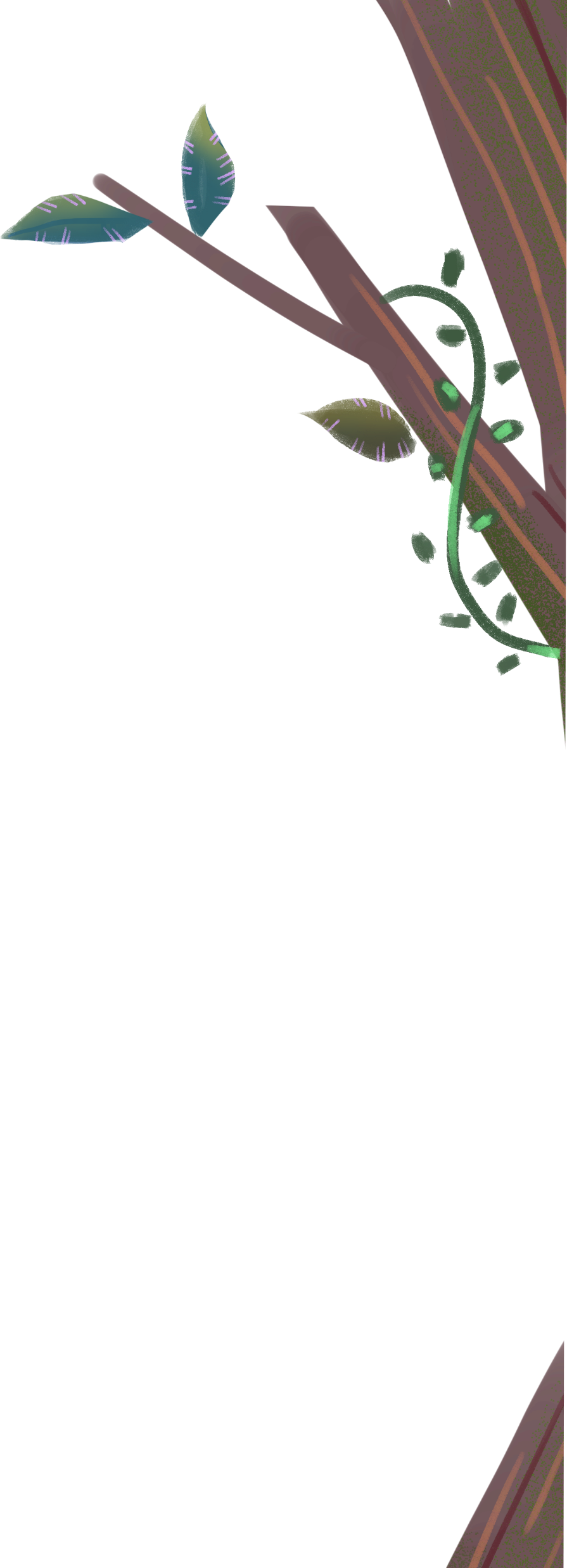 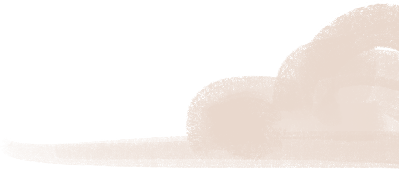 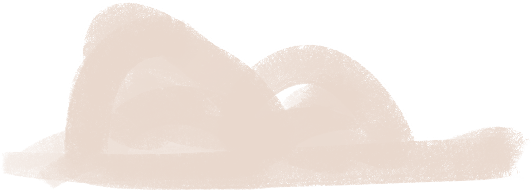 Lịch sử Ngày 
Quốc tế Lao động
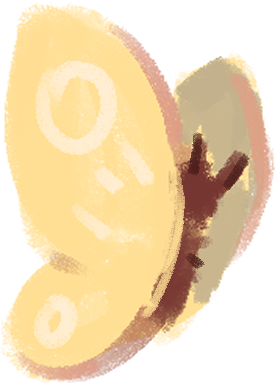 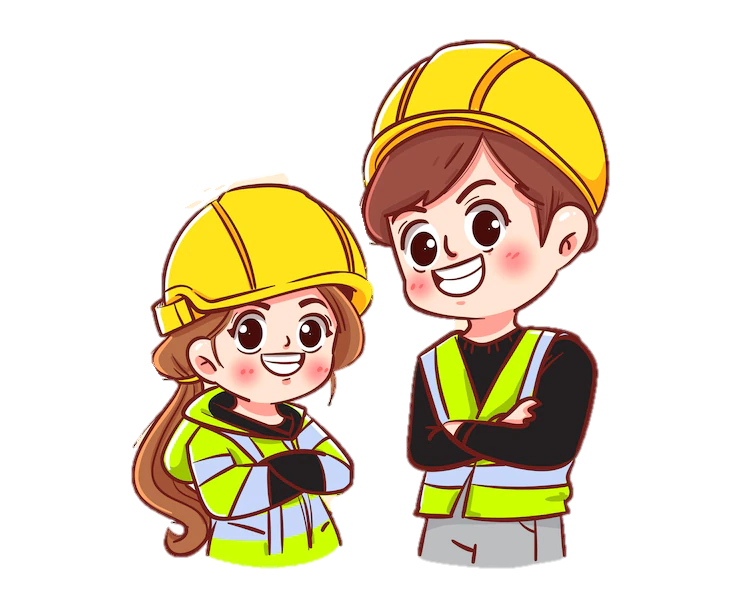 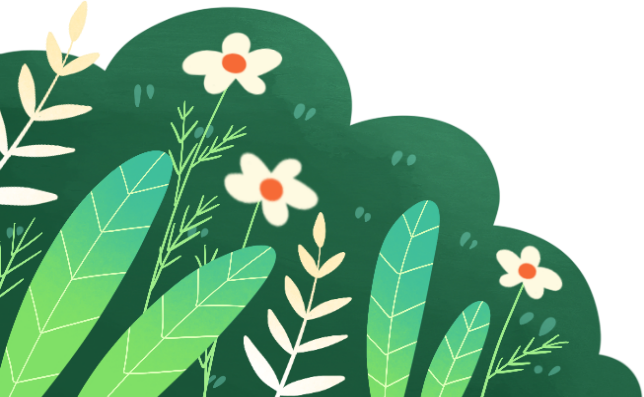 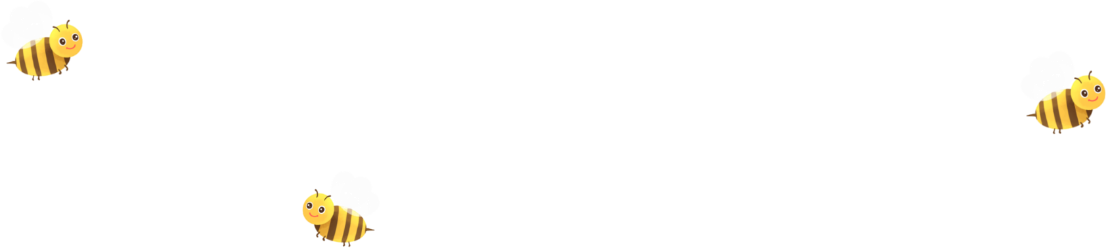 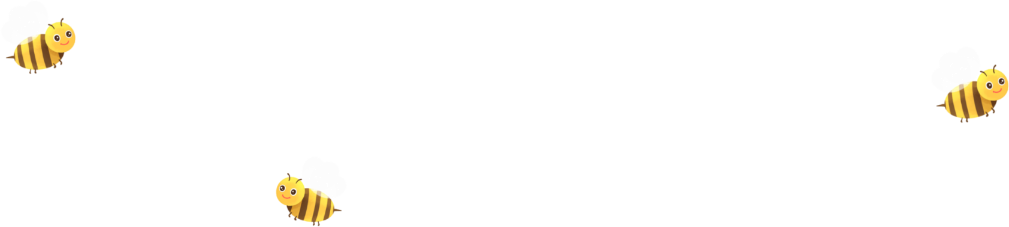 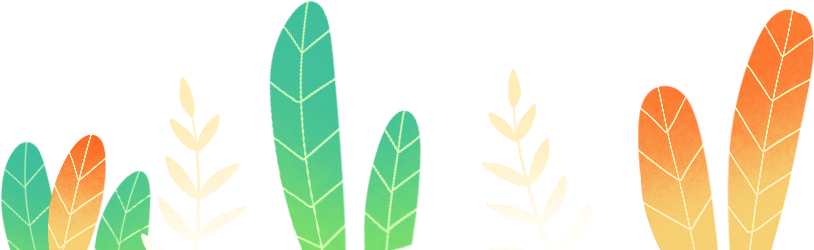 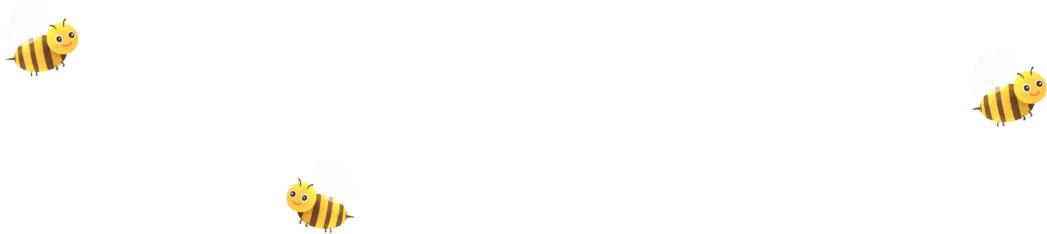 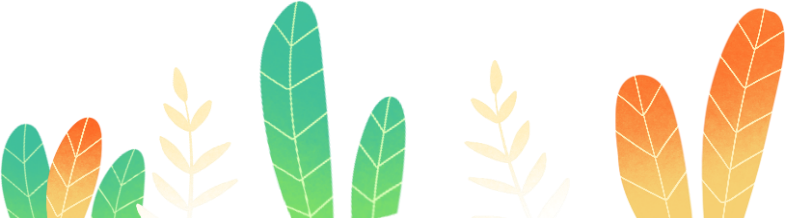 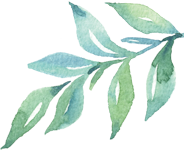 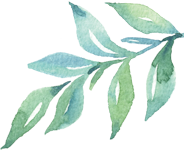 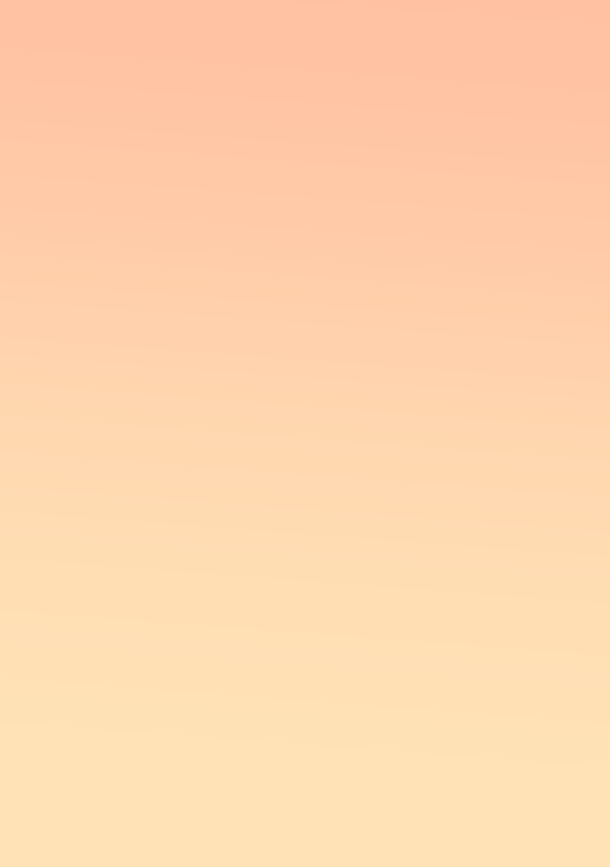 Mục tiêu
Nghe – viết đúng chính tả, trình bày đúng hình thức đoạn văn Lịch sử Ngày Quốc tế Lao động.
T ìm được các tên riêng theo yêu cầu bài tập 2.
Nắm vững quy tắc viết hoa tên người, tên địa lý nước ngoài.
Viết bài cẩn thận, giữ vở sạch đẹp.
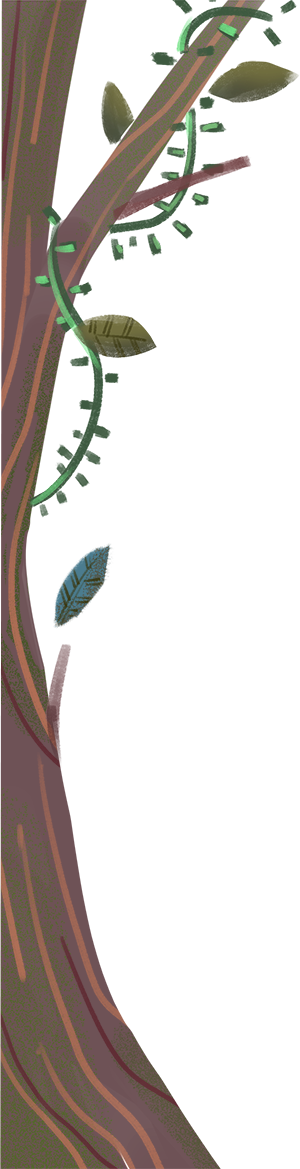 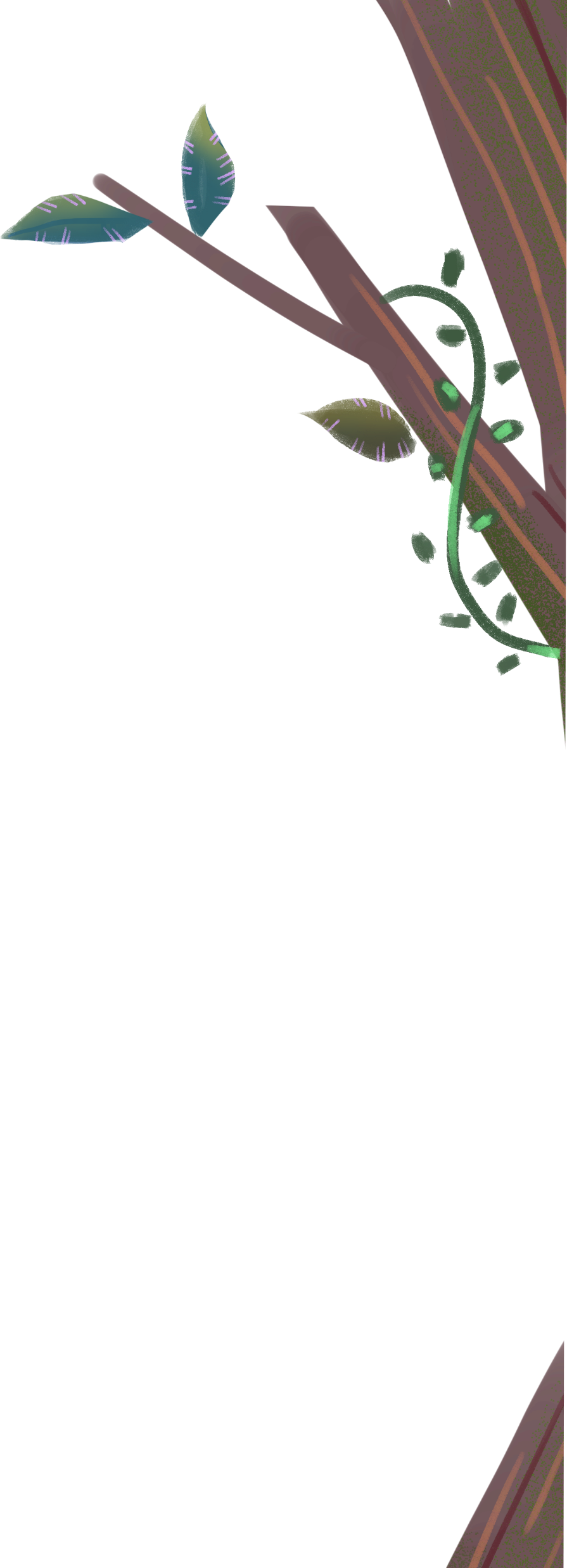 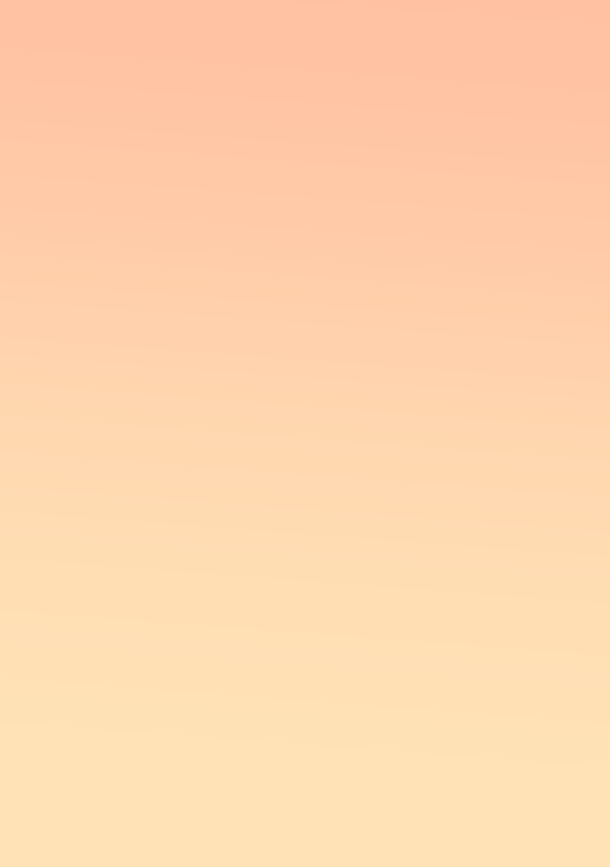 Lịch sử Ngày Quốc tế Lao động
Ngày 1-5-1886, công nhân thành phố Chi-ca-gô, nước Mĩ, xuống đường biểu tình đòi làm việc theo chế độ 8 giờ một ngày. Từ Chi-ca-gô, làn sóng bãi công lan nhanh ra các thành phố Niu Y-oóc, Ban-ti-mo, Pít-sbơ-nơ,... Các cuộc biểu tình bị đàn áp nặng nề. Đặc biệt, ở Chi-ca-gô, cảnh sát đã xả súng vào đoàn người tay không, làm hàng trăm người chết và bị thương. Nhưng cuối cùng, giới chủ phải chấp nhận yêu sách của công nhân. Để ghi nhớ sự kiện này, ngày 1-5 hằng năm đã được chọn làm ngày biểu dương lực lượng của giai cấp công nhân toàn thế giới.
Theo Những mẩu chuyện lịch sử thế giới
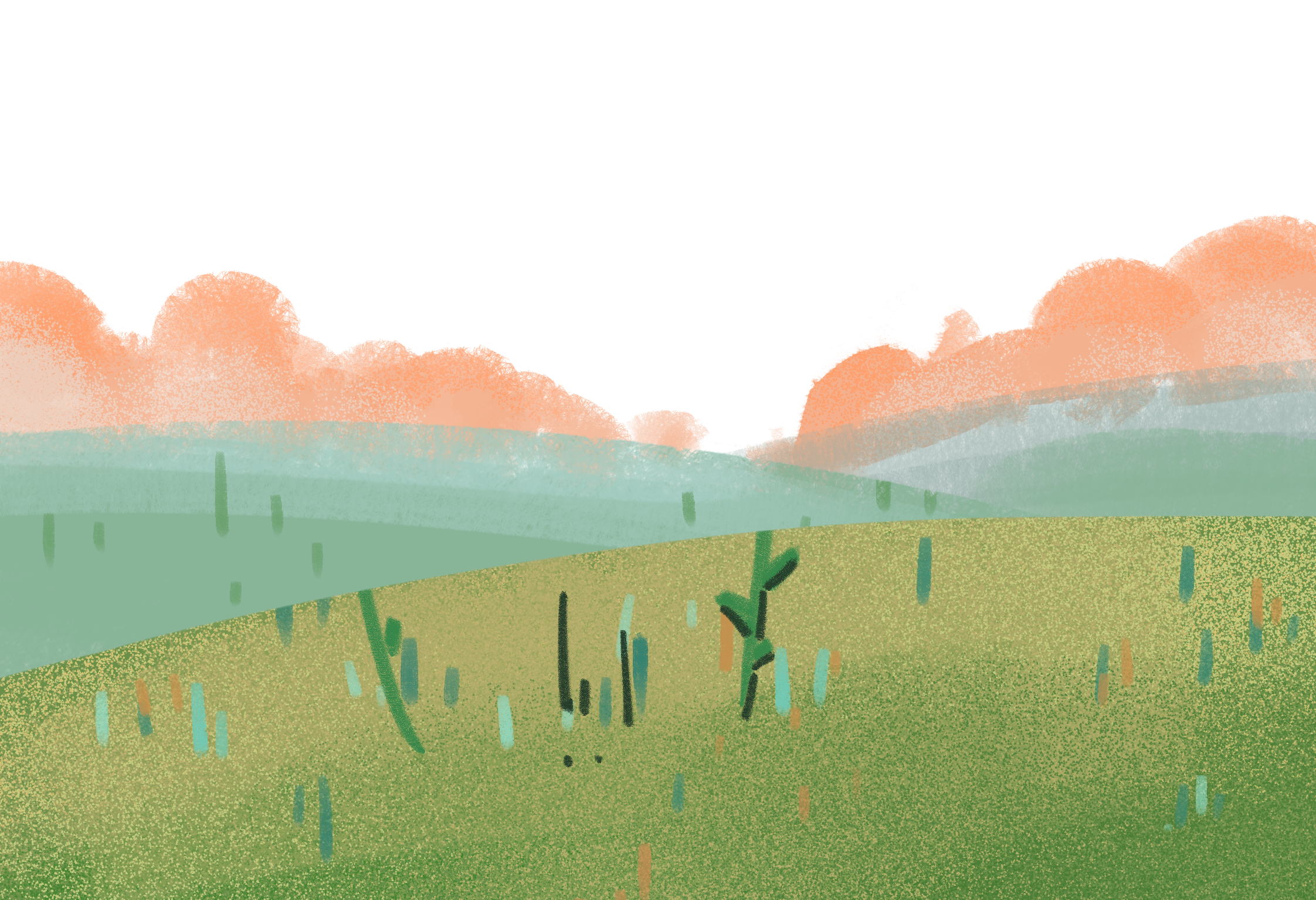 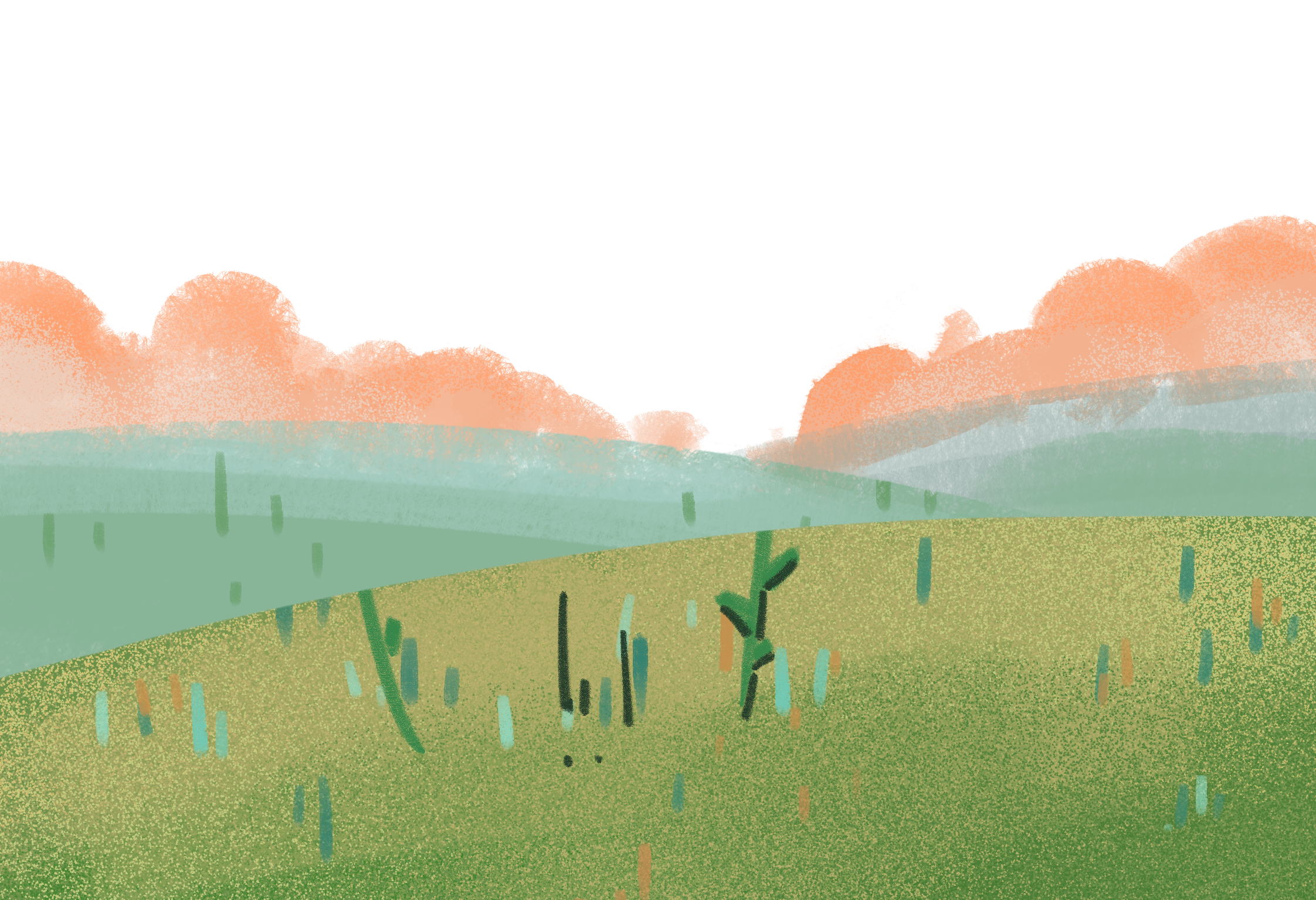 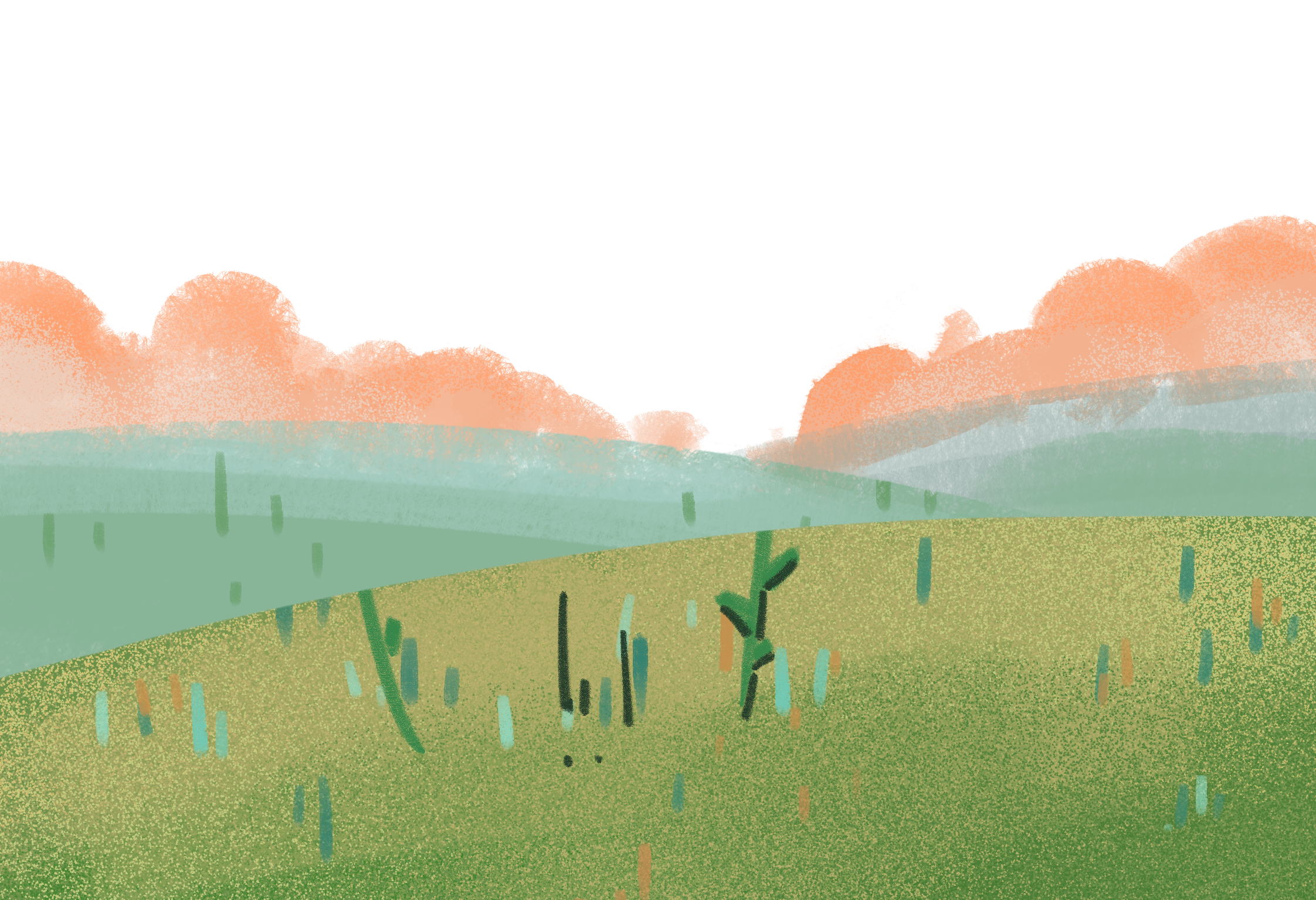 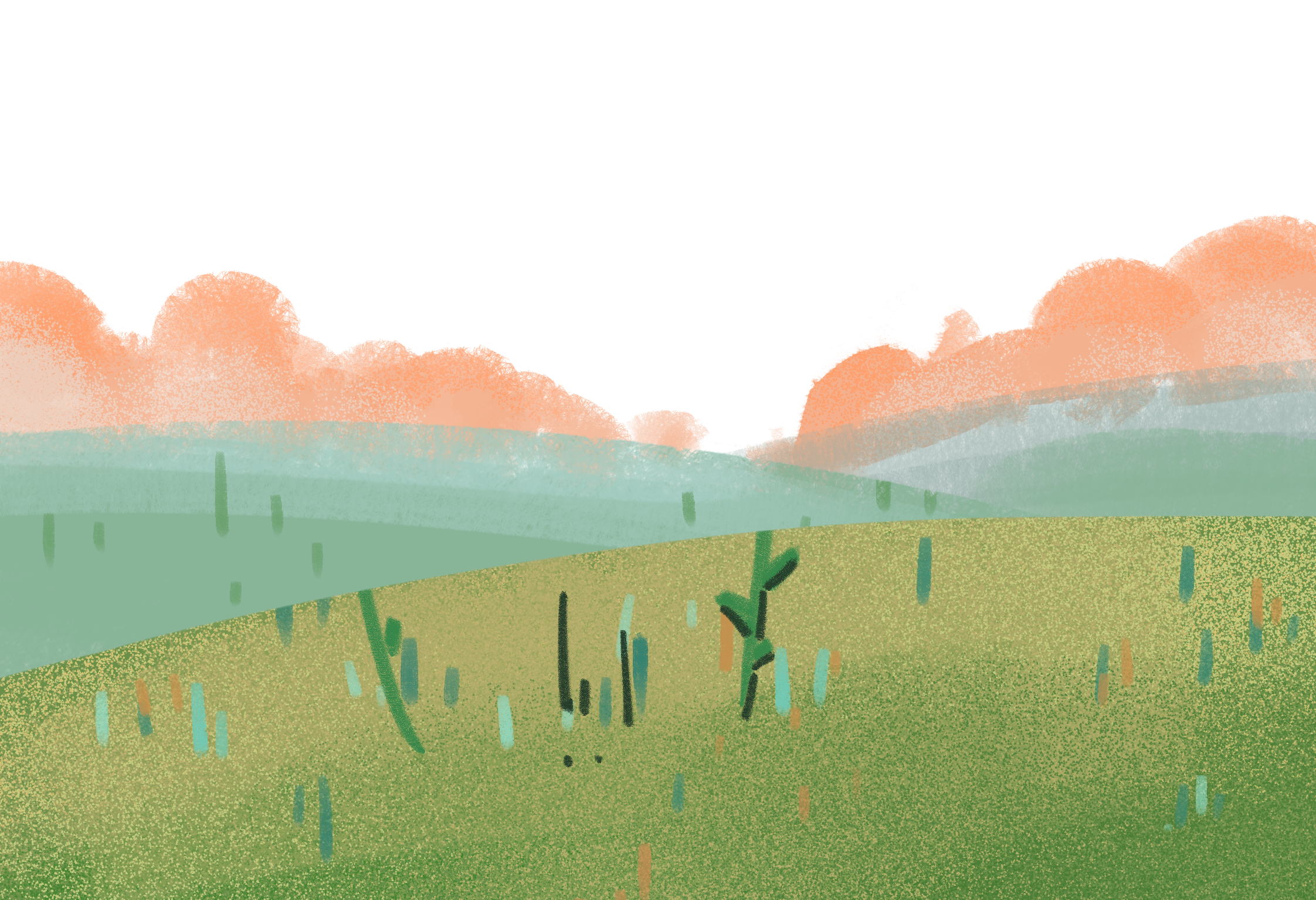 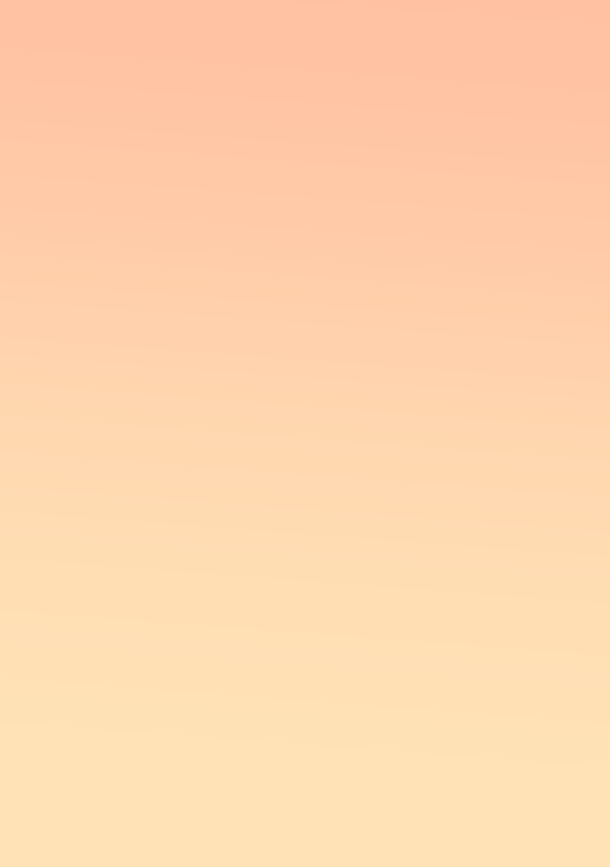 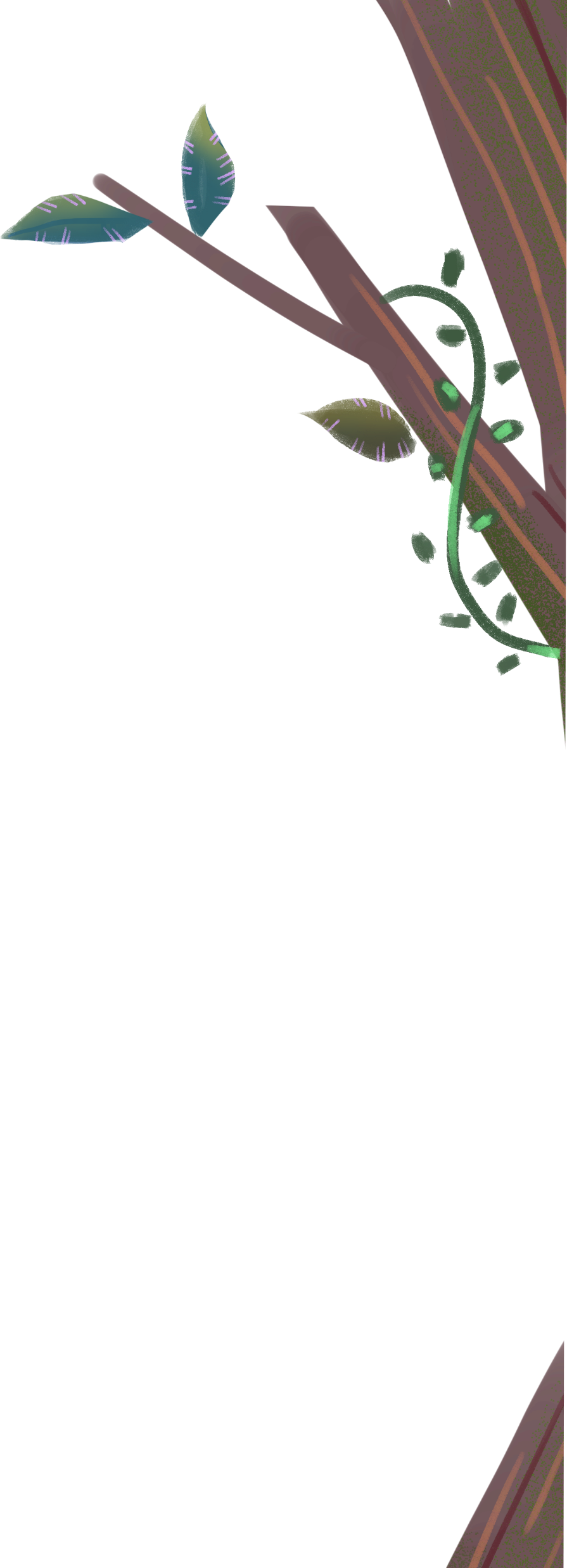 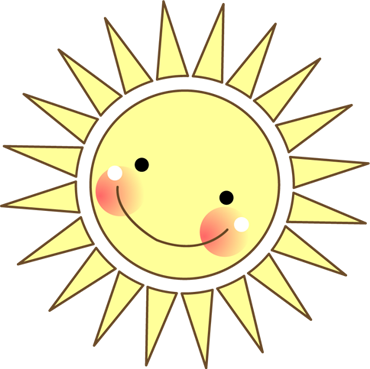 Nội dung bài viết nói về điều gì?
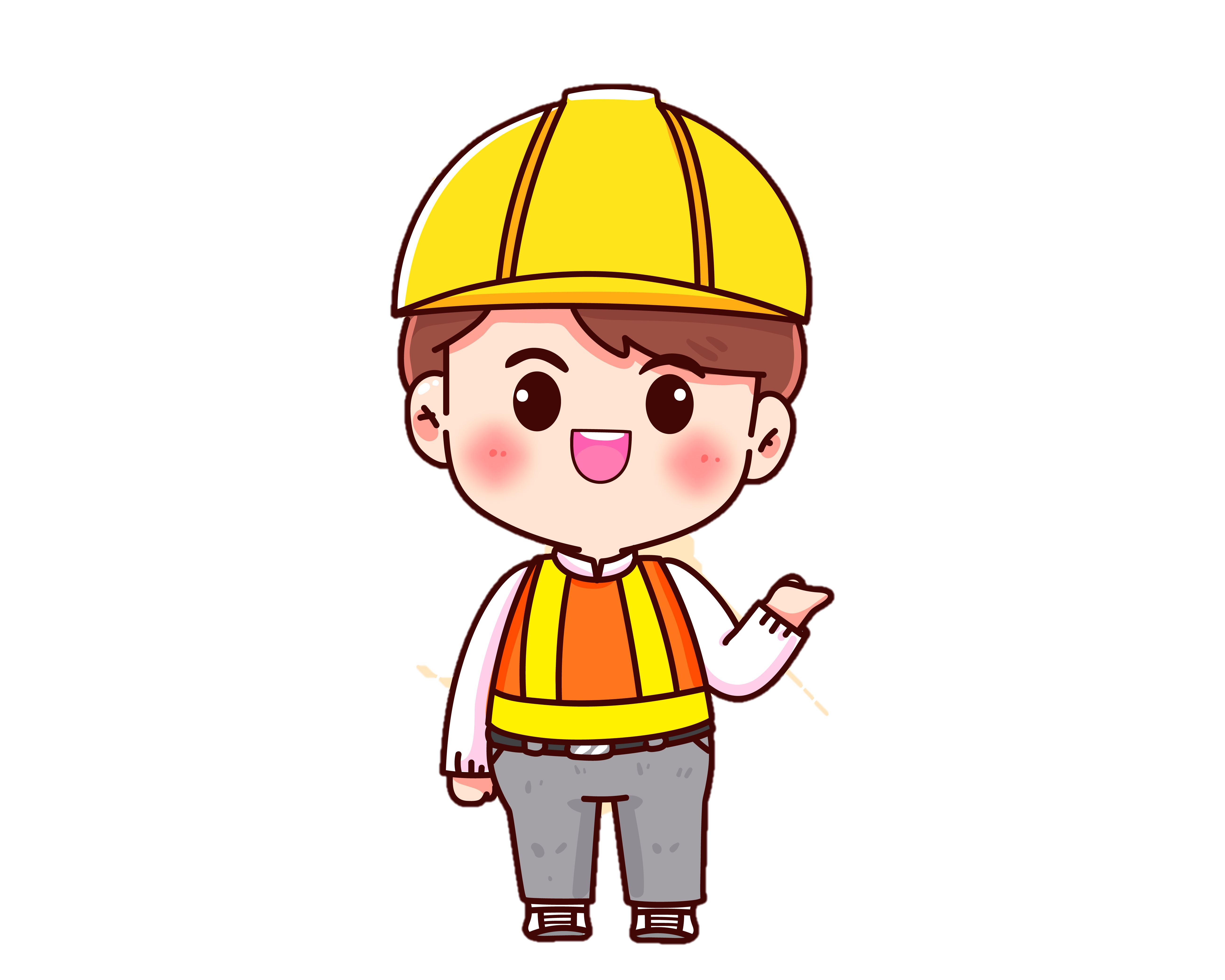 Bài viết giải thích nguồn gốc, lịch sử ra đời của Ngày Quốc tế Lao động  1-5.
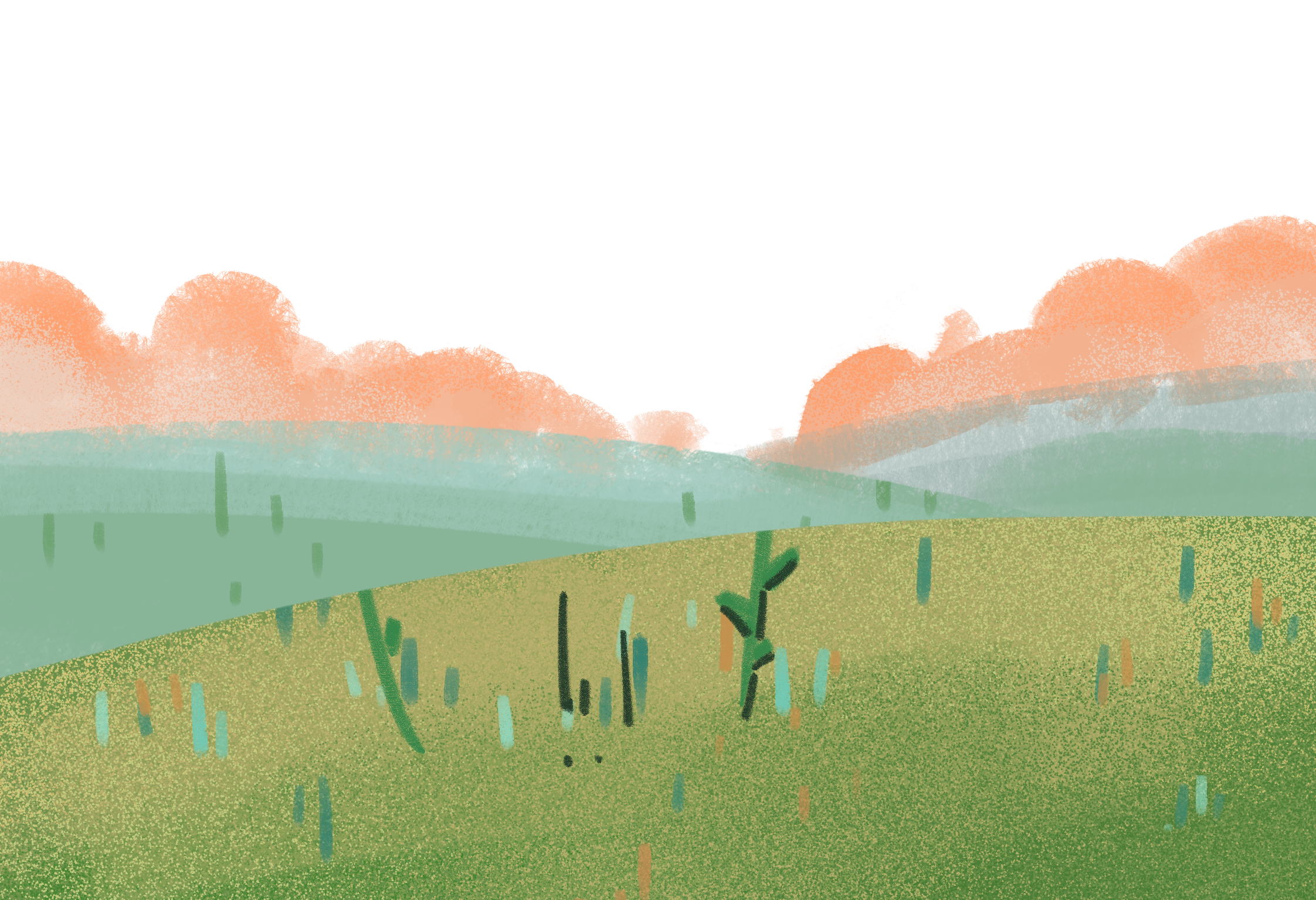 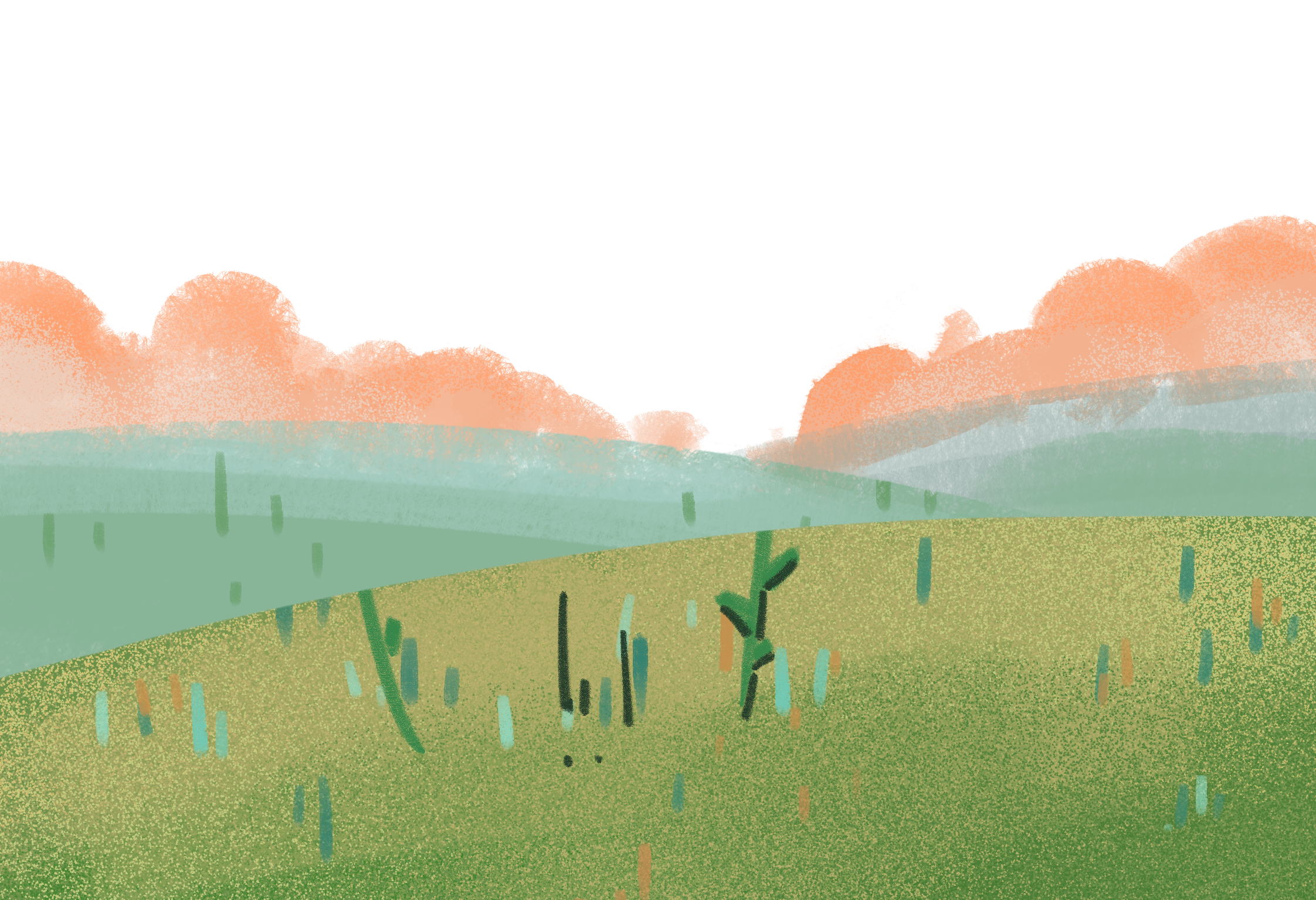 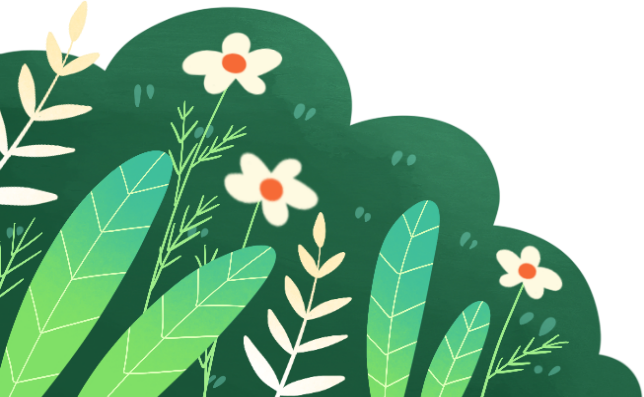 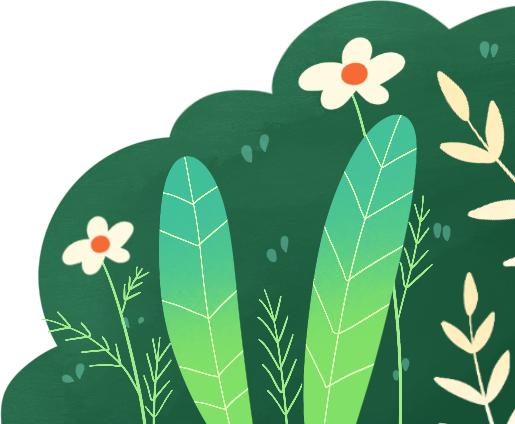 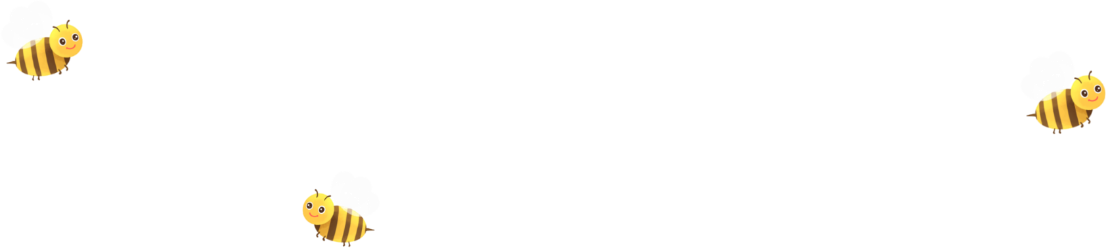 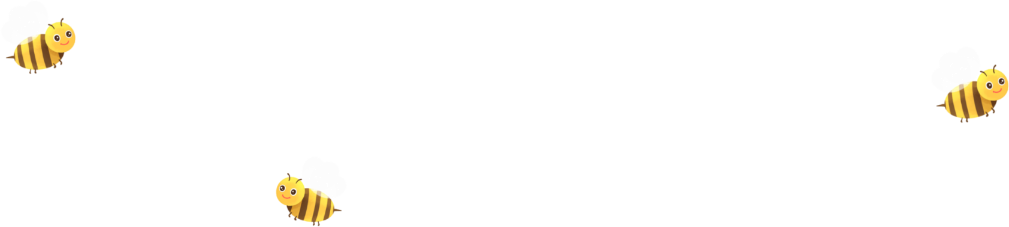 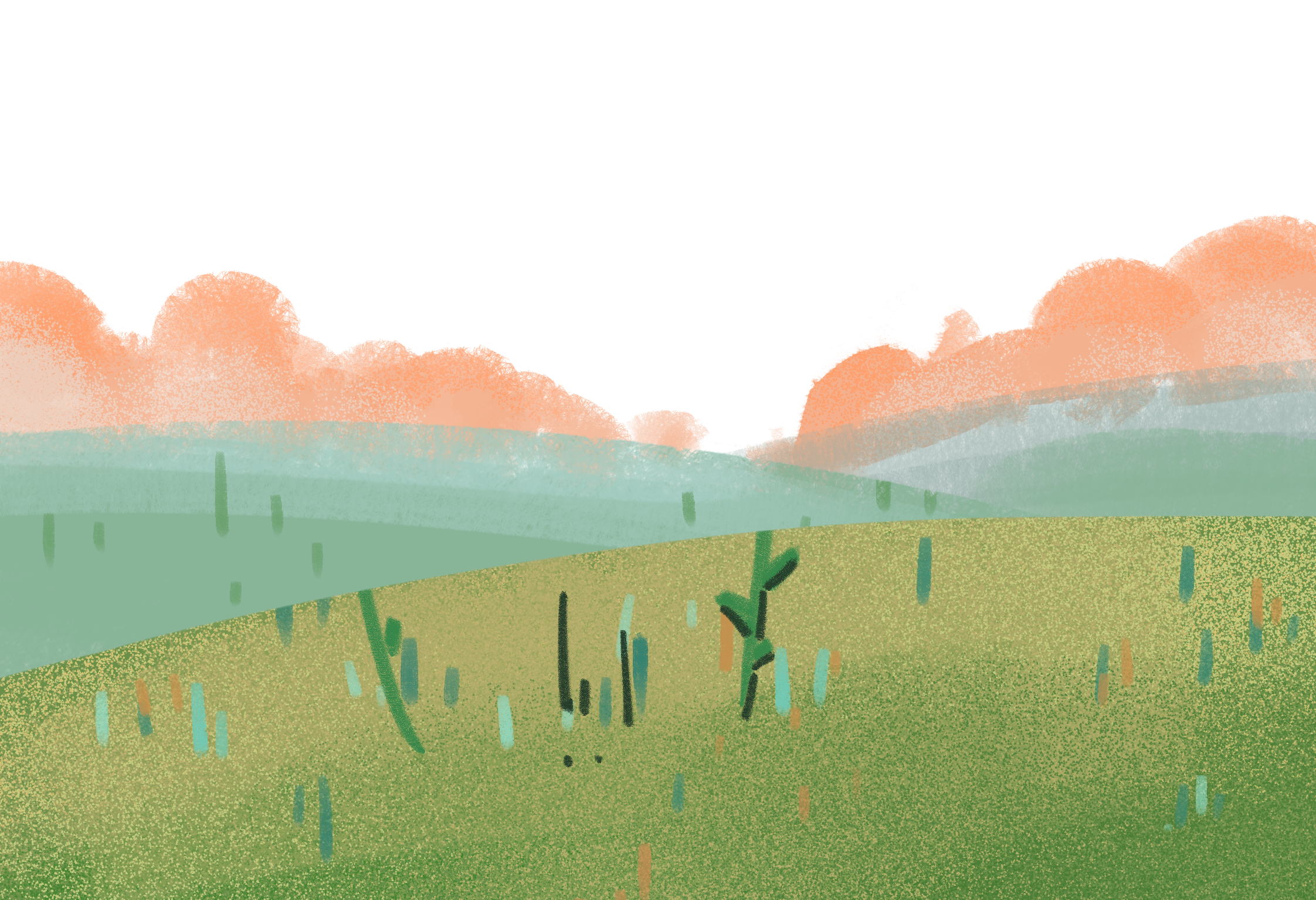 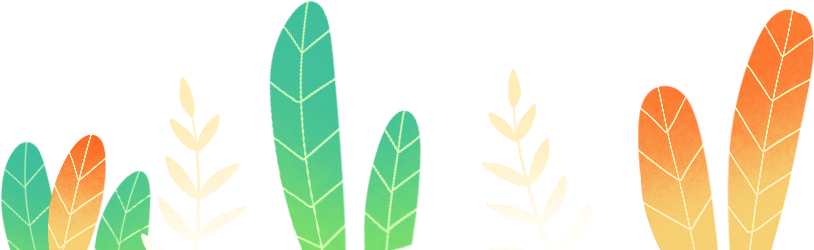 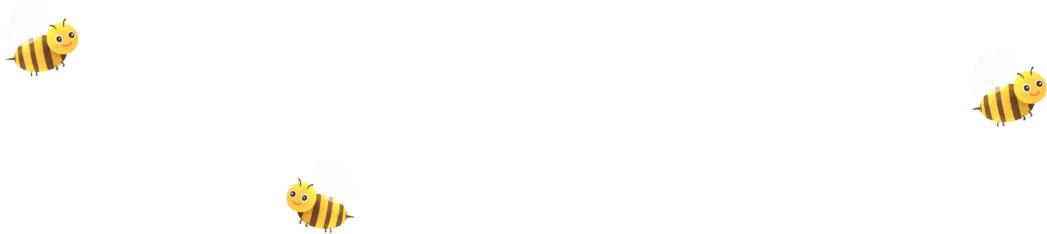 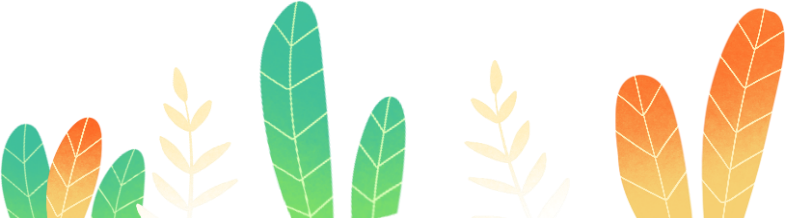 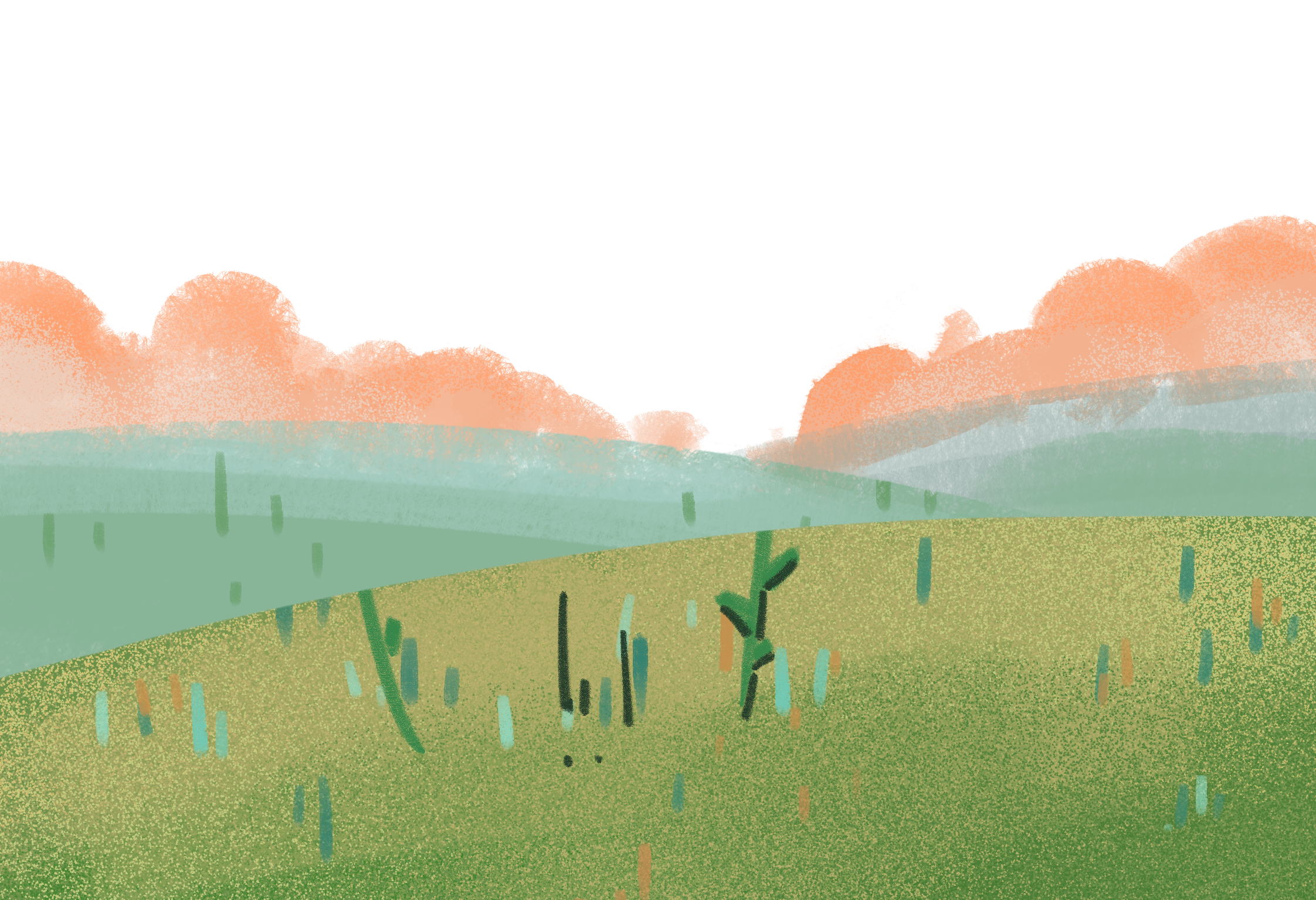 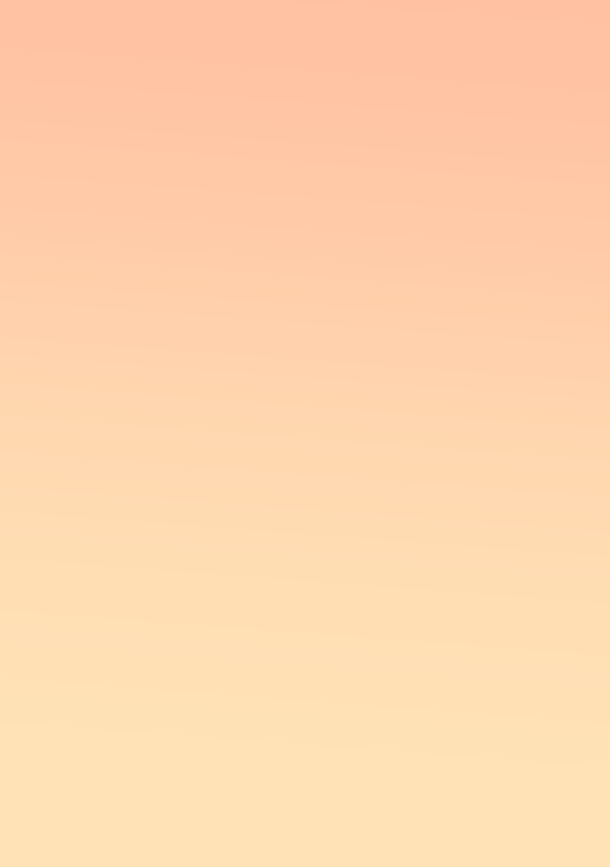 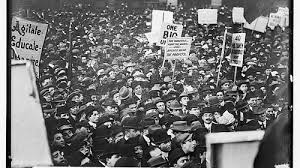 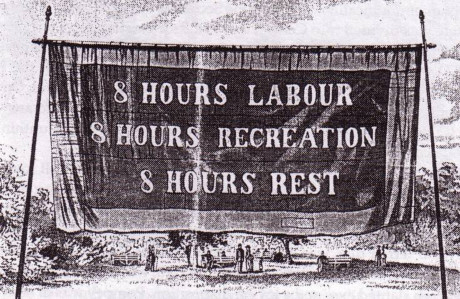 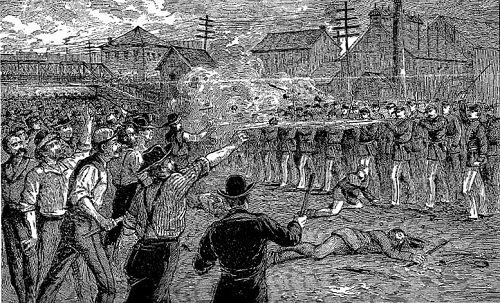 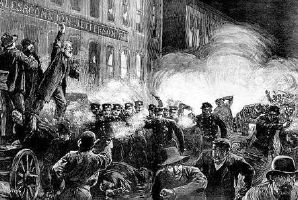 [Speaker Notes: Ngày 1/5/1886, do yêu cầu của công nhân không được đáp ứng một cách đầy đủ, giới công nhân trên toàn nước Mỹ đã tham gia bãi công nhằm gây áp lực buộc giới chủ thực hiện yêu sách của mình. Đầu tiên là cuộc bãi công tại thành phố Chicago. Khoảng 40 nghìn người không đến nhà máy. Họ tổ chức mit-tinh, biểu tình trên thành phố với biểu ngữ "Từ hôm nay không người thợ nào làm việc quá 8 giờ một ngày! Phải thực hiện 8 giờ làm việc, 8 giờ nghỉ ngơi, 8 giờ vui chơi!" Cuộc đấu tranh lôi cuốn ngày càng đông người tham gia.  (H1,2) 
Cảnh sát đã xả súng vào đoàn người tay không ở Chi-ca-gô, làm hàng trăm người chết và bị thương. (H3,H4)]
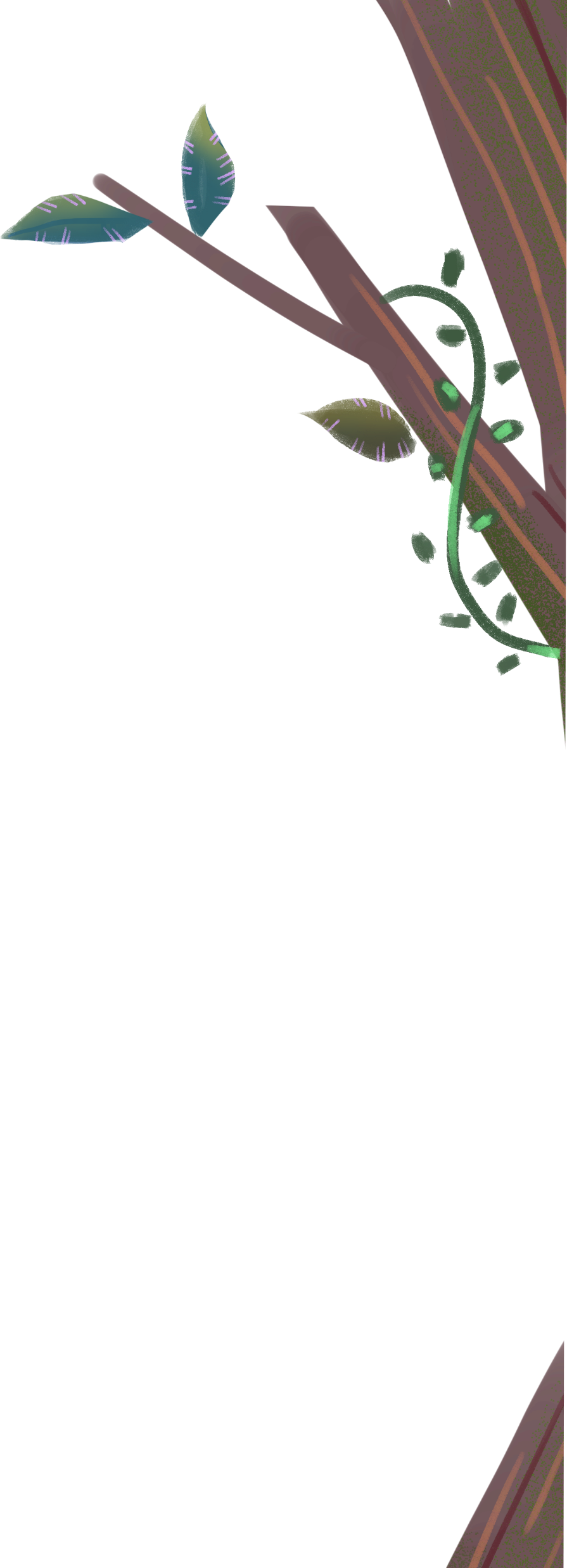 Tìm những tên riêng có trong bài.
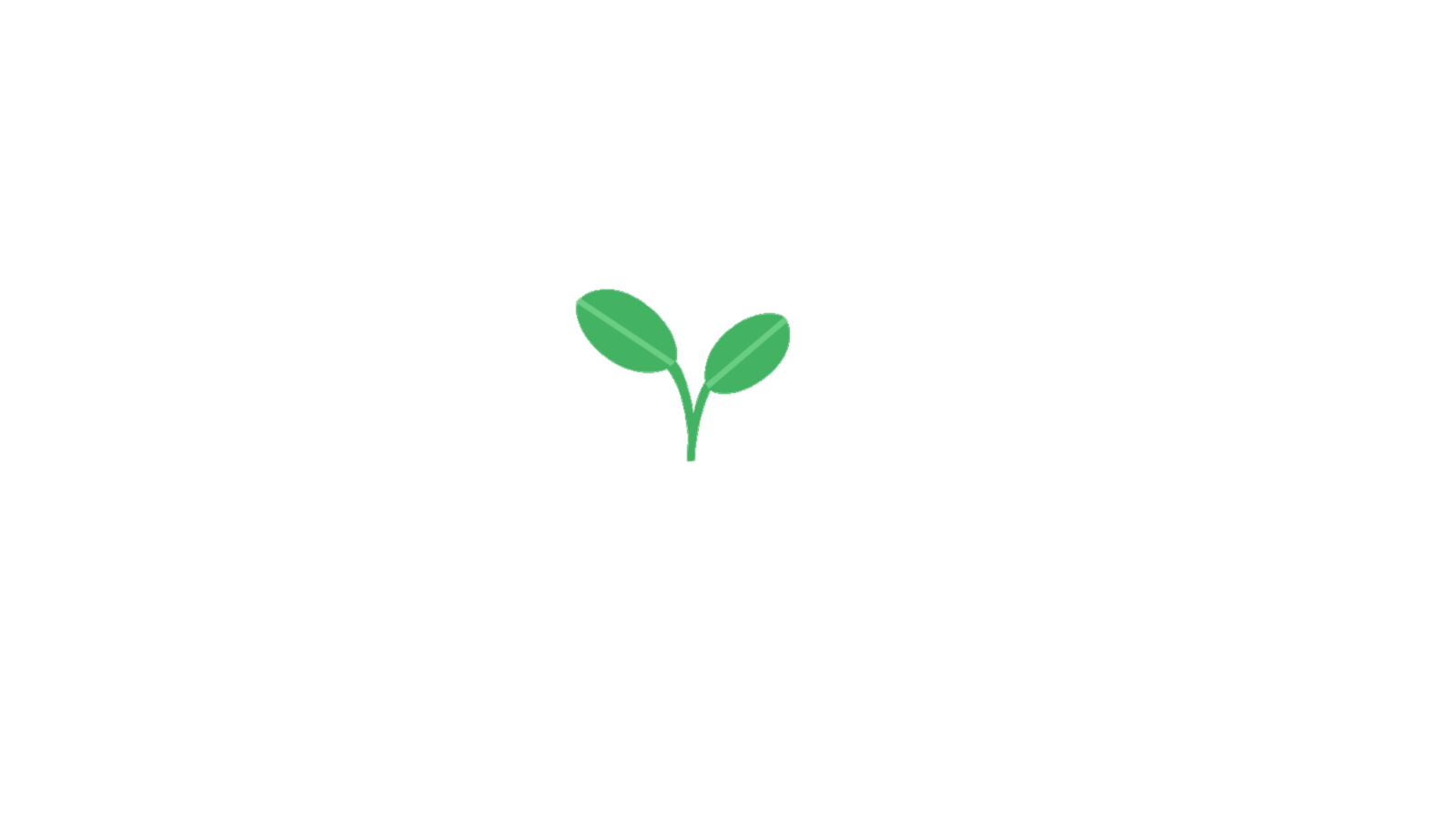 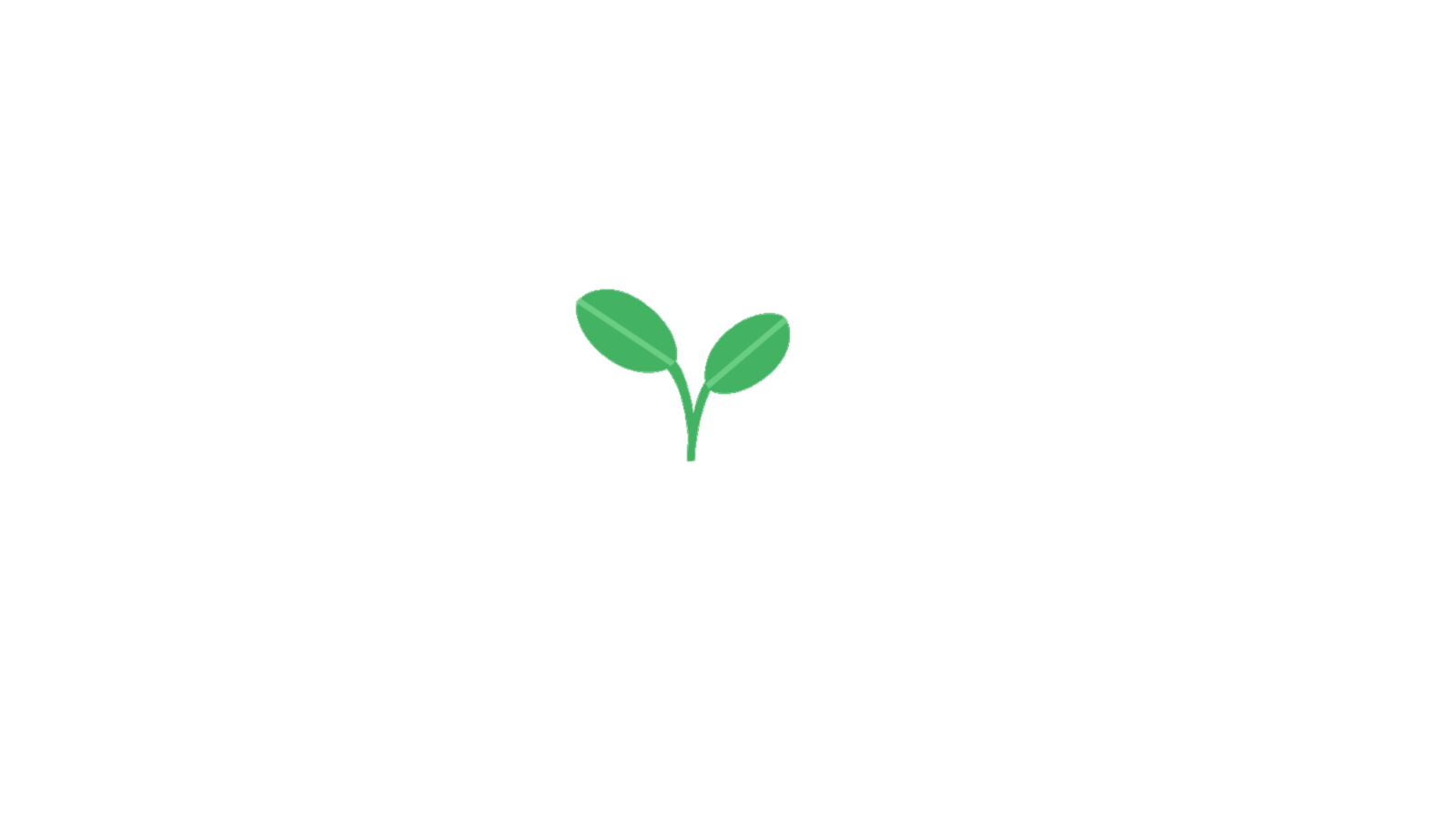 Ngày Quốc tế Lao động
Chi-ca-gô
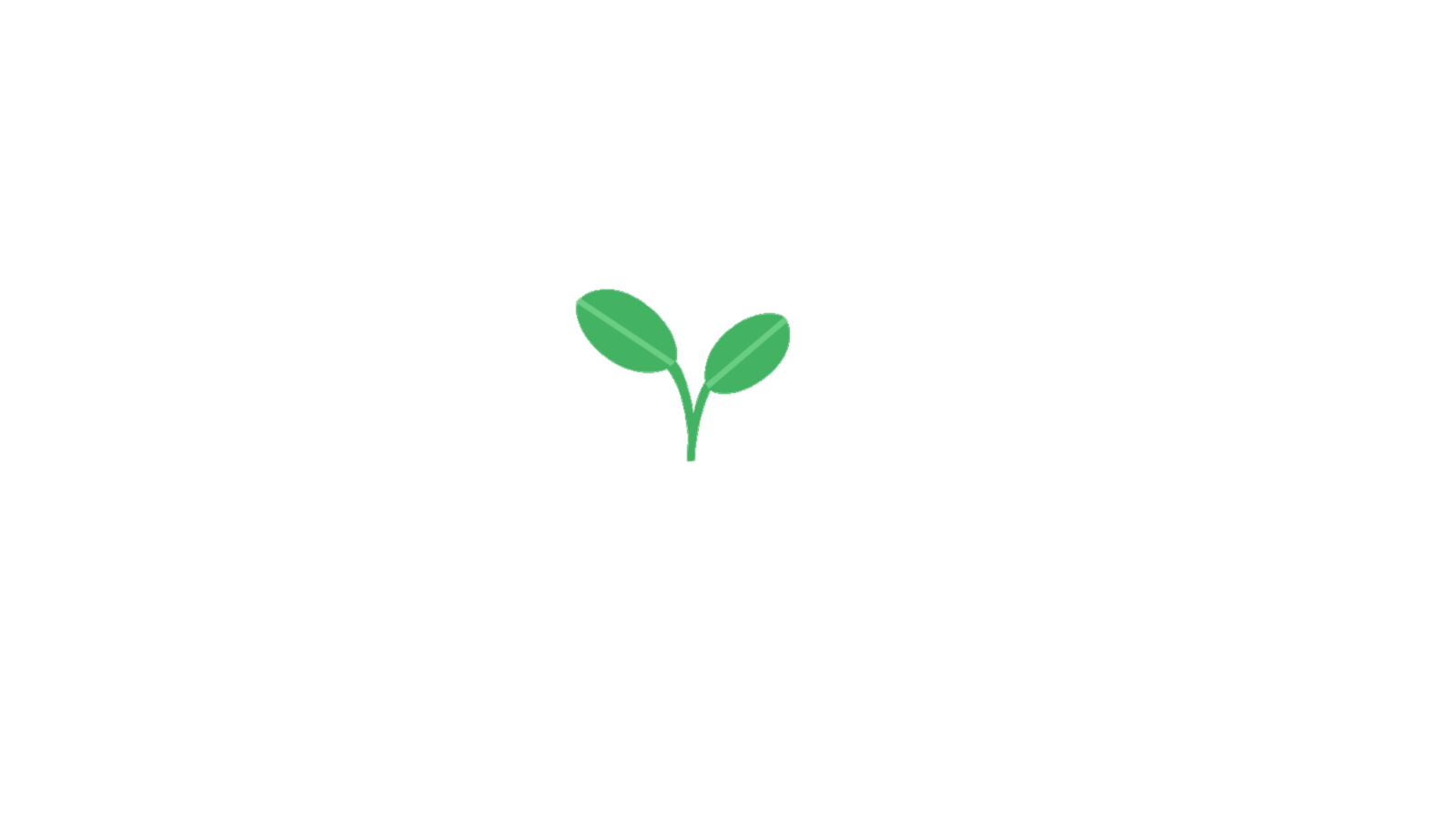 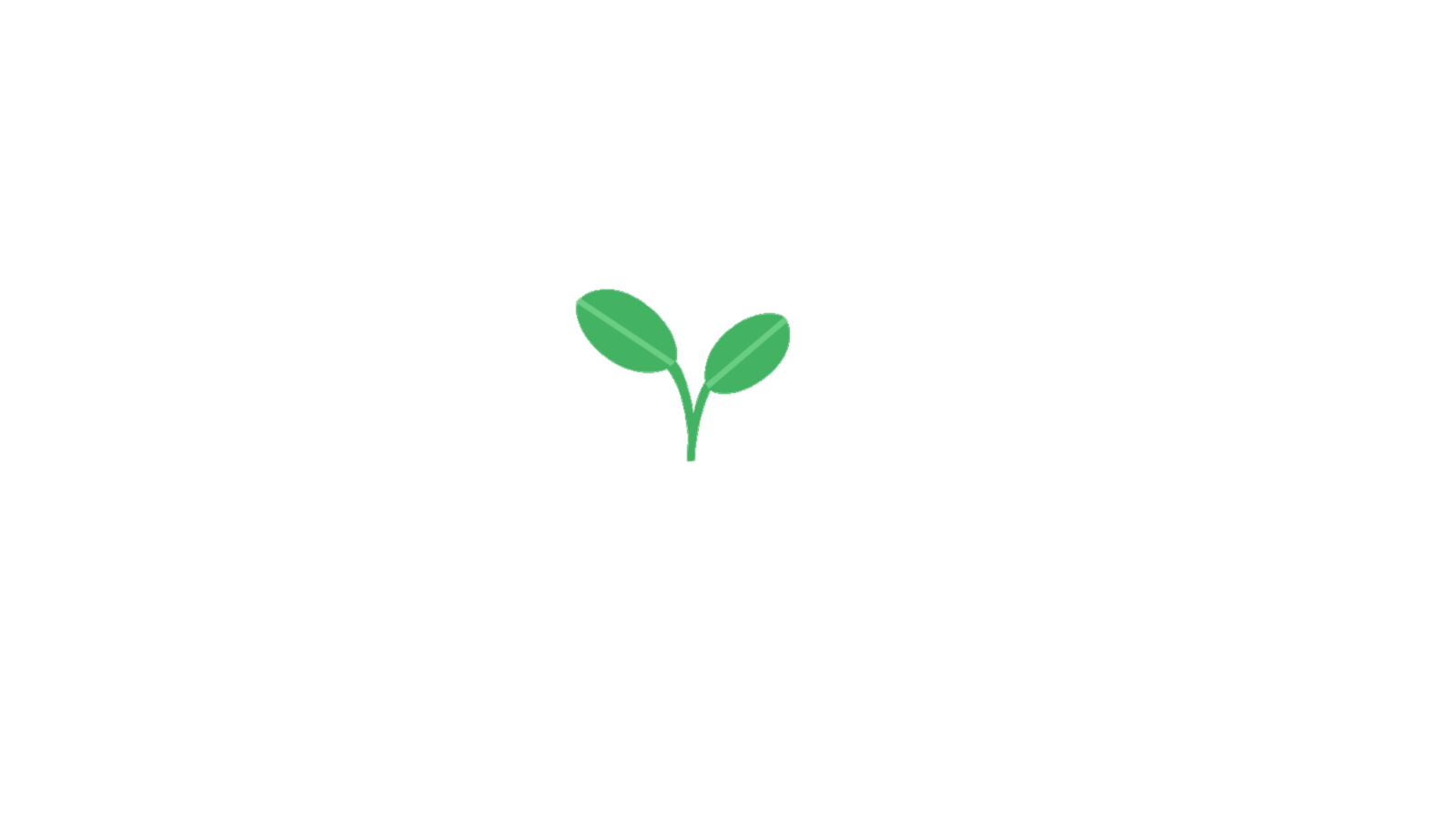 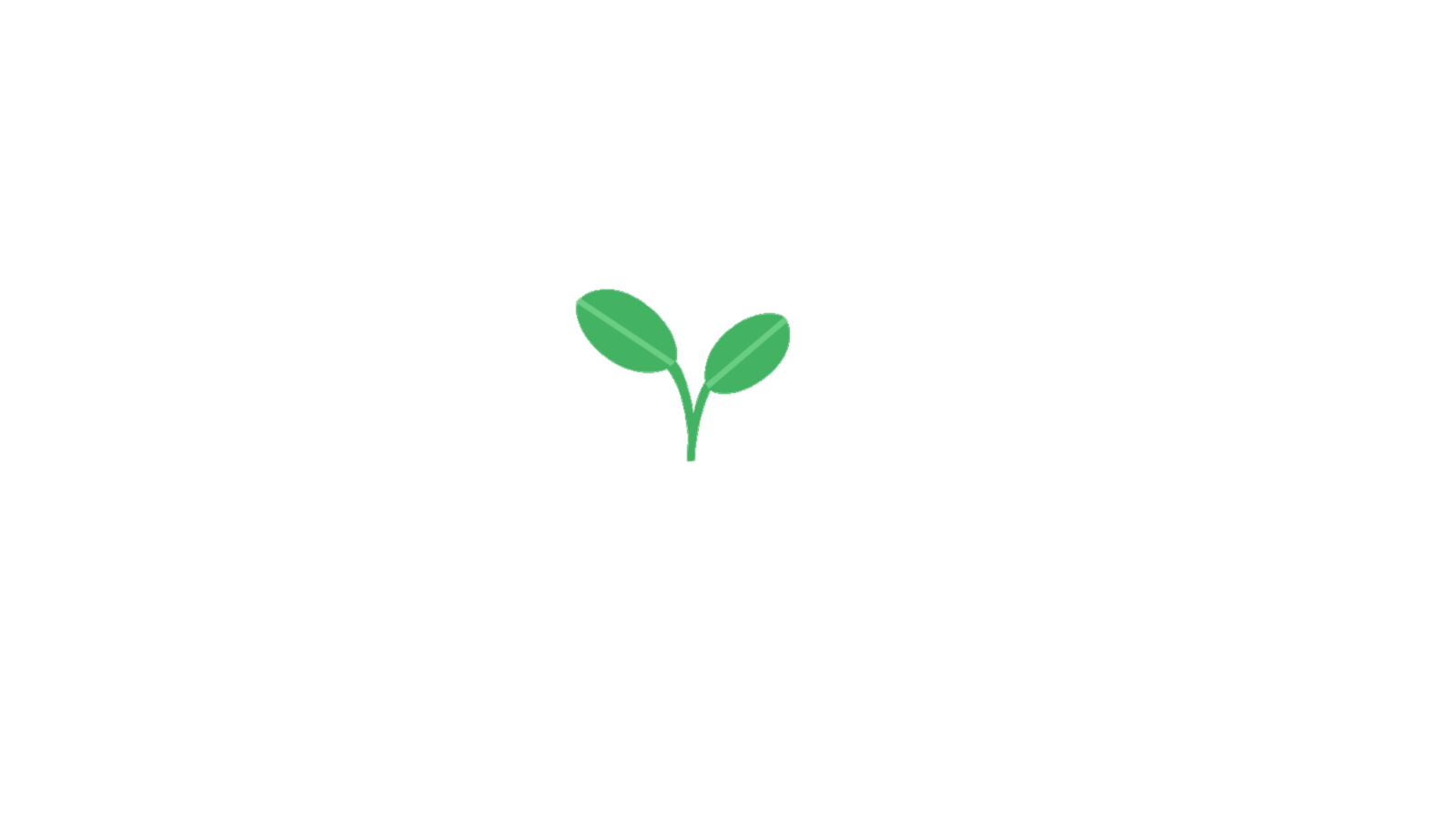 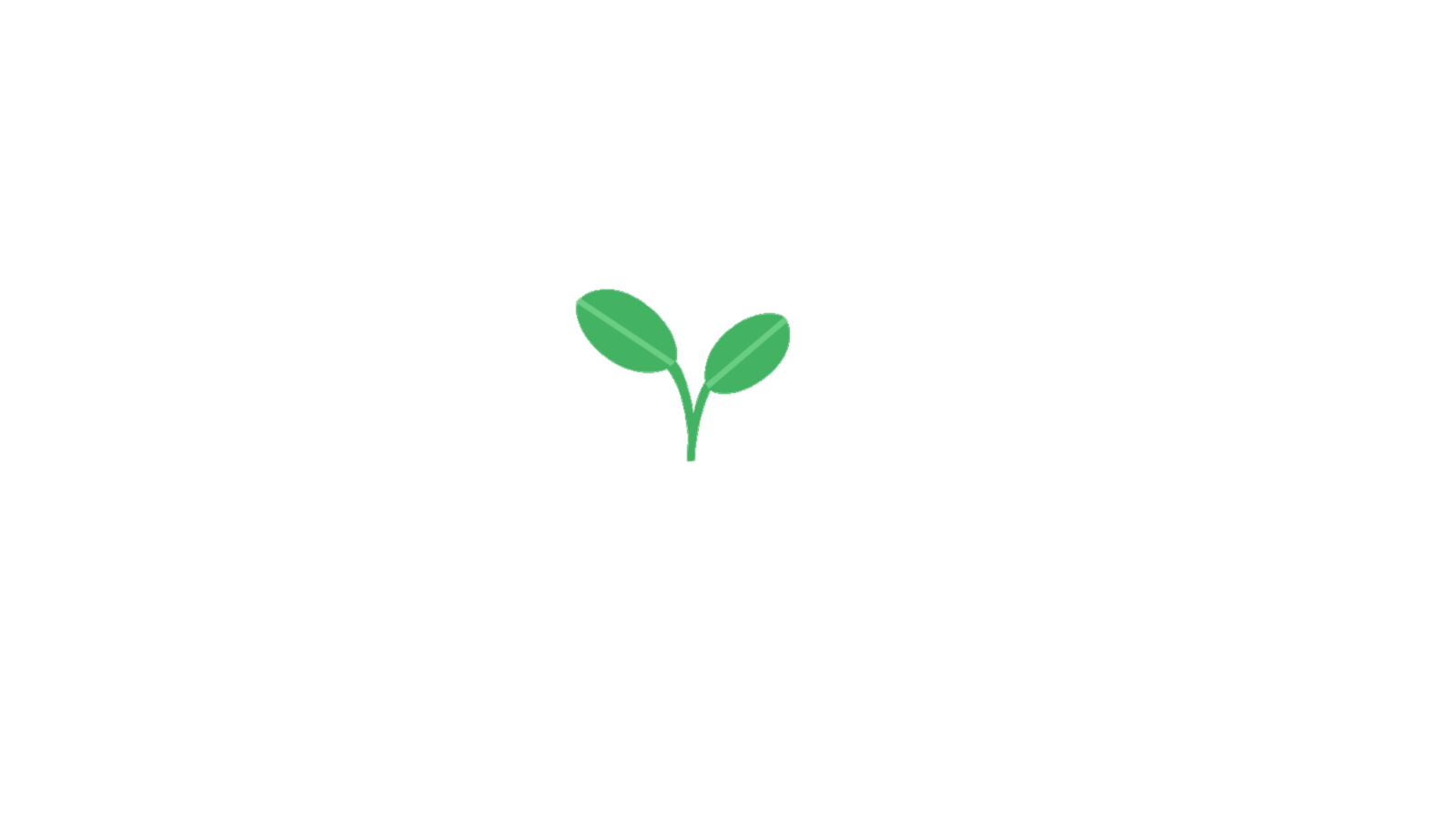 Niu Y–oóc
Ban-ti-mo
Mĩ
Pít-sbơ-nơ
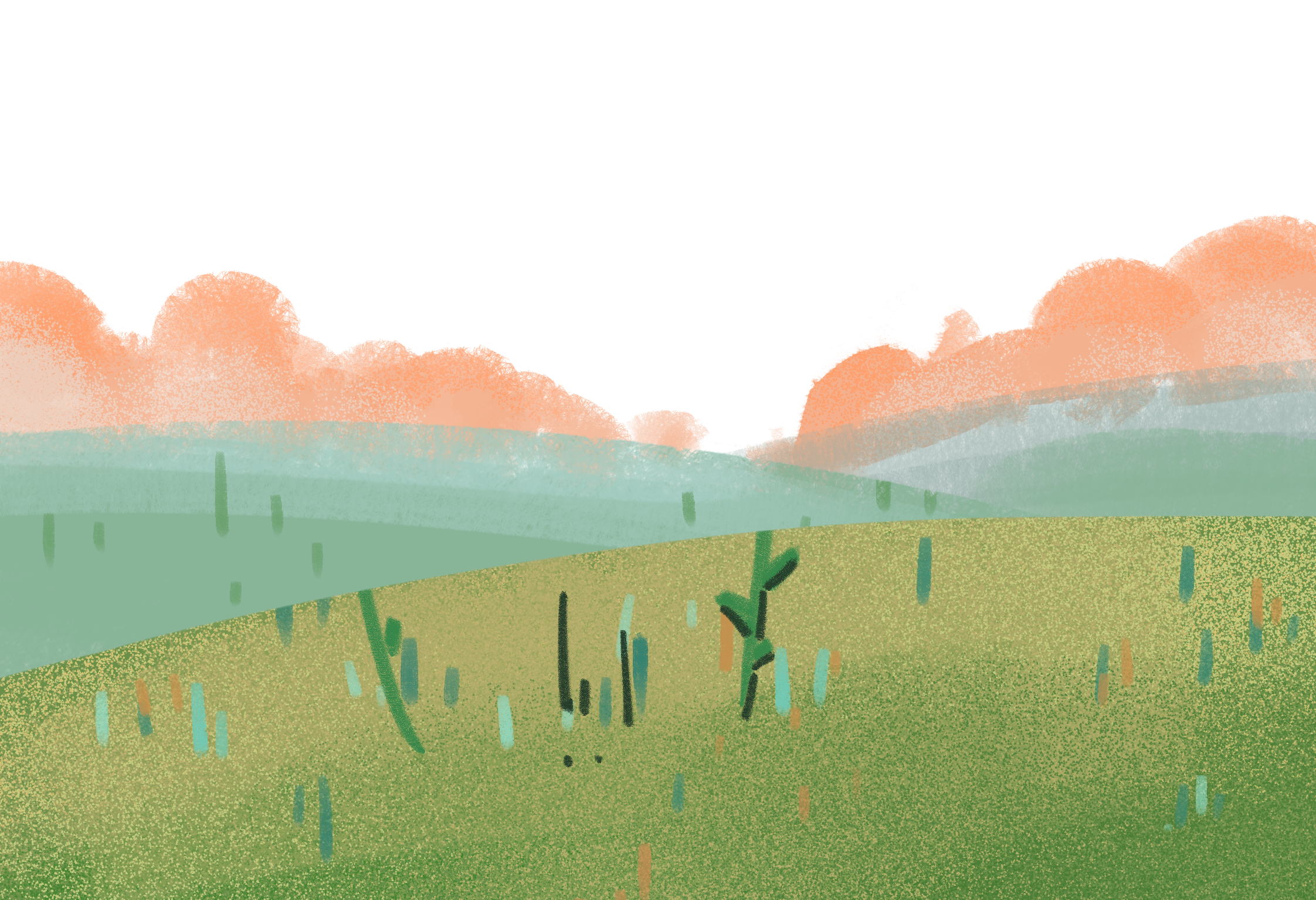 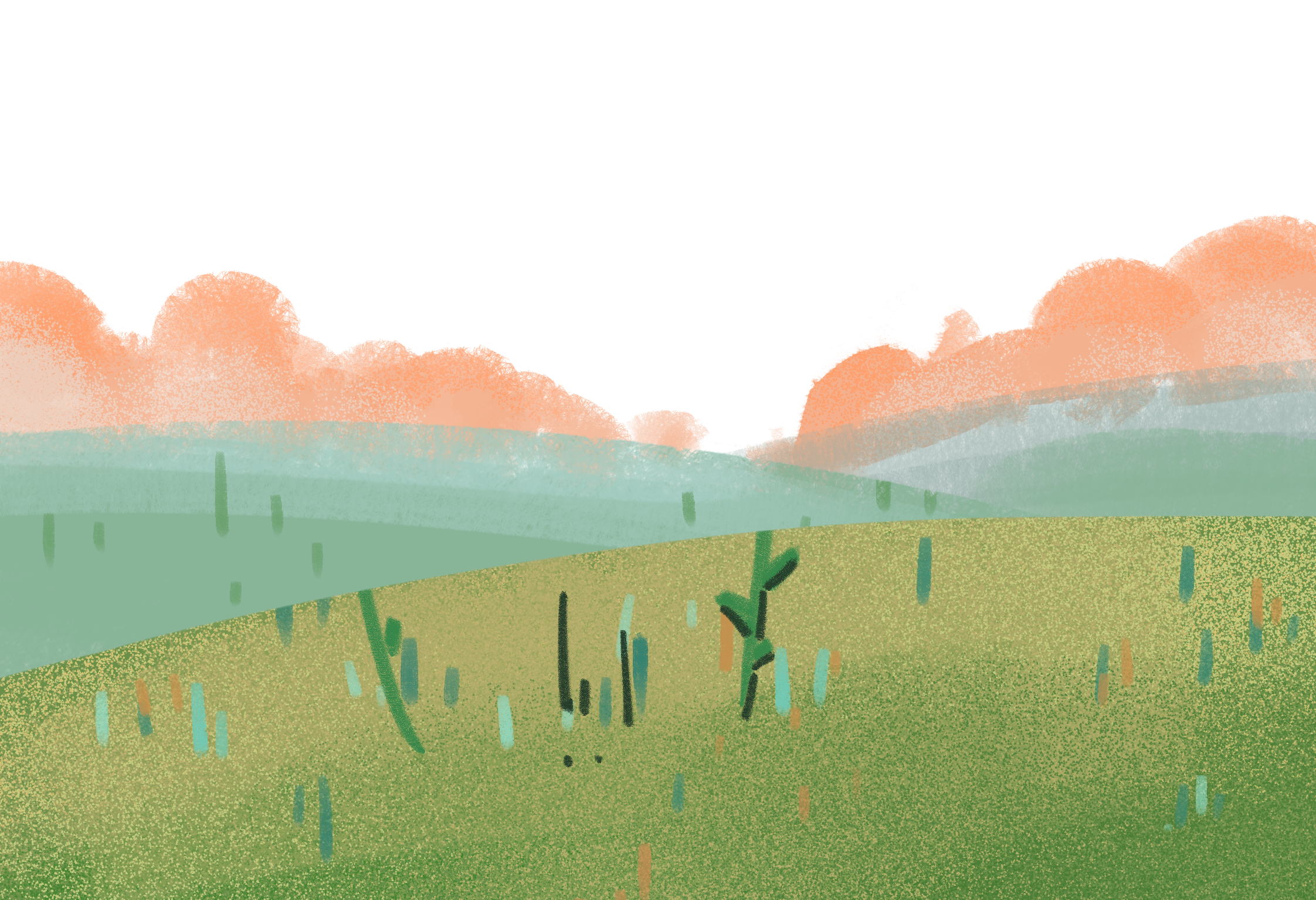 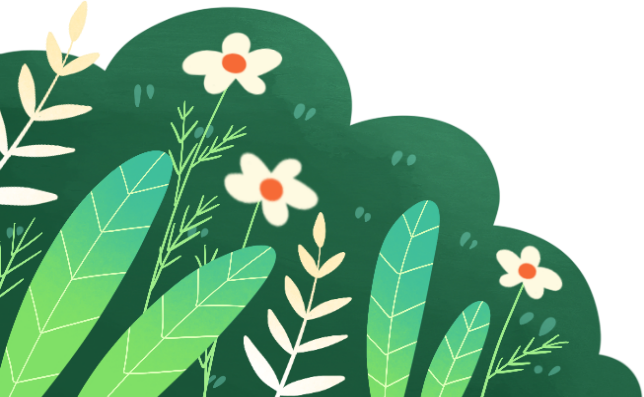 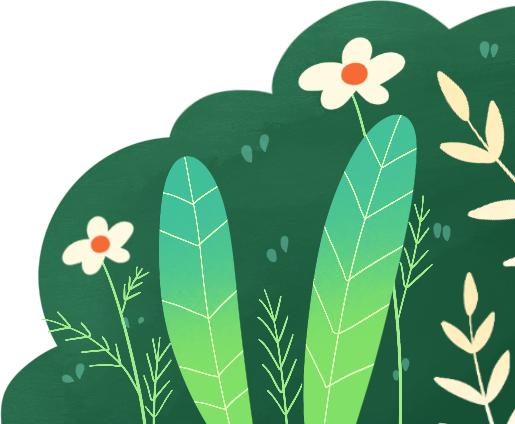 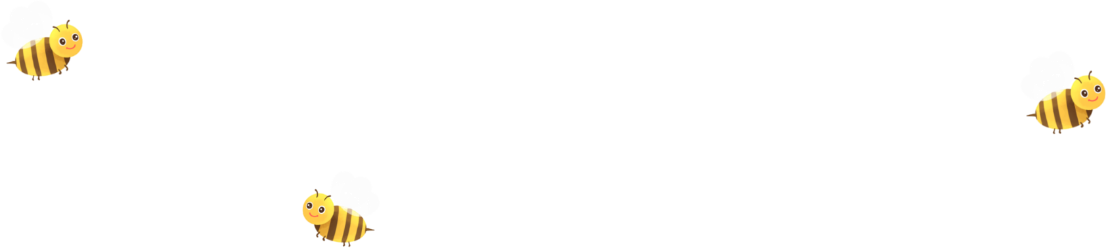 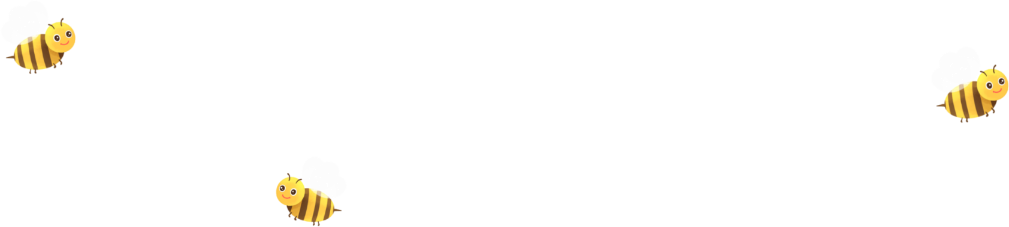 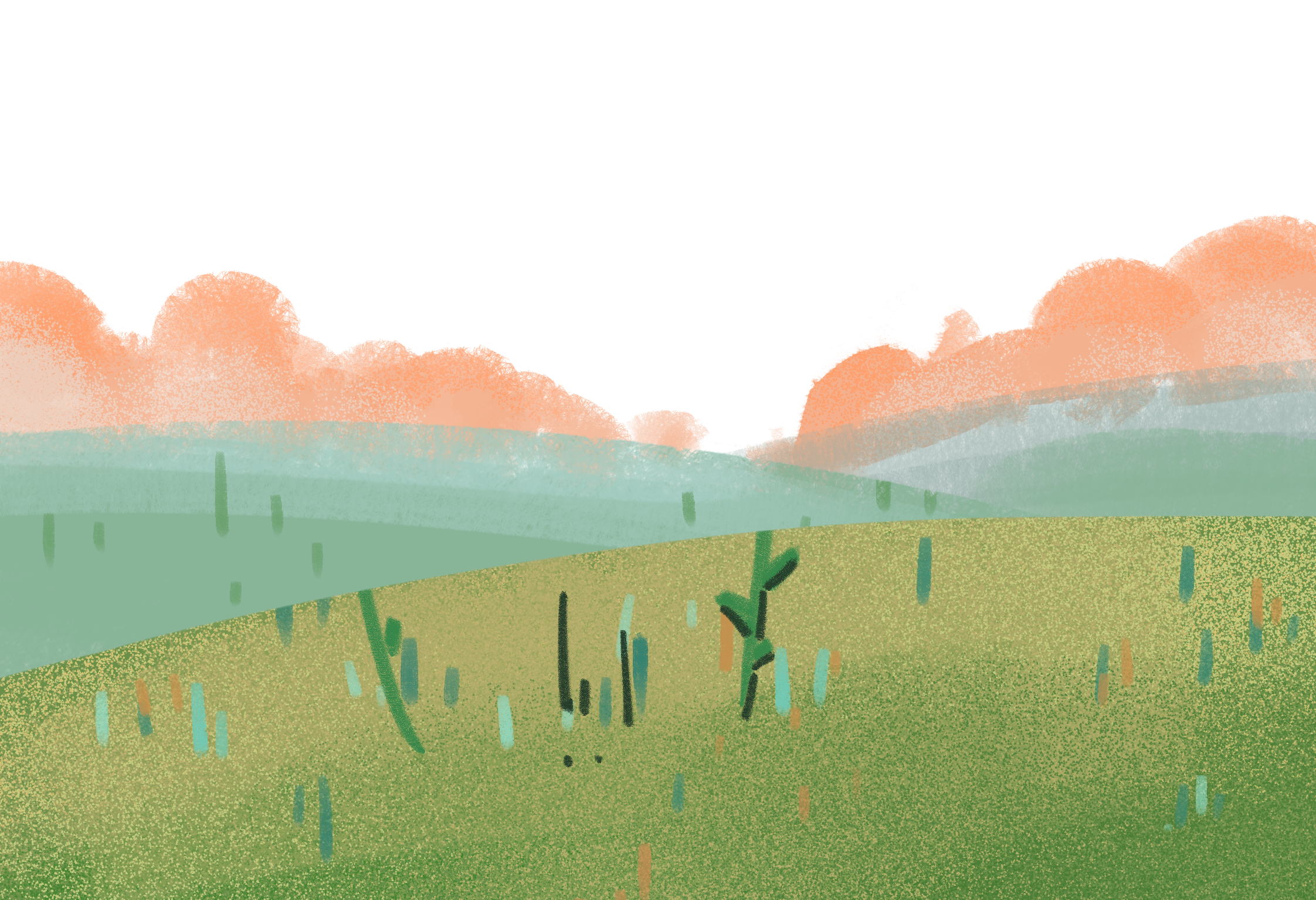 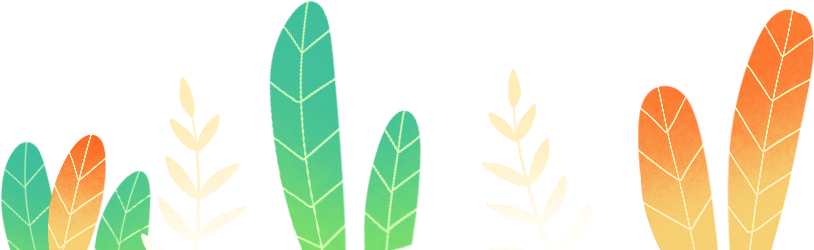 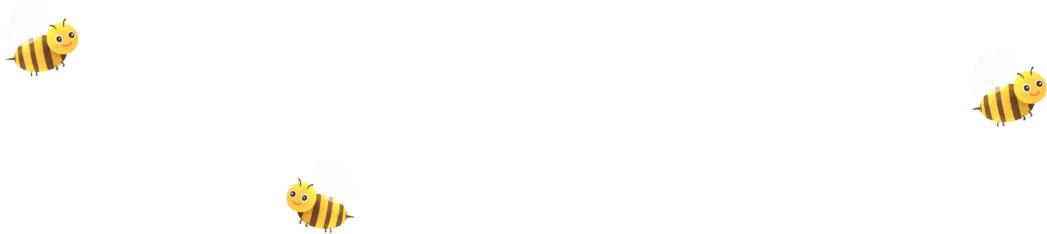 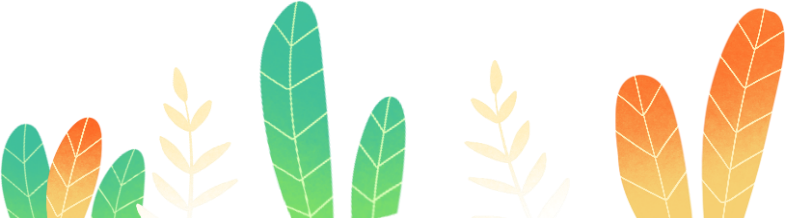 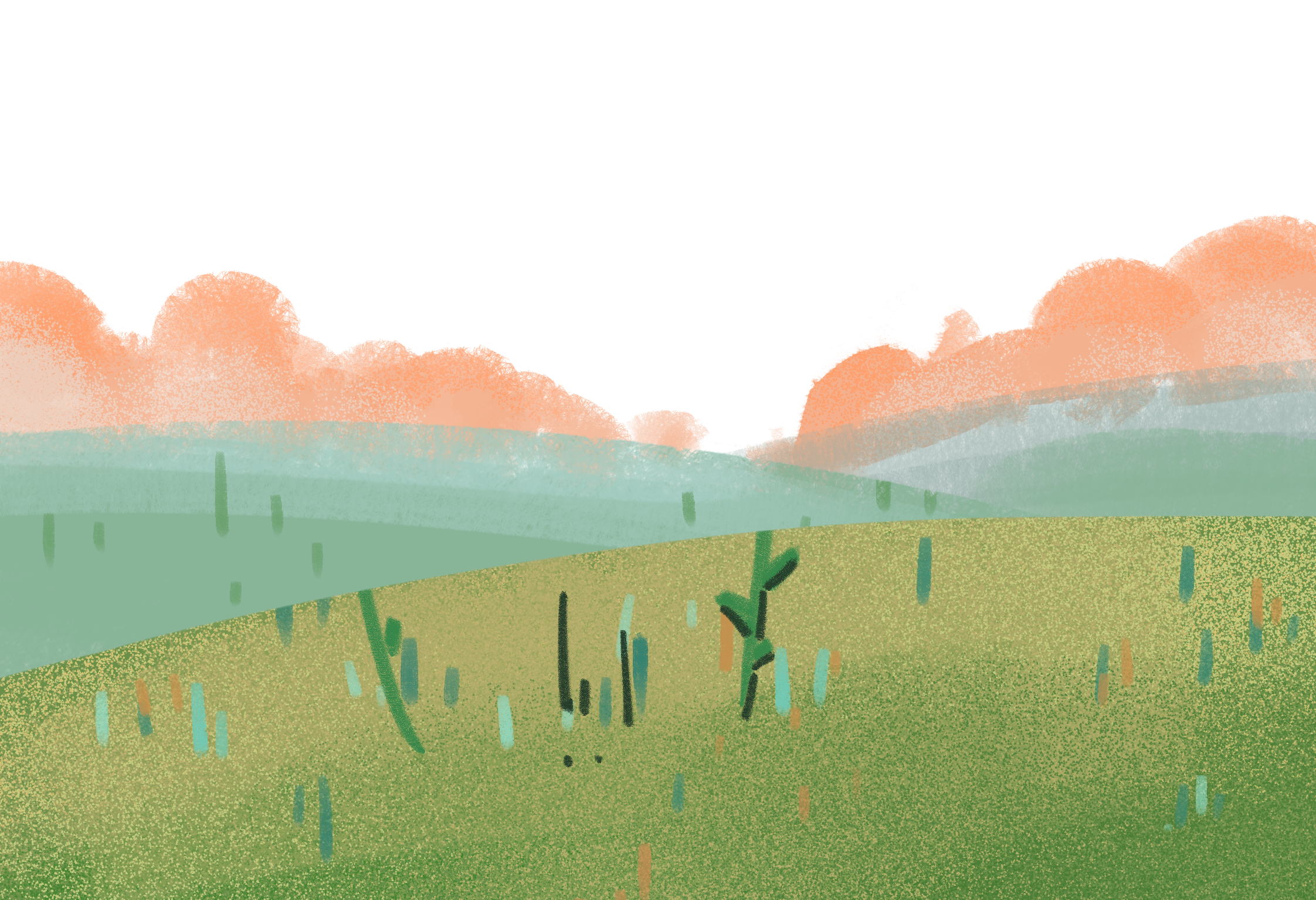 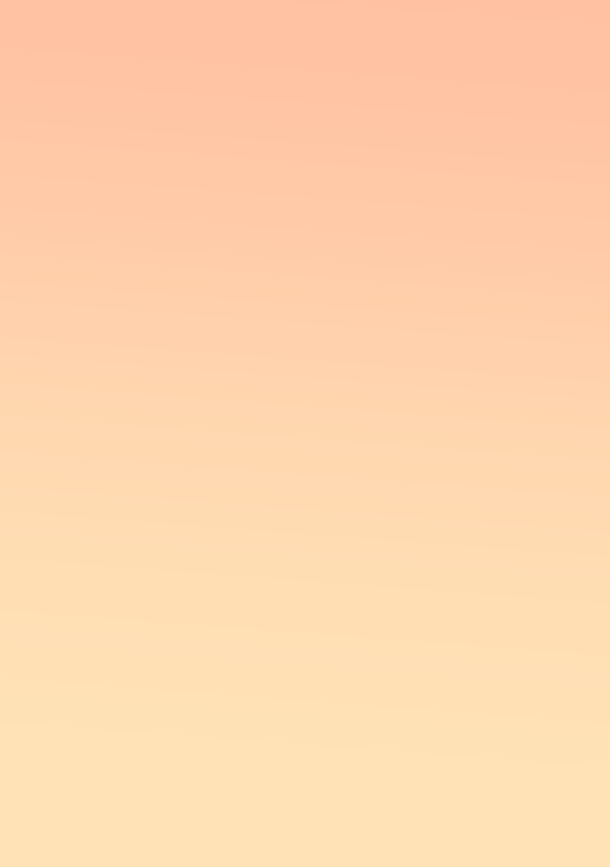 Tìm những từ dễ viết sai chính tả.
Lịch sử Ngày Quốc tế Lao động
Ngày 1-5-1886, công nhân thành phố Chi-ca-gô, nước Mĩ, xuống đường biểu tình đòi làm việc theo chế độ 8 giờ một ngày. Từ Chi-ca-gô, làn sóng bãi công lan nhanh ra các thành phố Niu Y-oóc, Ban-ti-mo, Pít-sbơ-nơ,... Các cuộc biểu tình bị đàn áp nặng nề. Đặc biệt, ở Chi-ca-gô, cảnh sát đã xả súng vào đoàn người tay không, làm hàng trăm người chết và bị thương. Nhưng cuối cùng, giới chủ phải chấp nhận yêu sách của công nhân. Để ghi nhớ sự kiện này, ngày 1-5 hằng năm đã được chọn làm ngày biểu dương lực lượng của giai cấp công nhân toàn thế giới.
Theo Những mẩu chuyện lịch sử thế giới
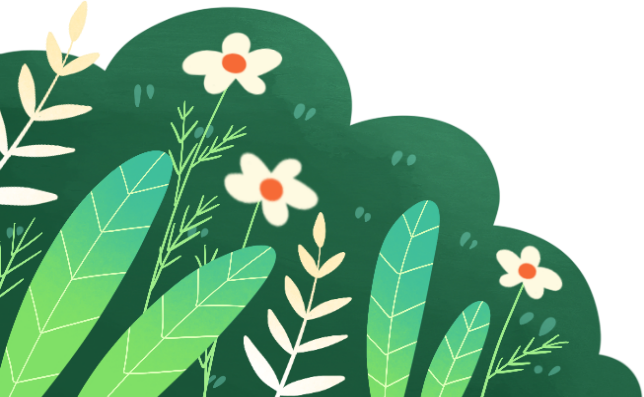 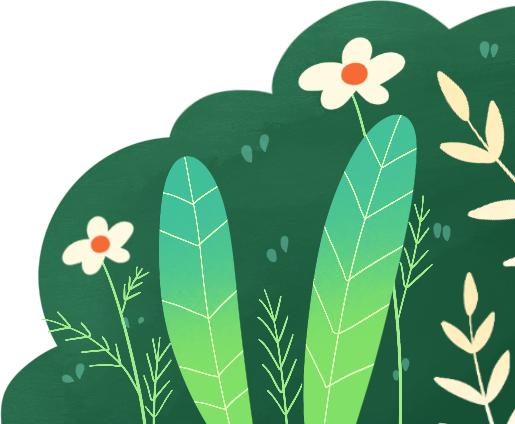 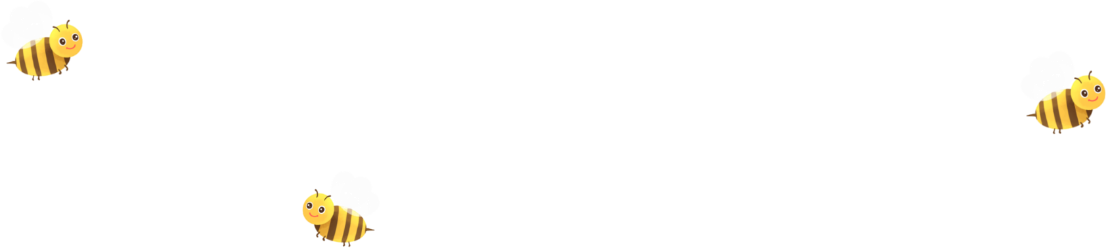 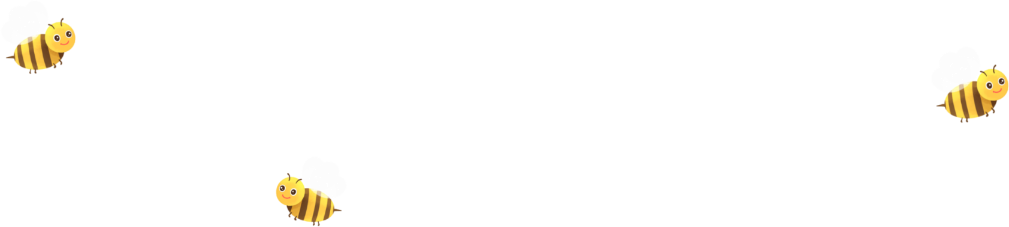 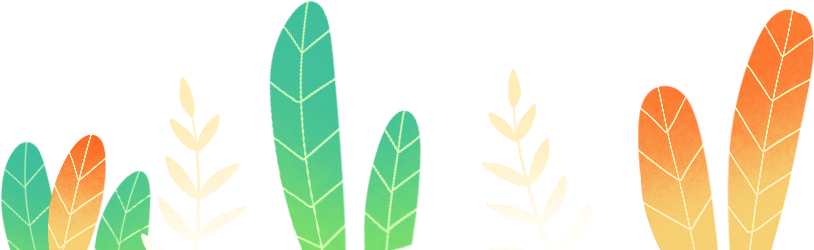 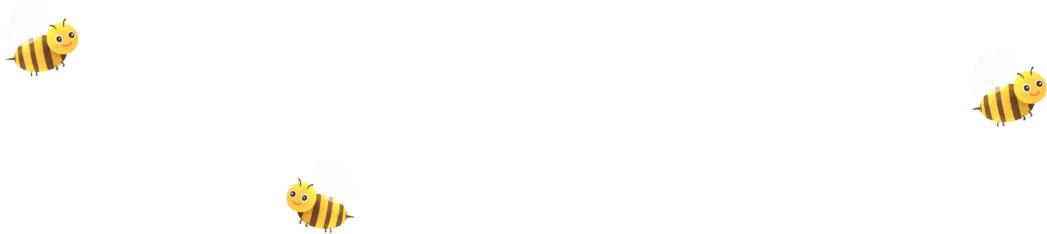 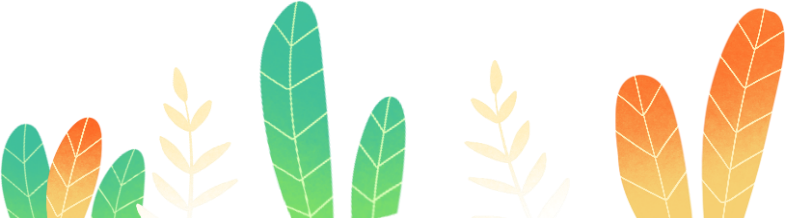 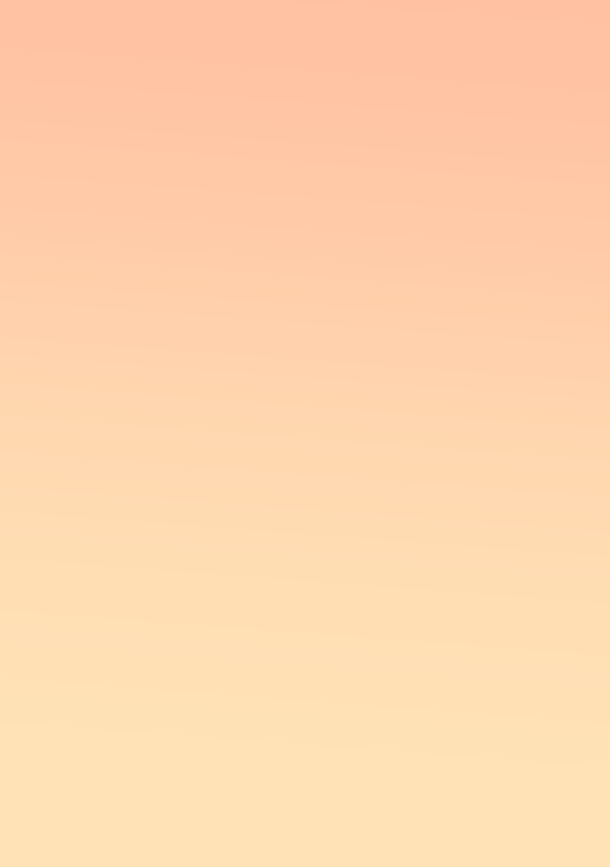 Lịch sử Ngày Quốc tế Lao động
Ngày 1-5-1886, công nhân thành phố Chi-ca-gô, nước Mĩ, xuống đường biểu tình đòi làm việc theo chế độ 8 giờ một ngày. Từ Chi-ca-gô, làn sóng bãi công lan nhanh ra các thành phố Niu Y-oóc, Ban-ti-mo, Pít-sbơ-nơ,... Các cuộc biểu tình bị đàn áp nặng nề. Đặc biệt, ở Chi-ca-gô, cảnh sát đã xả súng vào đoàn người tay không, làm hàng trăm người chết và bị thương. Nhưng cuối cùng, giới chủ phải chấp nhận yêu sách của công nhân. Để ghi nhớ sự kiện này, ngày 1-5 hằng năm đã được chọn làm ngày biểu dương lực lượng của giai cấp công nhân toàn thế giới.
Theo Những mẩu chuyện lịch sử thế giới
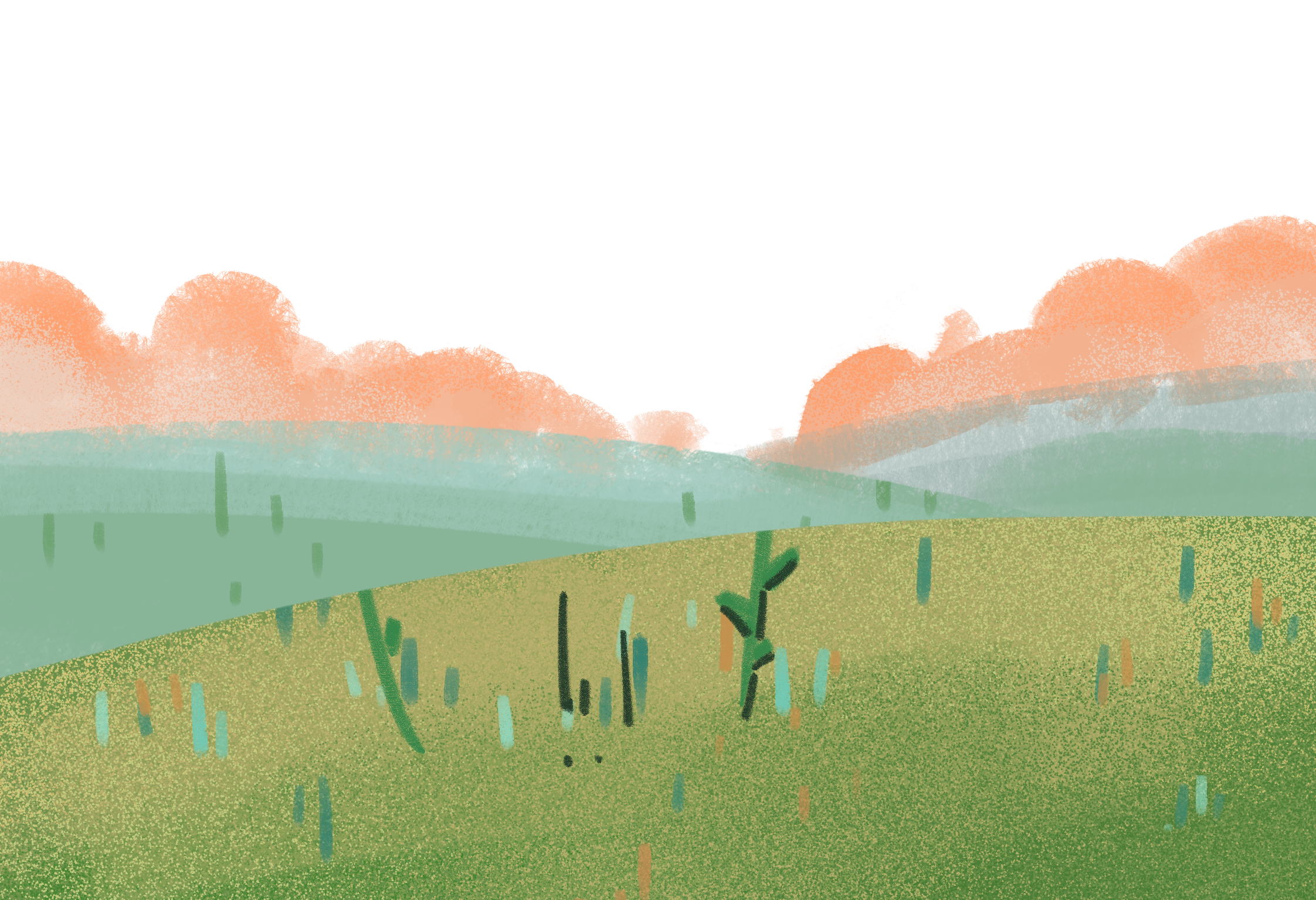 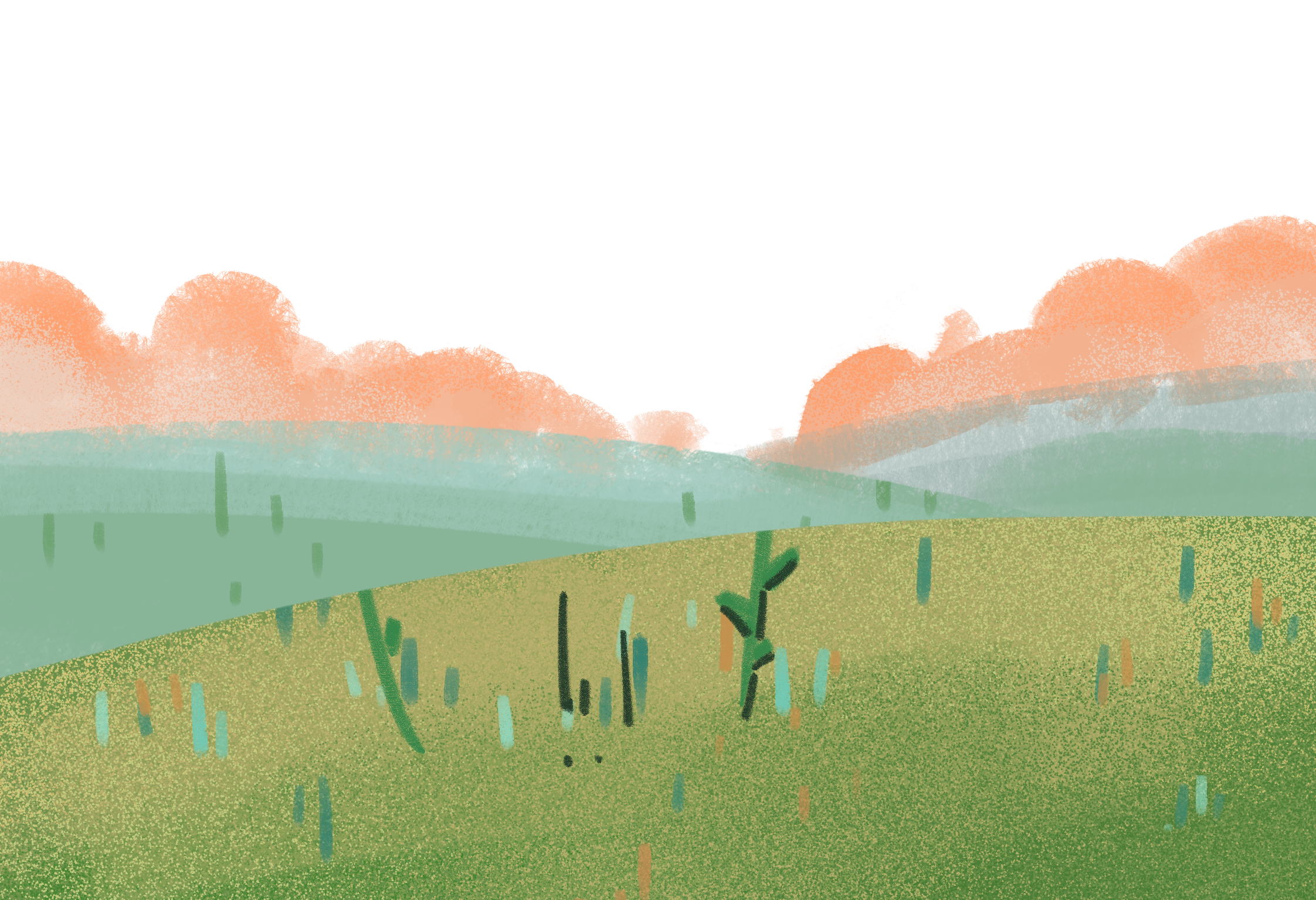 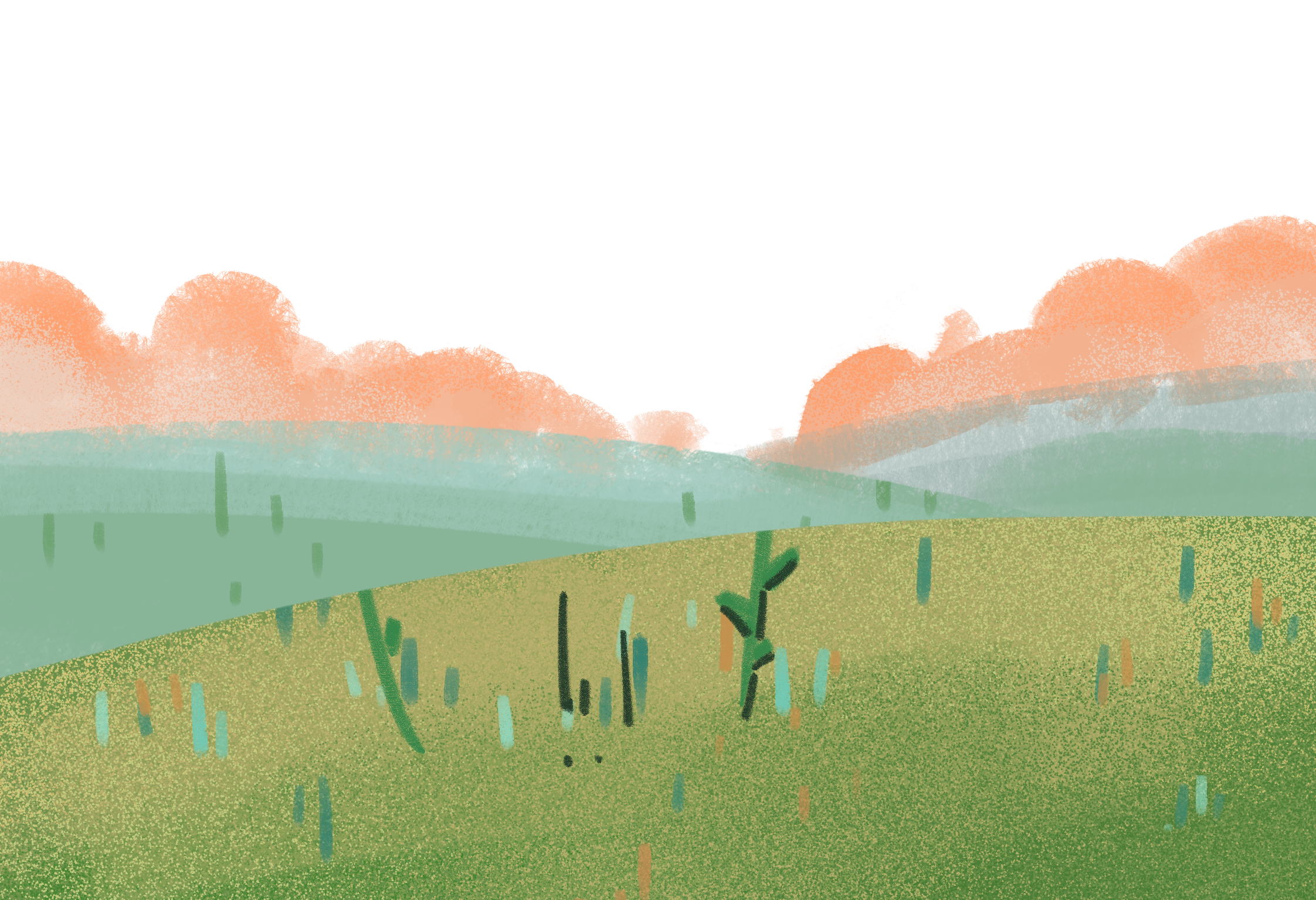 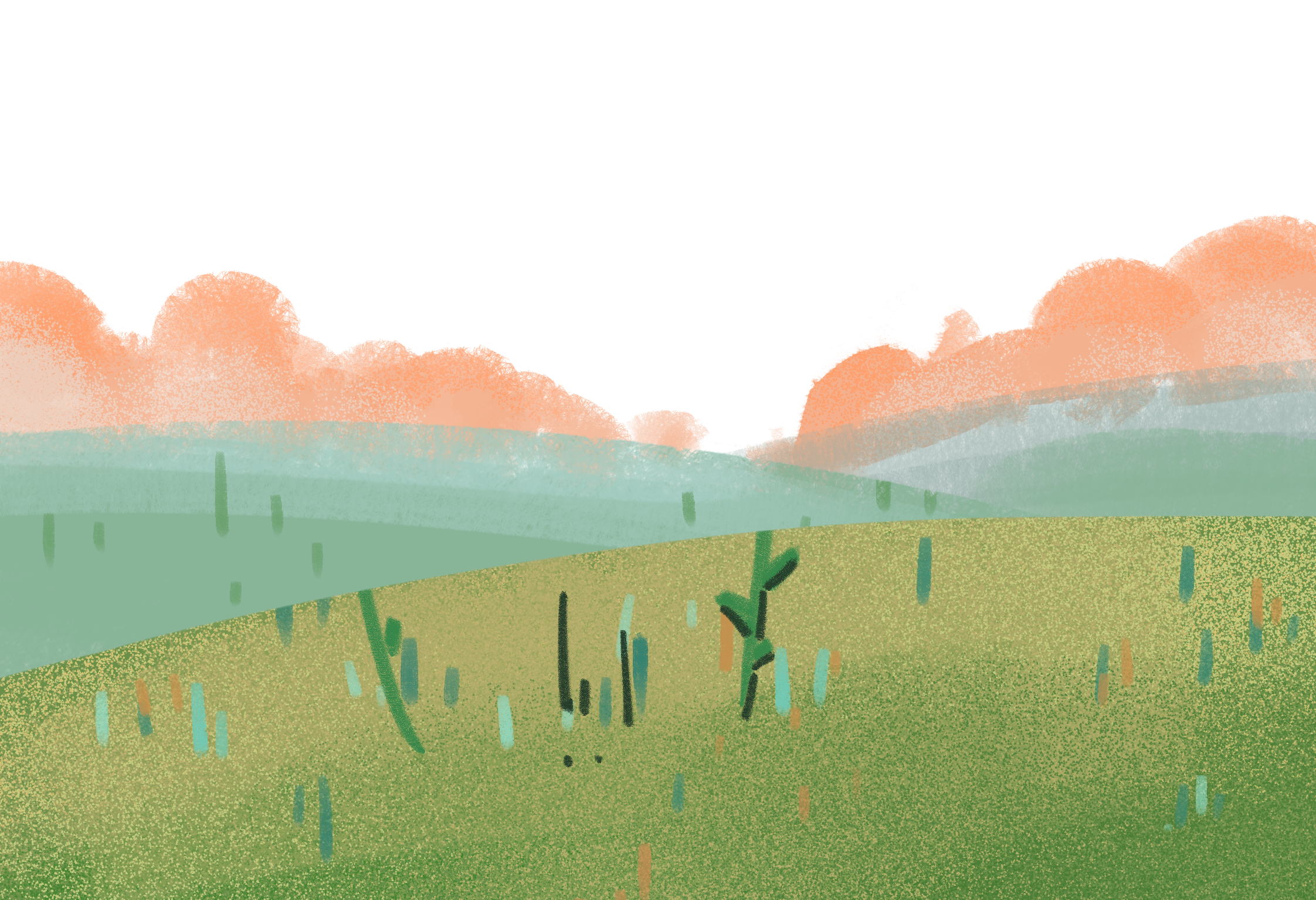 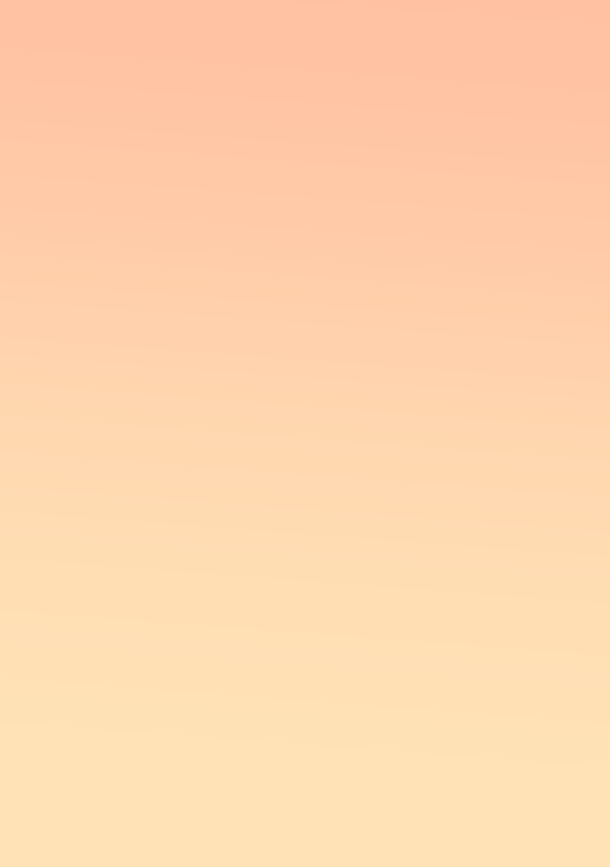 Luyện viết từ khó
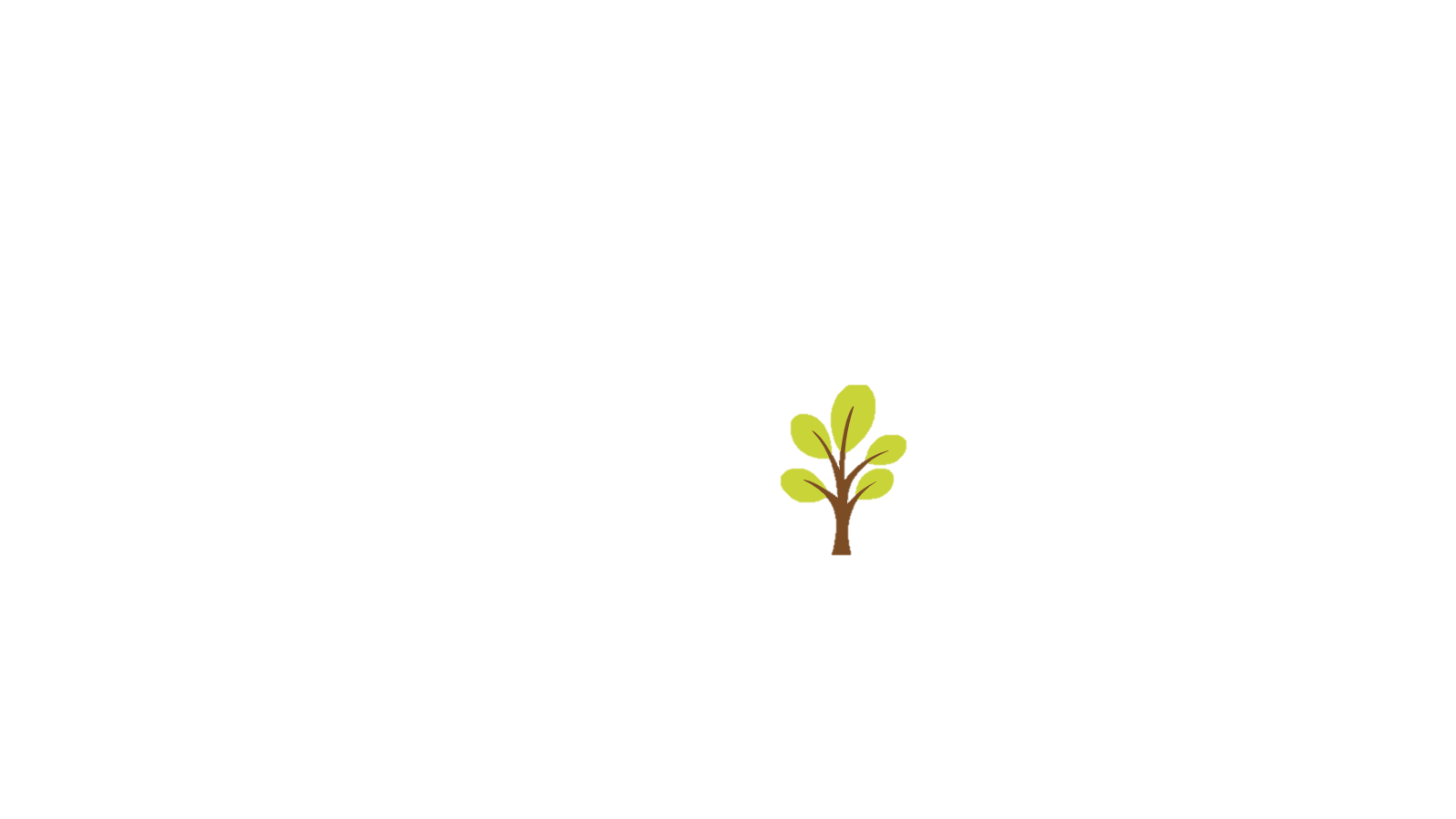 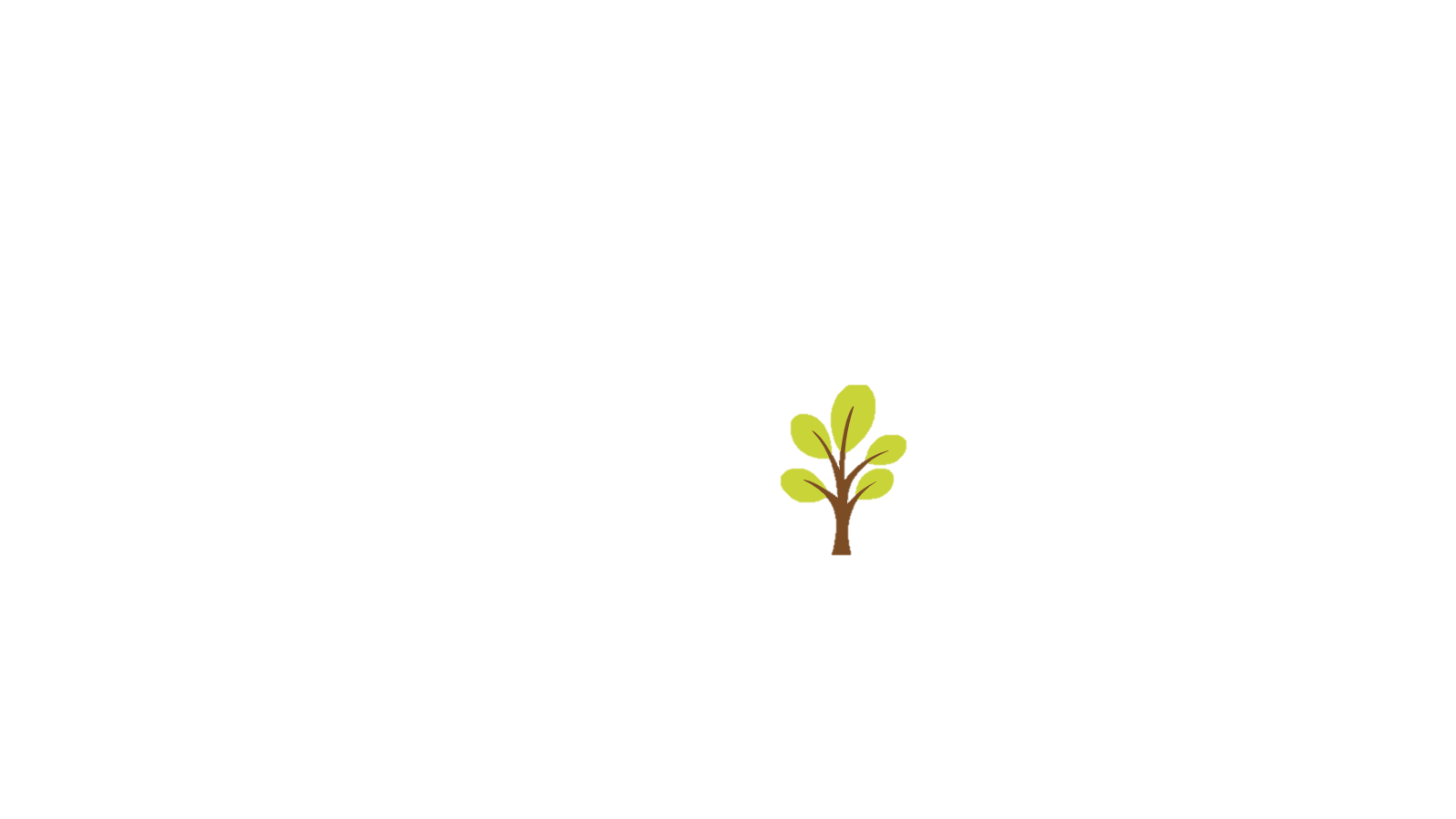 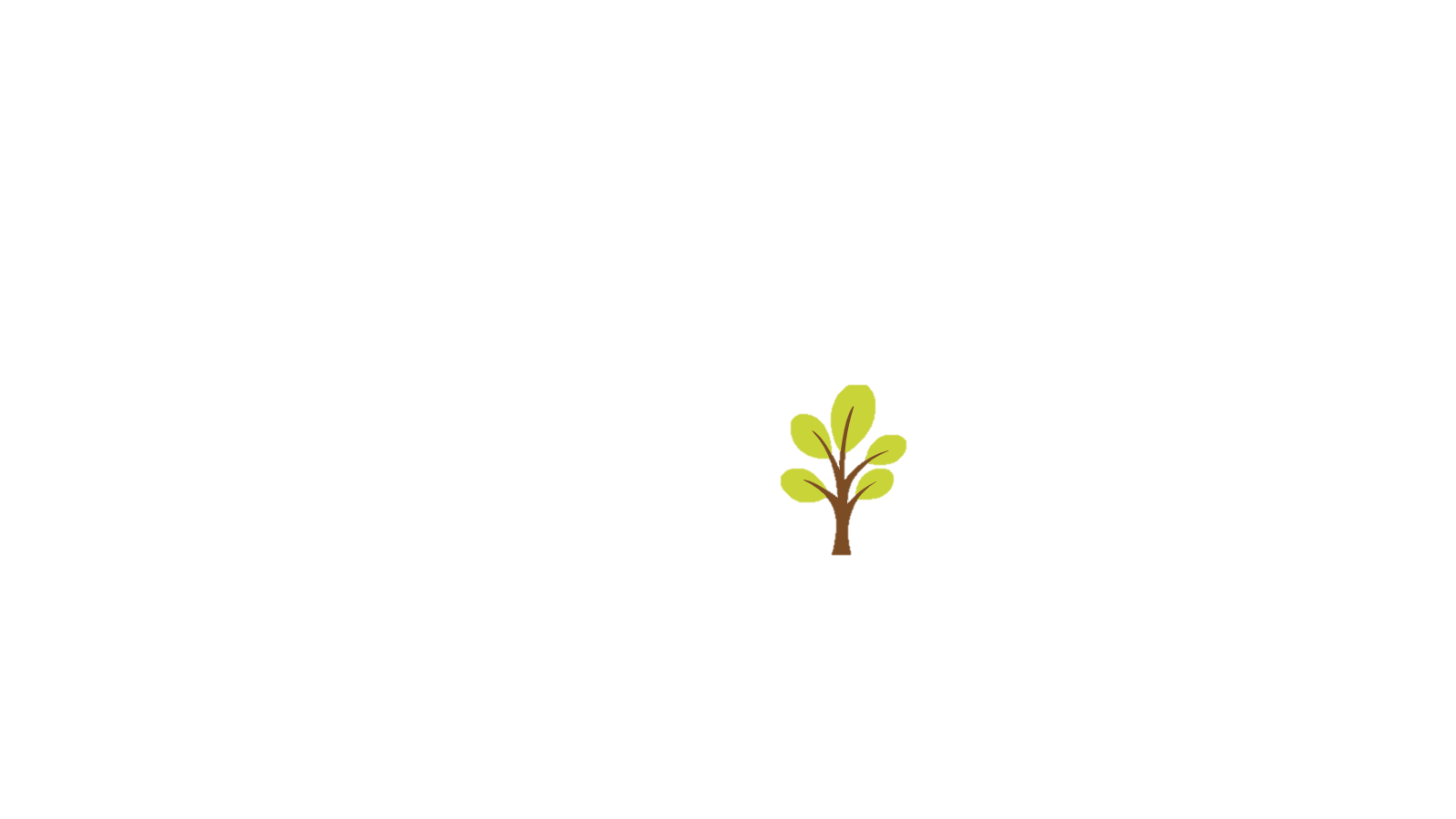 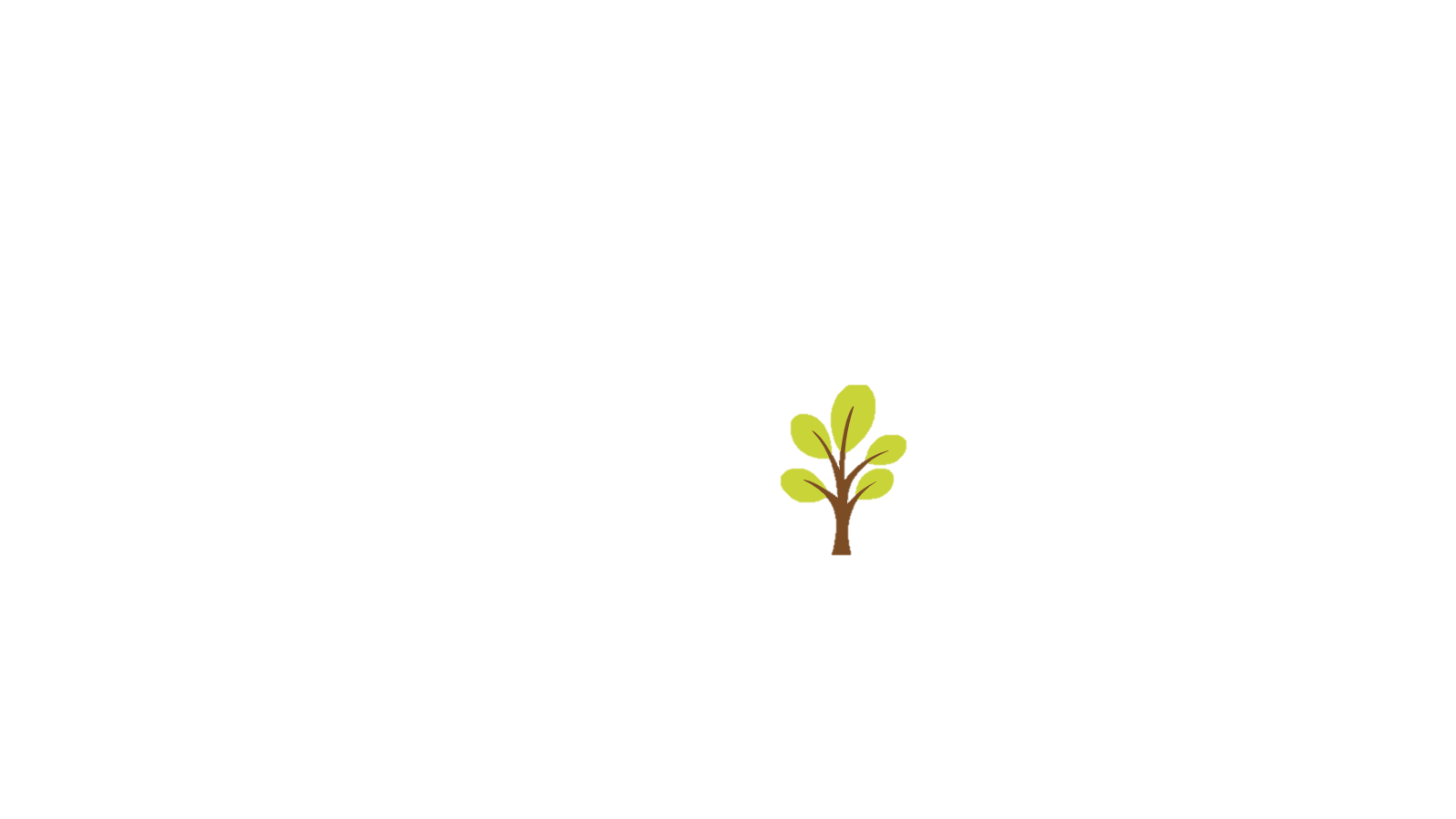 làn sóng
xả súng
yêu sách
Chi-ca-gô
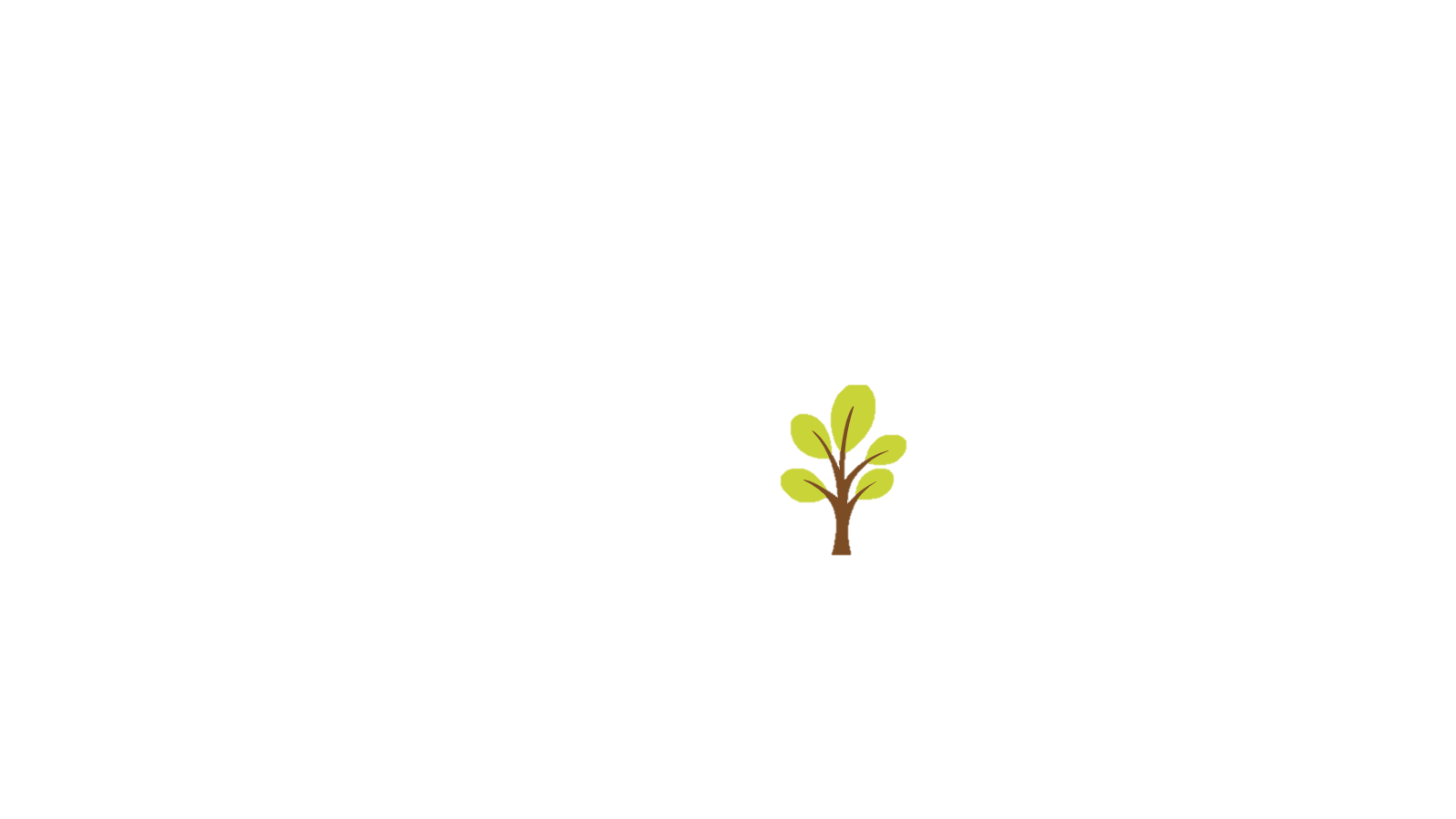 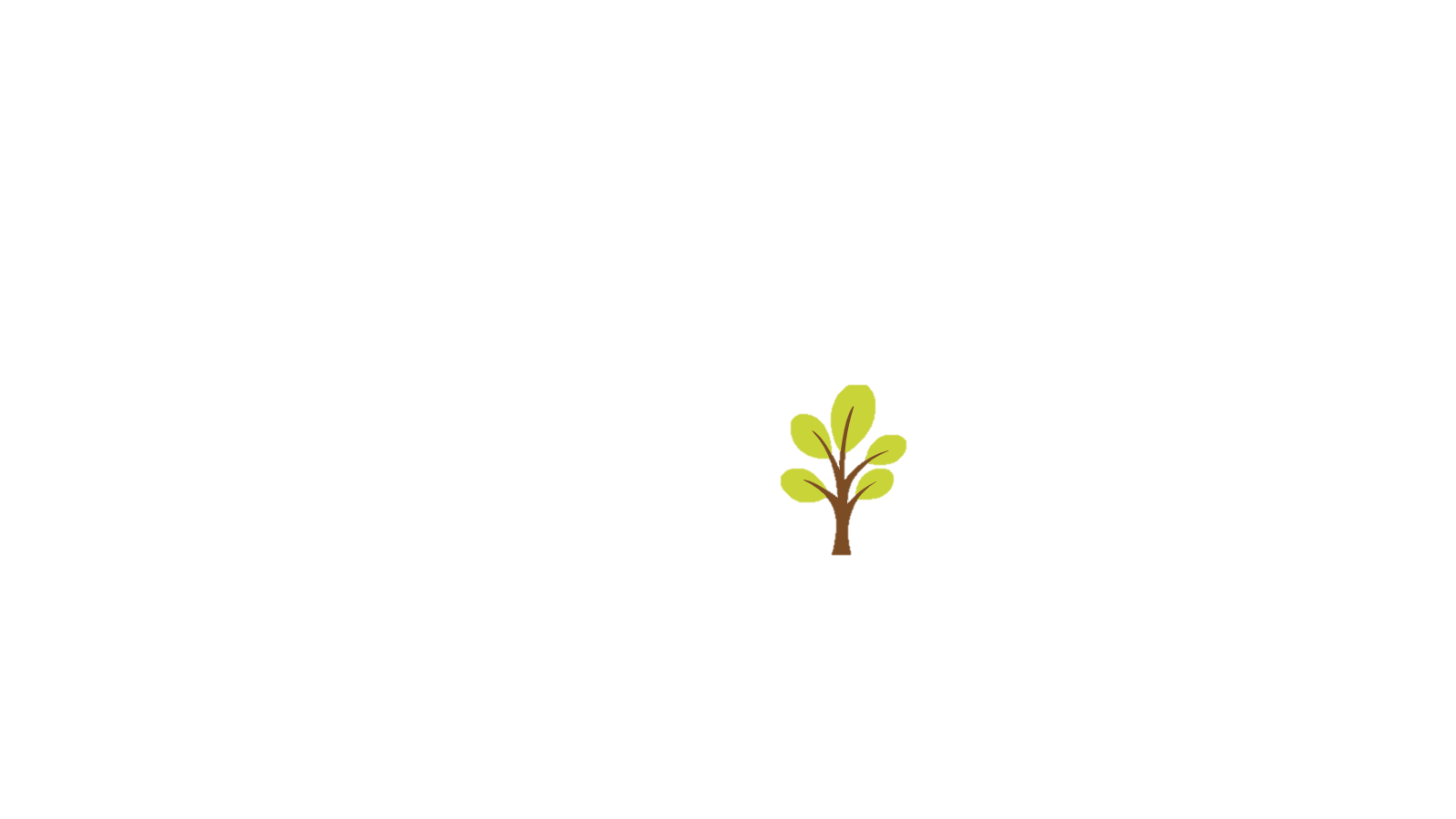 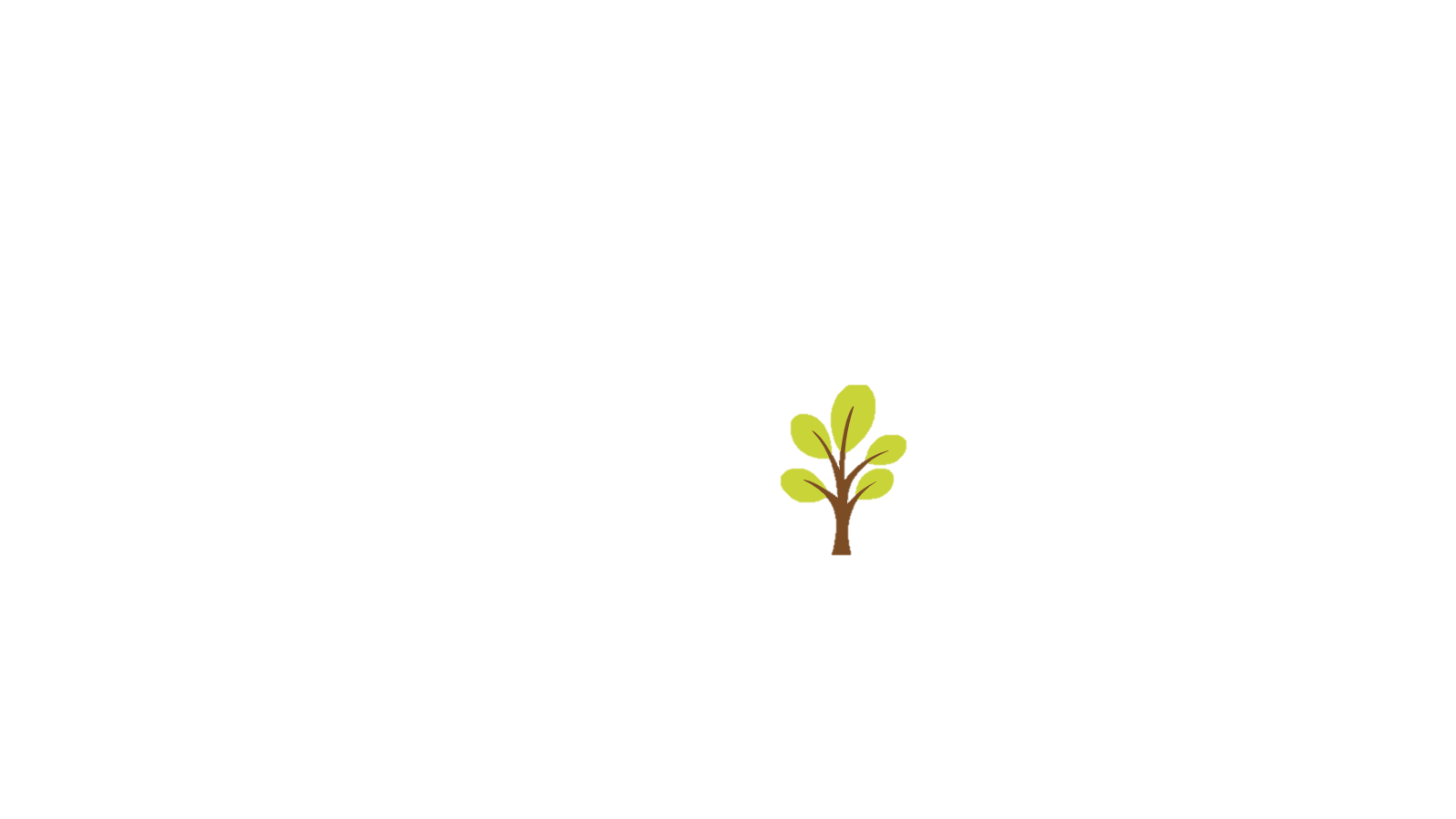 Pít-sbơ-nơ
Niu Y–oóc
Ban-ti-mo
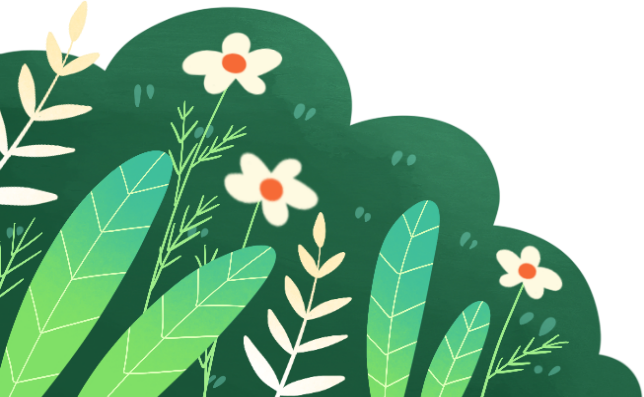 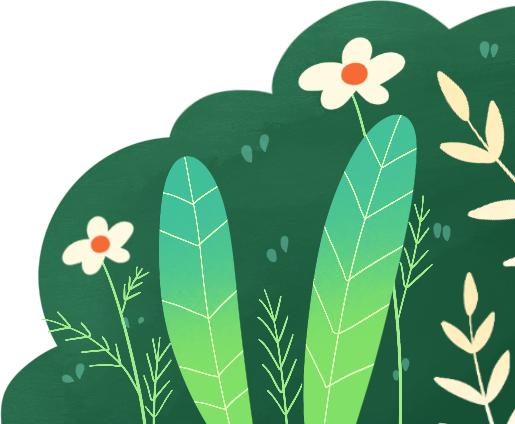 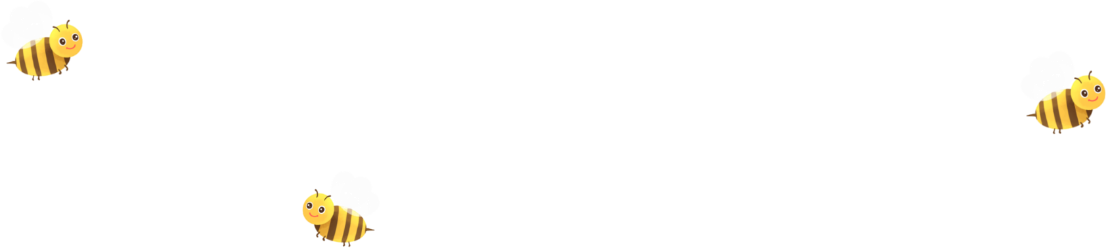 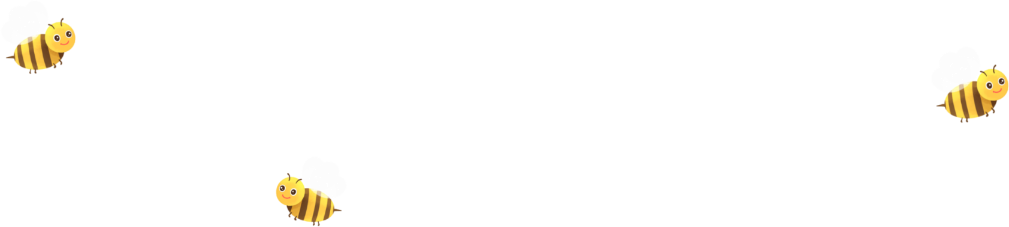 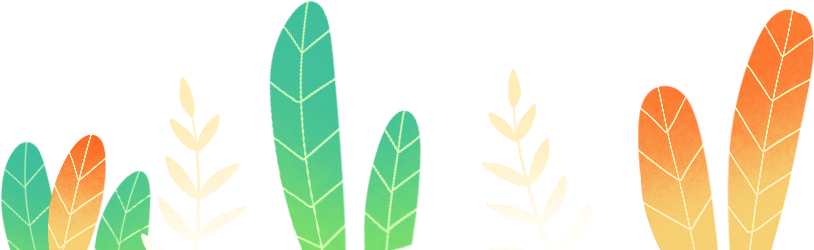 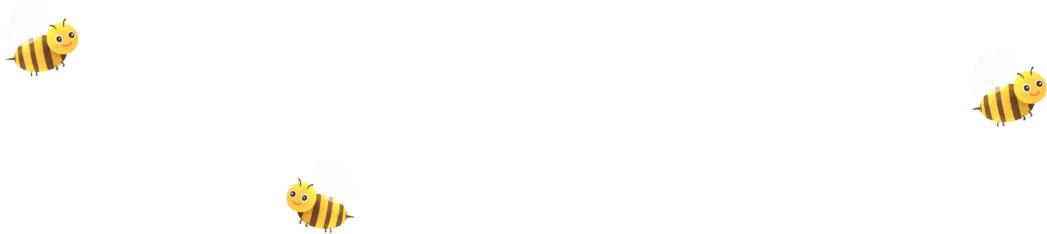 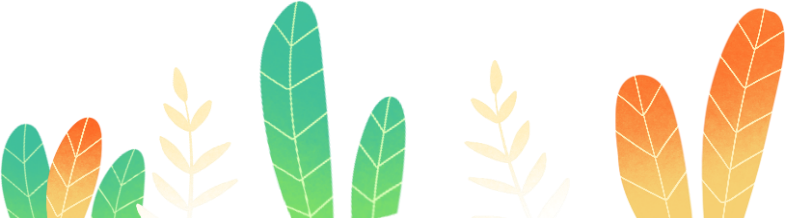 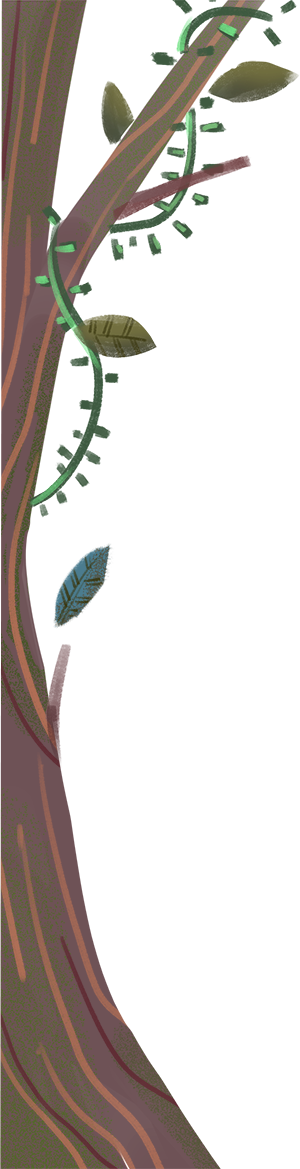 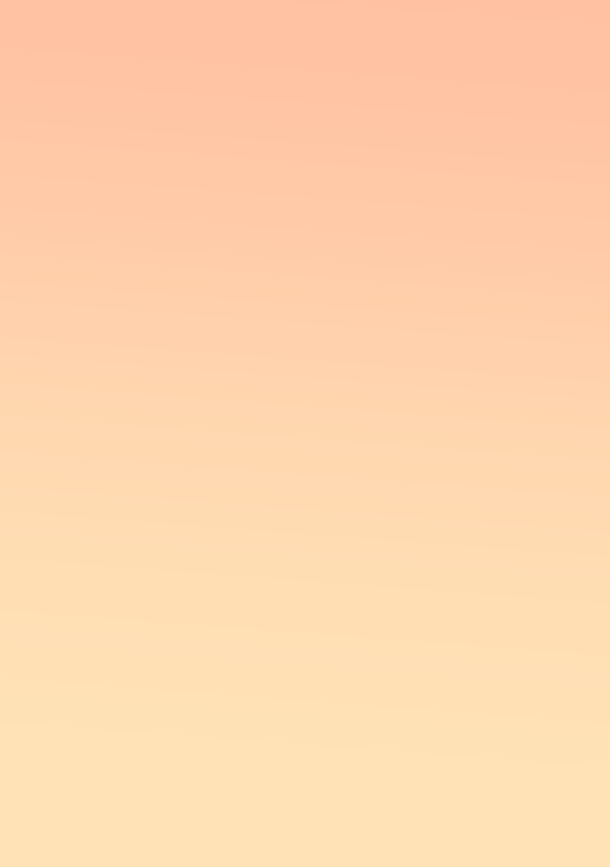 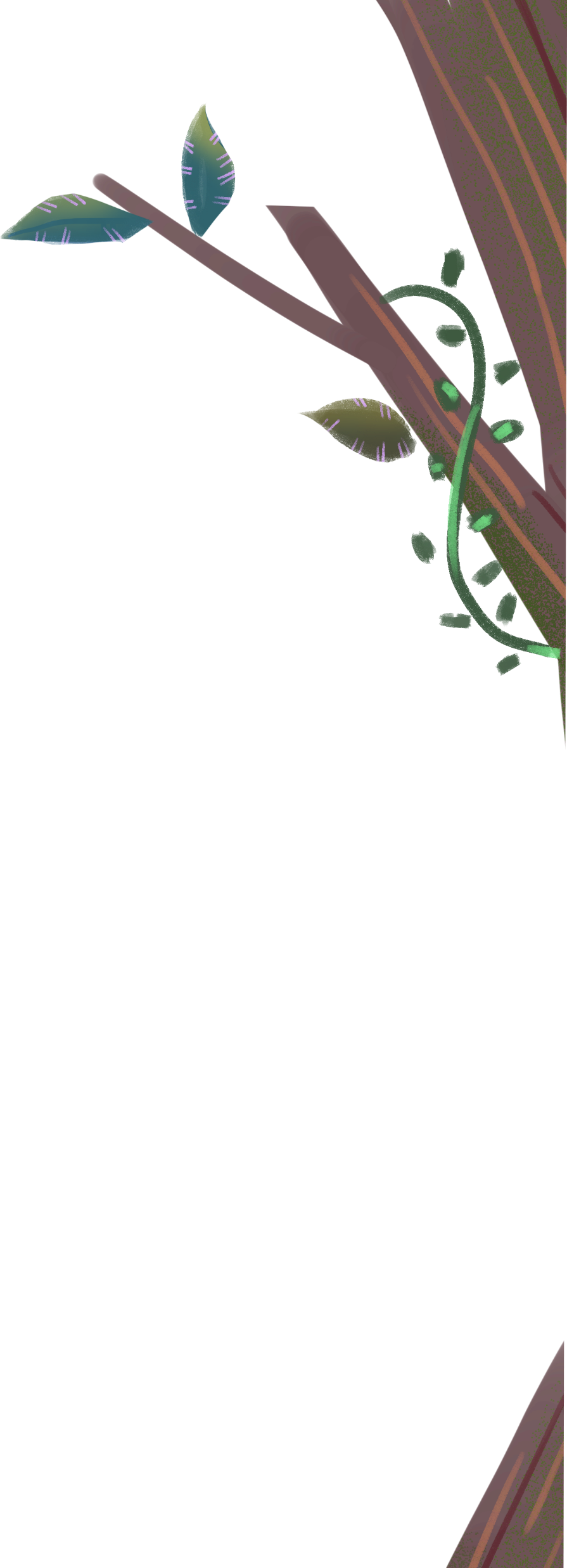 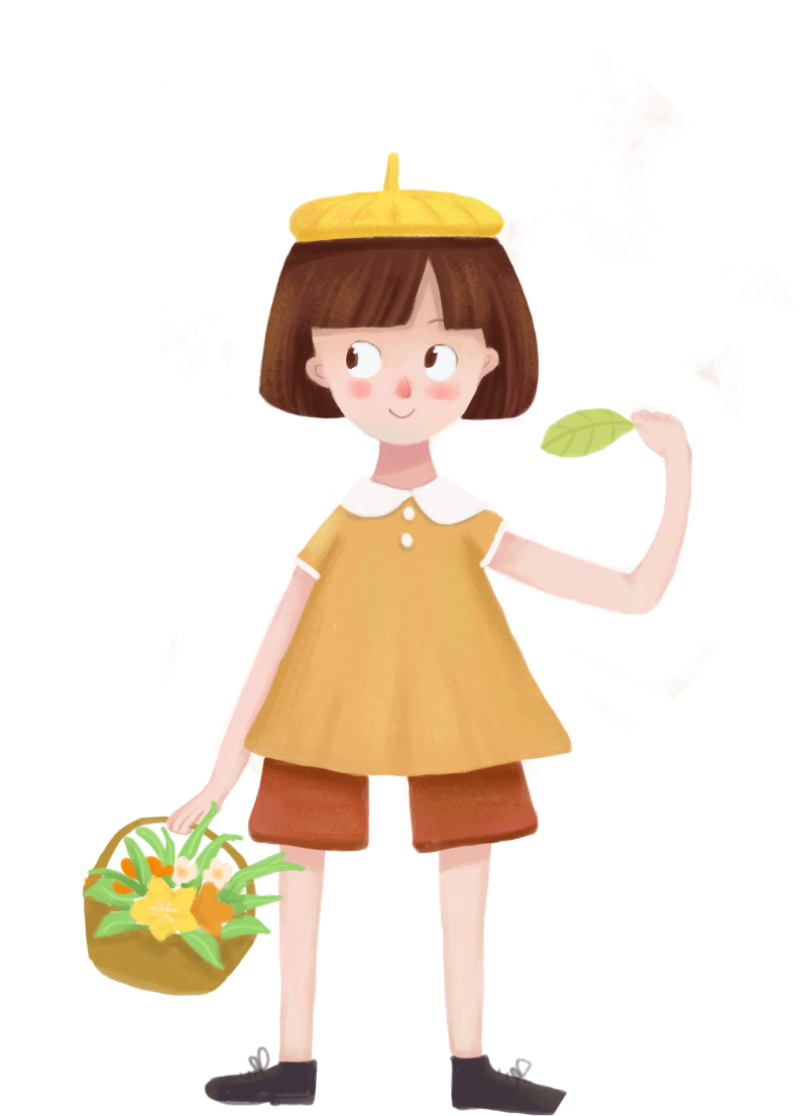 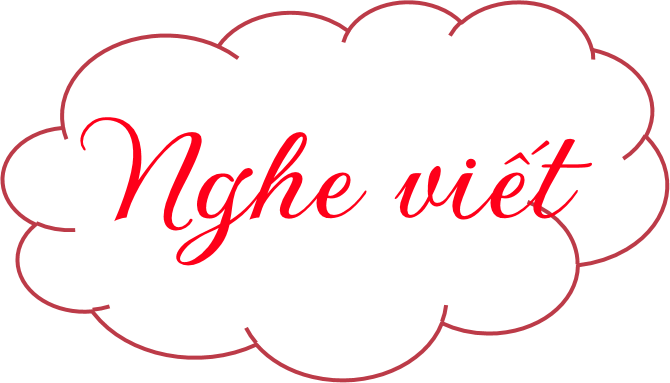 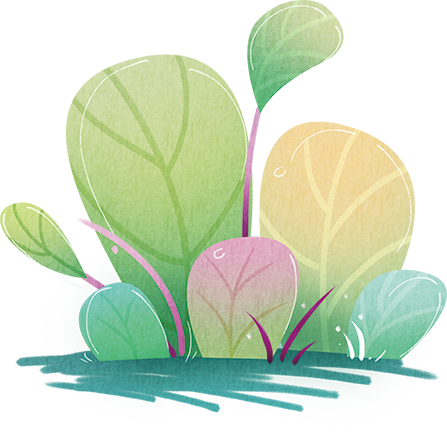 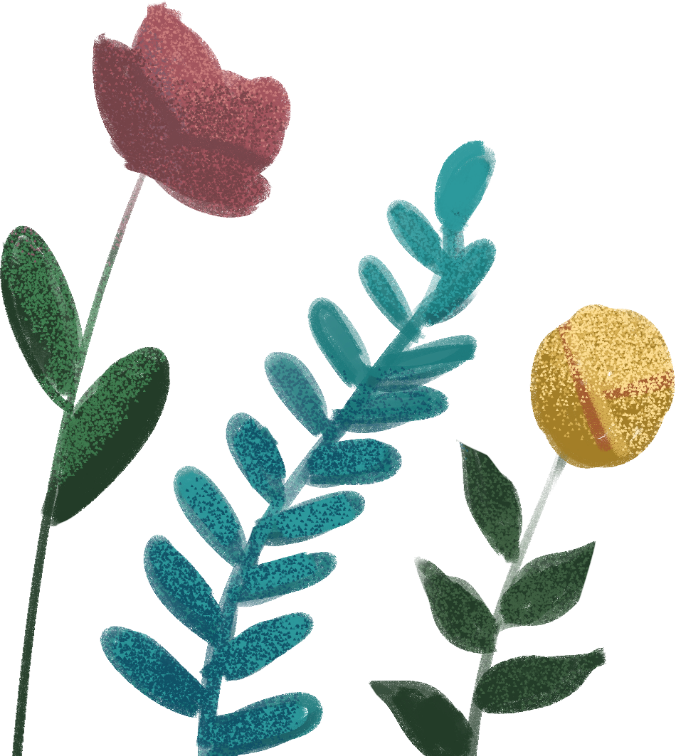 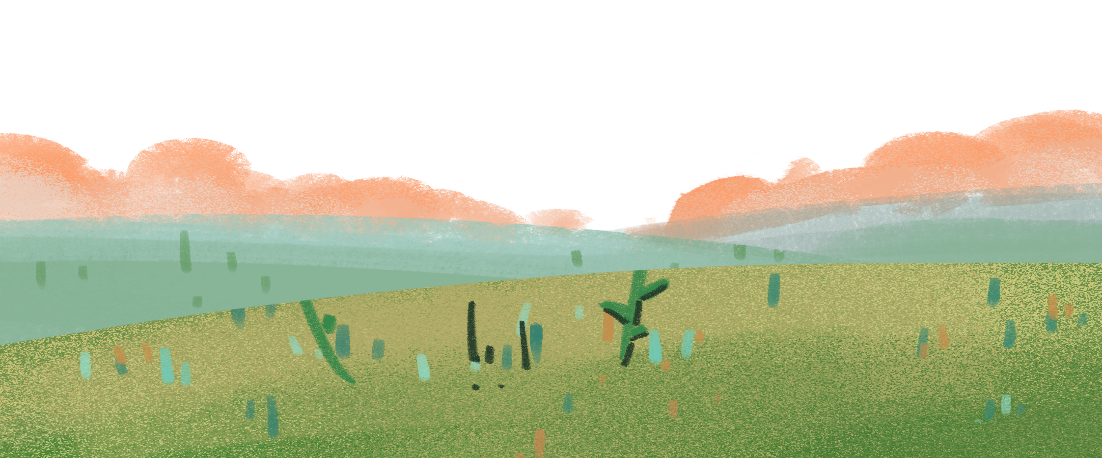 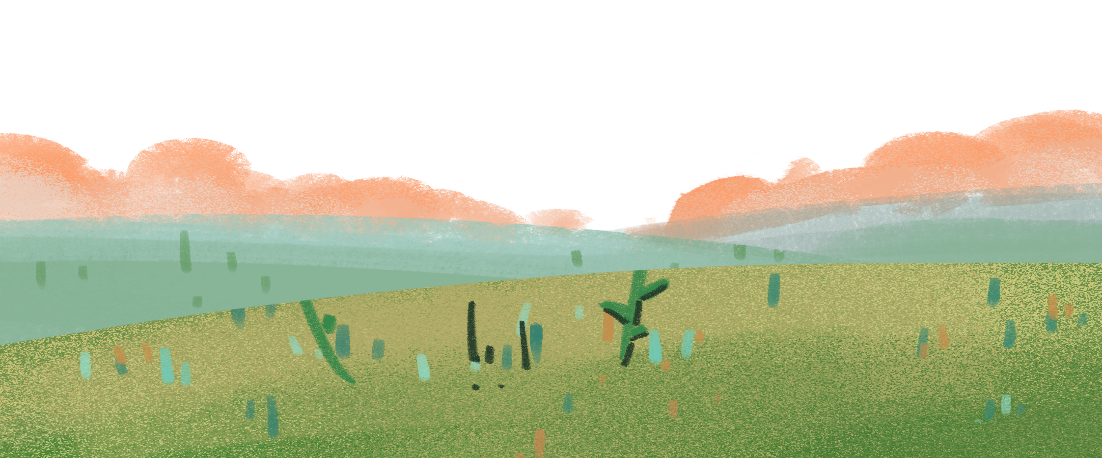 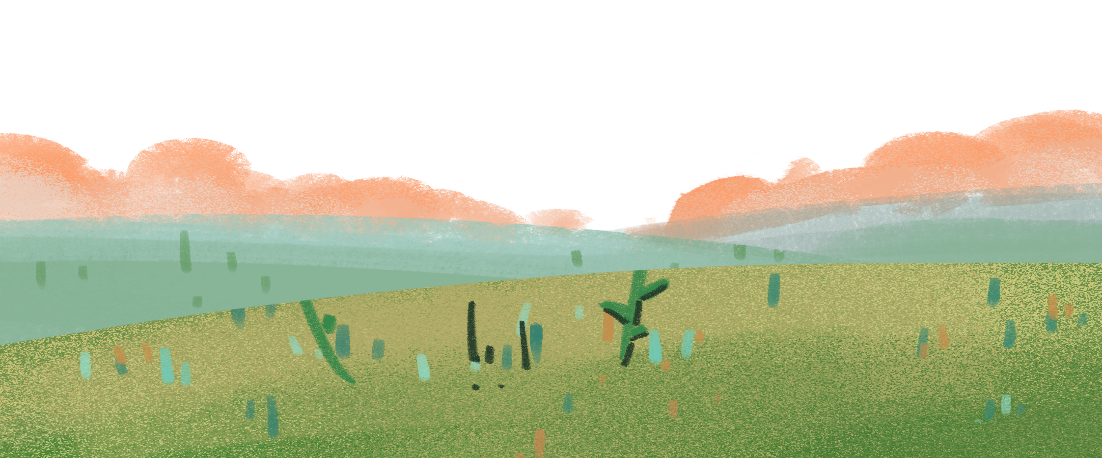 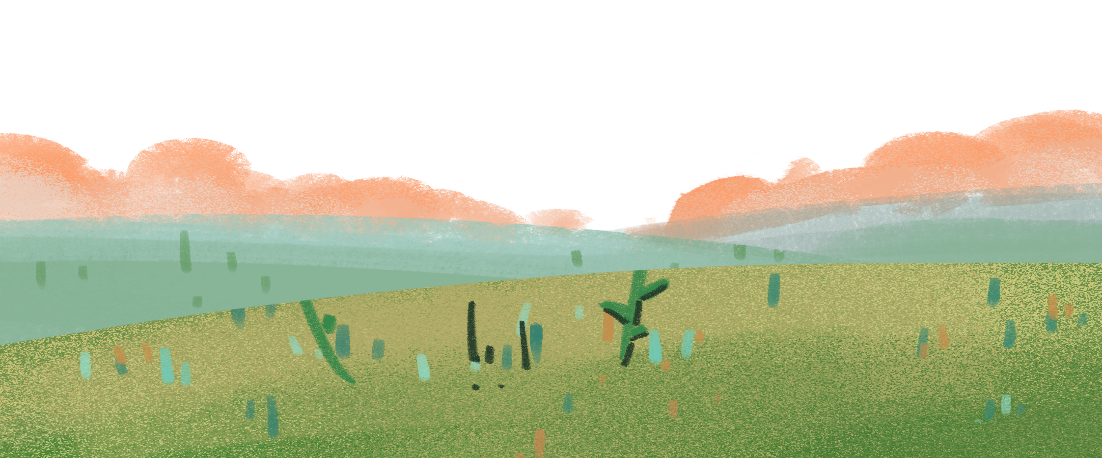 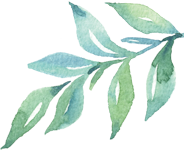 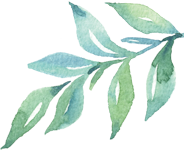 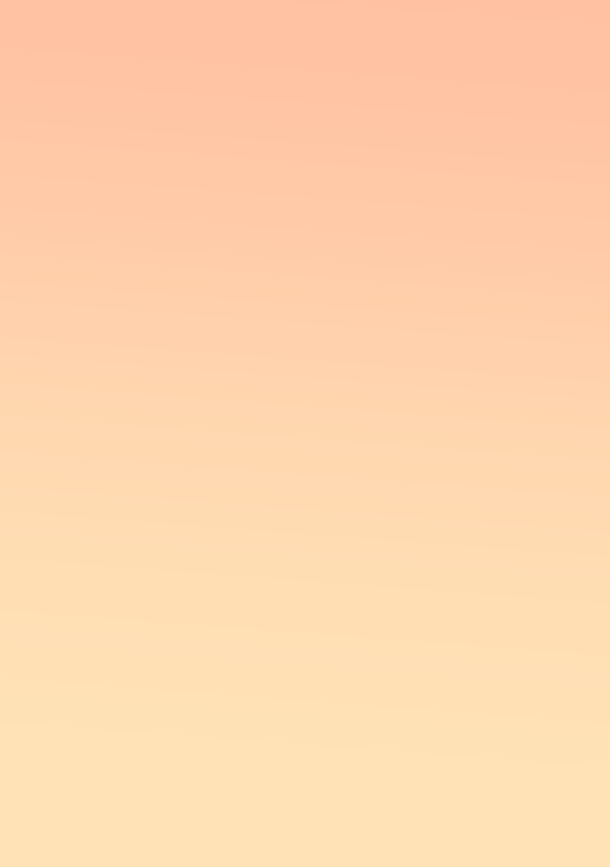 Lưu ý
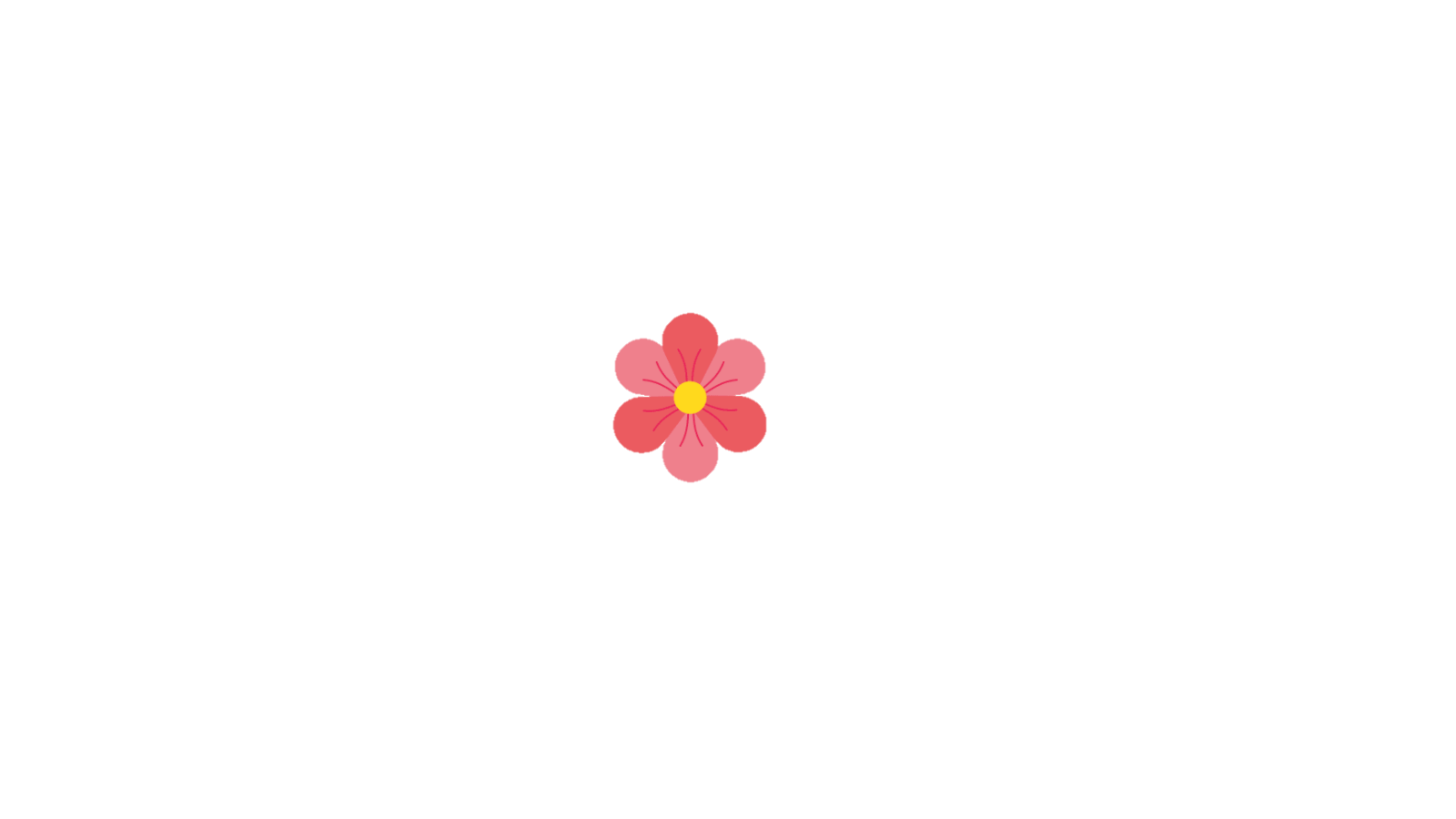 Ngồi viết đúng tư thế, trình bày đúng hình thức đoạn văn.
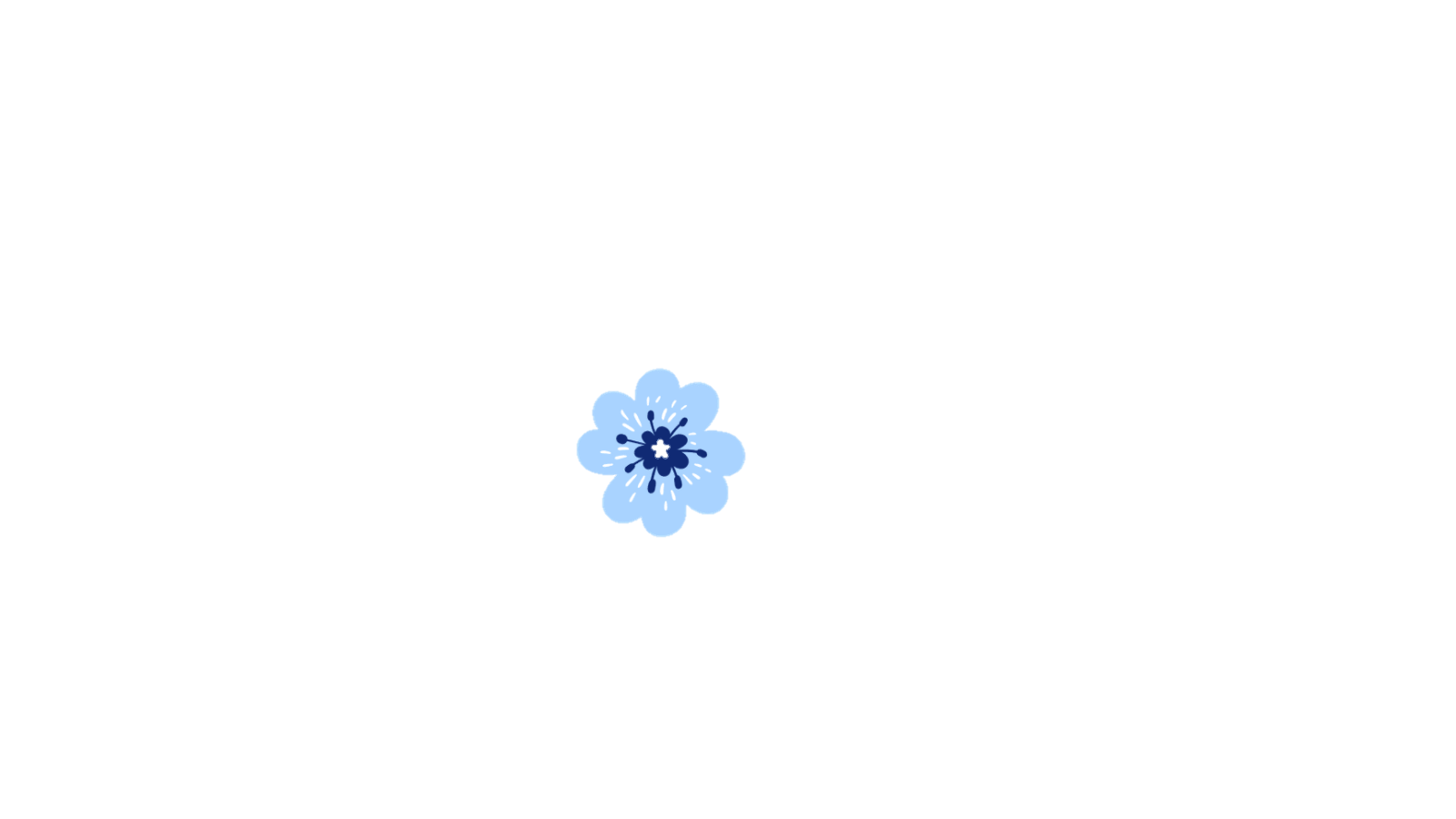 Viết hoa các tên riêng nước ngoài.
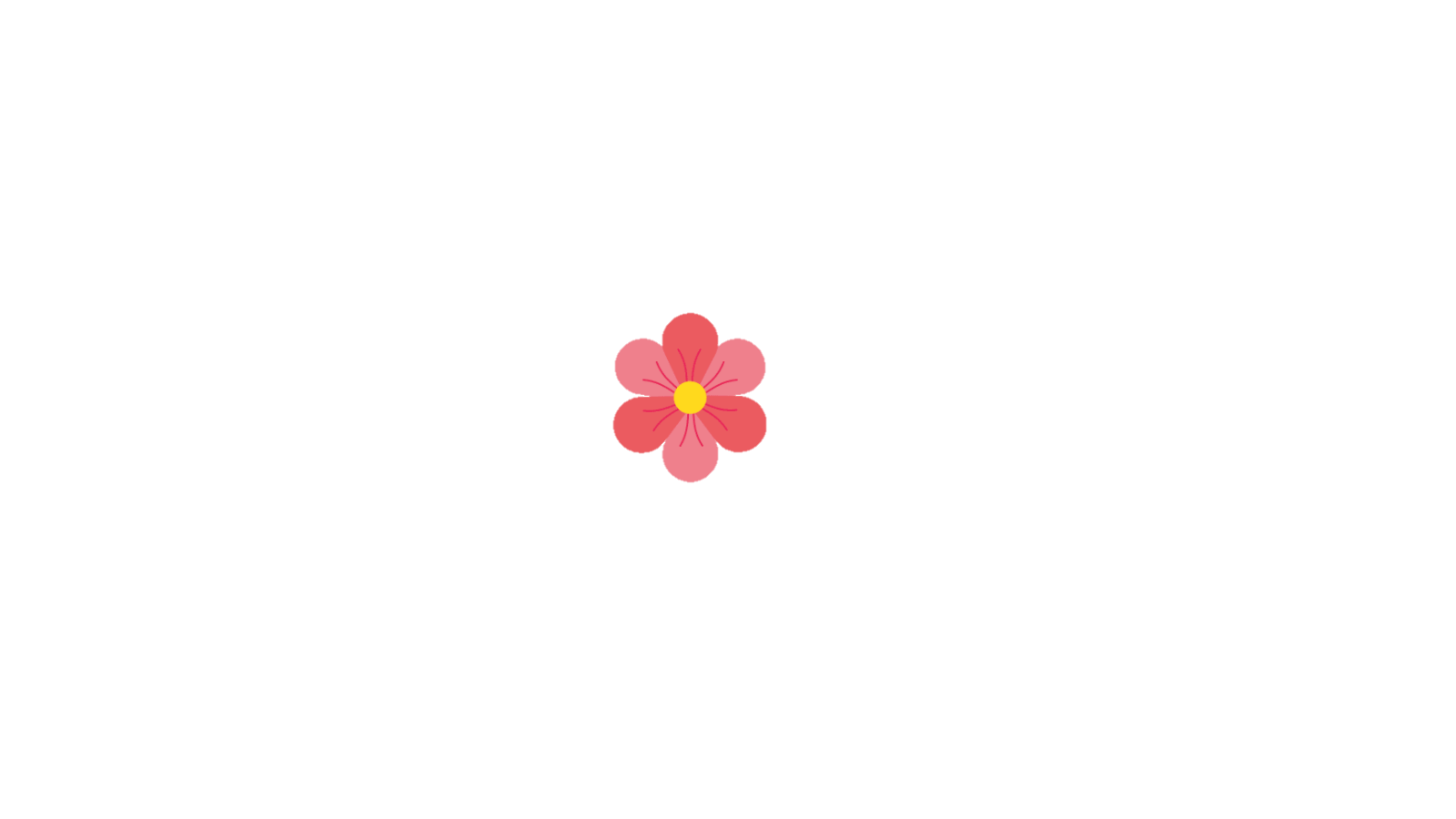 Ghi dấu thanh đúng vị trí.
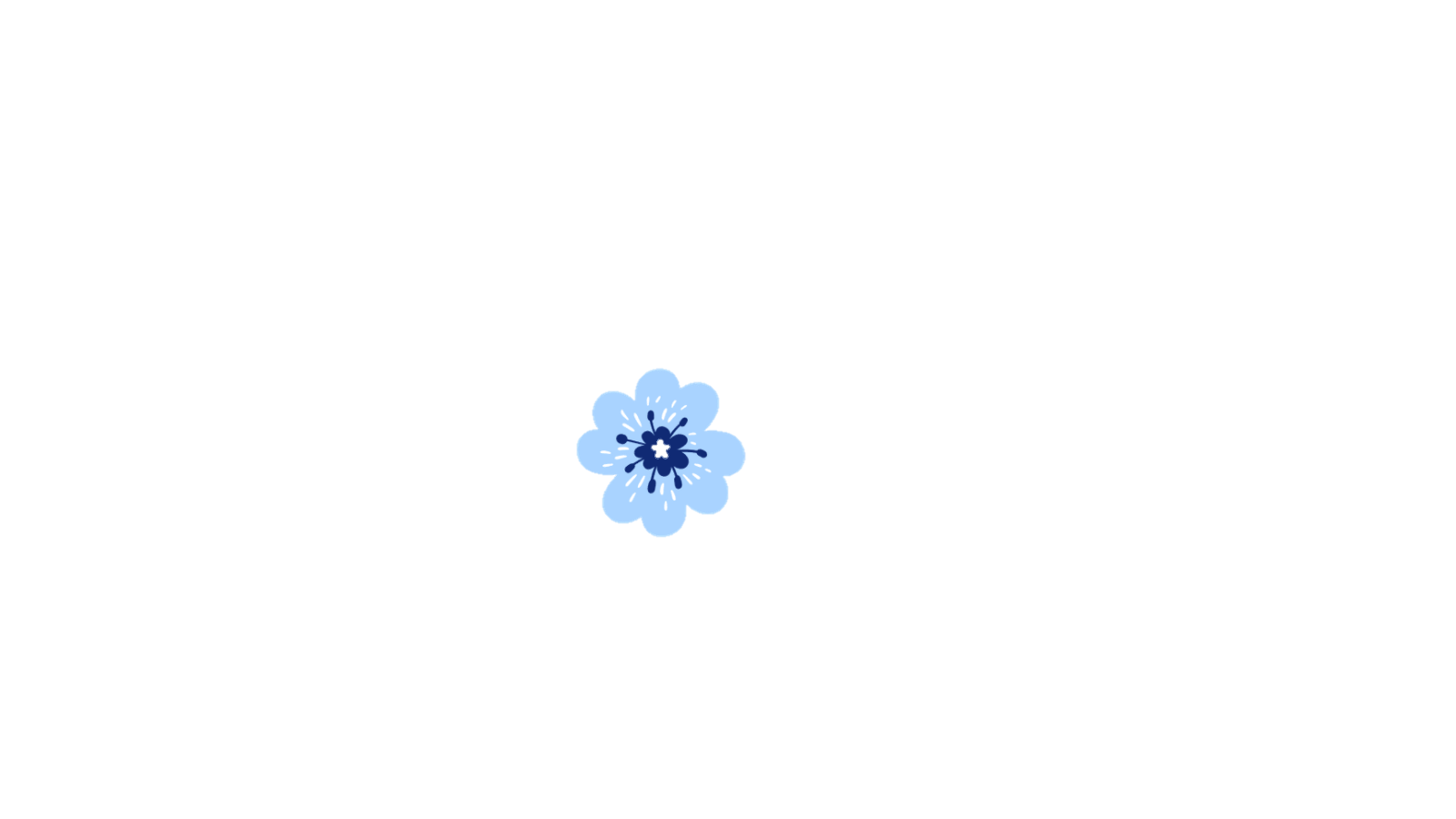 Đọc lại bài, kiểm tra lỗi chính tả.
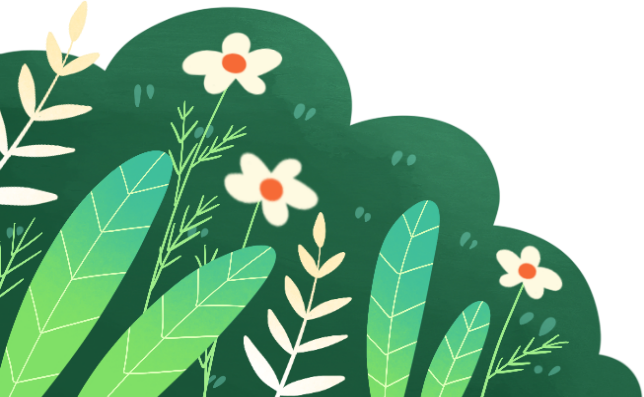 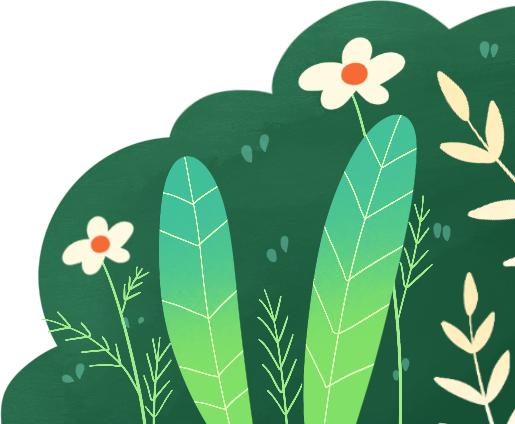 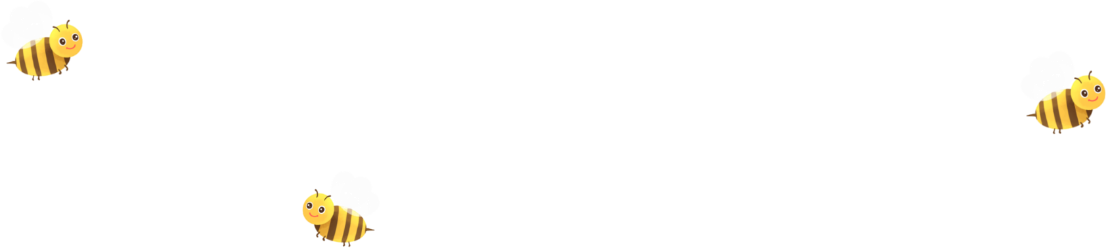 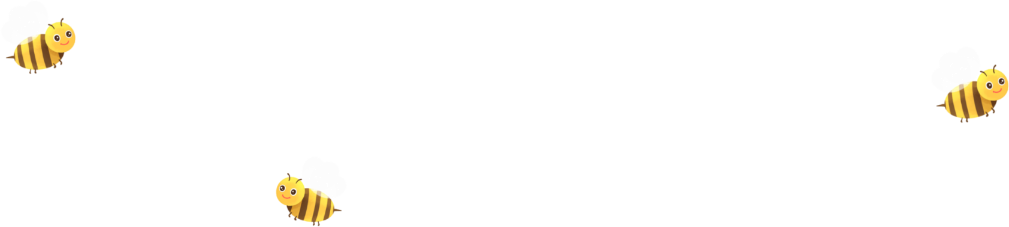 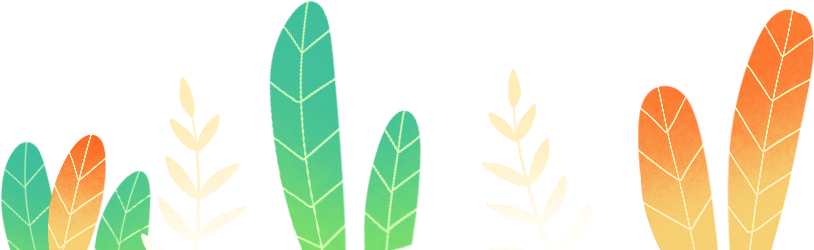 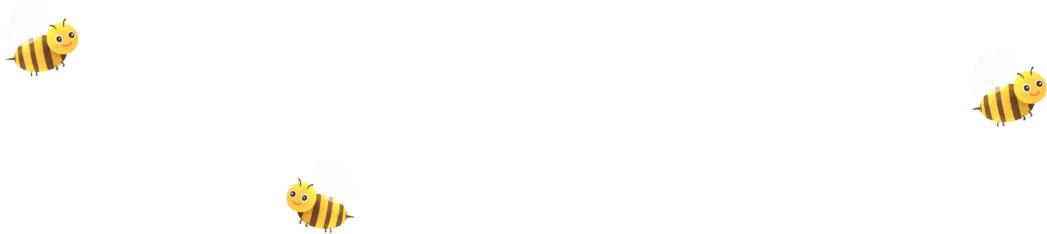 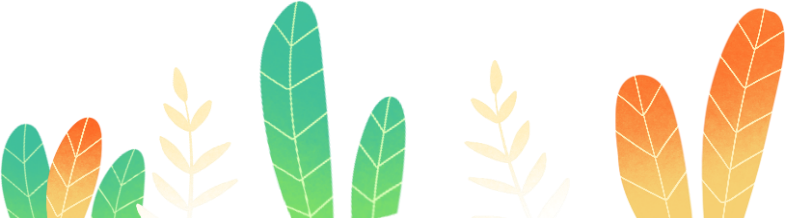 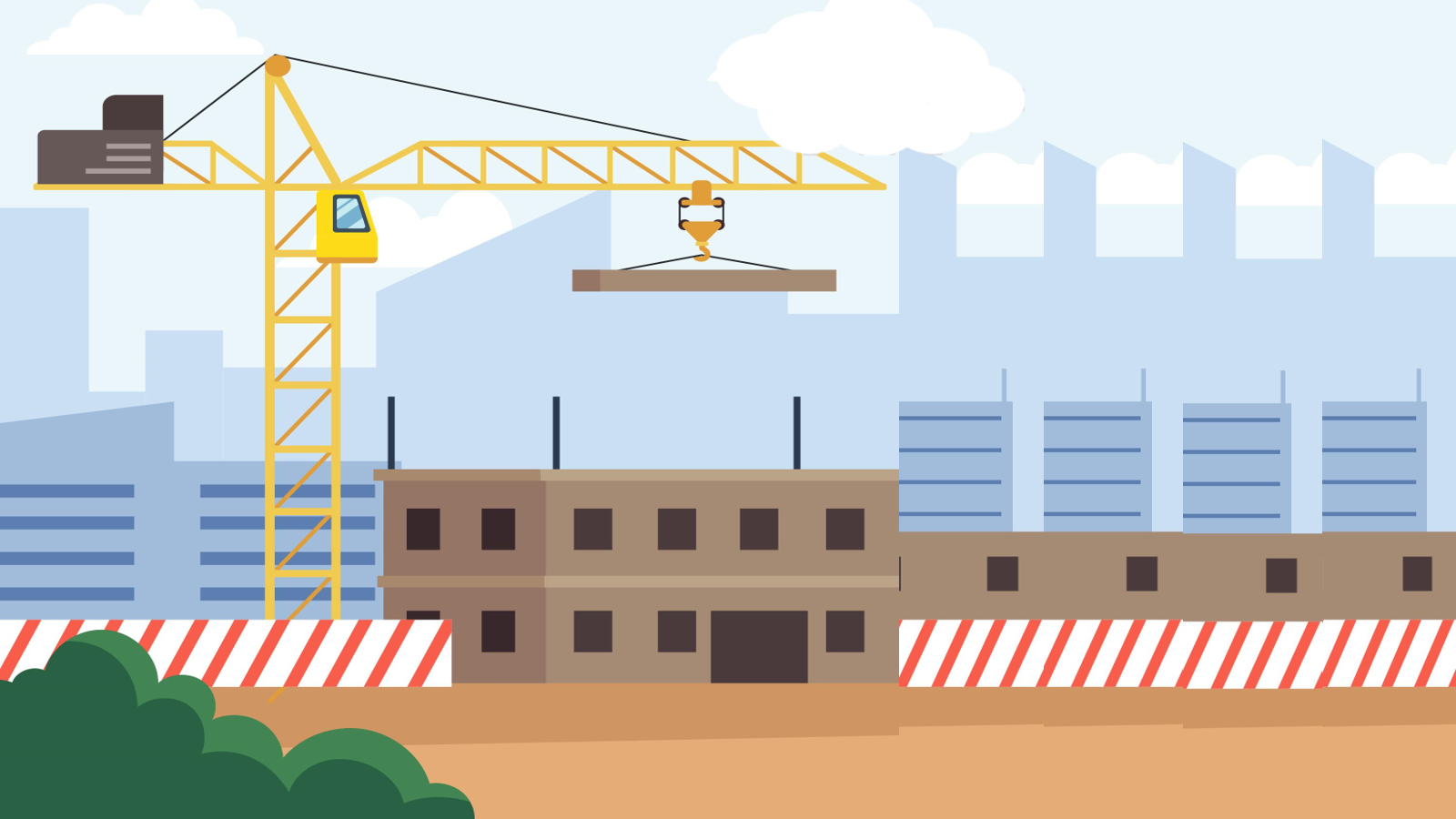 Thế giờ, tớ đố cậu biết được lịch sử ra đời của bài hát Quốc tế ca đó.
Vậy là chúng ta vừa tìm hiểu xong lịch sử của ngày 1/5 rồi đó.
Các bạn nhỏ giúp mình trả lời câu hỏi này nhé!
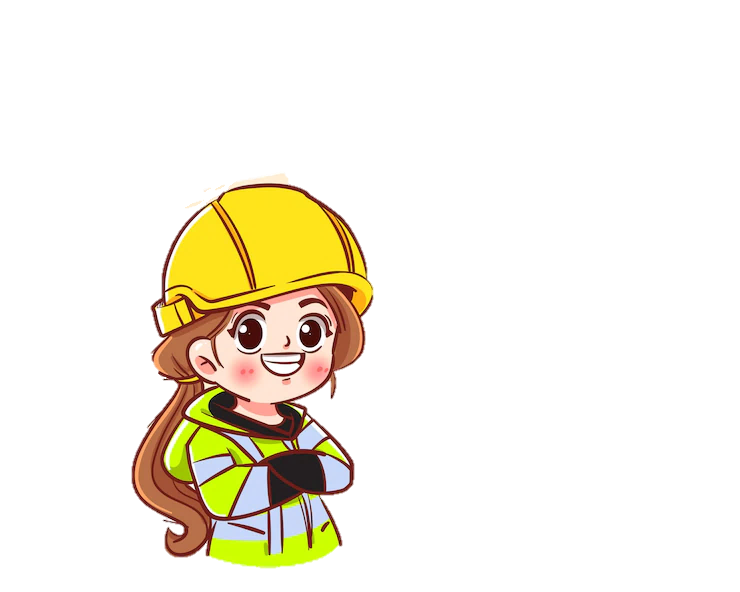 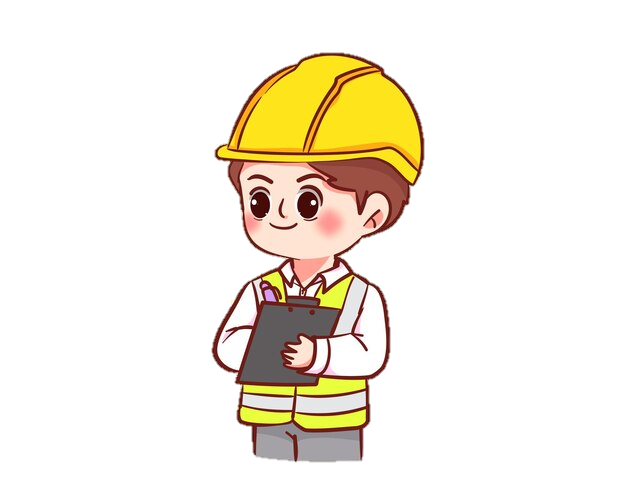 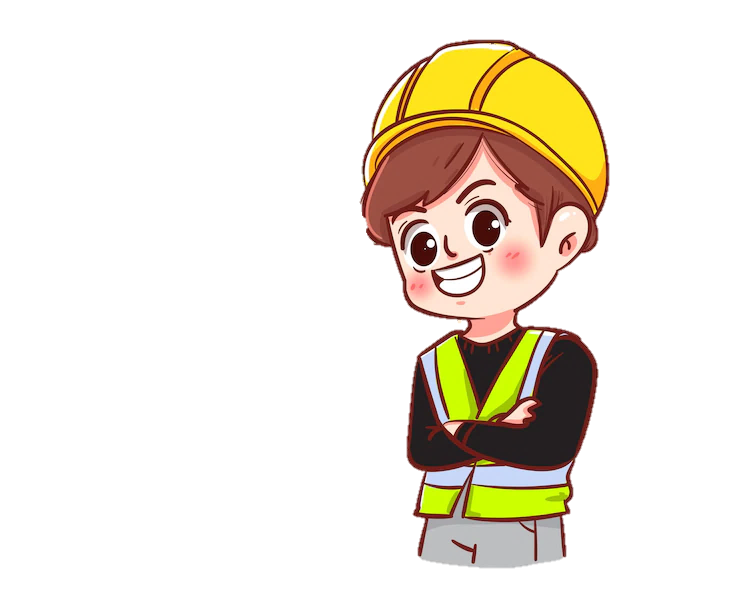 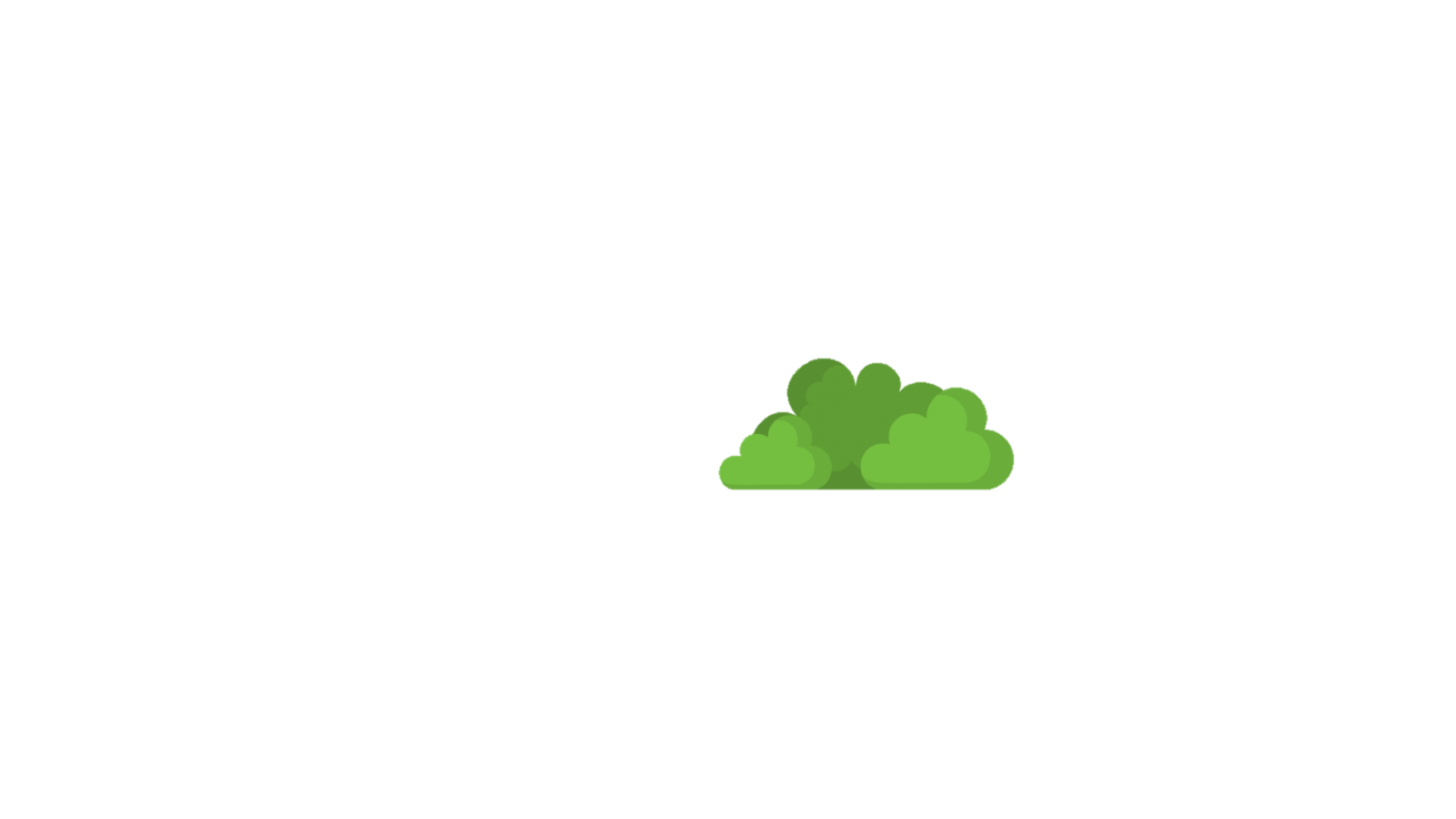 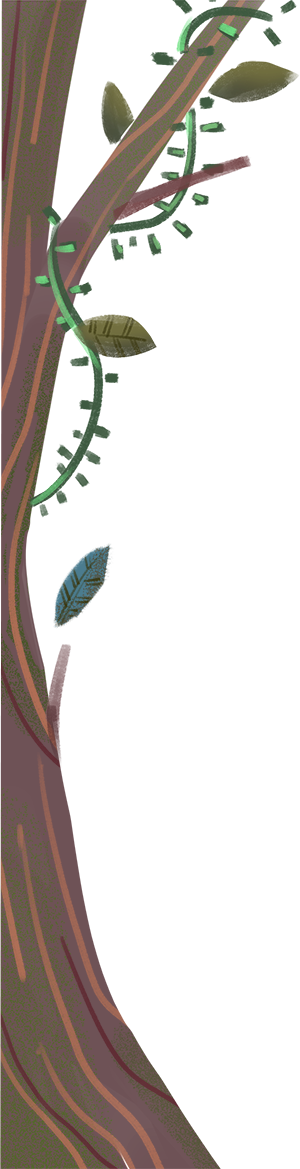 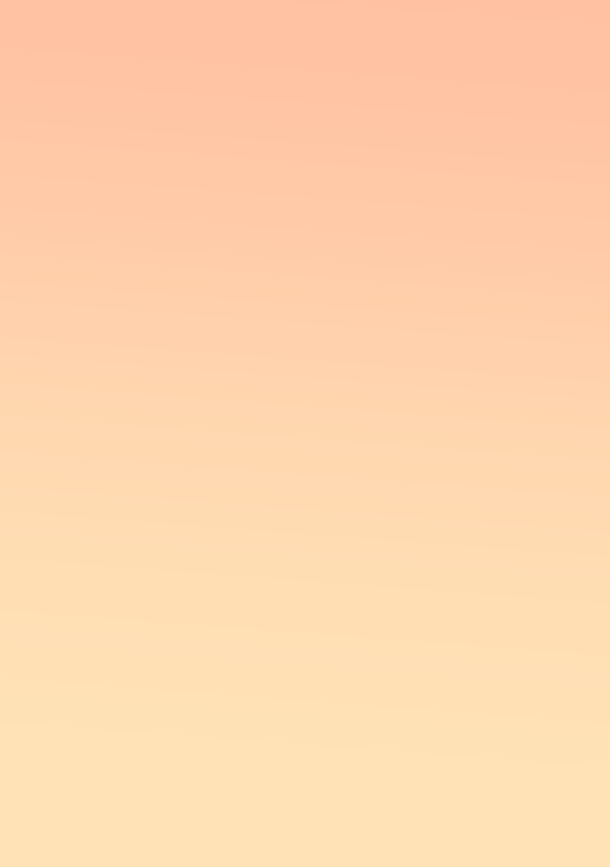 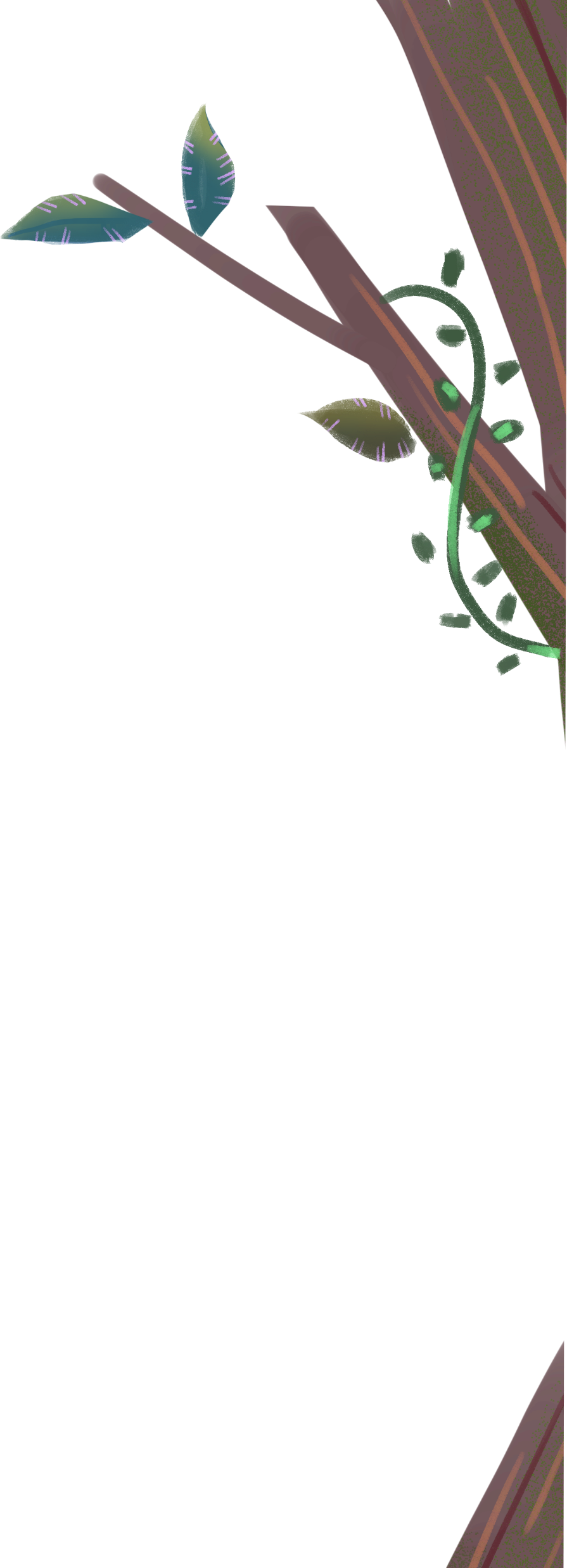 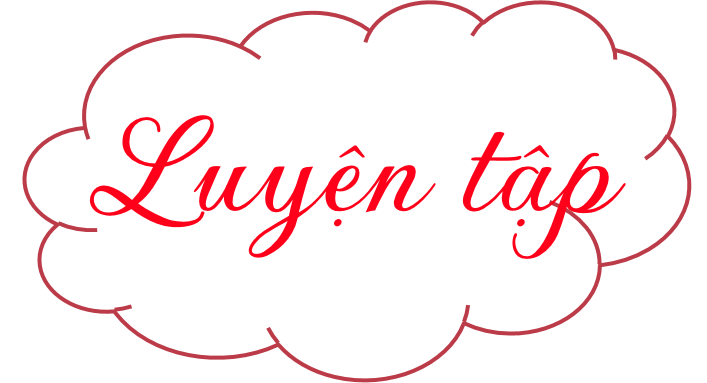 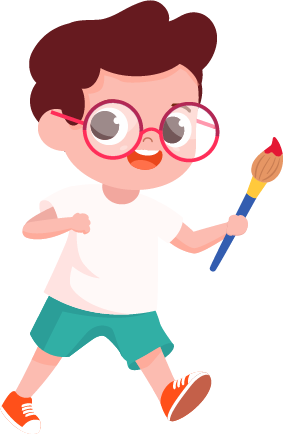 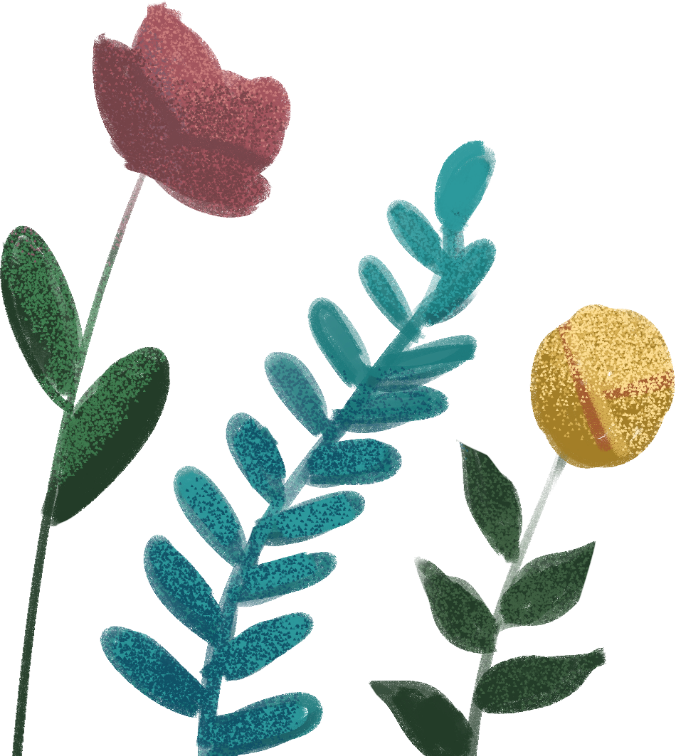 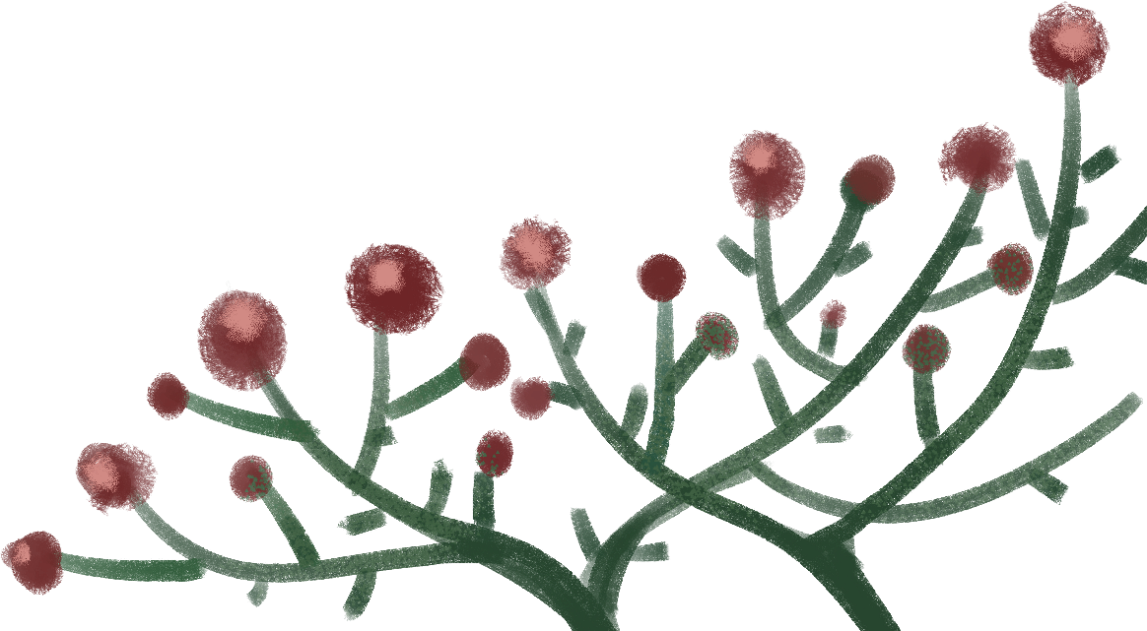 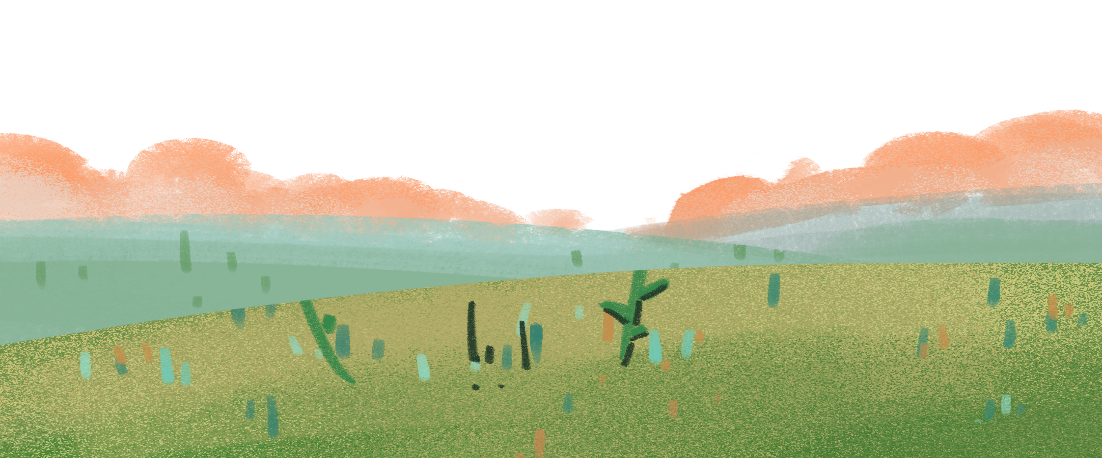 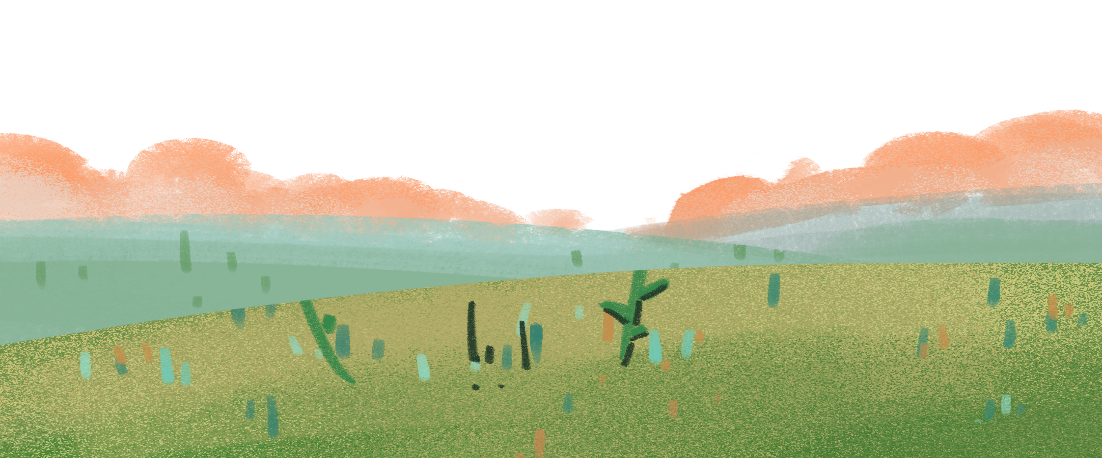 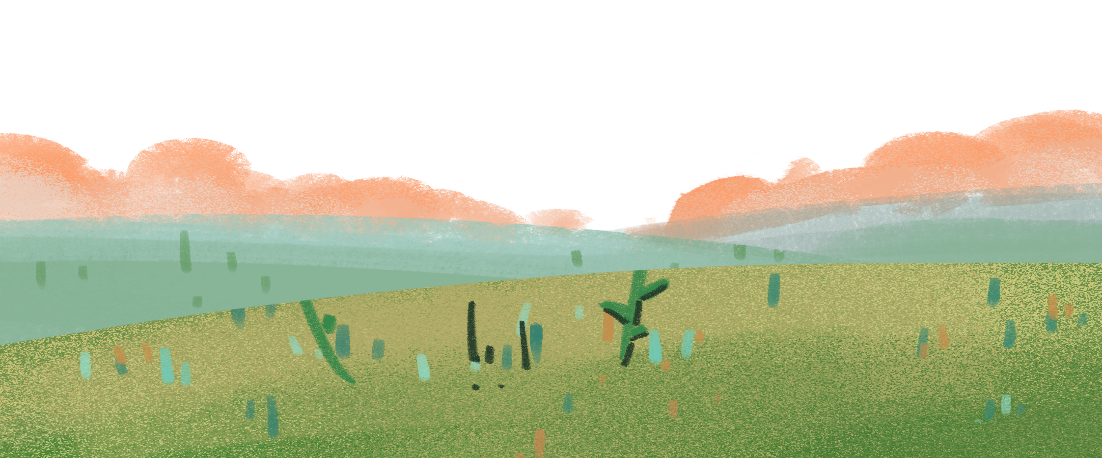 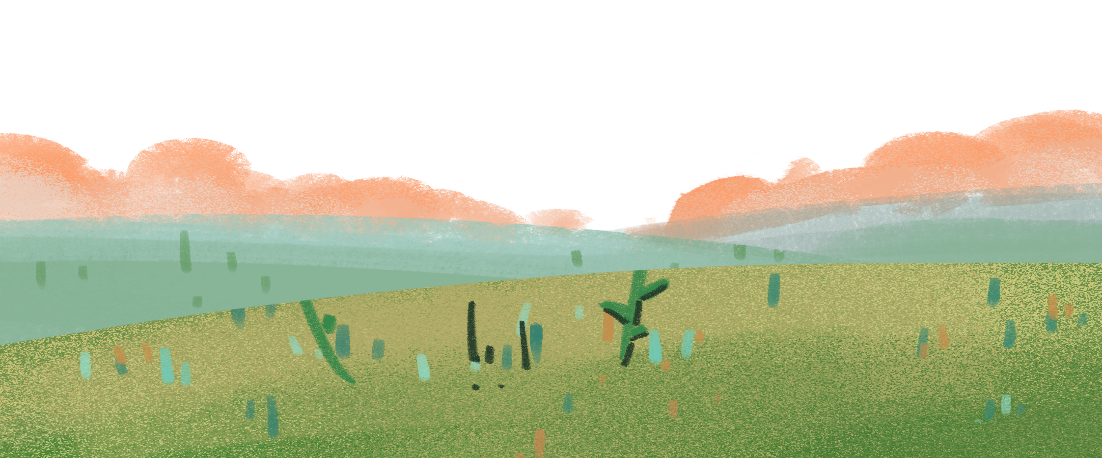 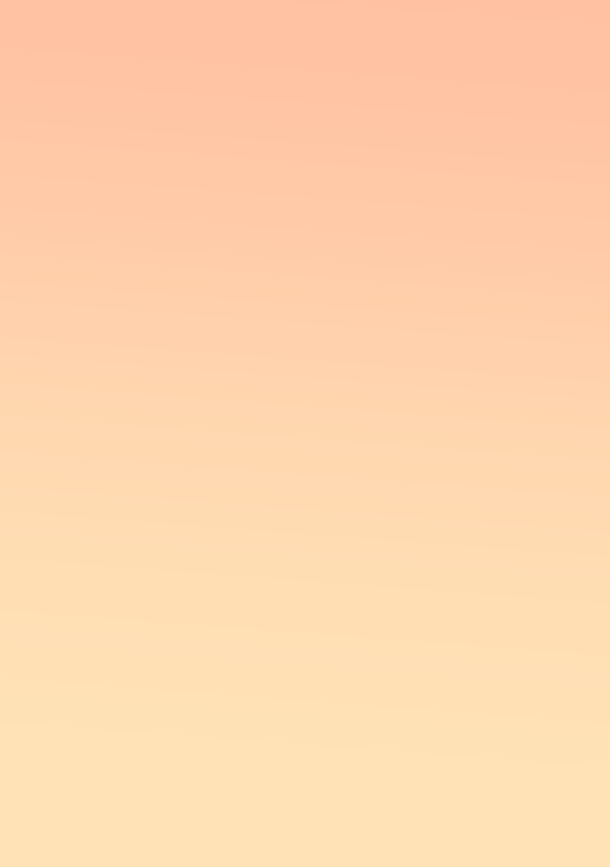 Bài 2
Tìm các tên riêng trong câu chuyện sau và cho biết những tên riêng đó được viết như thế nào?
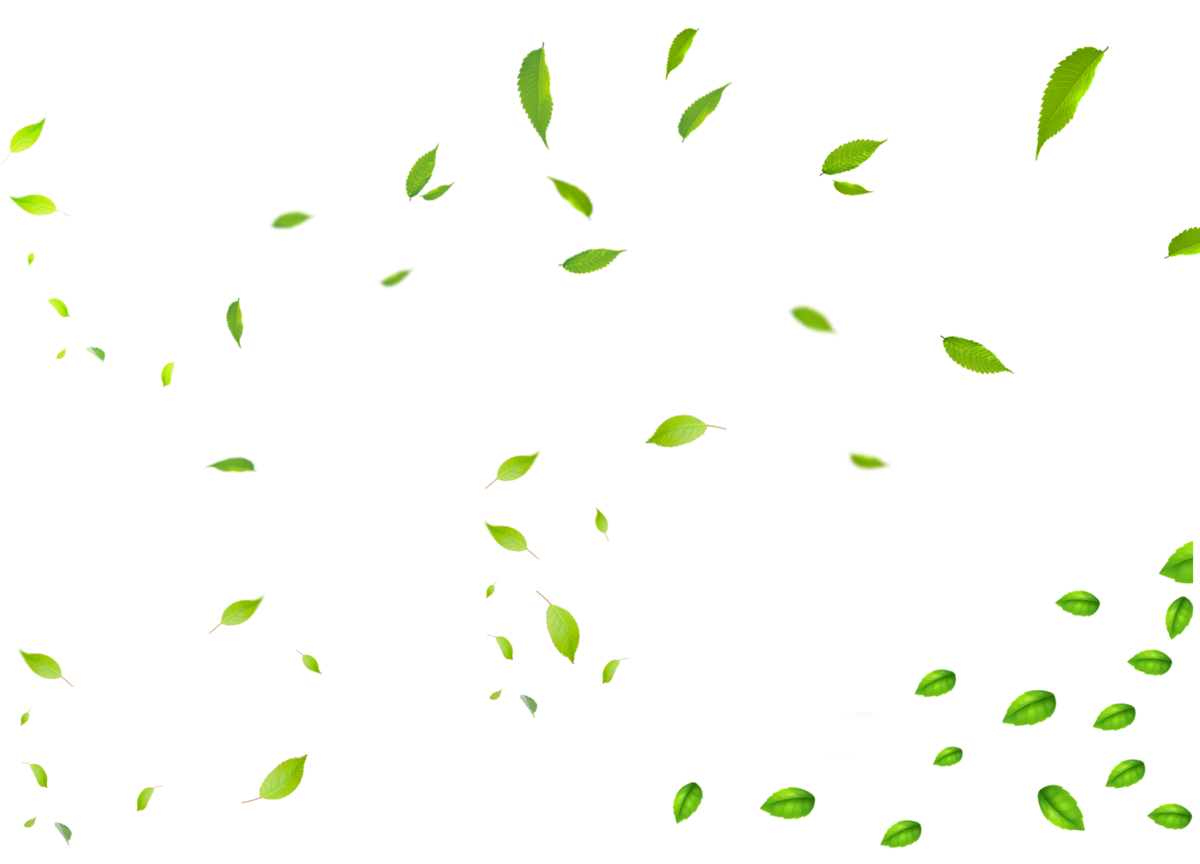 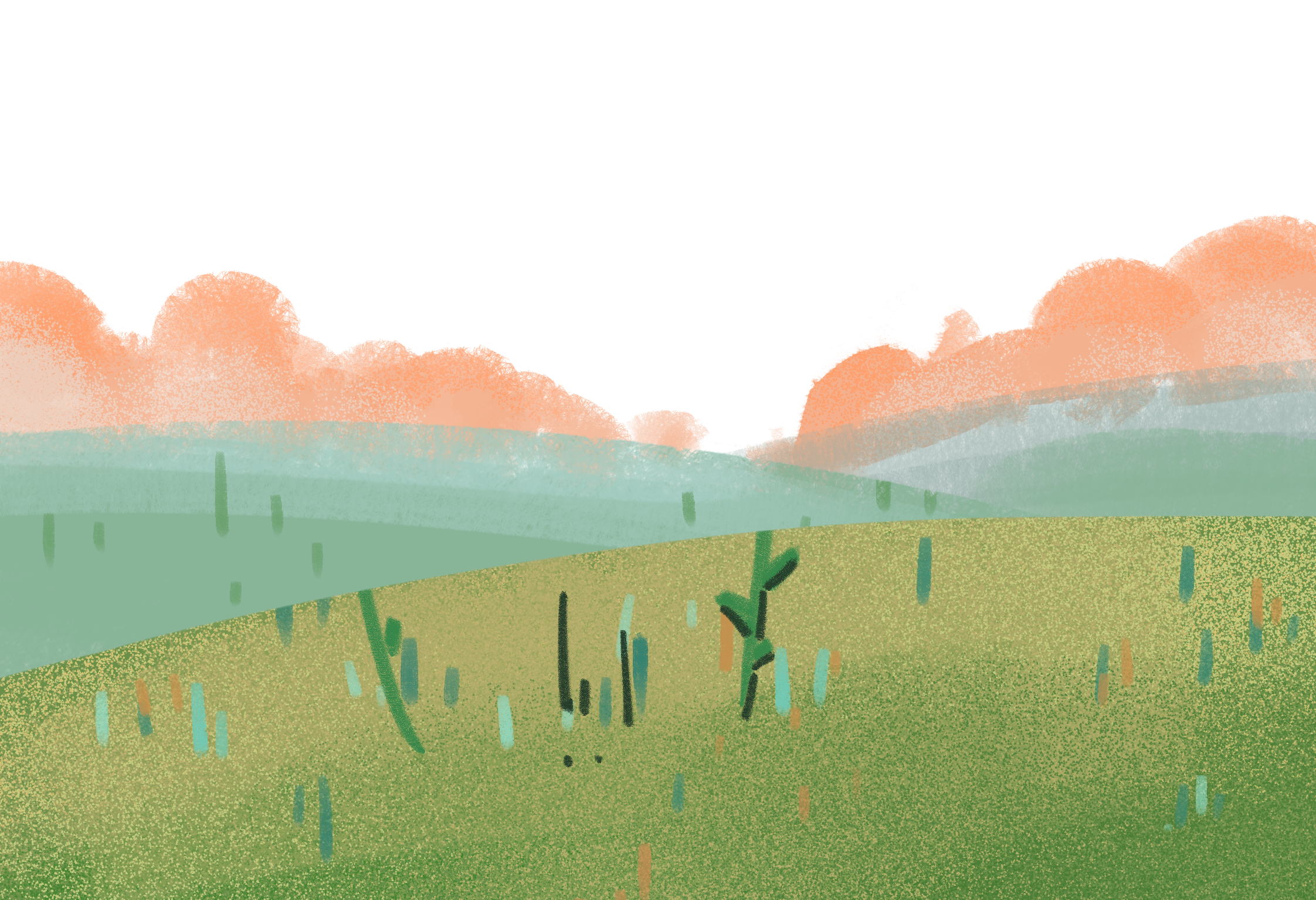 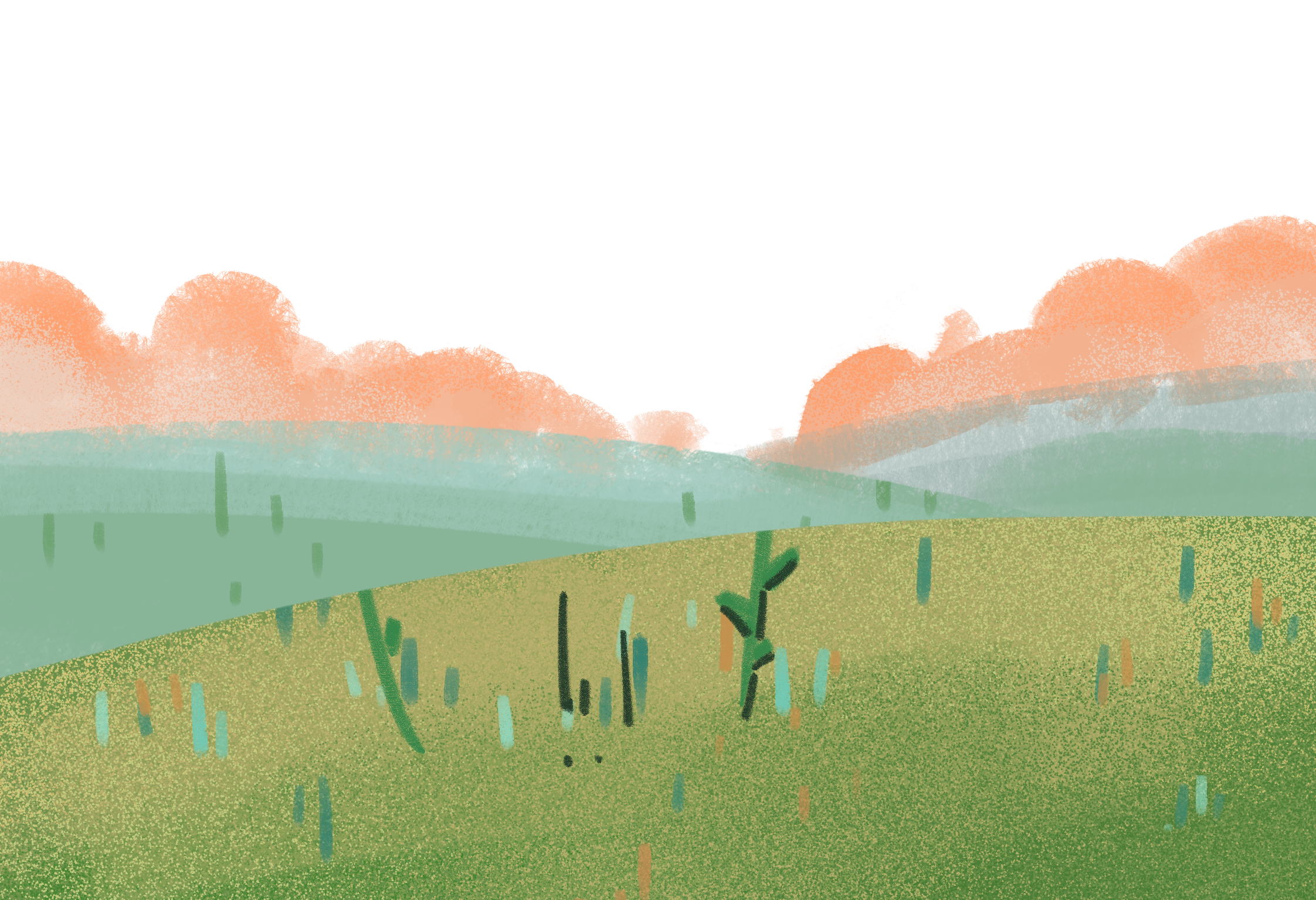 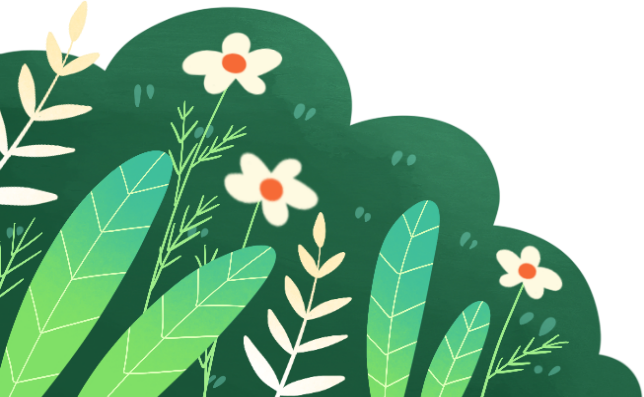 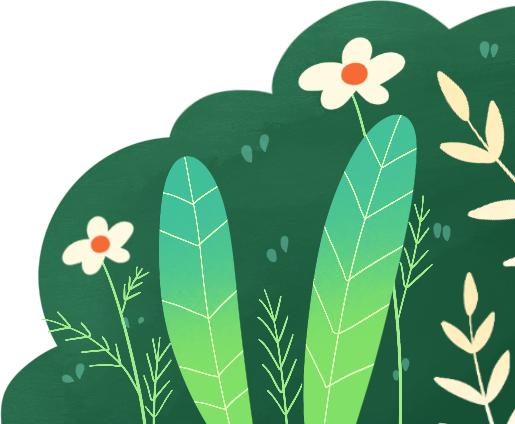 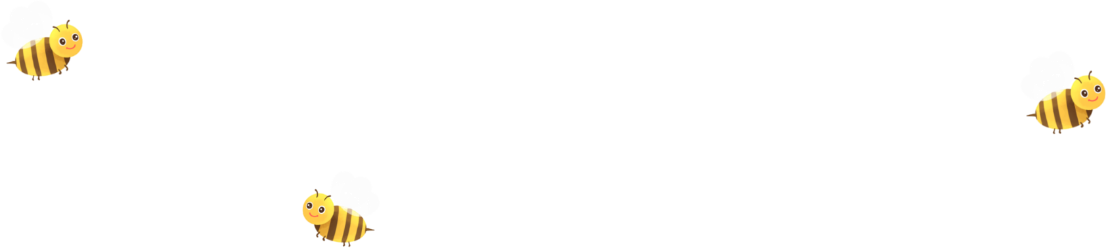 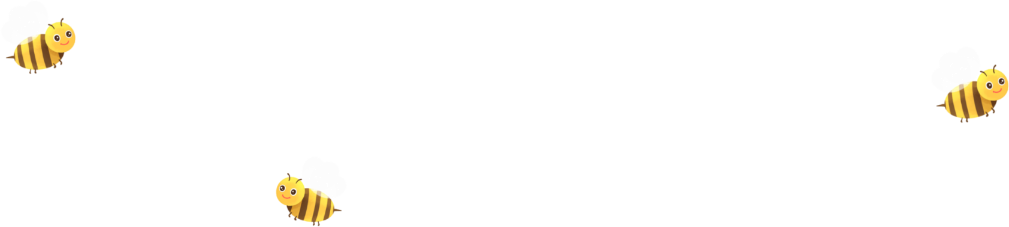 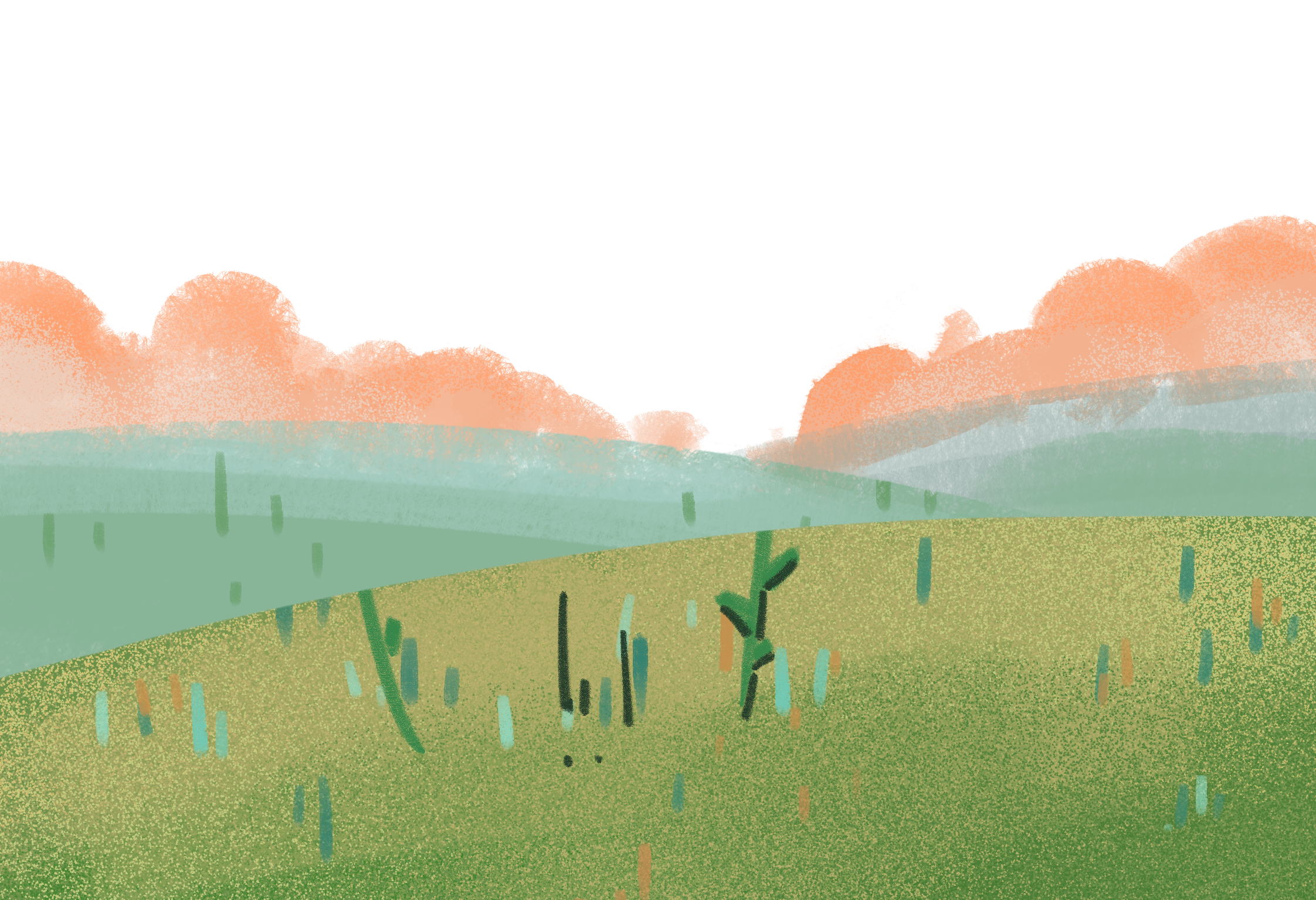 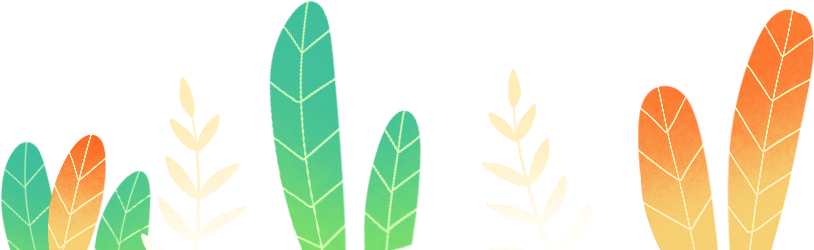 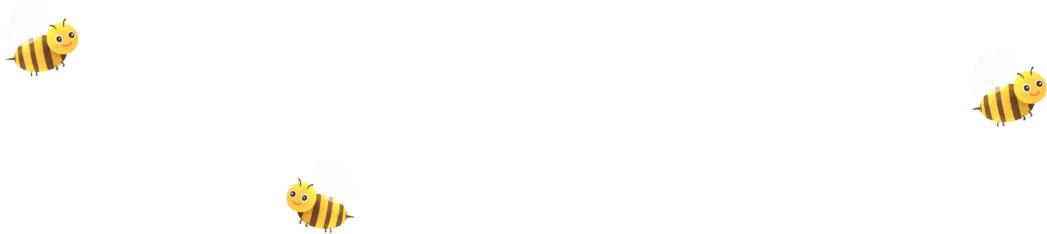 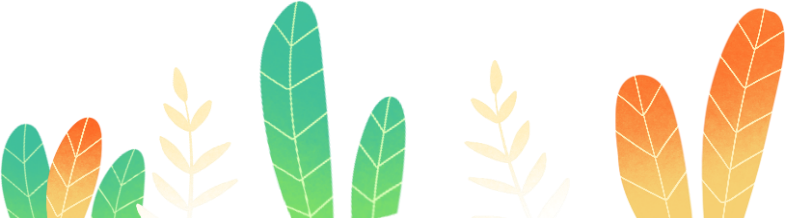 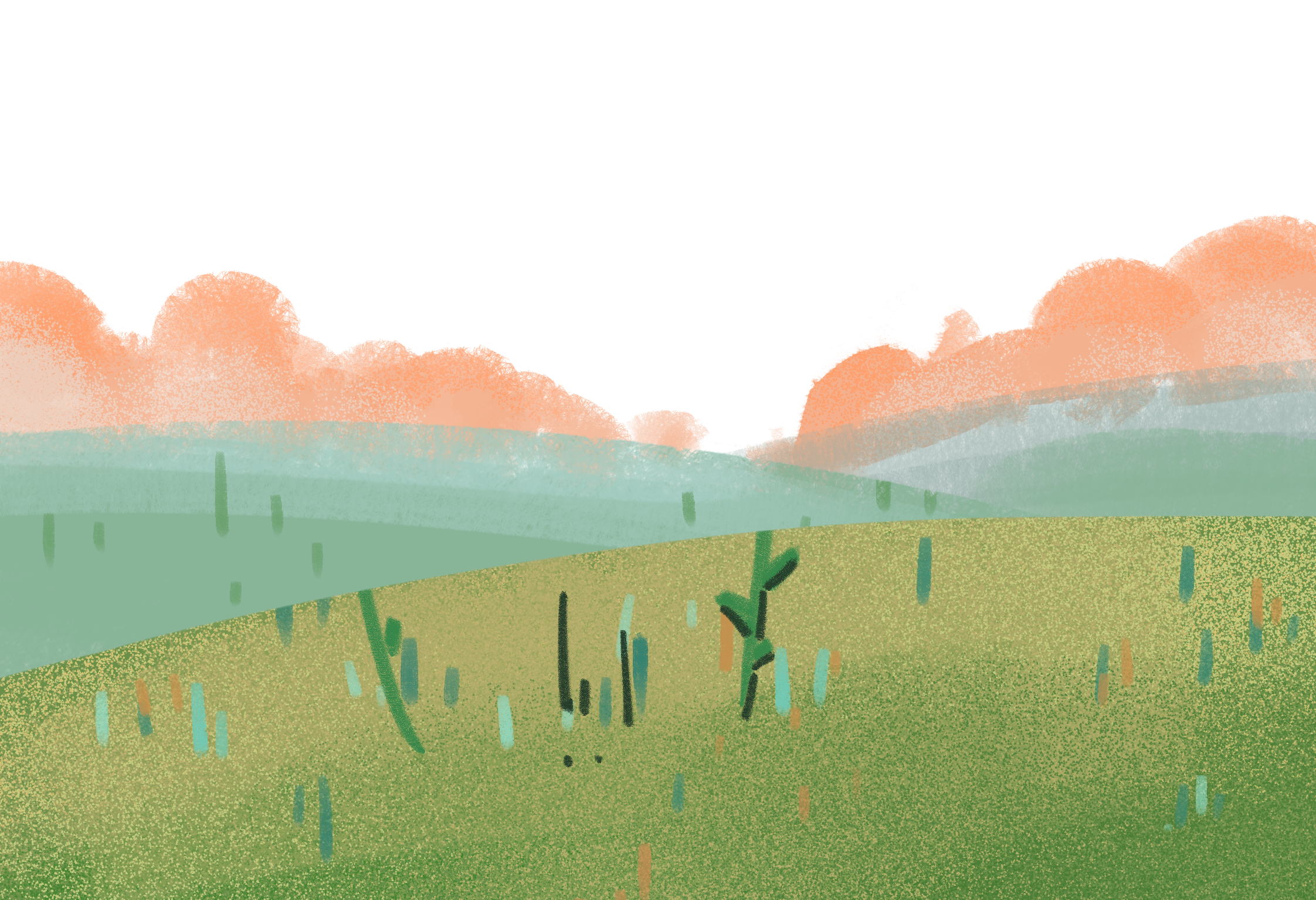 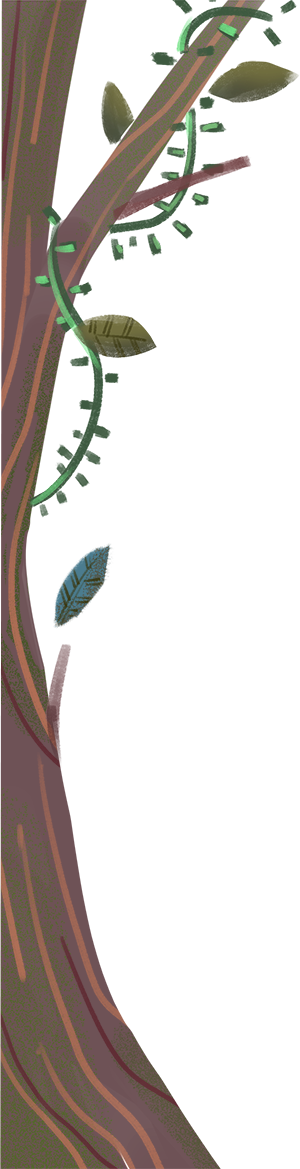 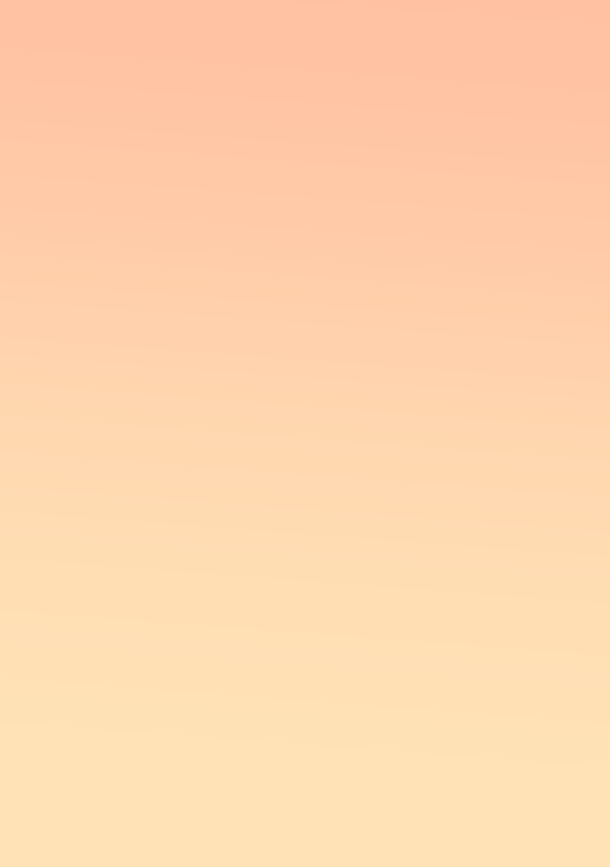 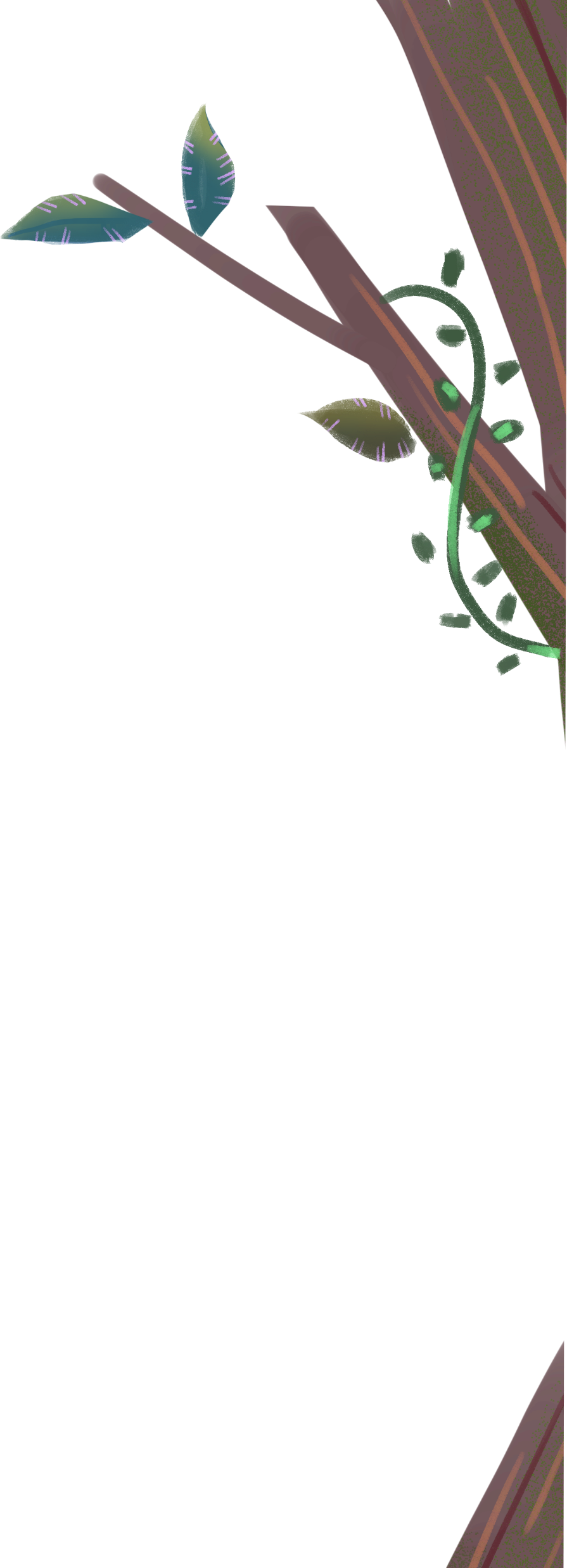 Tác giả bài Quốc tế ca
Ơ-gien Pô-chi-ê sinh trưởng trong một gia đình công nhân nghèo ở Pa-ri, thủ đô nước Pháp. Thuở nhỏ, ông không có điều kiện đi học. Năm 15 tuổi, ông theo cha làm thợ đóng gói, rồi chạy việc cho một hiệu bán giày. Mãi về sau, ông mới học đọc, học viết và làm thợ in hoa trên vải.
    Tháng 3-1871, Pô-chi-ê tham gia Công xã Pa-ri. Công xã thất bại, ông bị truy nã gắt gao, phải trốn trong nhà một người bạn. Chính trong giờ phút khó khăn này, nhớ lại những ngày chiến đấu hào hùng, ông đã sáng tác bài thơ Quốc tế ca. Bài thơ được nhạc sĩ Pi-e Đơ-gây-tê phổ nhạc năm 1888, nhanh chóng truyền đi khắp nơi và trở thành bài ca của giai cấp công nhân thế giới.
Vùng lên, hỡi các nô lệ ở thế gian !
Vùng lên, hỡi ai cực khổ, bần hàn !
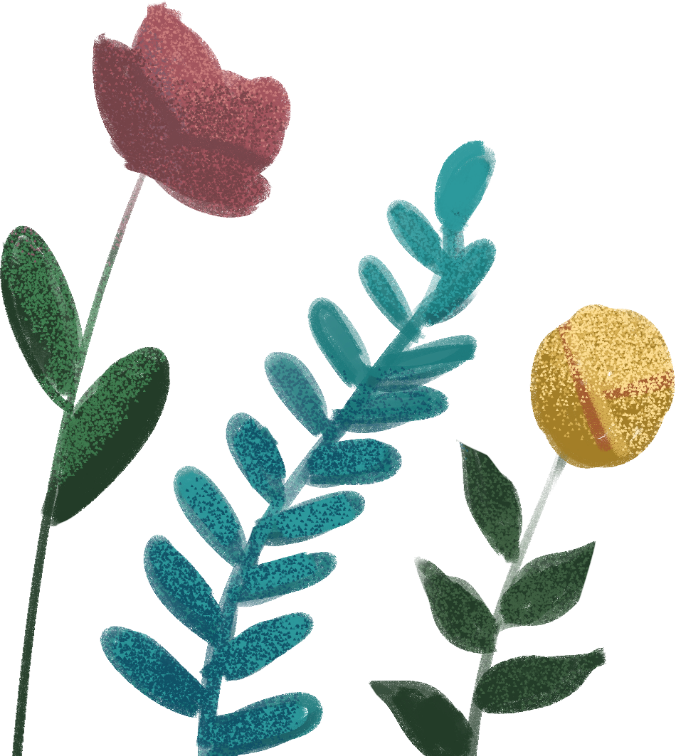 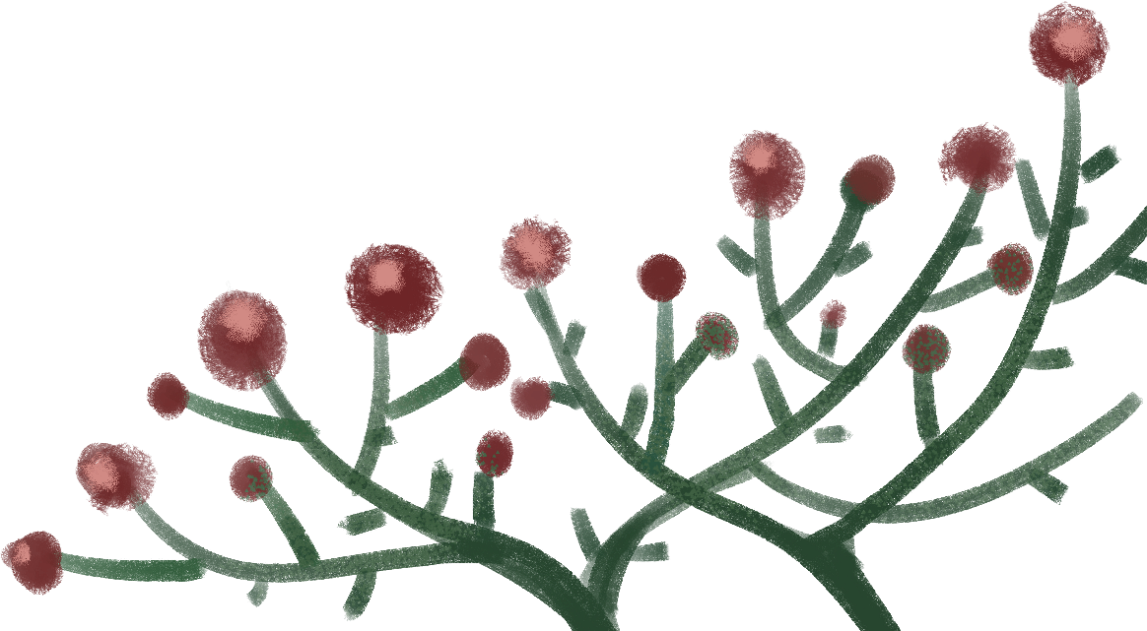 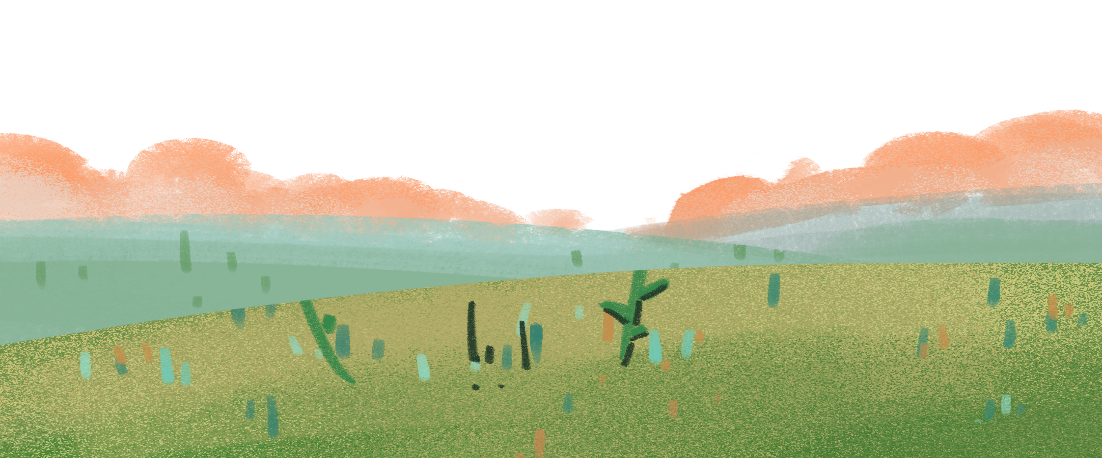 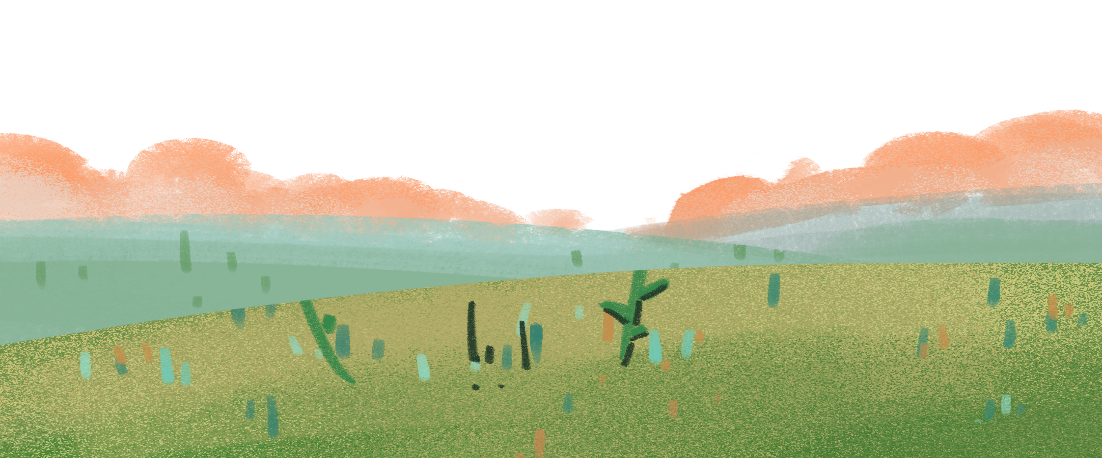 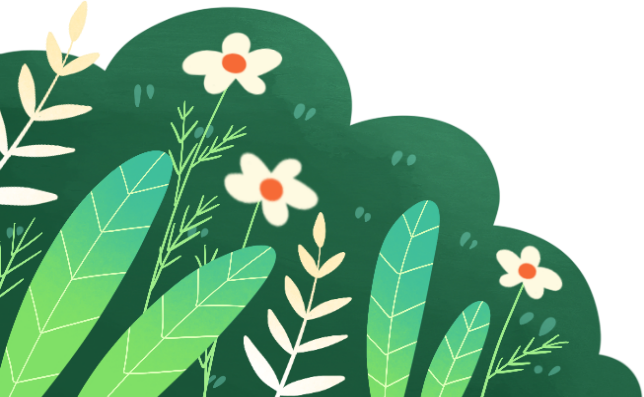 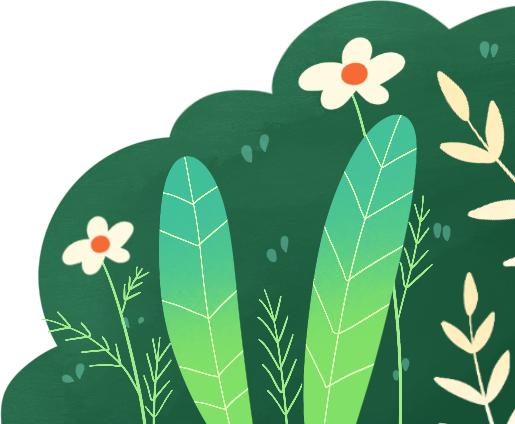 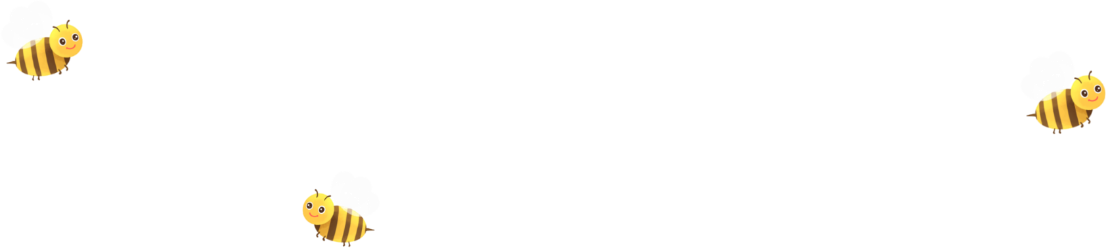 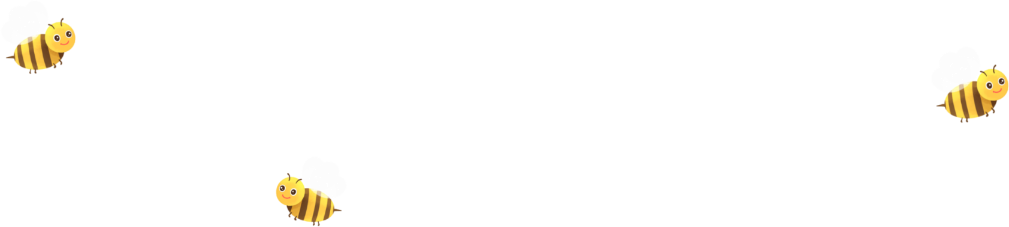 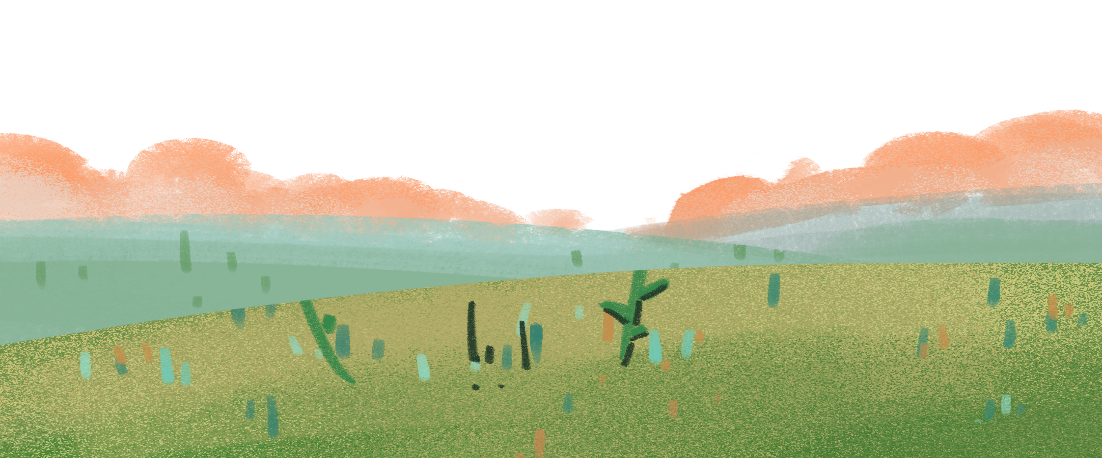 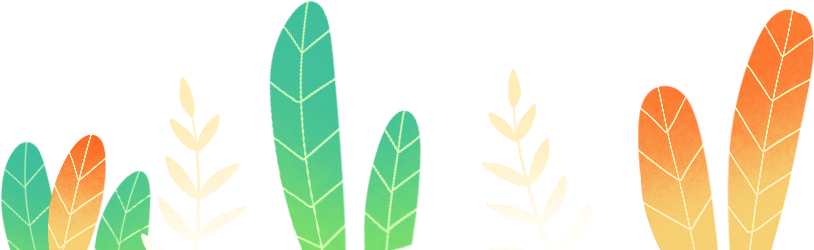 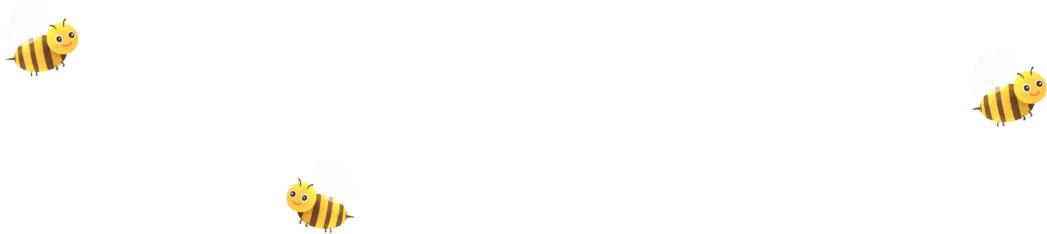 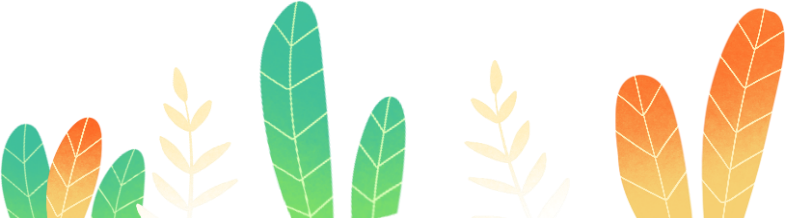 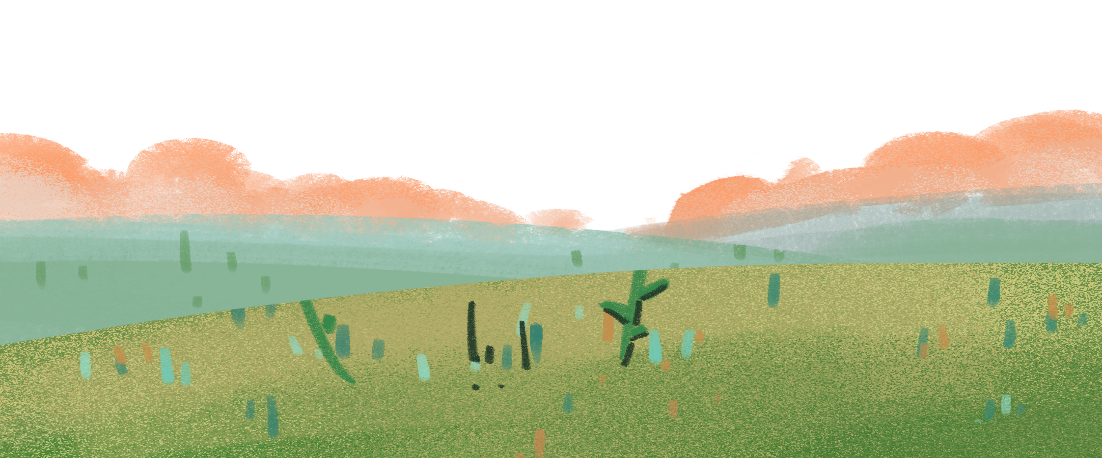 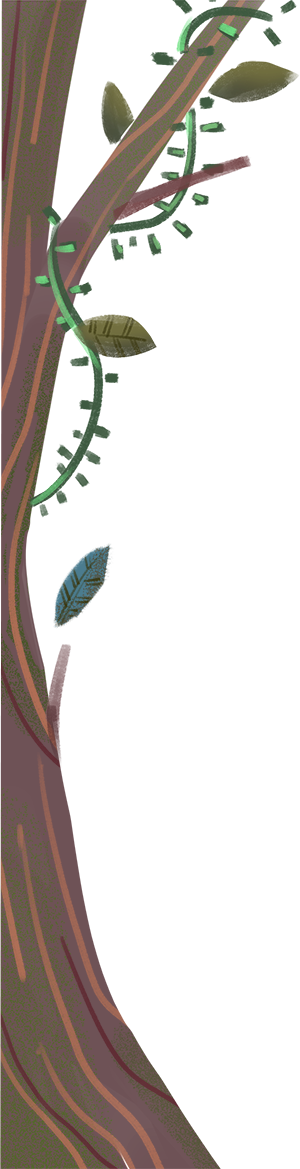 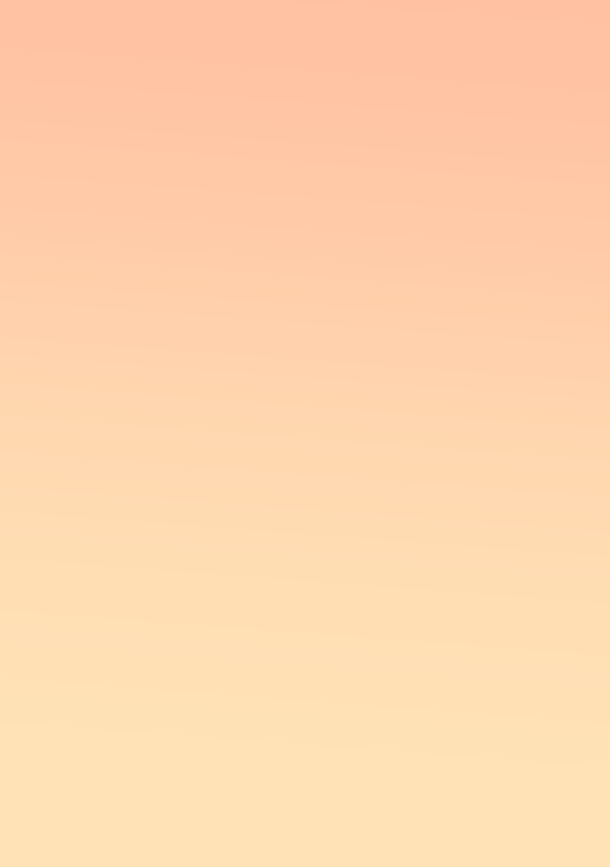 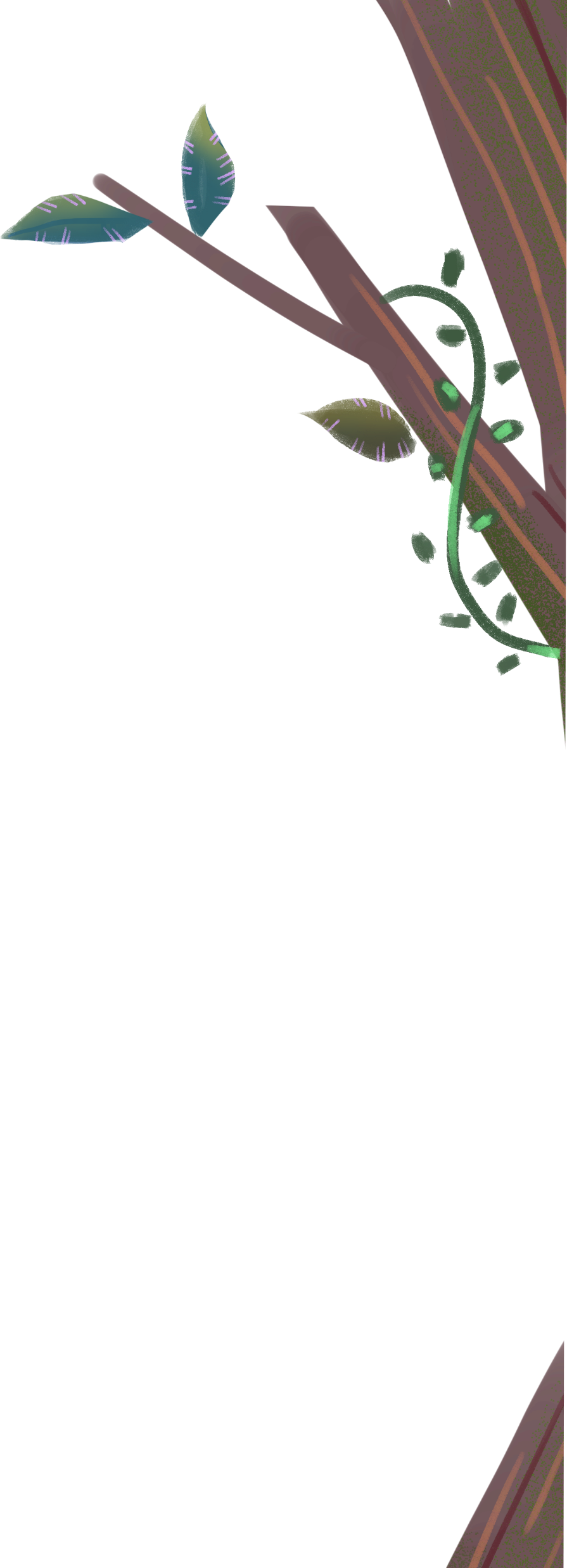 Lời ca hùng tráng vang lên trong các cuộc đấu tranh sục sôi của người lao động có sức mạnh kì lạ, lay động hàng triệu con tim, thôi thúc những người bị áp bức, bóc lột siết chặt hàng ngũ phấn đấu cho một ngày mai tươi sáng, một thế giới công bằng. 
					NGUYỄN HOÀNG
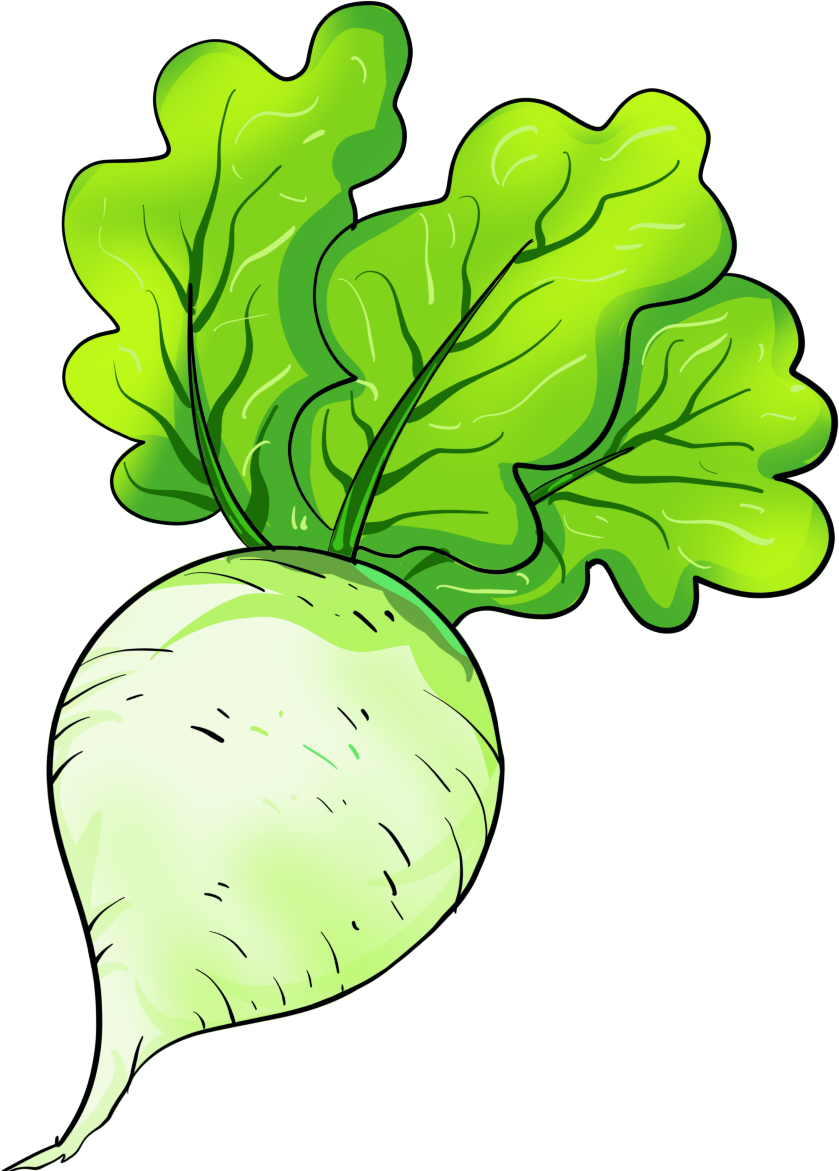 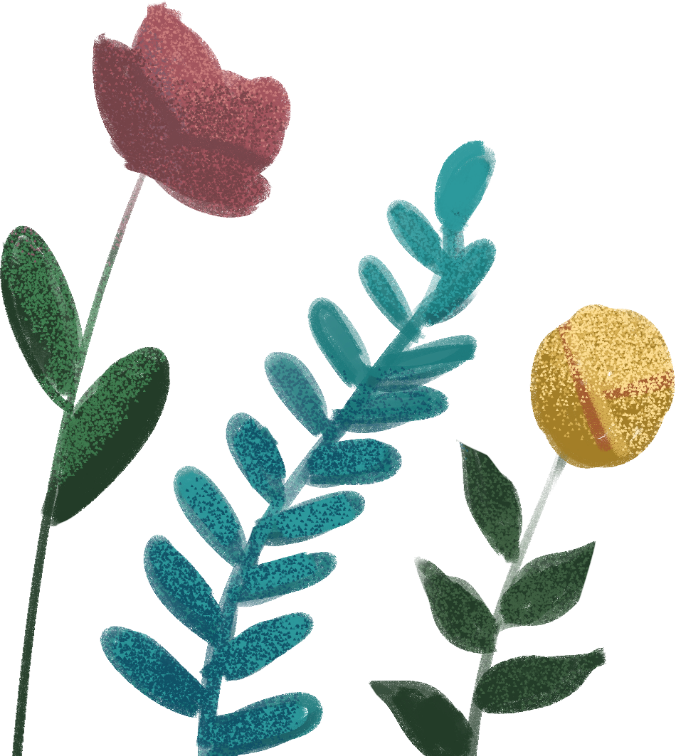 Công xã Pa-ri: Cuộc cách mạng của công nhân và nhân dân lao động Pháp, diễn ra từ ngày 18 – 3 đến 27 – 5 – 1871.
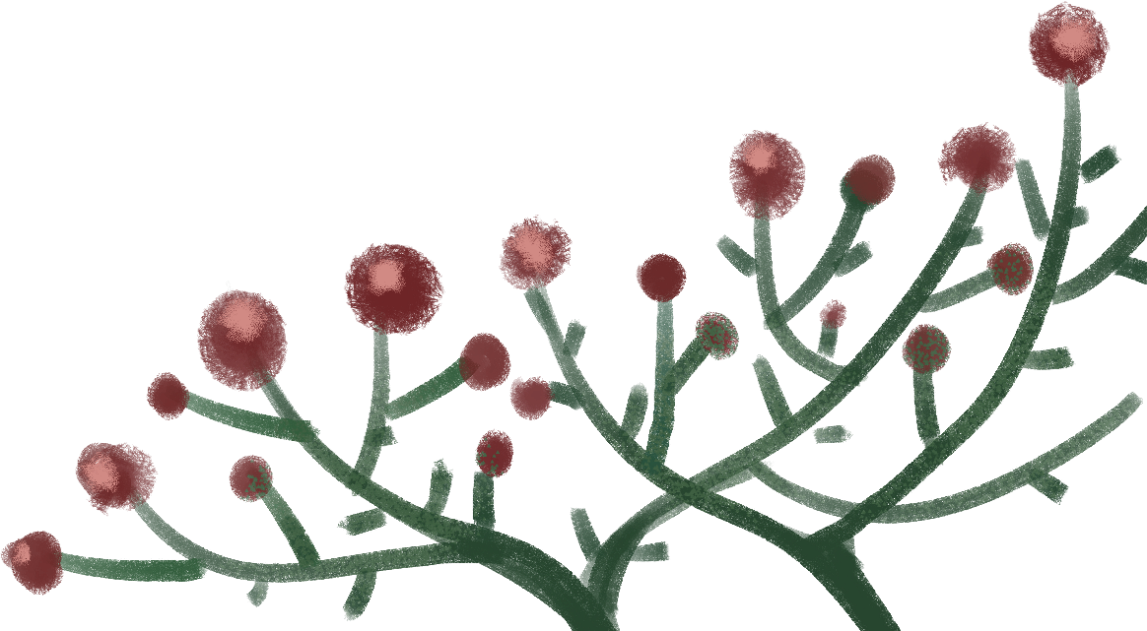 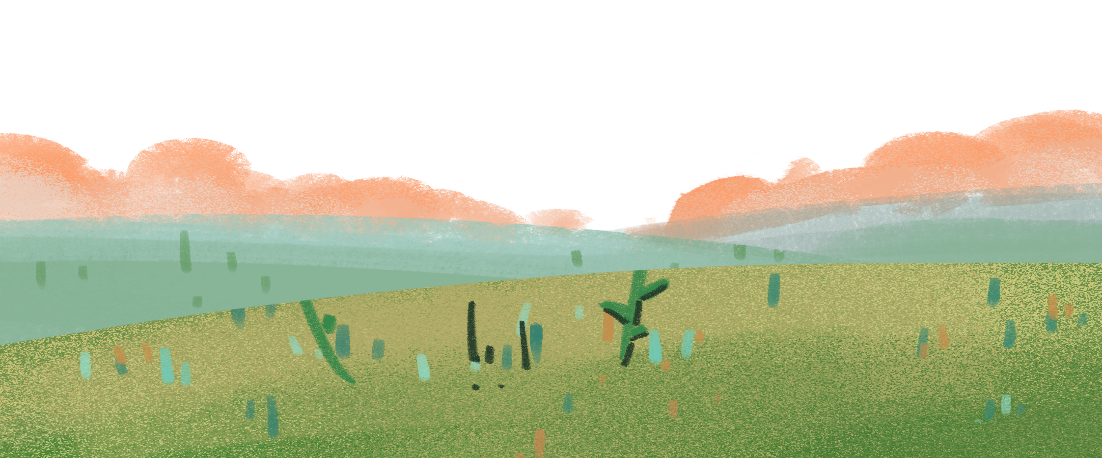 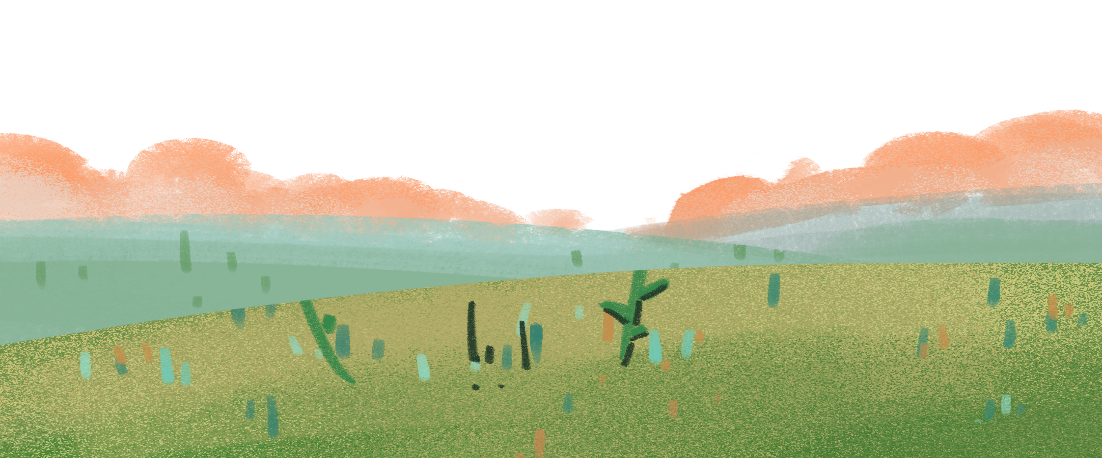 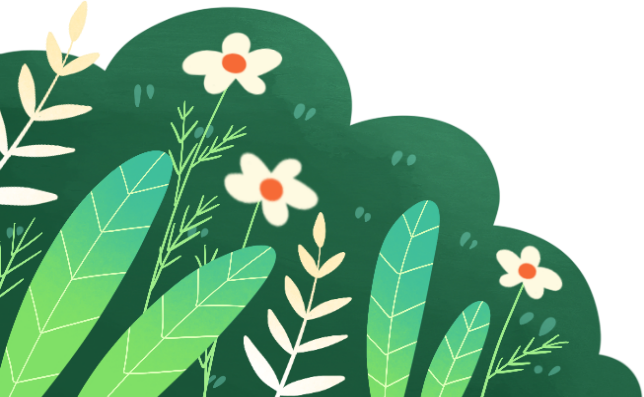 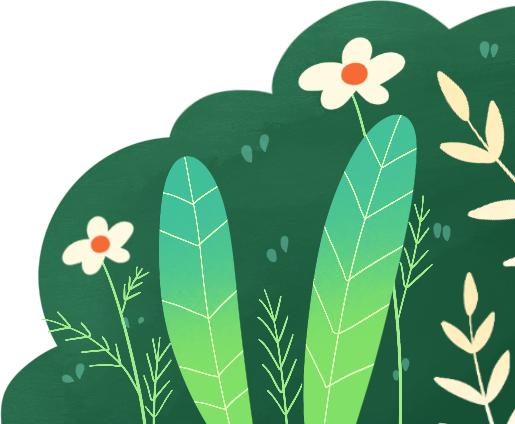 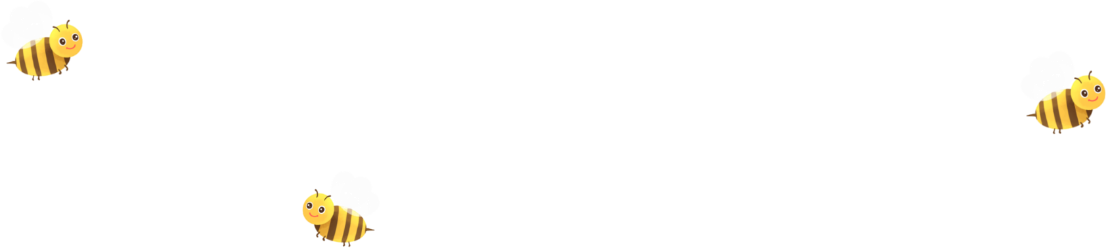 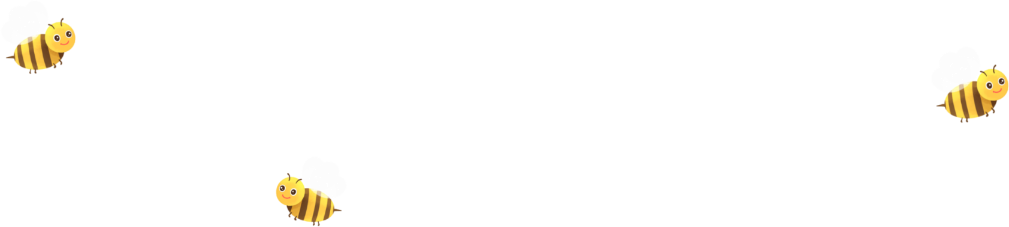 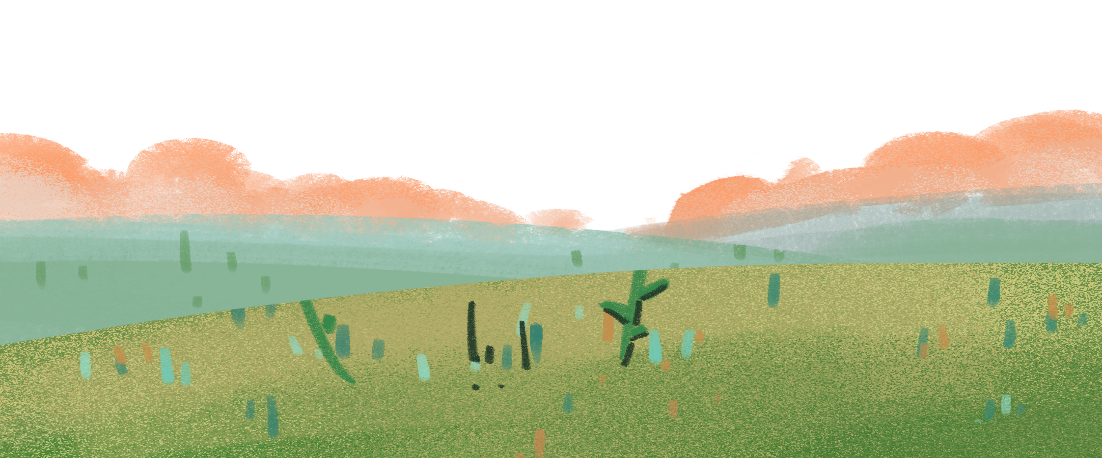 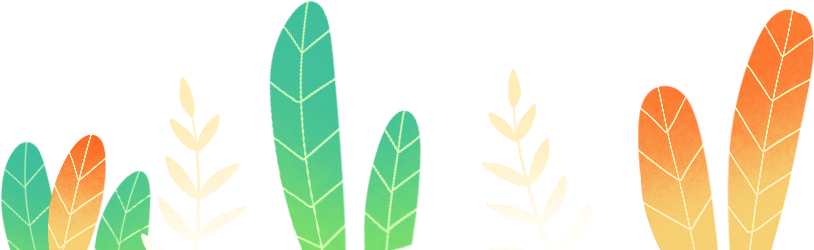 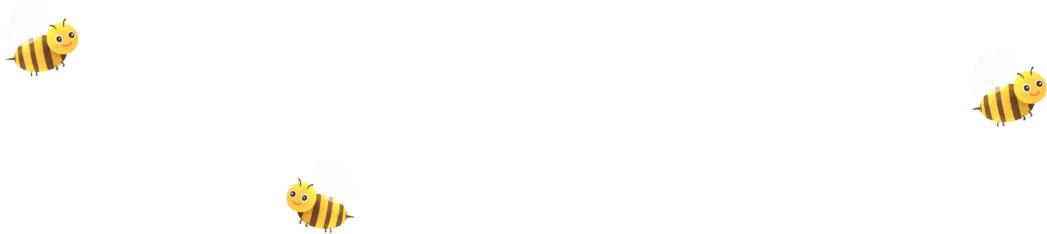 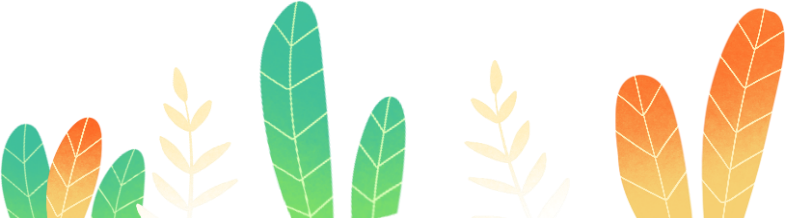 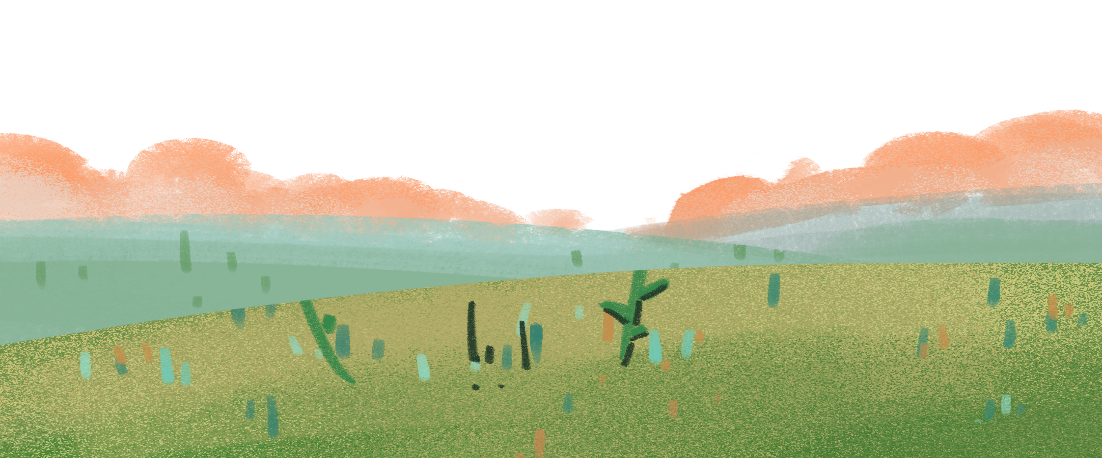 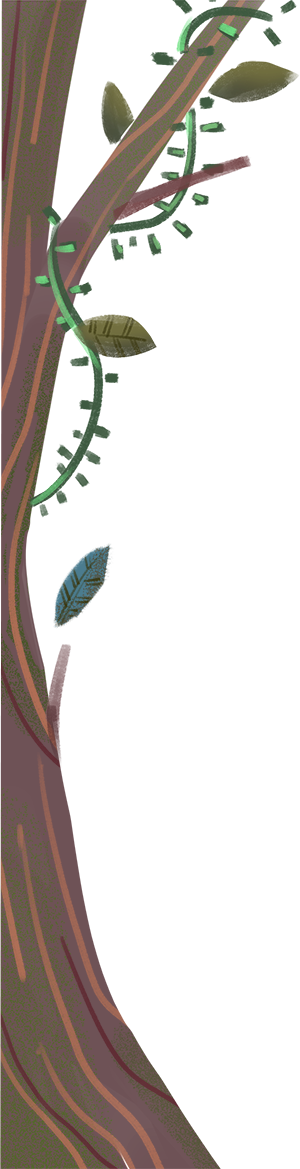 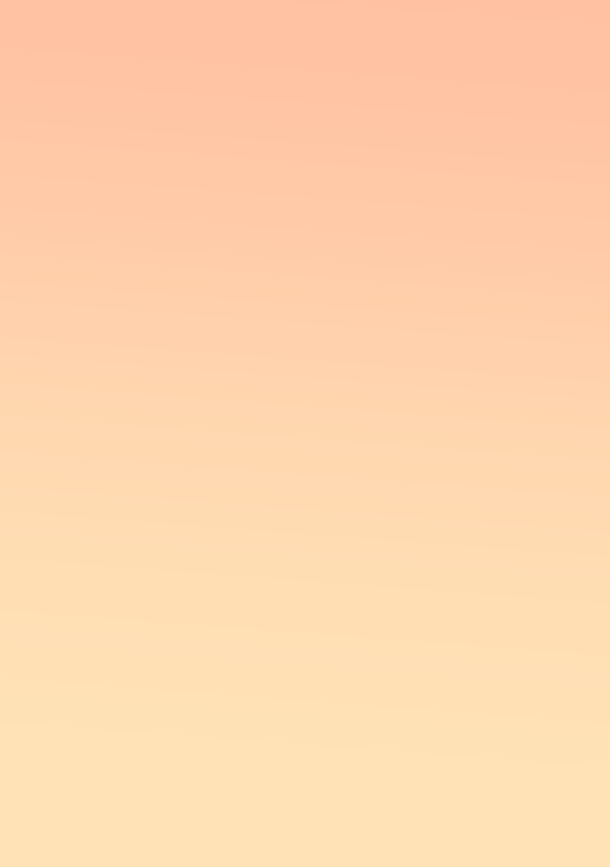 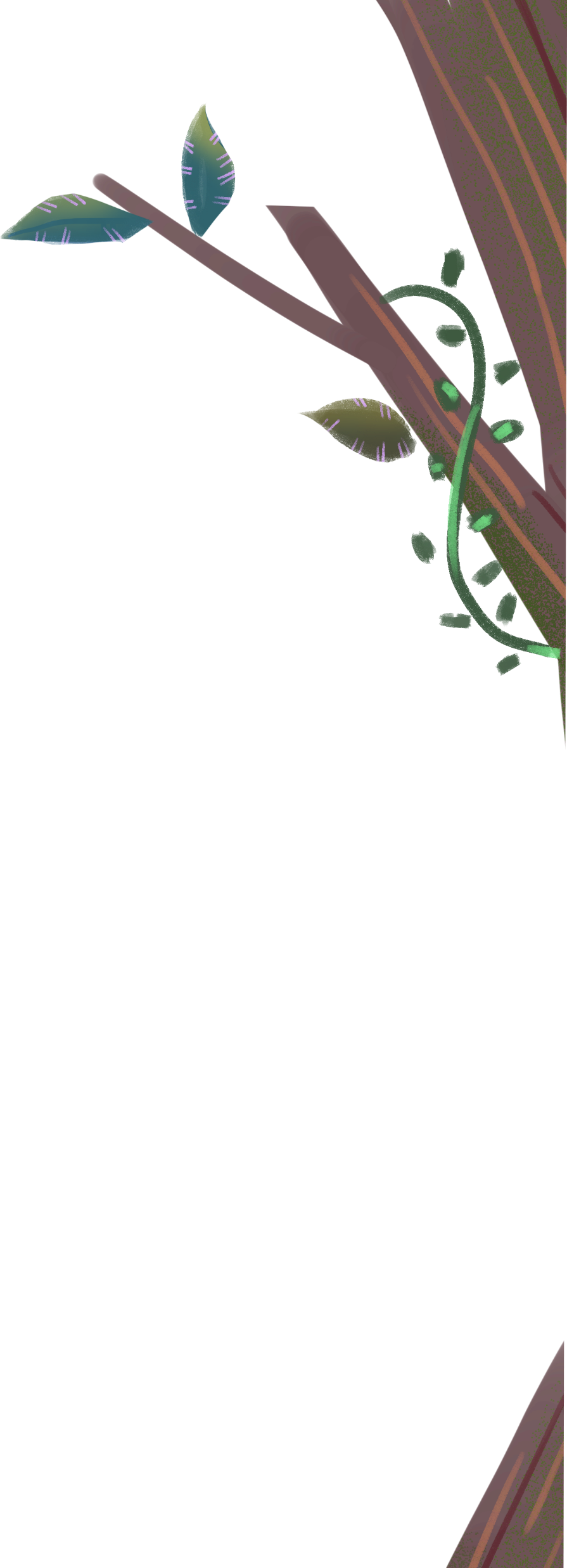 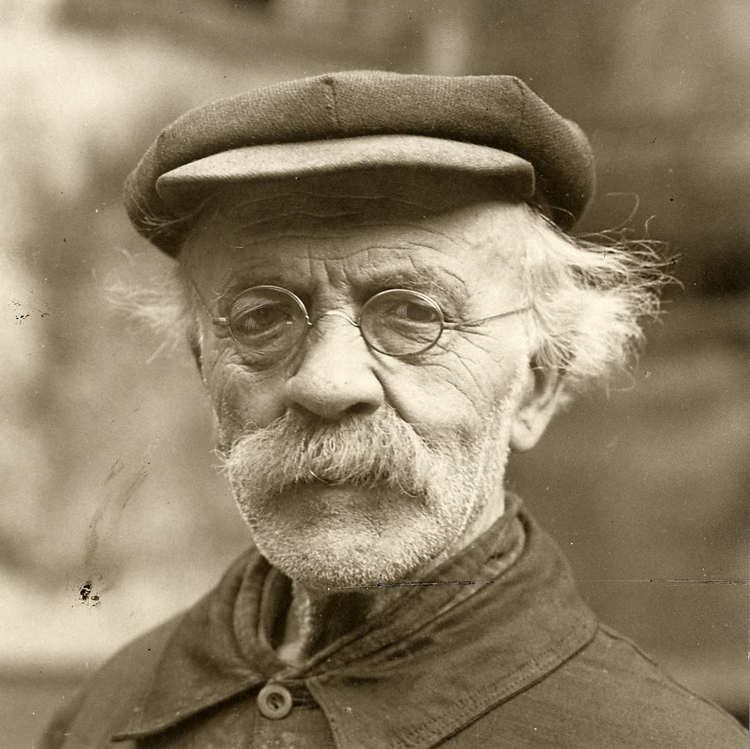 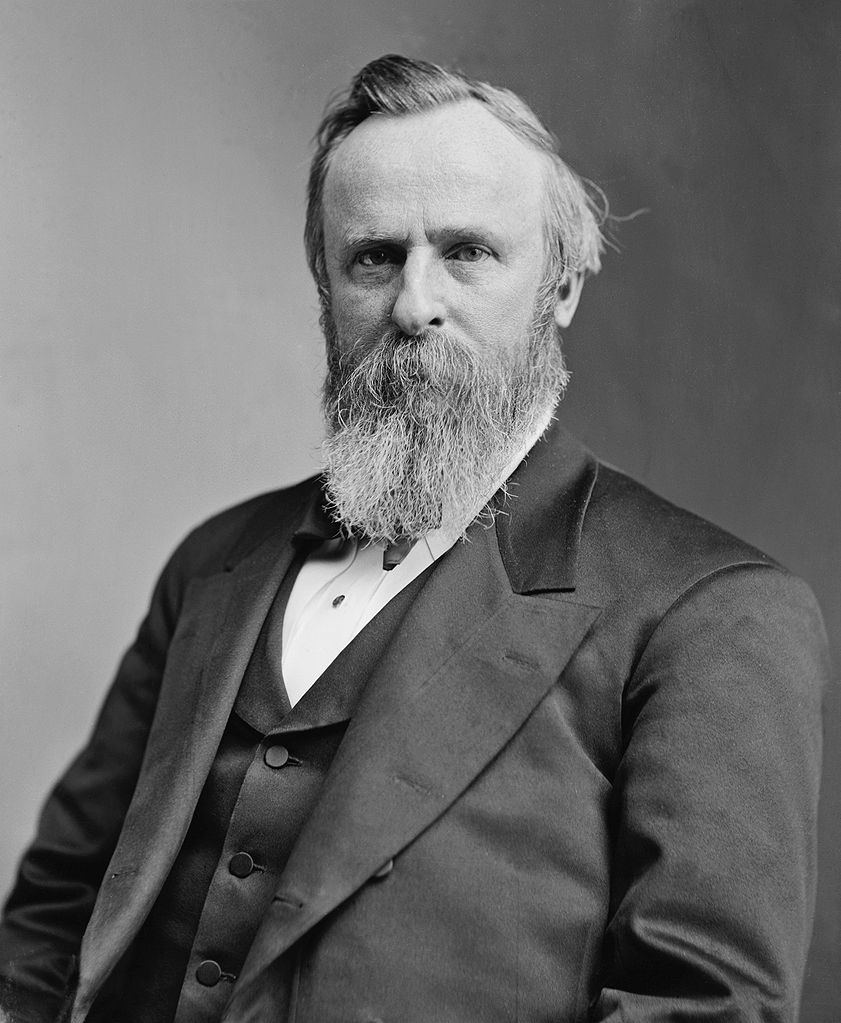 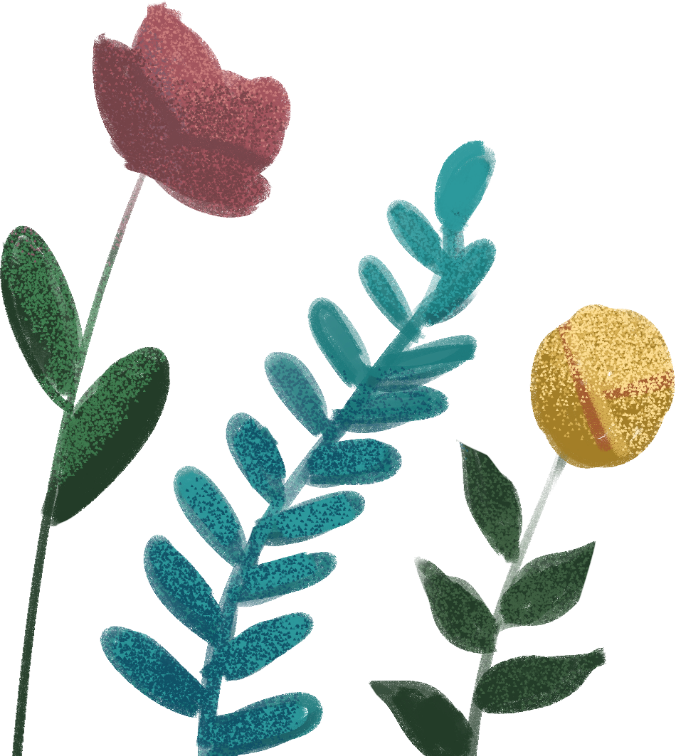 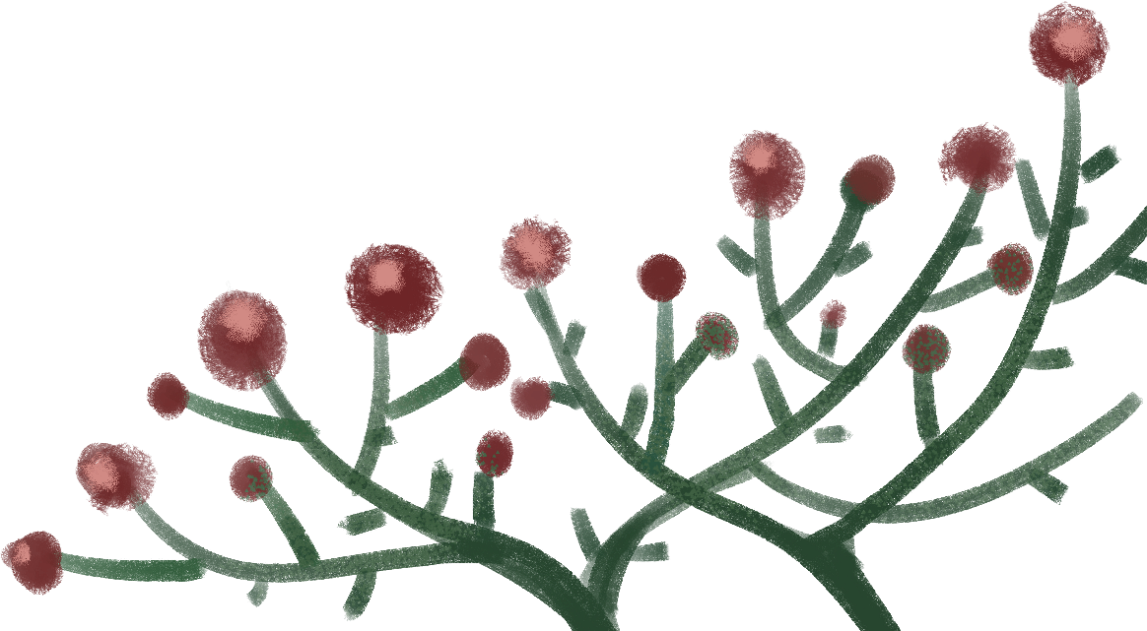 Pi-e Đơ-gây-tê
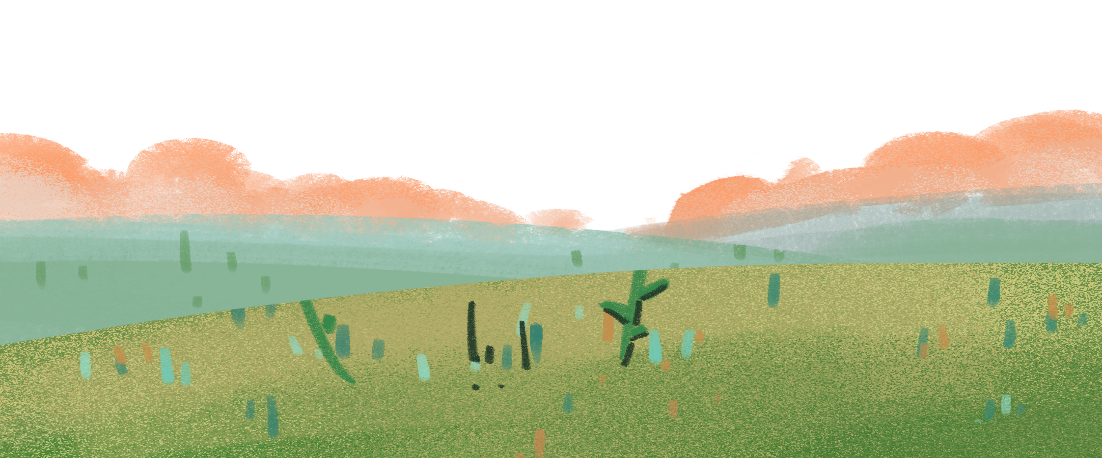 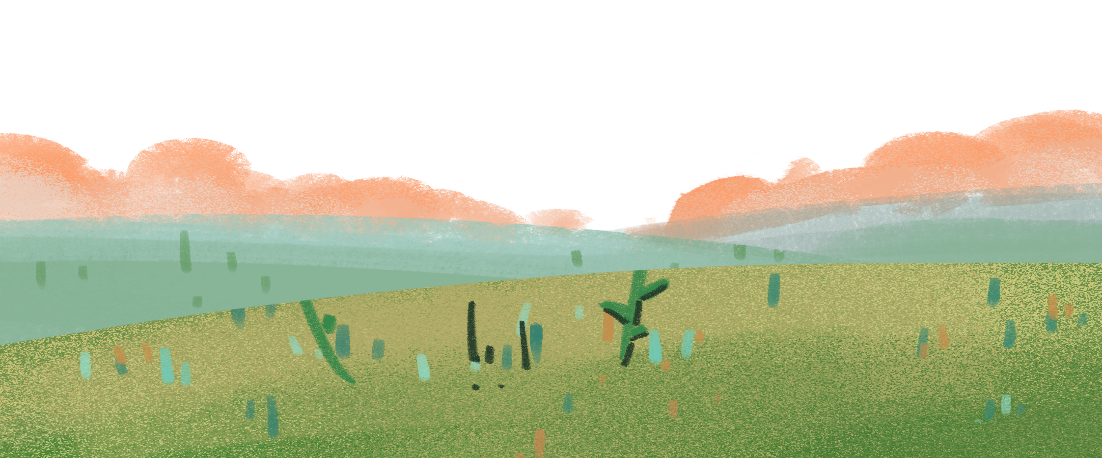 Ơ-gien Pô-chi-ê
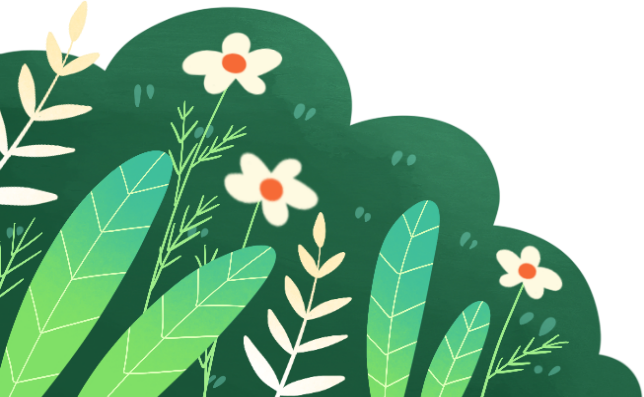 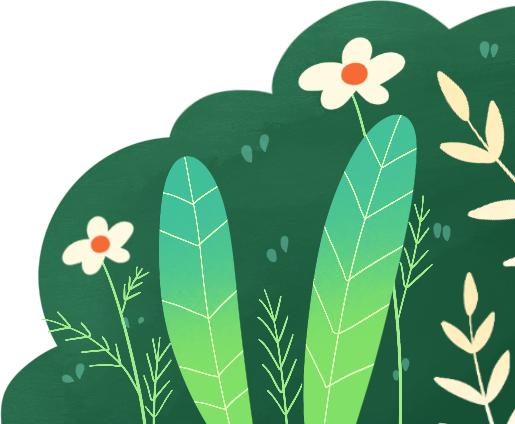 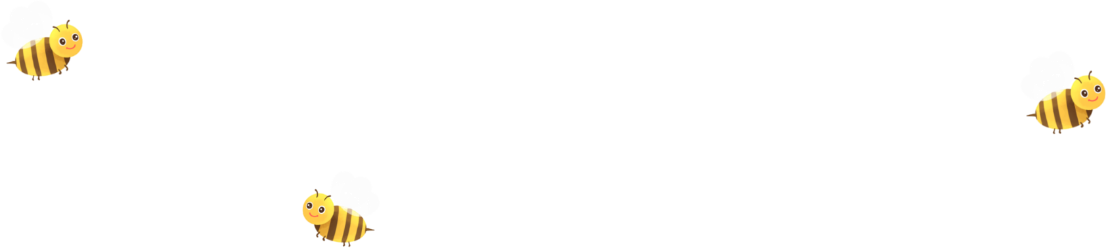 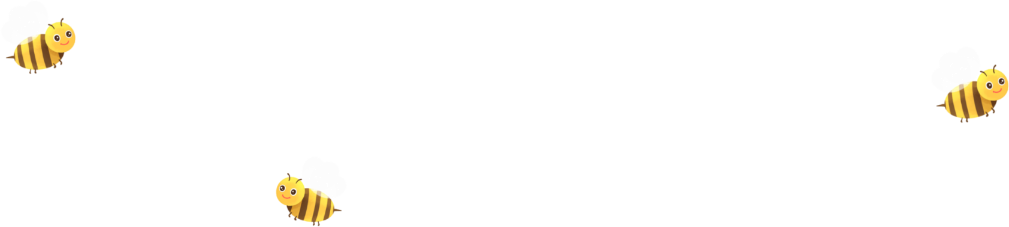 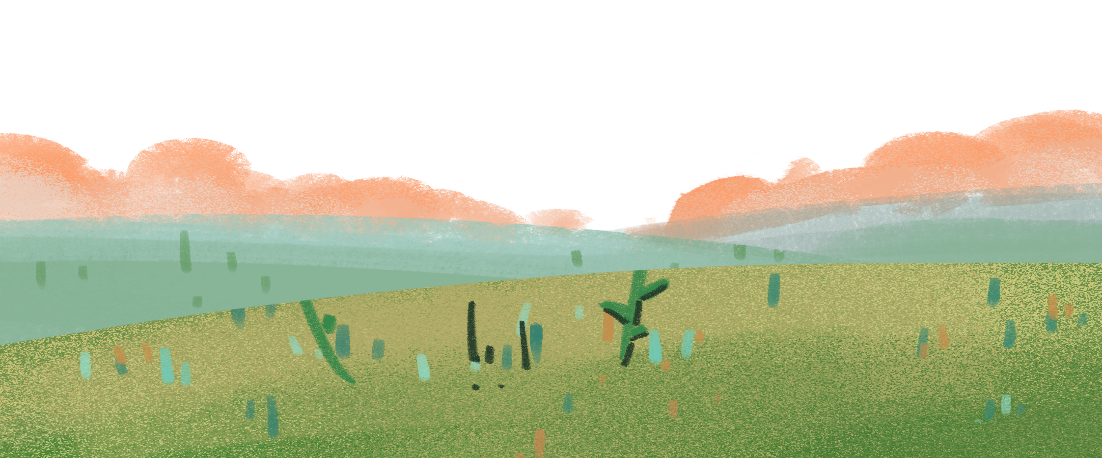 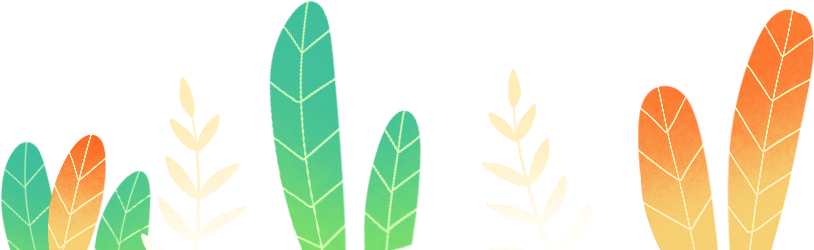 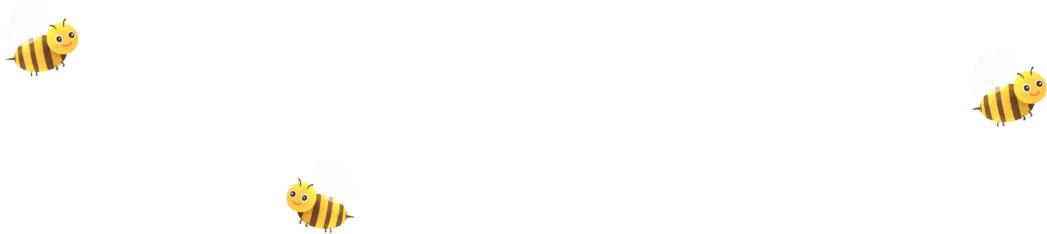 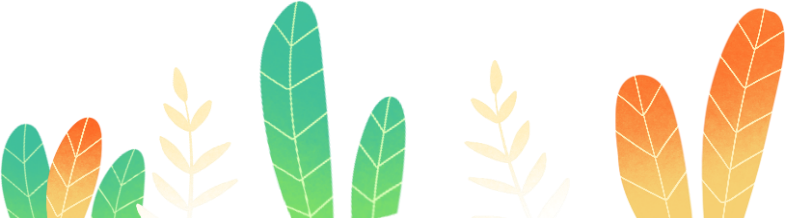 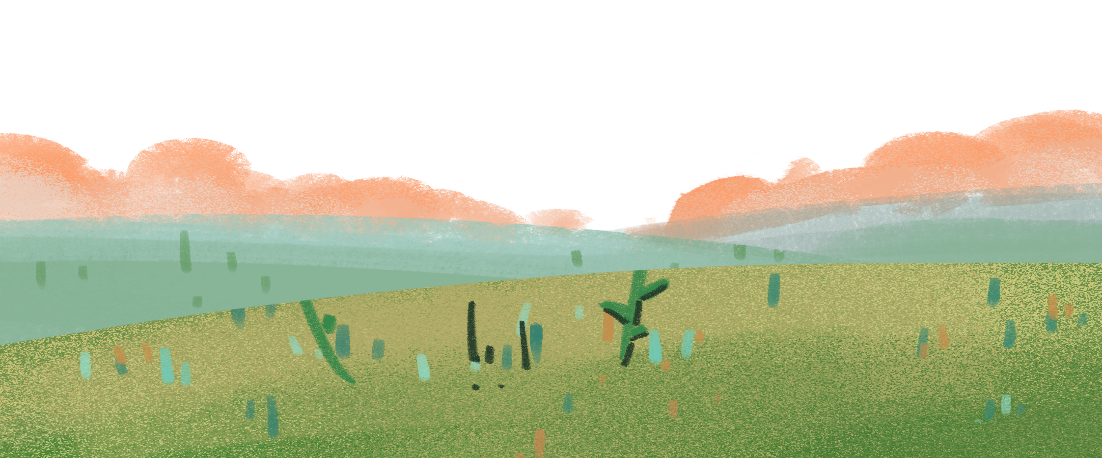 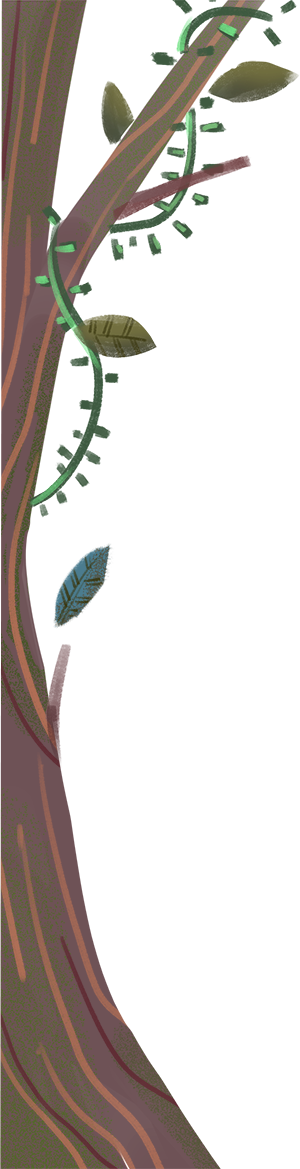 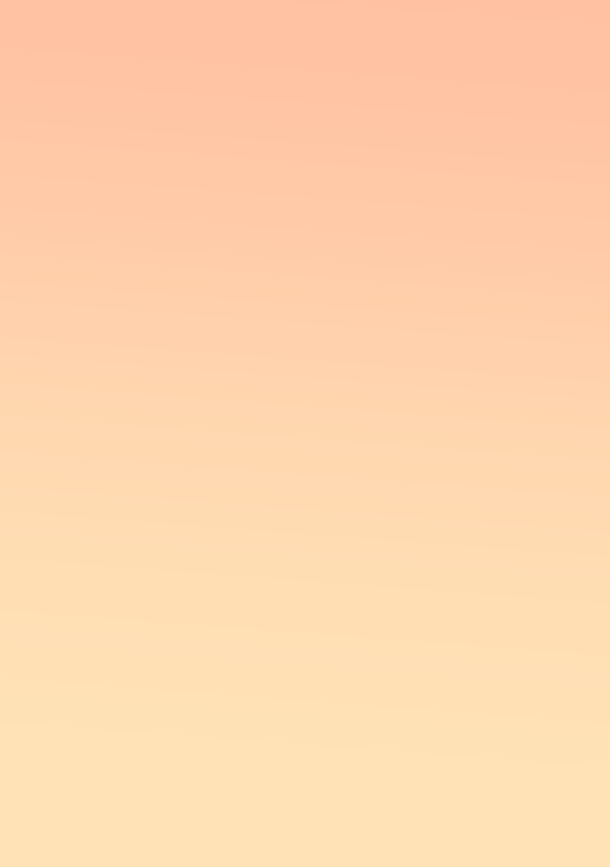 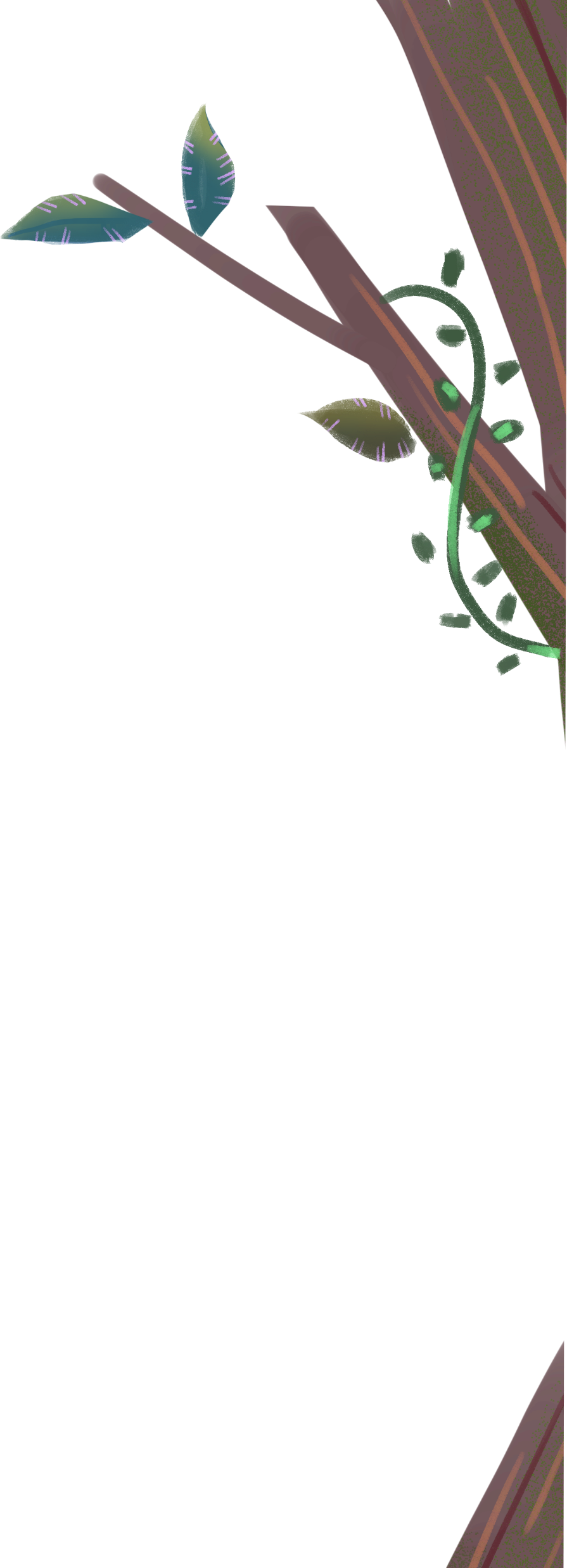 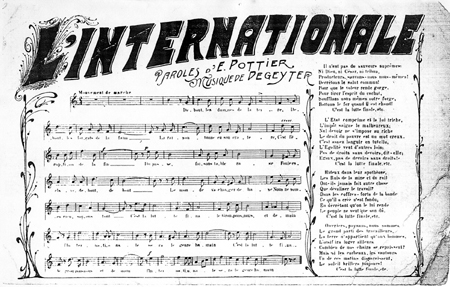 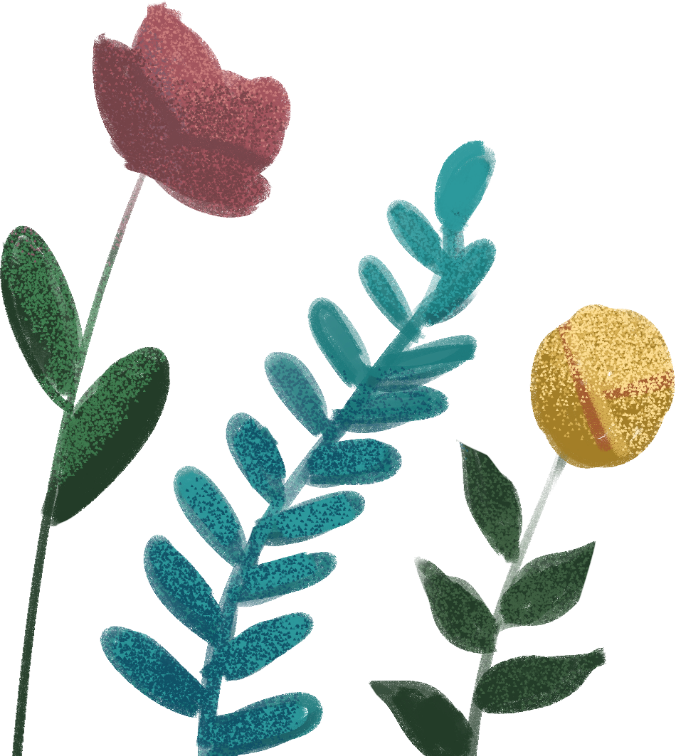 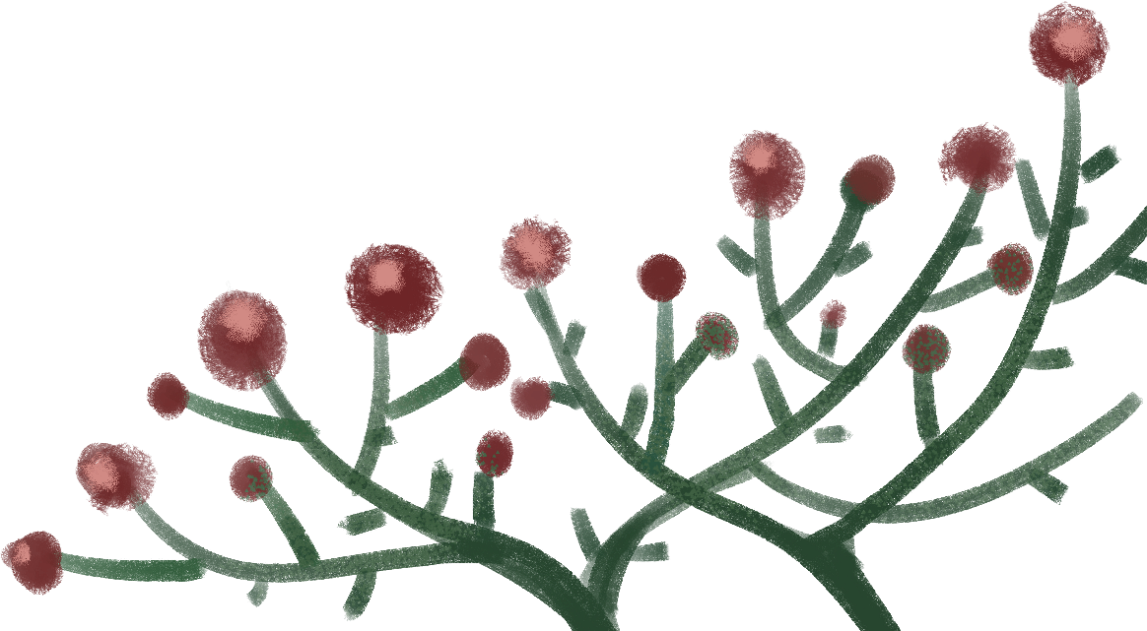 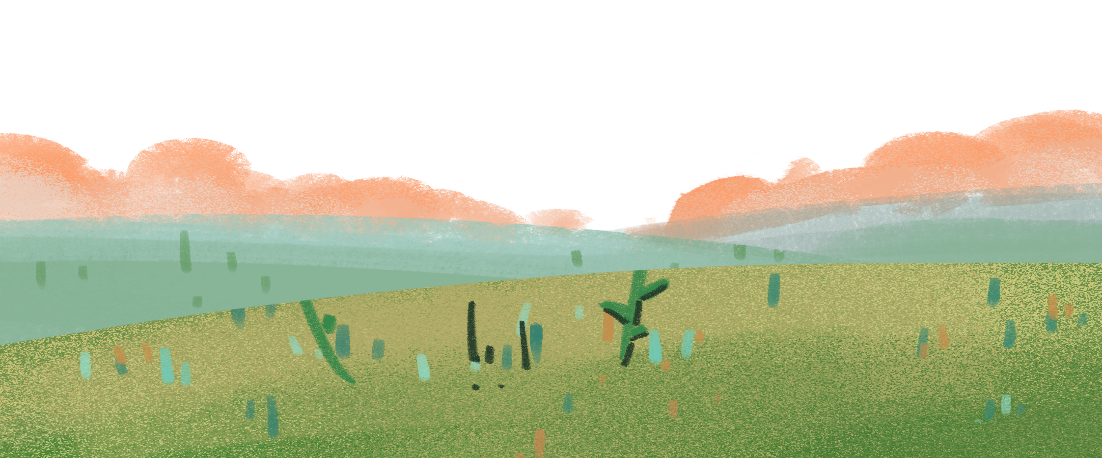 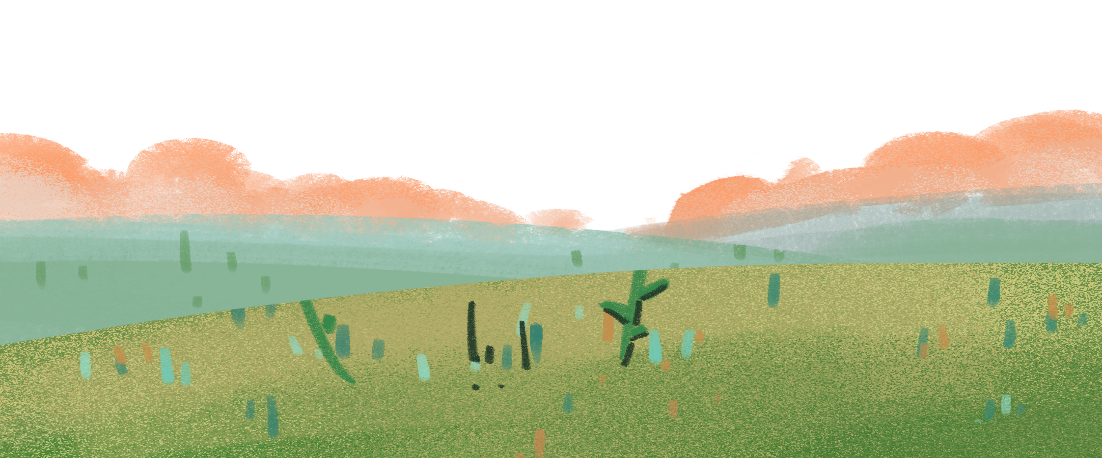 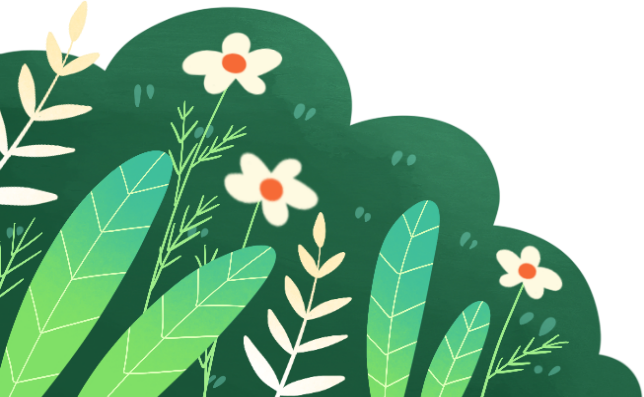 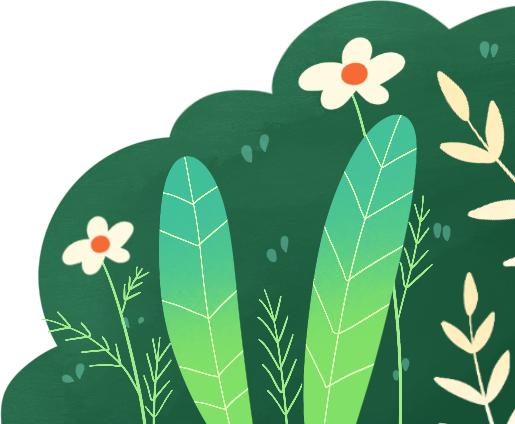 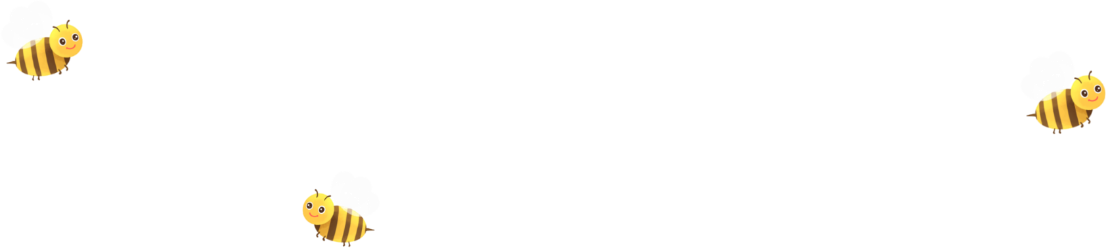 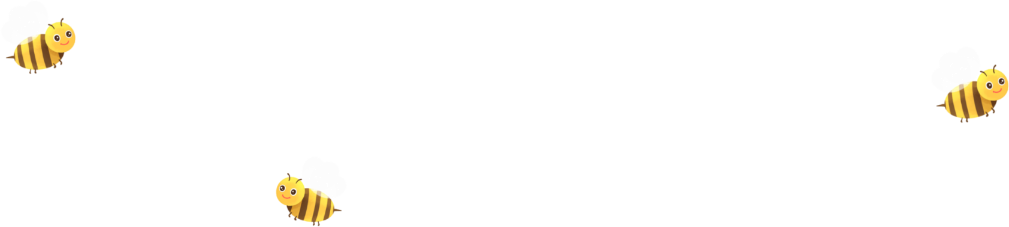 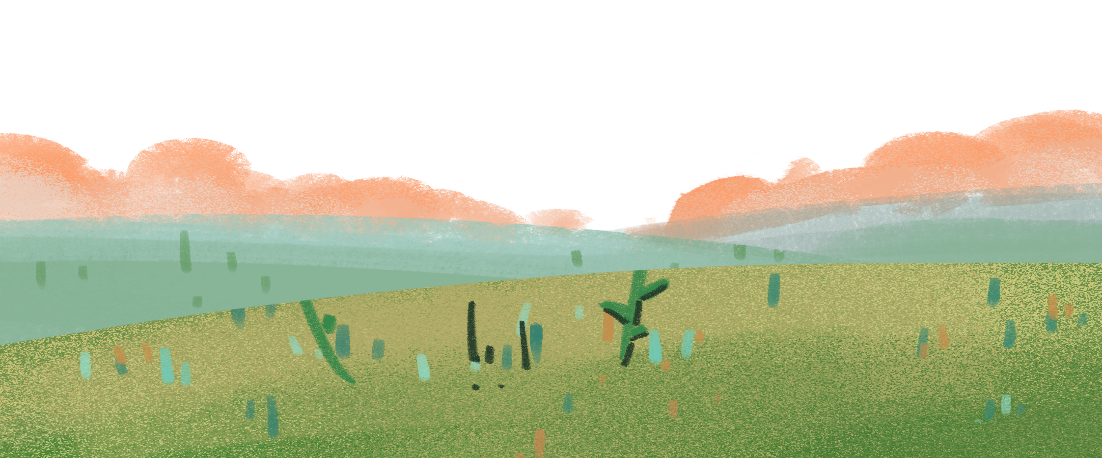 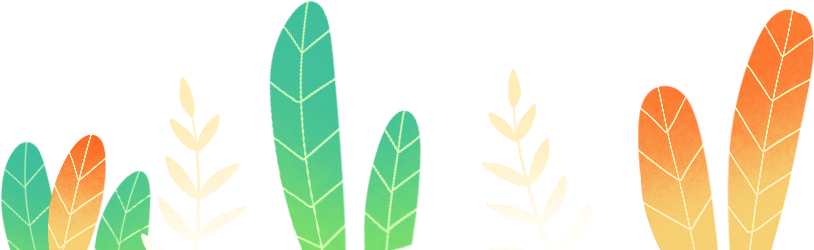 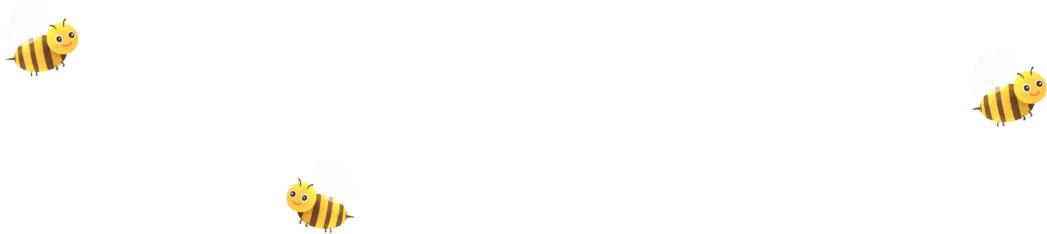 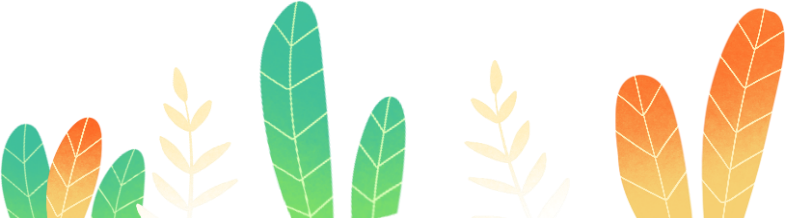 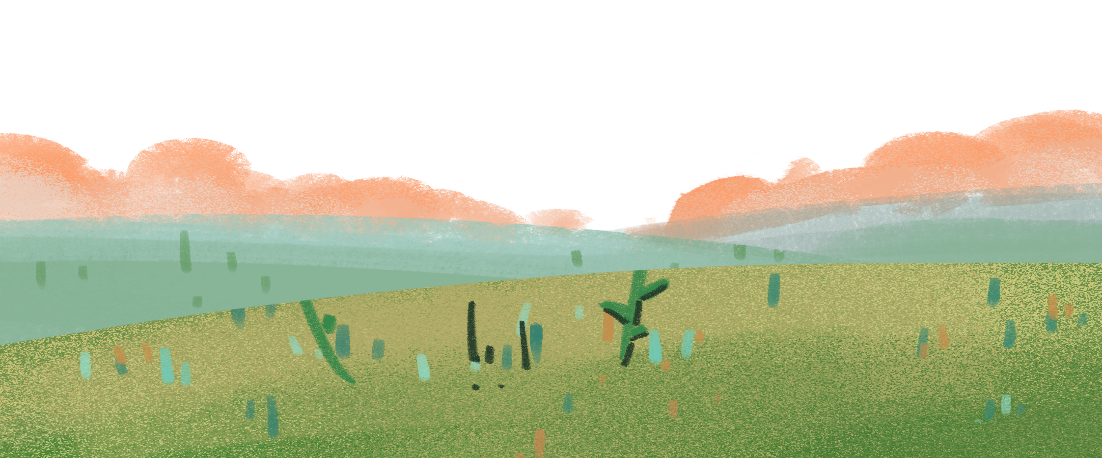 [Speaker Notes: Bấm vào video bên phải để cho hs nghe bài Quốc tế ca (lời Việt)]
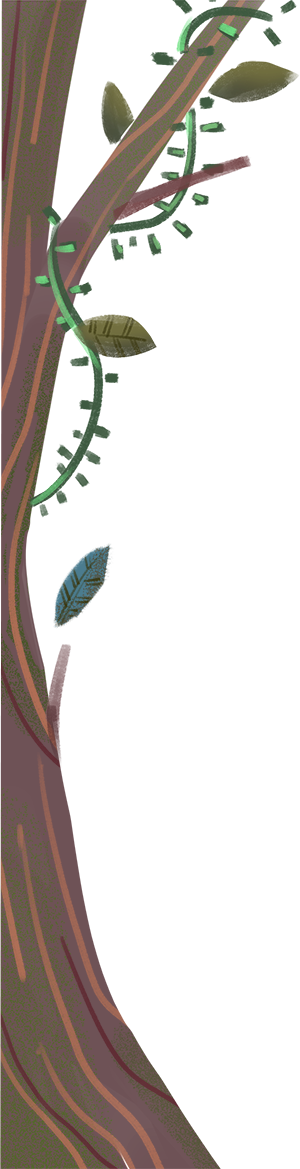 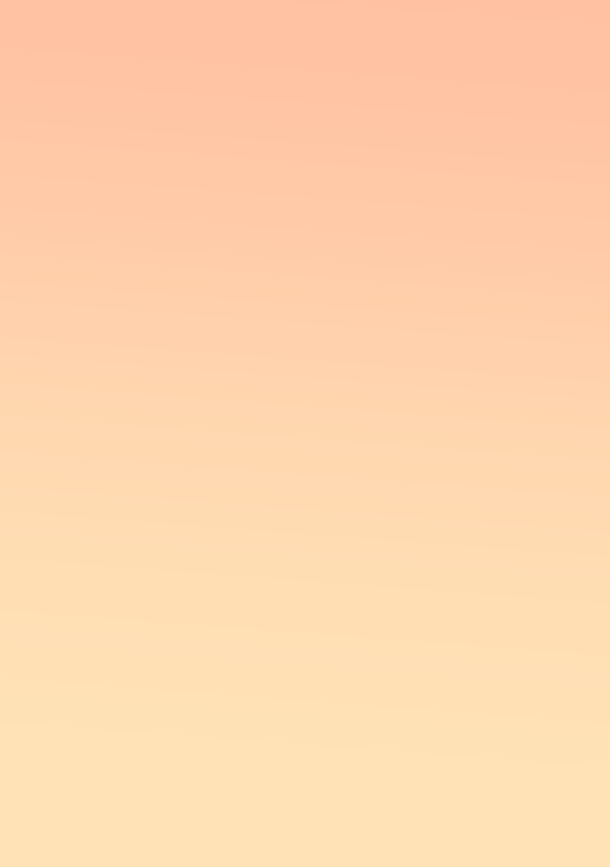 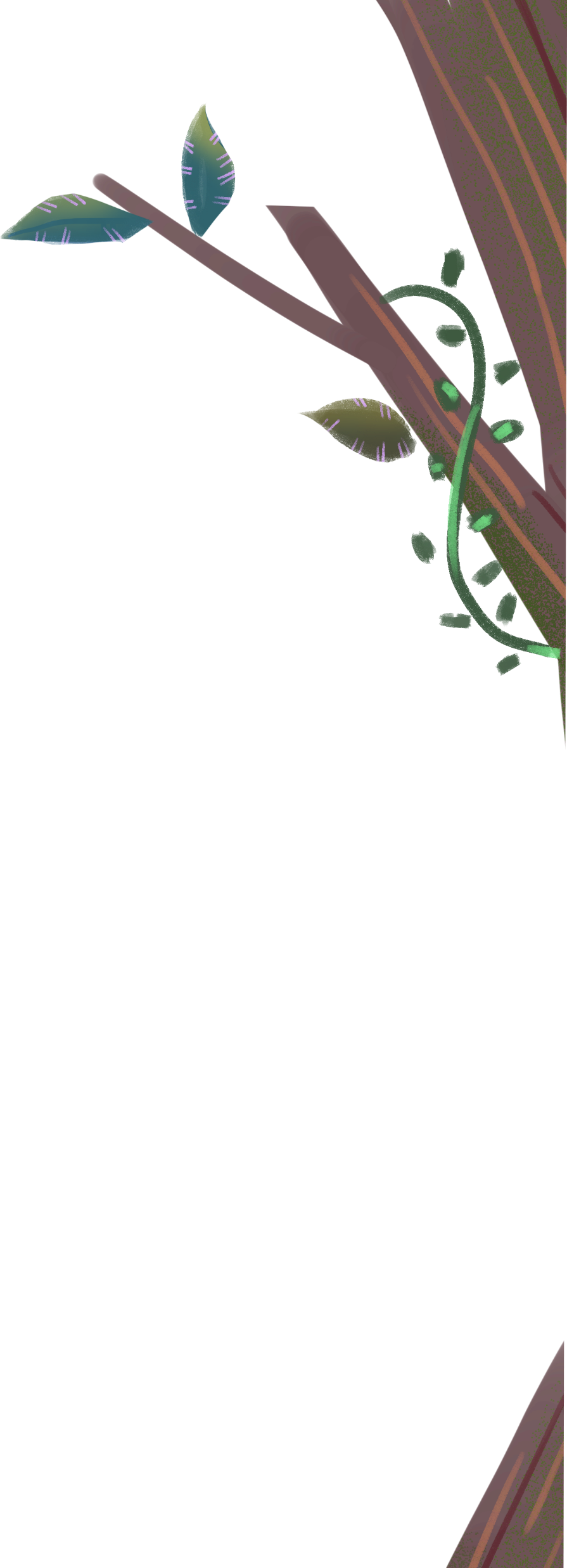 Tác giả bài Quốc tế ca
Ơ-gien Pô-chi-ê sinh trưởng trong một gia đình công nhân nghèo ở Pa-ri, thủ đô nước Pháp. Thuở nhỏ, ông không có điều kiện đi học. Năm 15 tuổi, ông theo cha làm thợ đóng gói, rồi chạy việc cho một hiệu bán giày. Mãi về sau, ông mới học đọc, học viết và làm thợ in hoa trên vải.
    Tháng 3-1871, Pô-chi-ê tham gia Công xã Pa-ri. Công xã thất bại, ông bị truy nã gắt gao, phải trốn trong nhà một người bạn. Chính trong giờ phút khó khăn này, nhớ lại những ngày chiến đấu hào hùng, ông đã sáng tác bài thơ Quốc tế ca. Bài thơ được nhạc sĩ Pi-e Đơ-gây-tê phổ nhạc năm 1888, nhanh chóng truyền đi khắp nơi và trở thành bài ca của giai cấp công nhân thế giới.
Vùng lên, hỡi các nô lệ ở thế gian !
Vùng lên, hỡi ai cực khổ, bần hàn !
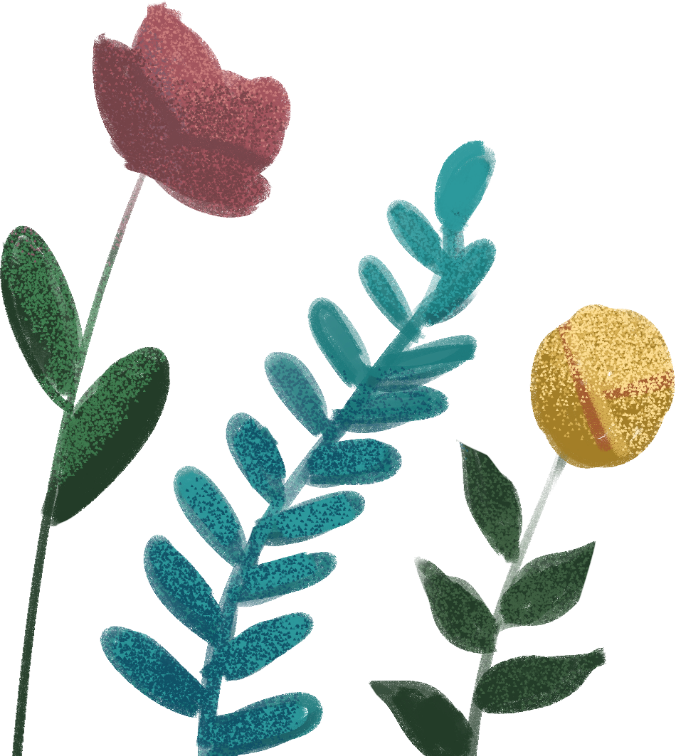 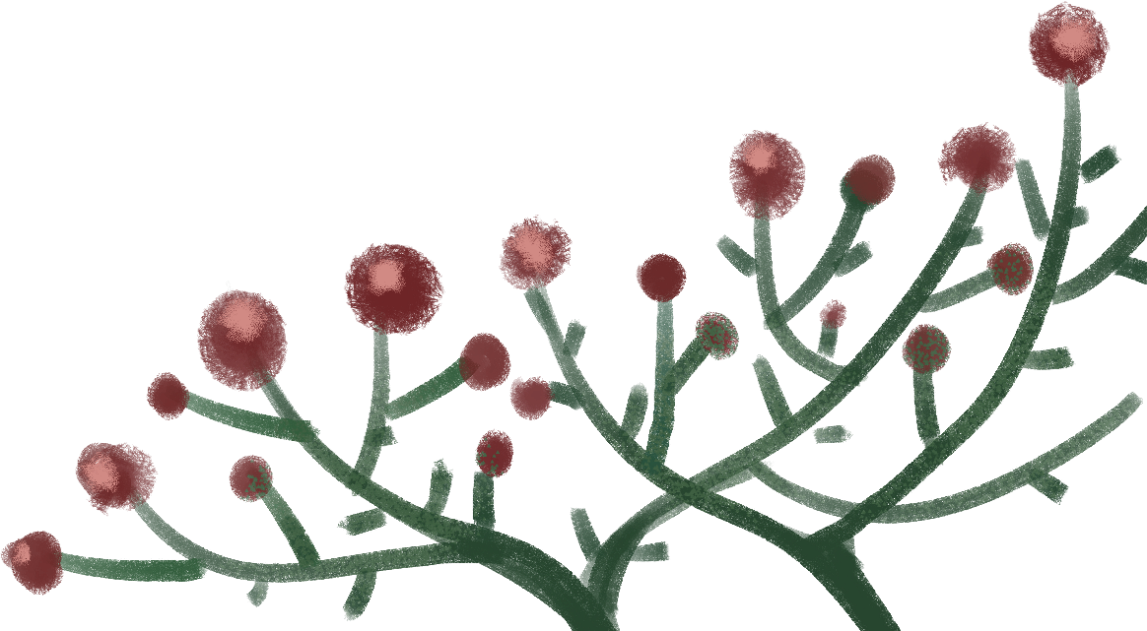 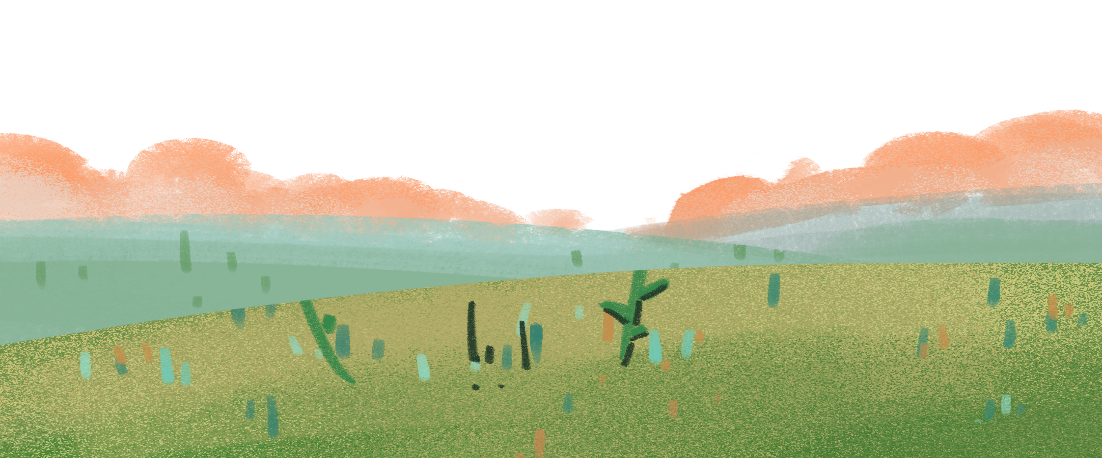 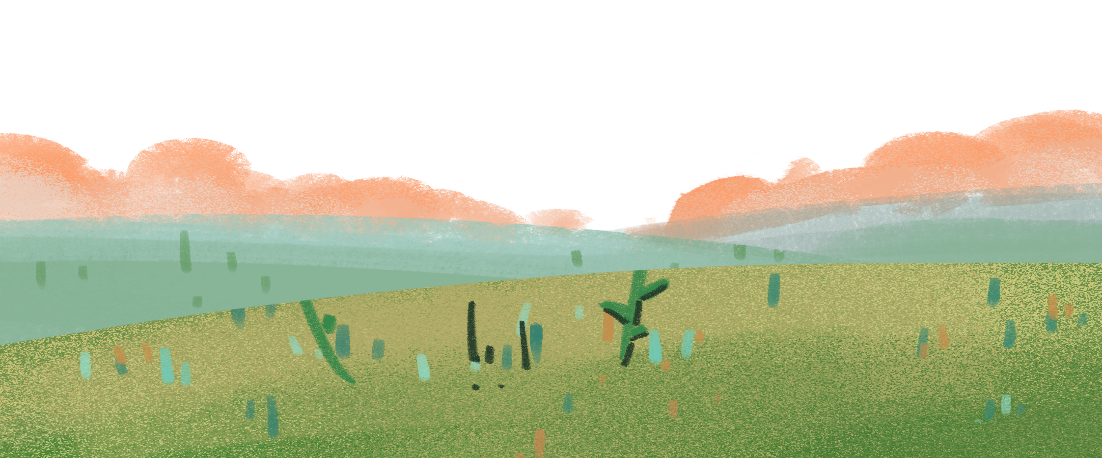 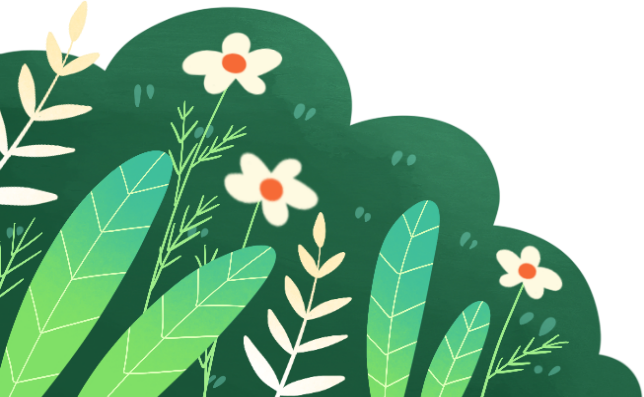 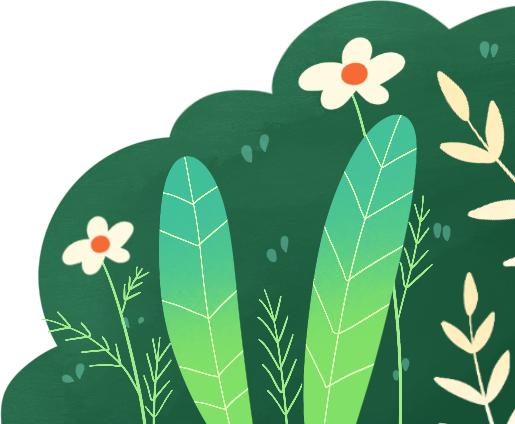 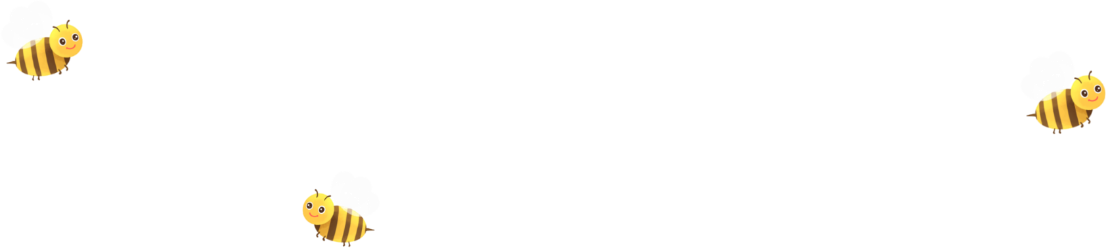 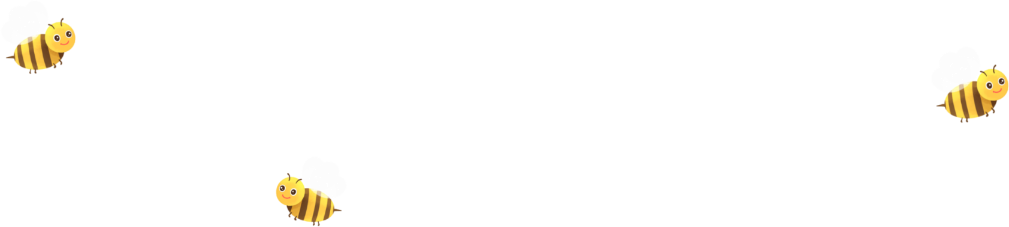 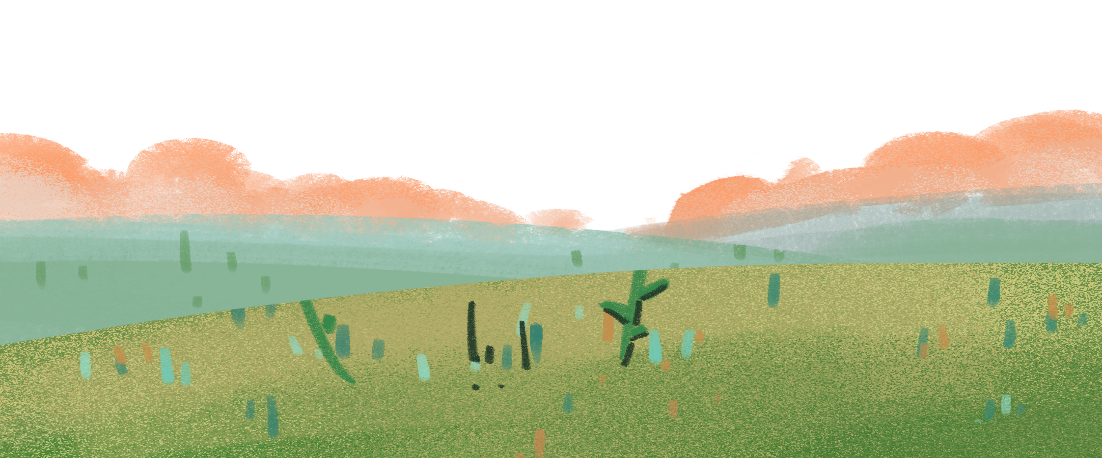 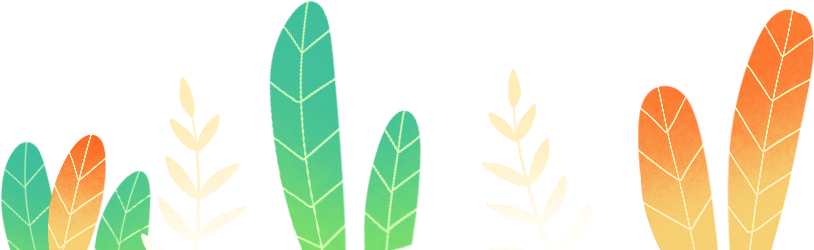 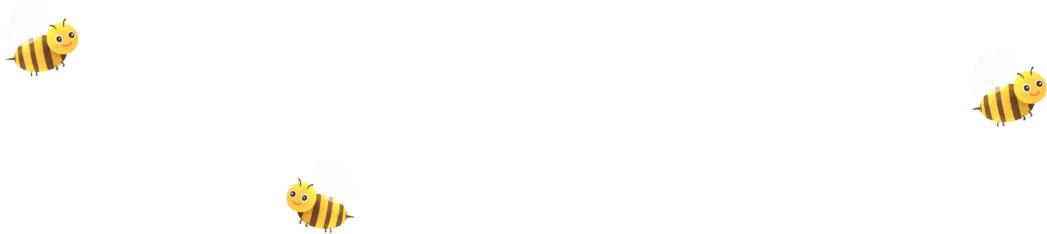 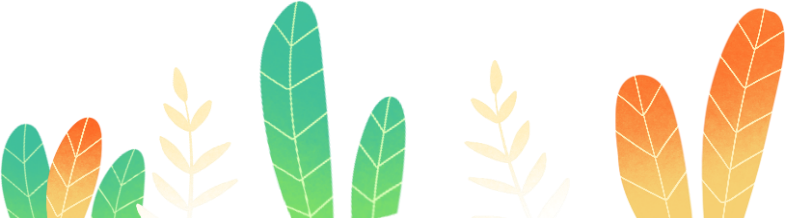 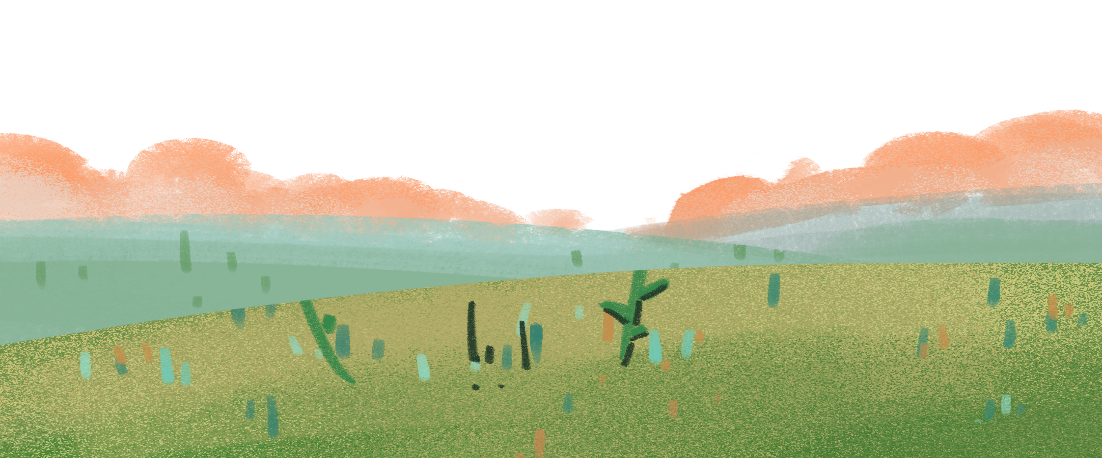 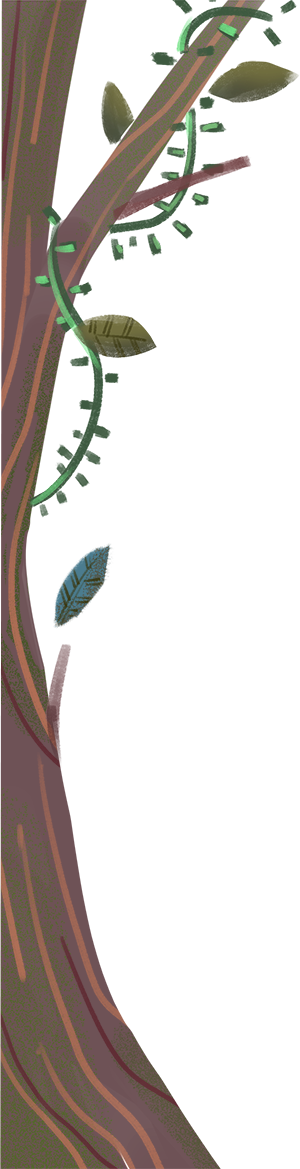 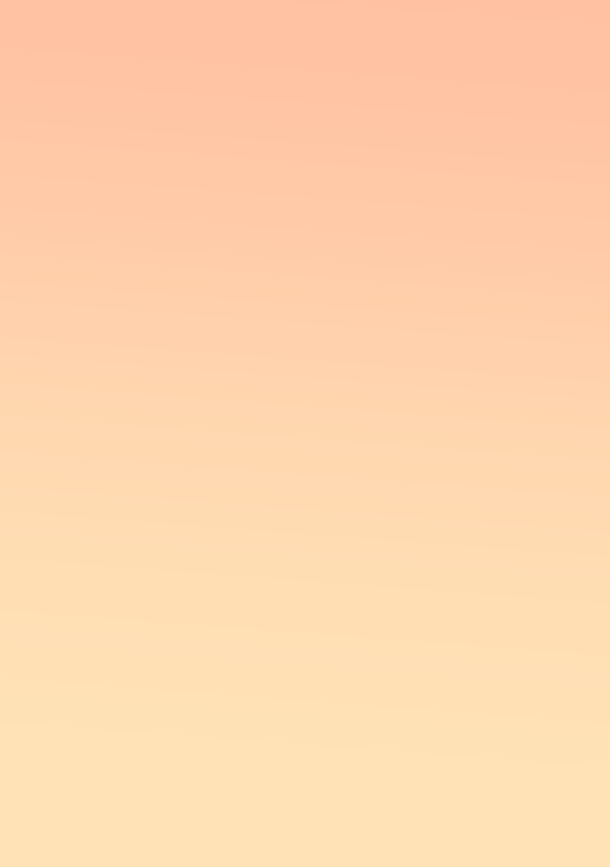 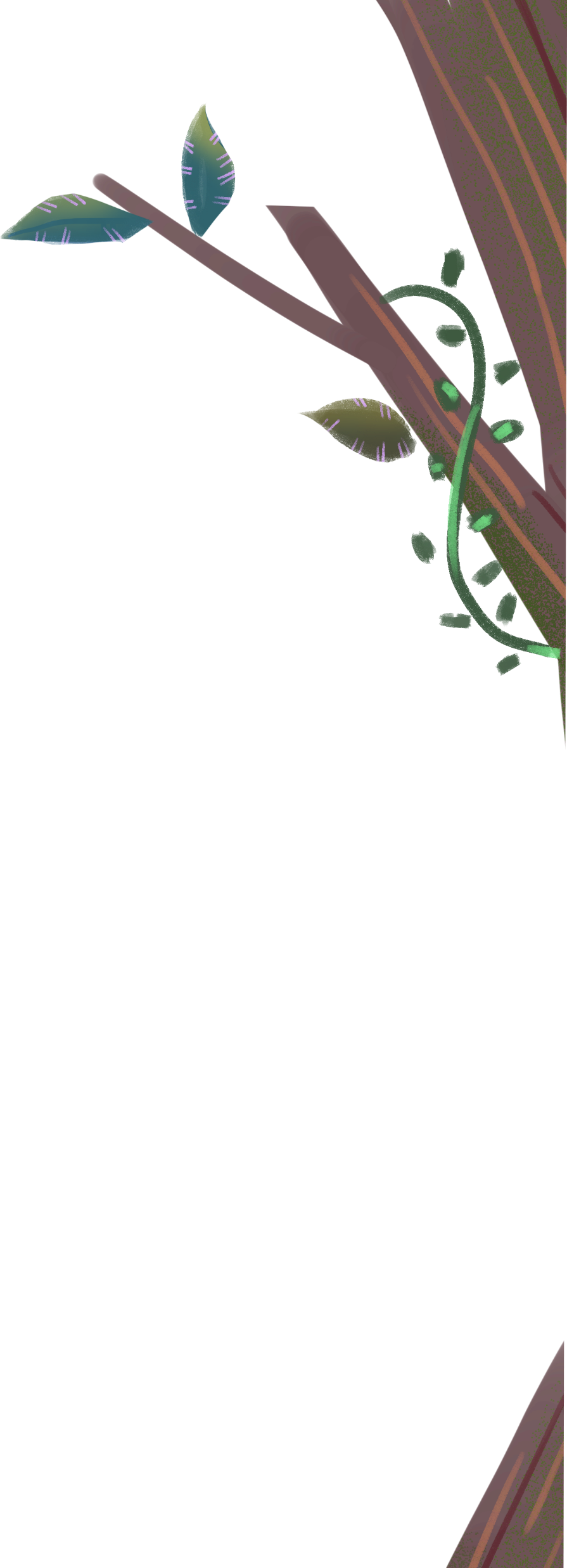 Lời ca hùng tráng vang lên trong các cuộc đấu tranh sục sôi của người lao động có sức mạnh kì lạ, lay động hàng triệu con tim, thôi thúc những người bị áp bức, bóc lột siết chặt hàng ngũ phấn đấu cho một ngày mai tươi sáng, một thế giới công bằng. 
					NGUYỄN HOÀNG
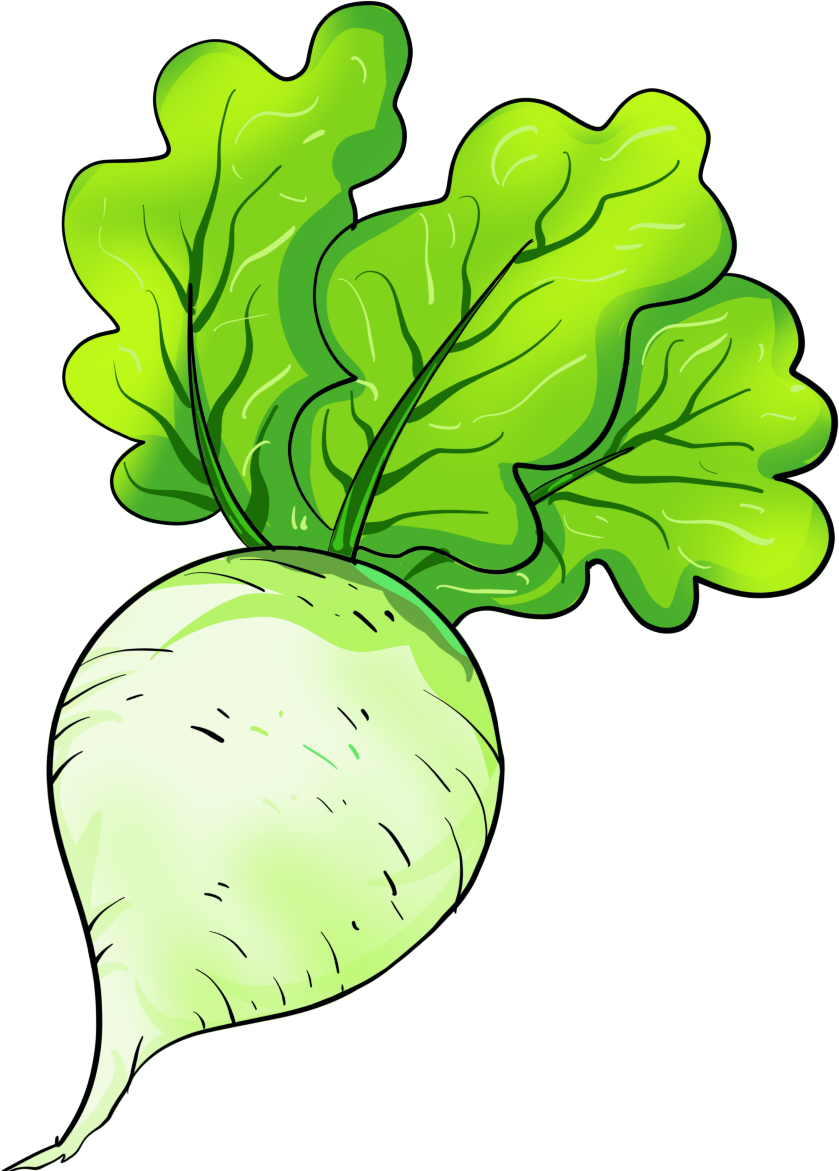 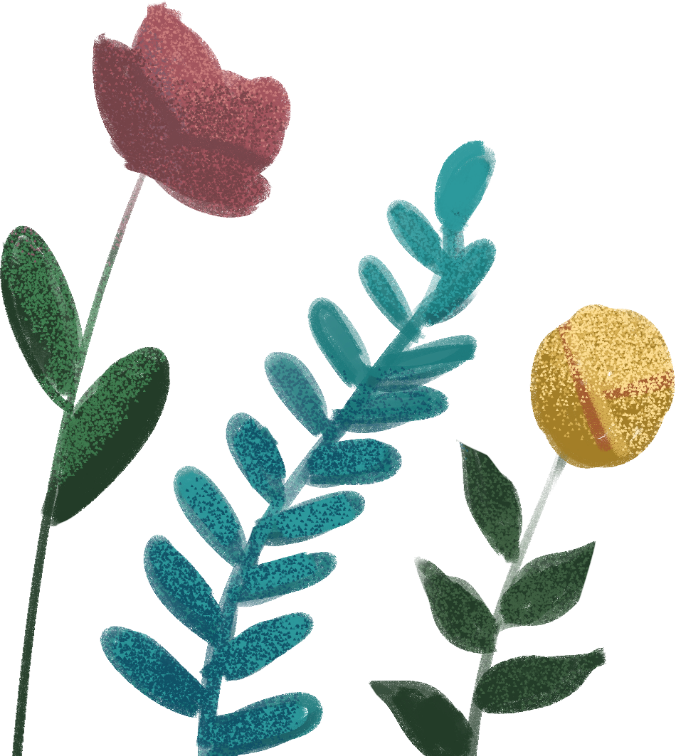 Công xã Pa-ri: Cuộc cách mạng của công nhân và nhân dân lao động Pháp, diễn ra từ ngày 18 – 3 đến 27 – 5 – 1871.
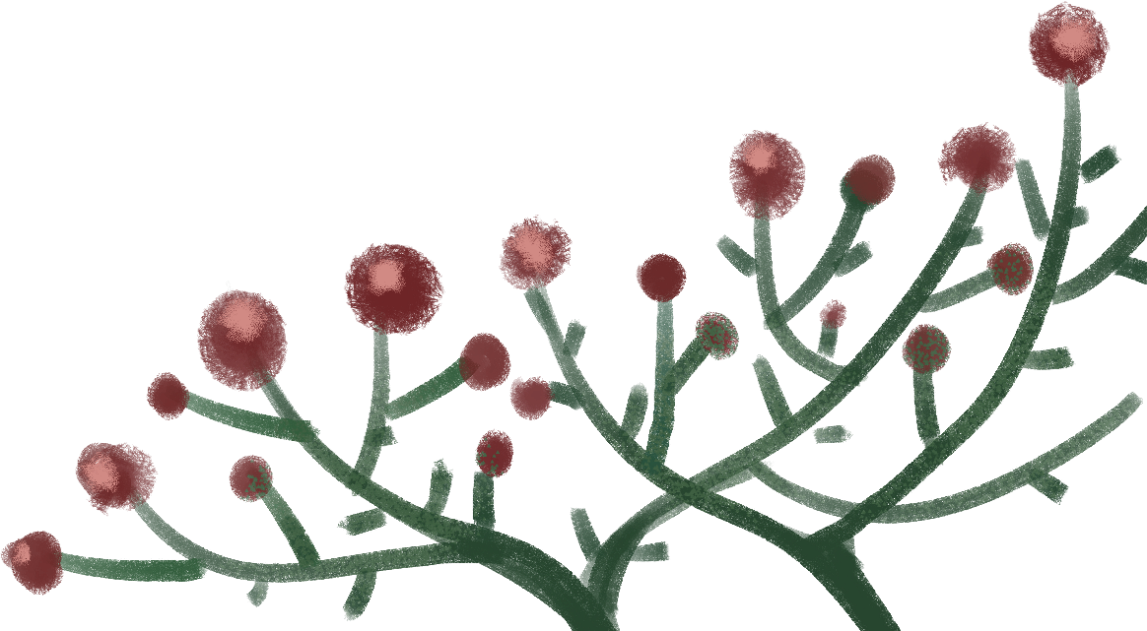 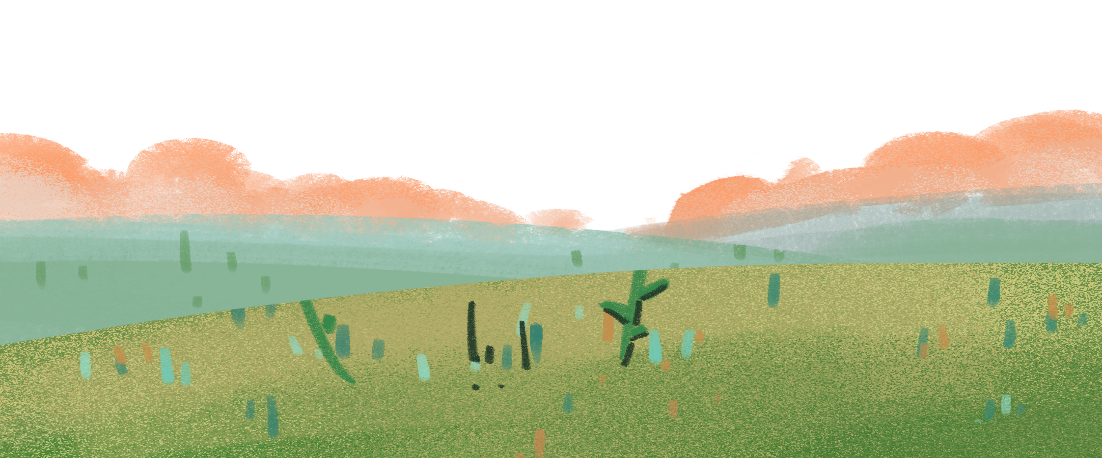 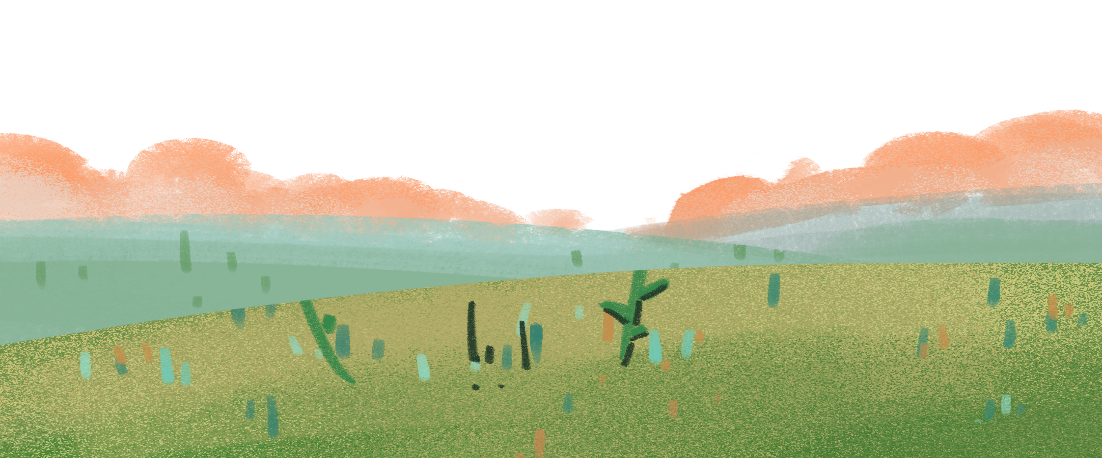 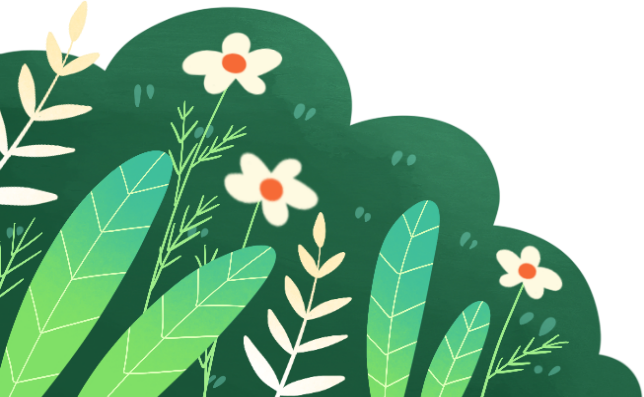 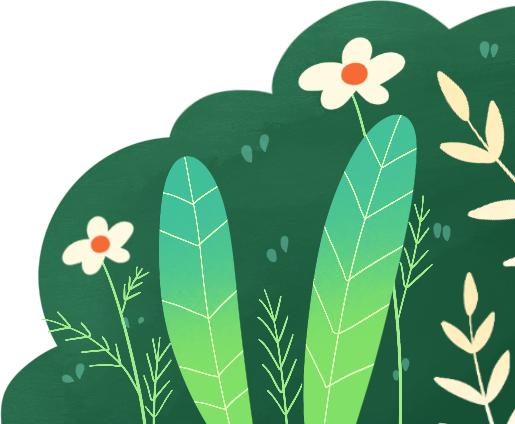 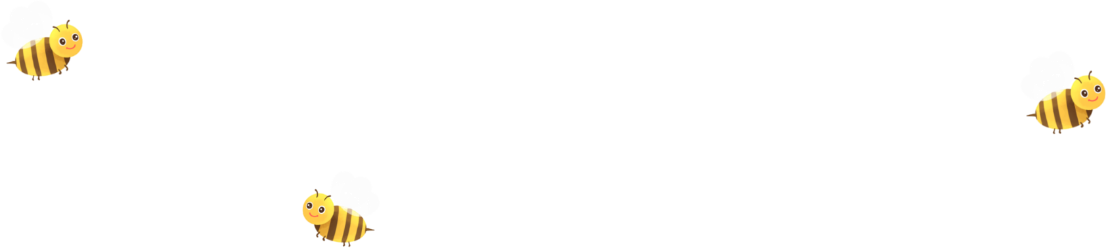 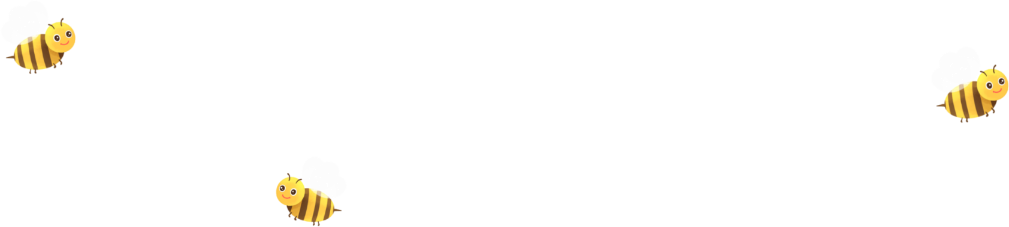 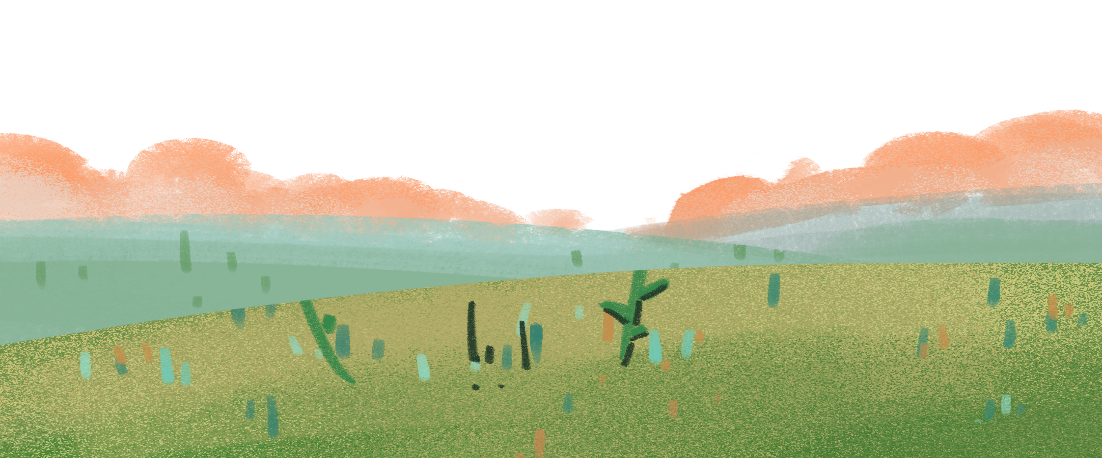 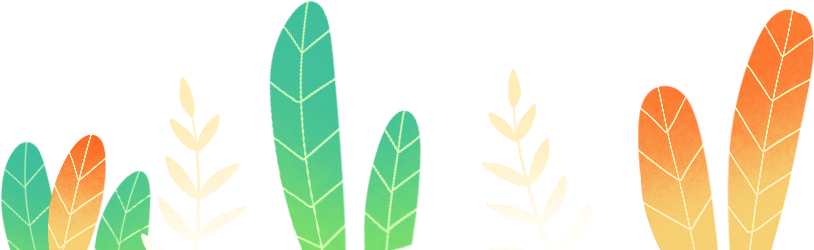 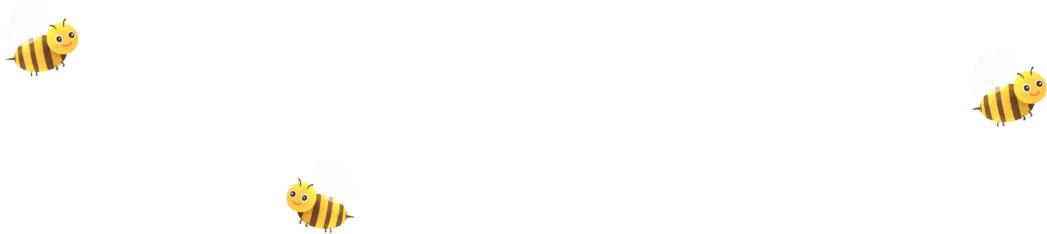 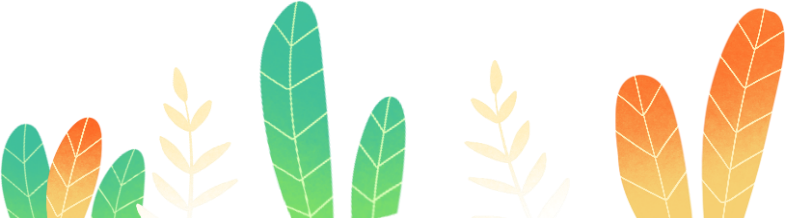 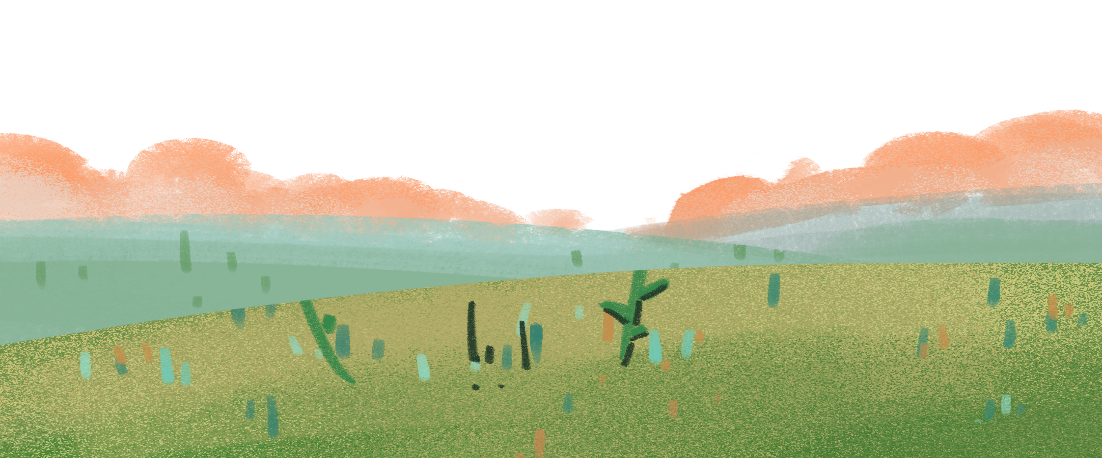 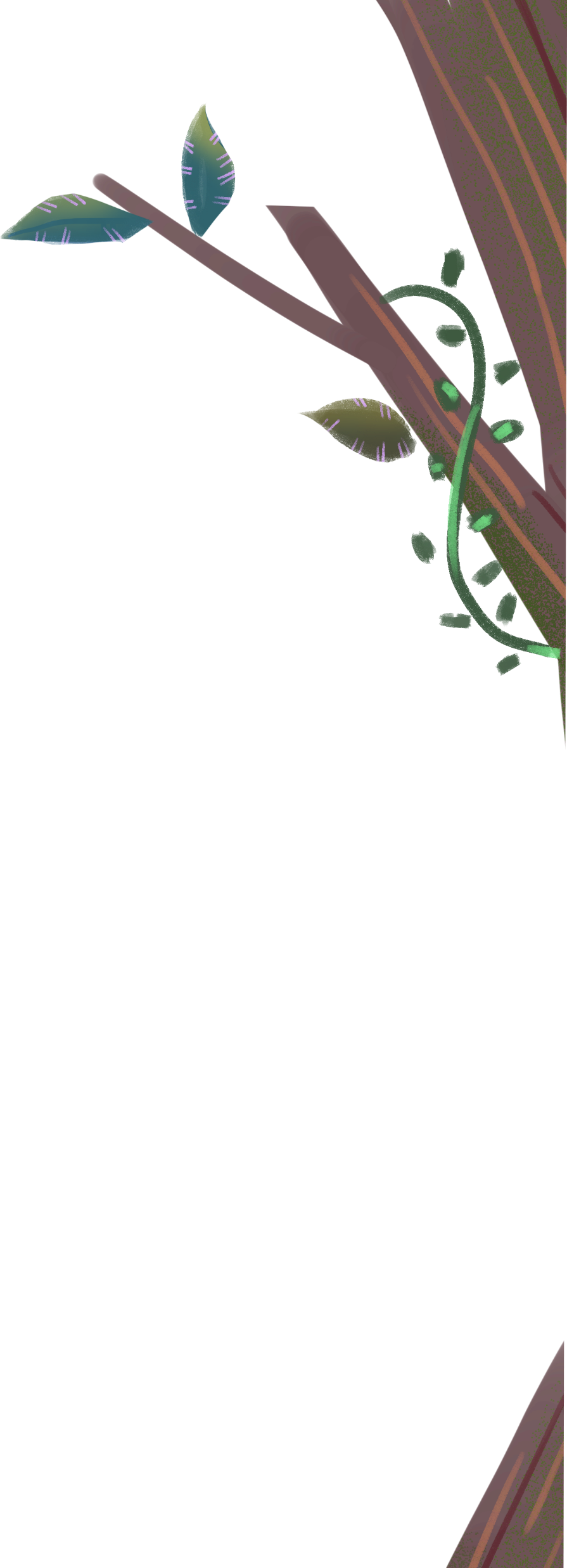 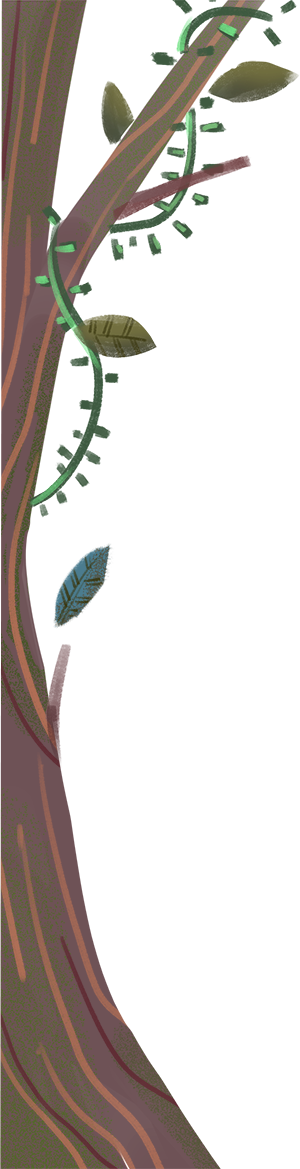 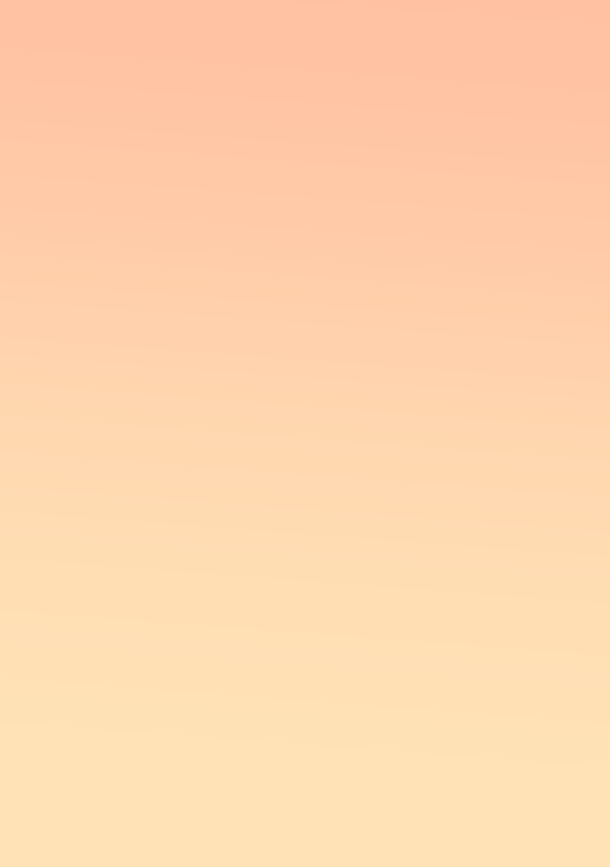 Tên riêng
Cách viết
Ơ-gien Pô-chi-ê
Viết hoa chữ cái đầu mỗi bộ phận của tên. Giữa các tiếng trong một bộ phận của tên được ngăn cách bằng dấu gạch nối.
Pi-e Đơ-gây-tê
Pa-ri
Viết hoa chữ cái đầu vì đây là tên riêng nước ngoài nhưng đọc theo âm Hán Việt.
Pháp
Tên một cuộc cách mạng. Viết hoa chữ cái đầu mỗi bộ phận tạo thành tên đó.
Công xã Pa-ri
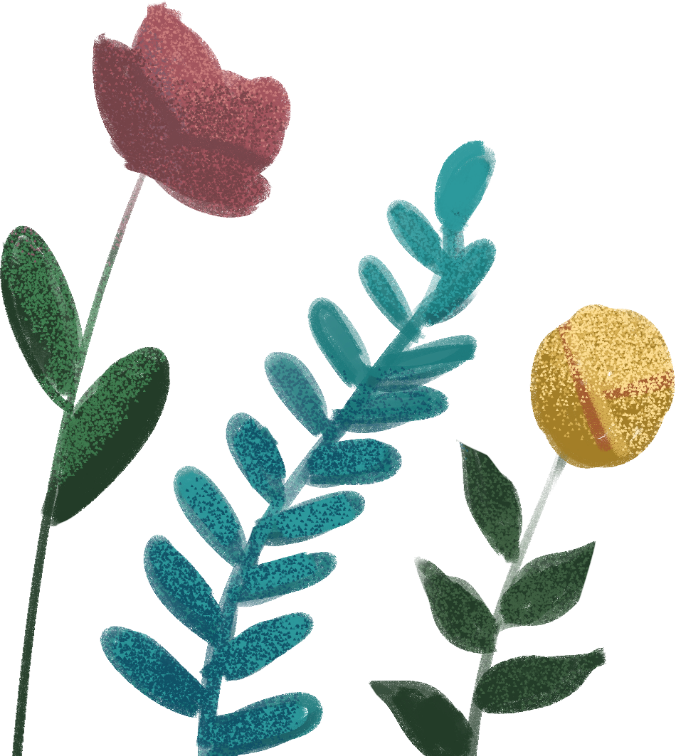 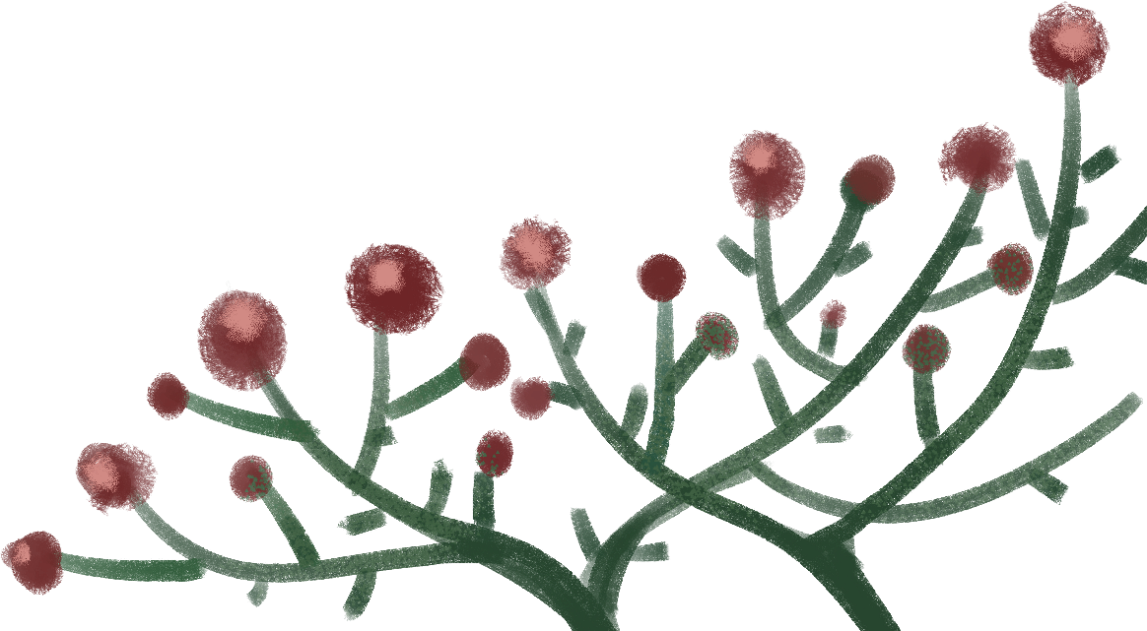 Tên một tác phẩm. Viết hoa chữ cái đầu tạo thành tên riêng đó.
Quốc tế ca
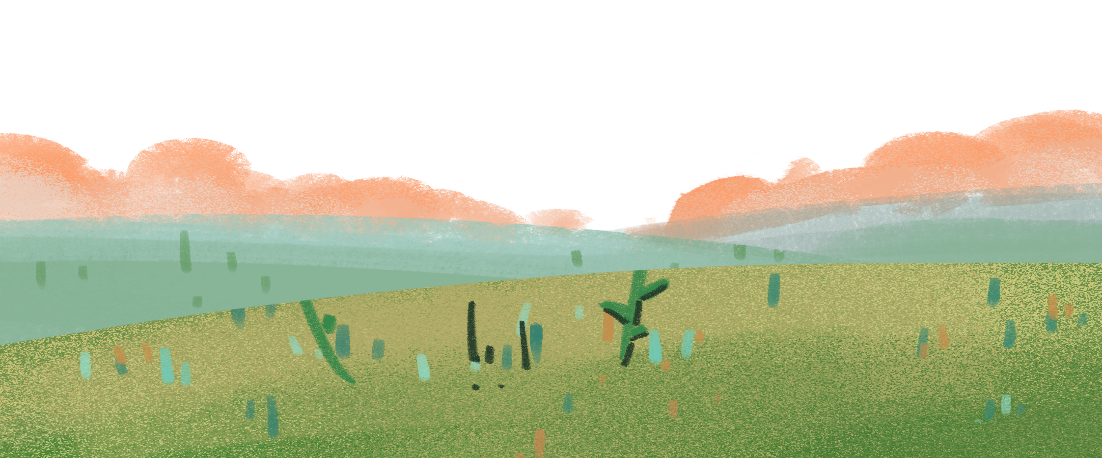 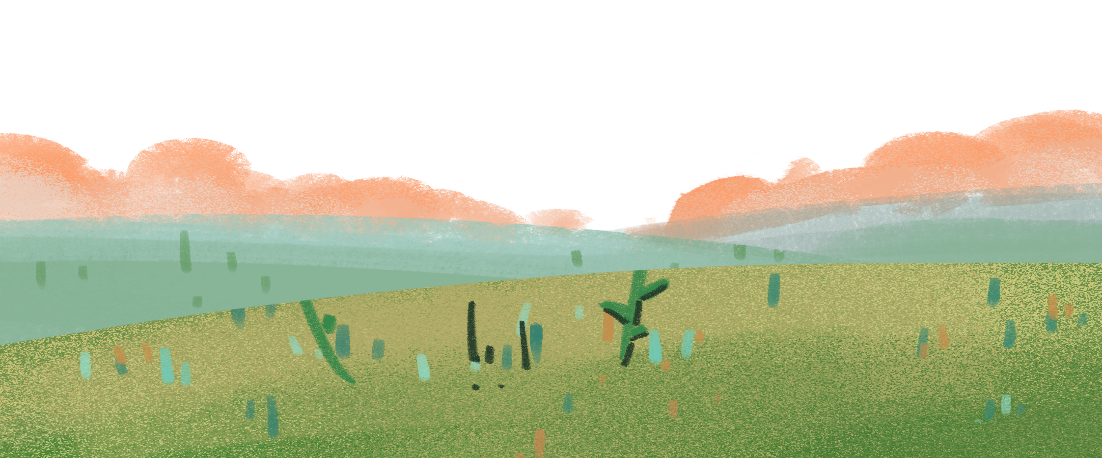 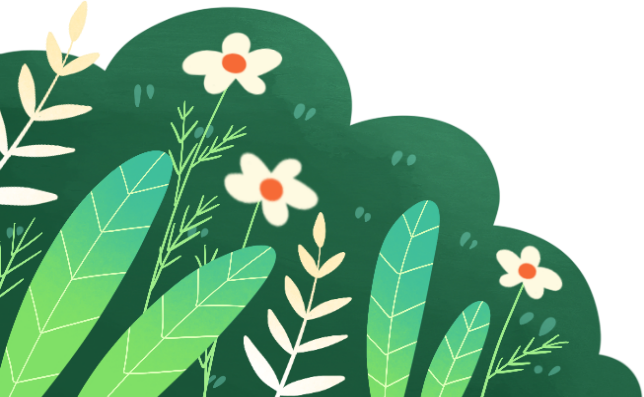 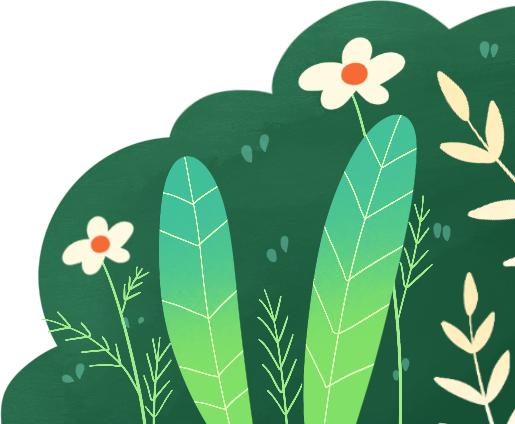 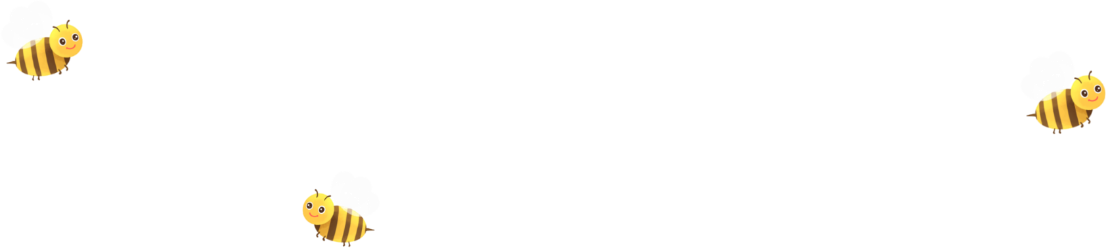 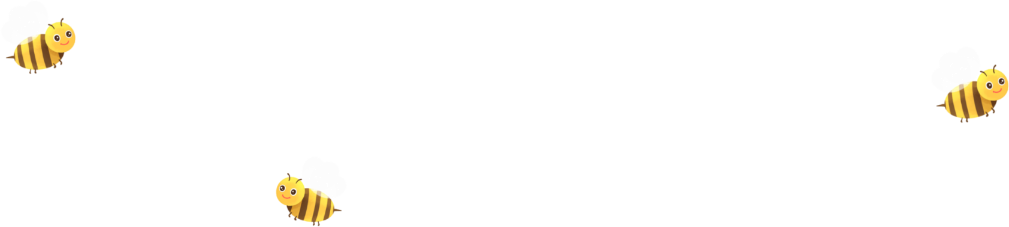 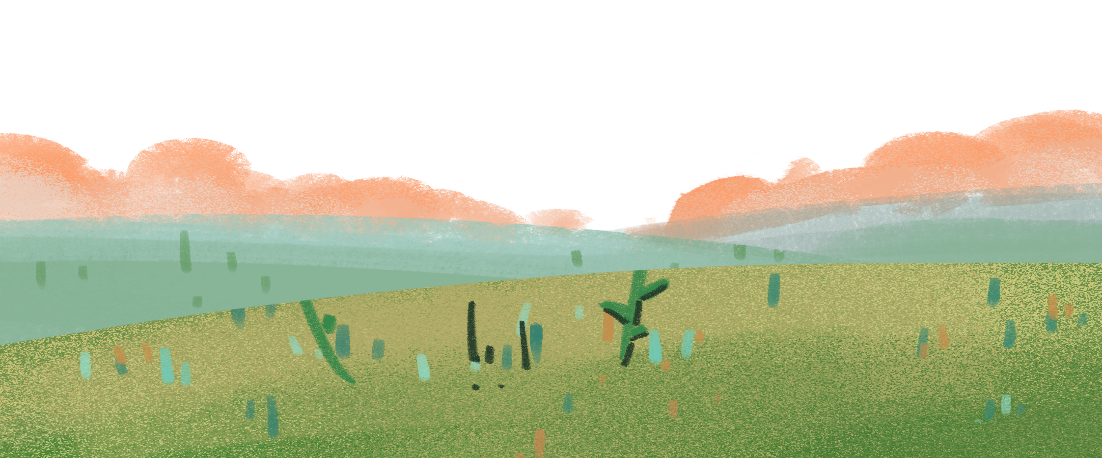 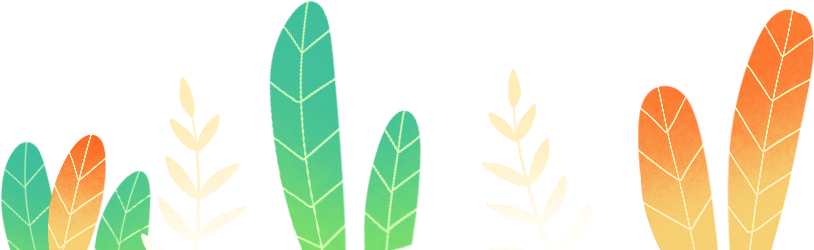 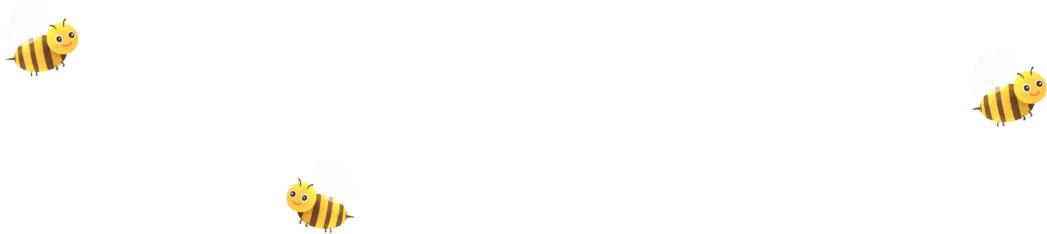 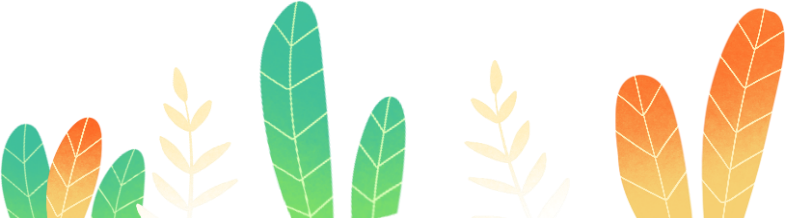 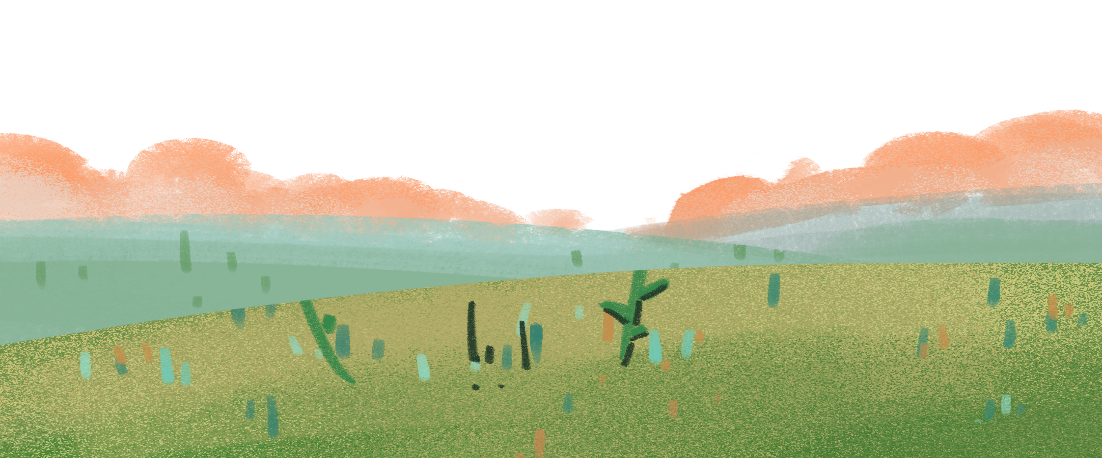 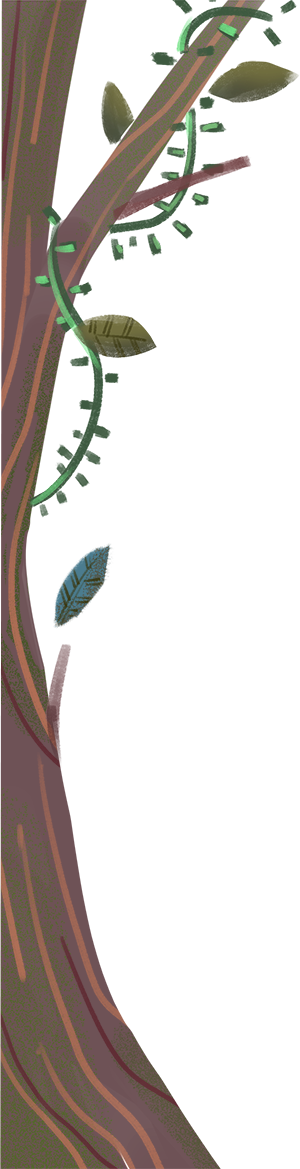 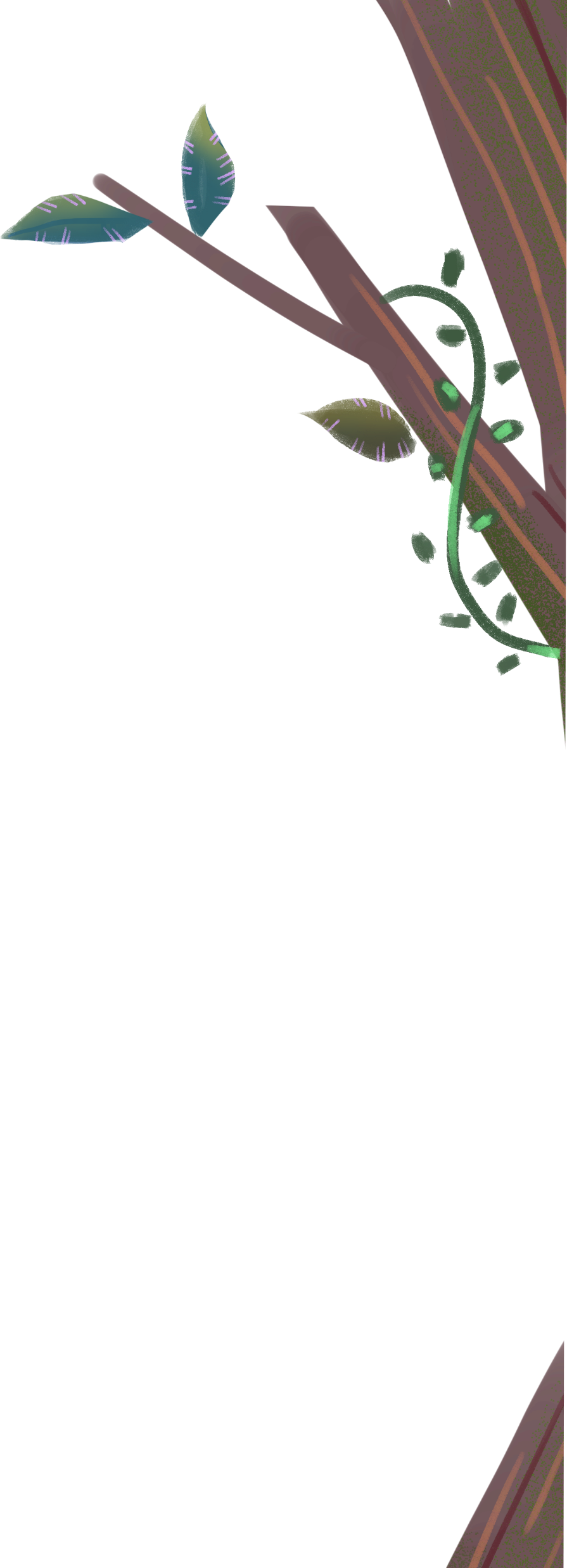 Cách viết tên người, tên địa lí nước ngoài:
1. Khi viết tên người, tên địa lí nước ngoài, ta viết hoa chữ cái đầu của mỗi bộ phận tạo thành tên đó. Nếu bộ phận tạo thành tên gồm nhiều tiếng thì giữa các tiếng cần có dấu gạch nối. (VD: A-dam, Ê-va, Bra-hma, Sác-lơ Đác-uyn).
2. Có một số tên người, tên địa lí nước ngoài viết giống như cách viết tên riêng Việt Nam. Đó là những tên riêng được phiên âm theo âm Hán Việt. (VD: Nữ Oa, Trung Quốc, Ấn Độ).
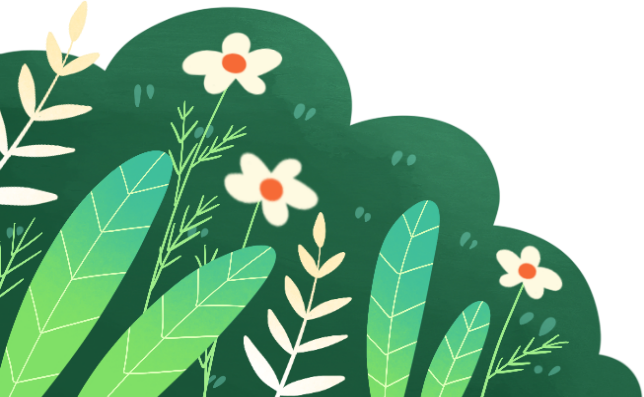 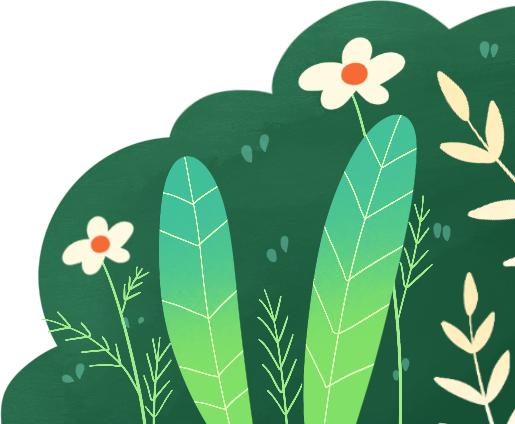 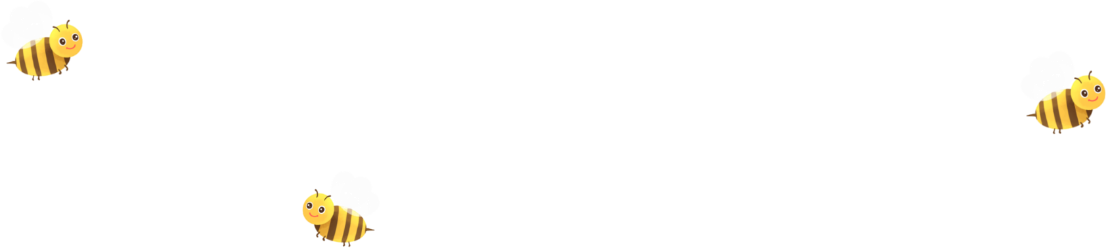 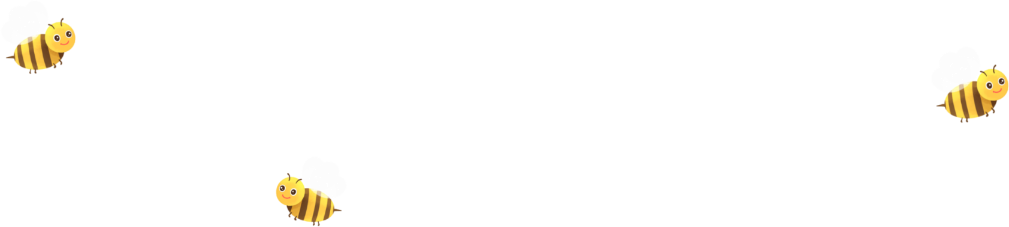 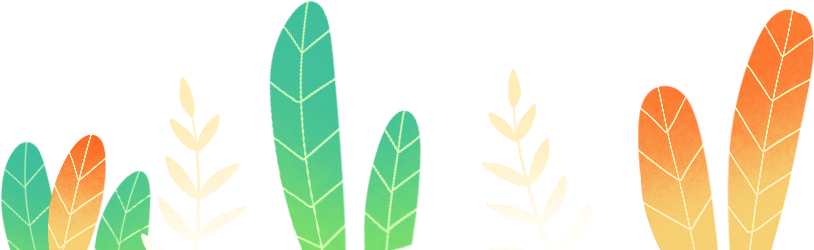 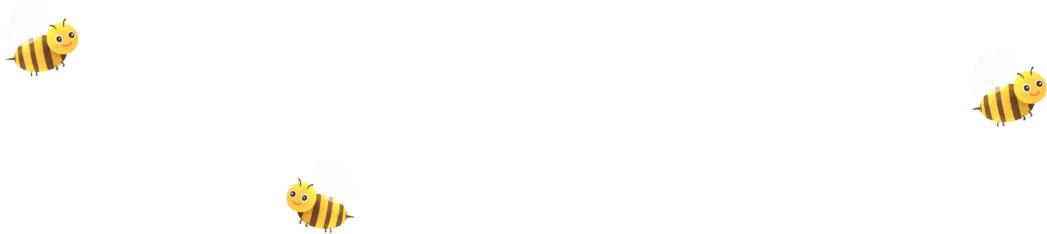 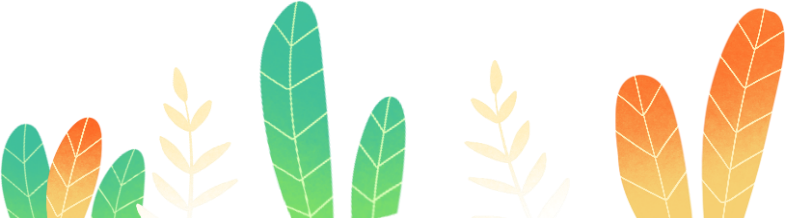 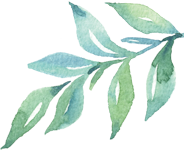 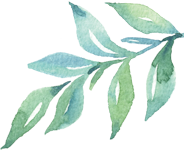 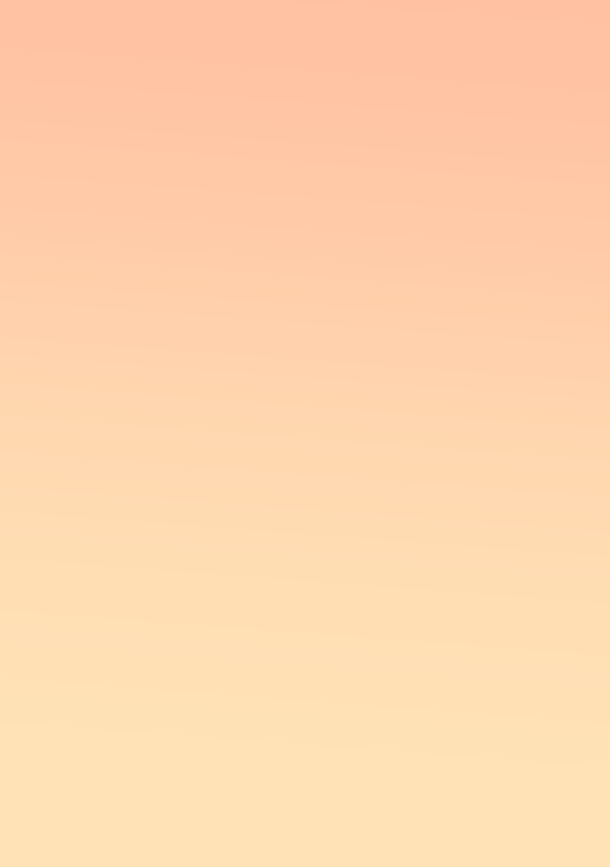 Đánh giá mục tiêu
Nghe – viết đúng chính tả, trình bày đúng hình thức đoạn văn Lịch sử Ngày Quốc tế Lao động.
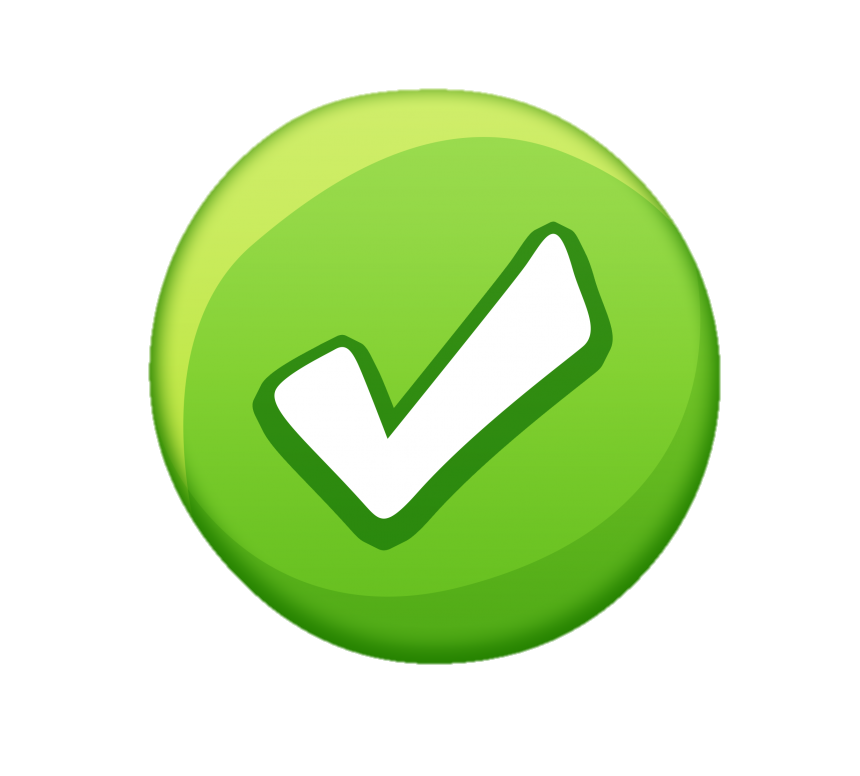 T ìm được các tên riêng theo yêu cầu bài tập 2.
Nắm vững quy tắc viết hoa tên người, tên địa lý nước ngoài.
Viết bài cẩn thận, giữ vở sạch đẹp.
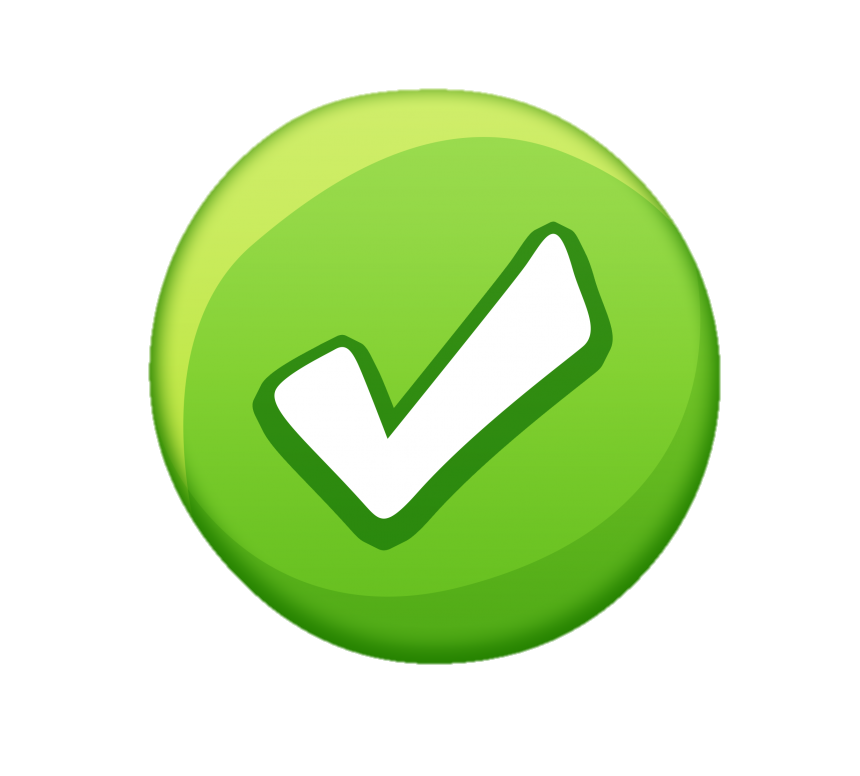 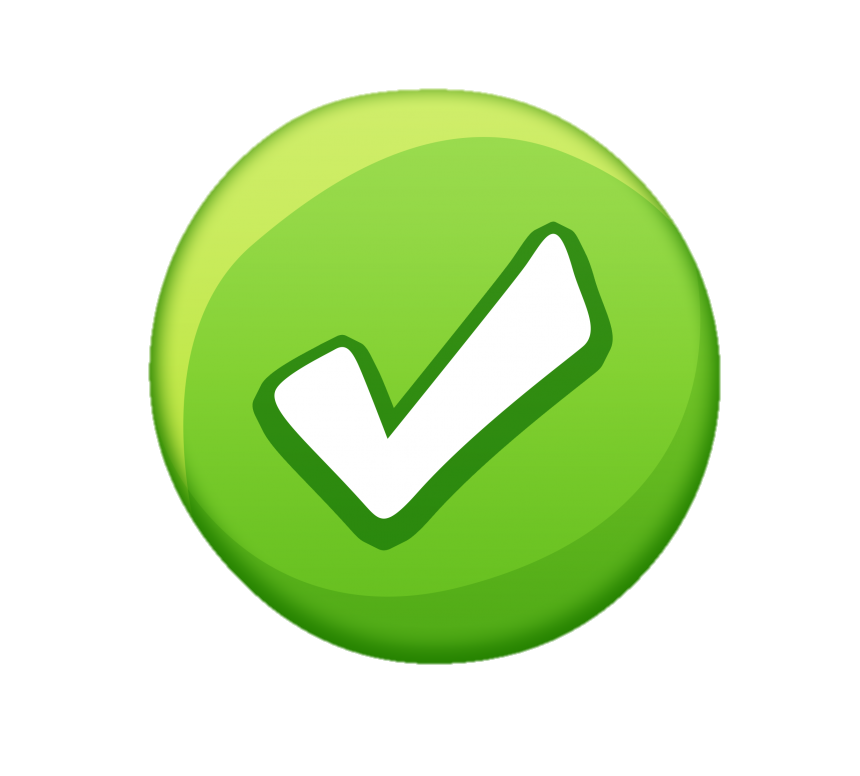 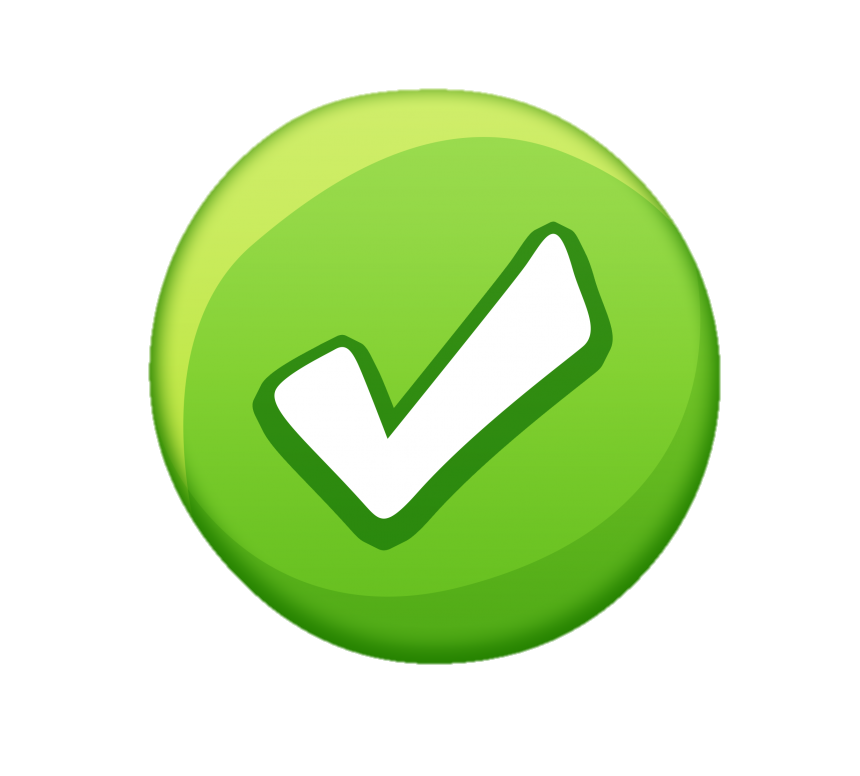 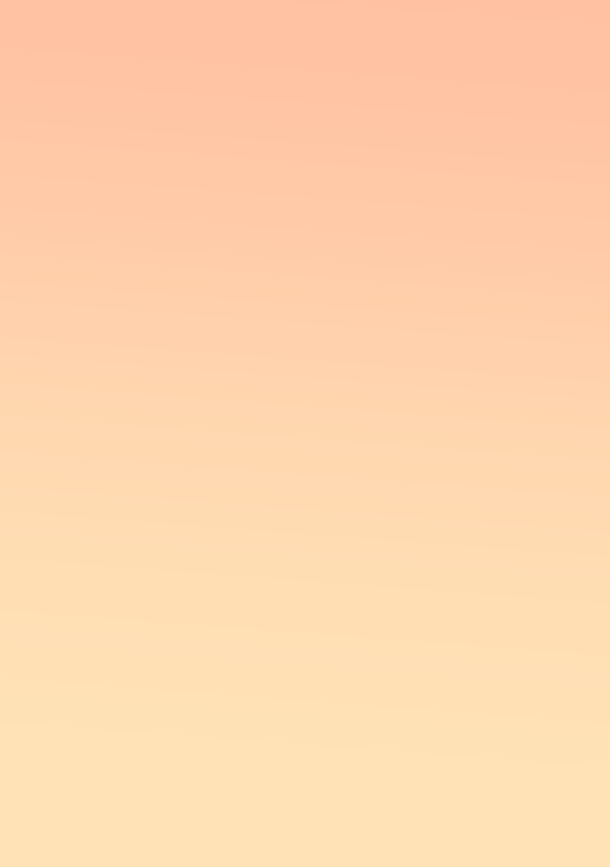 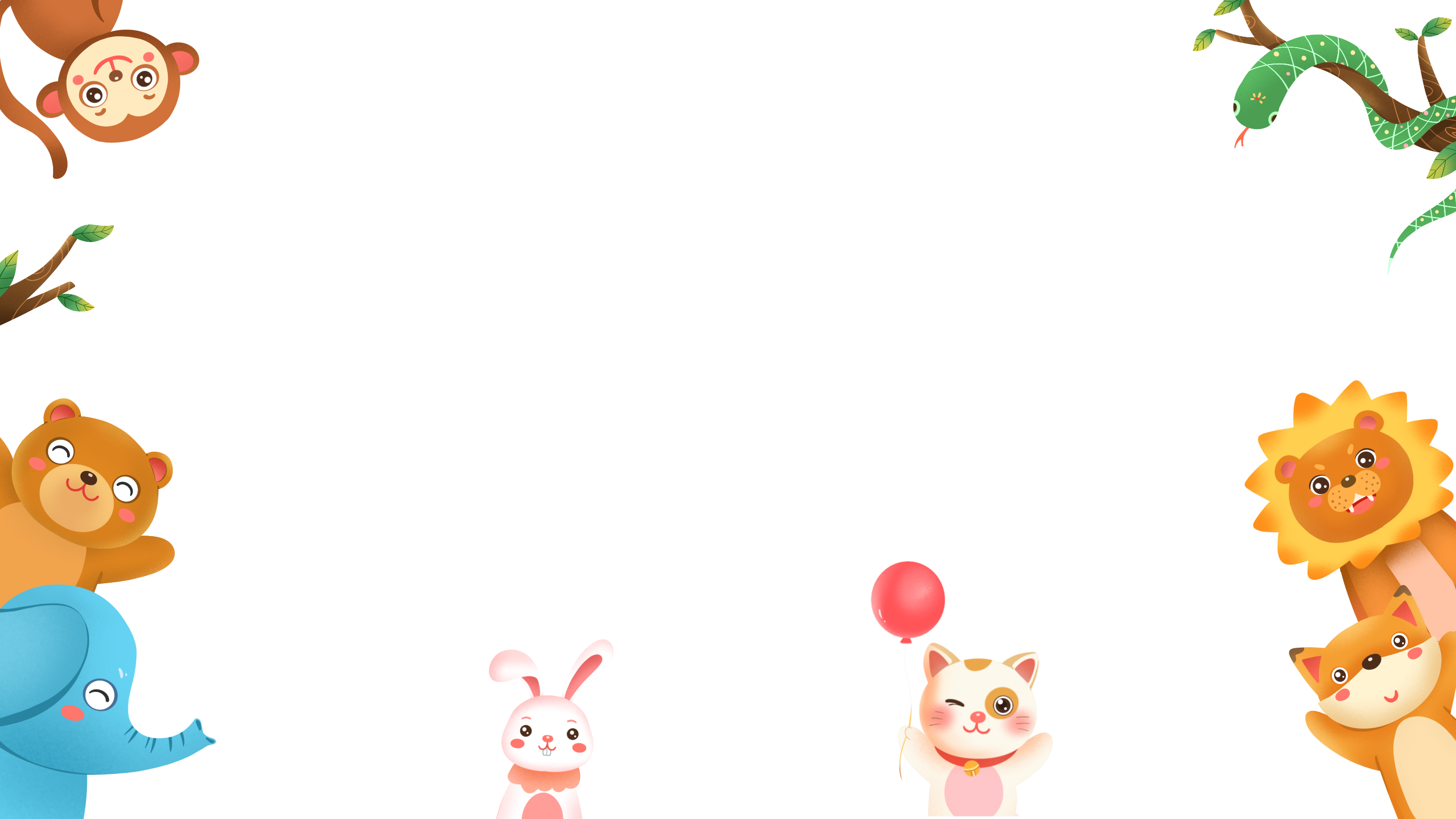 Dặn dò
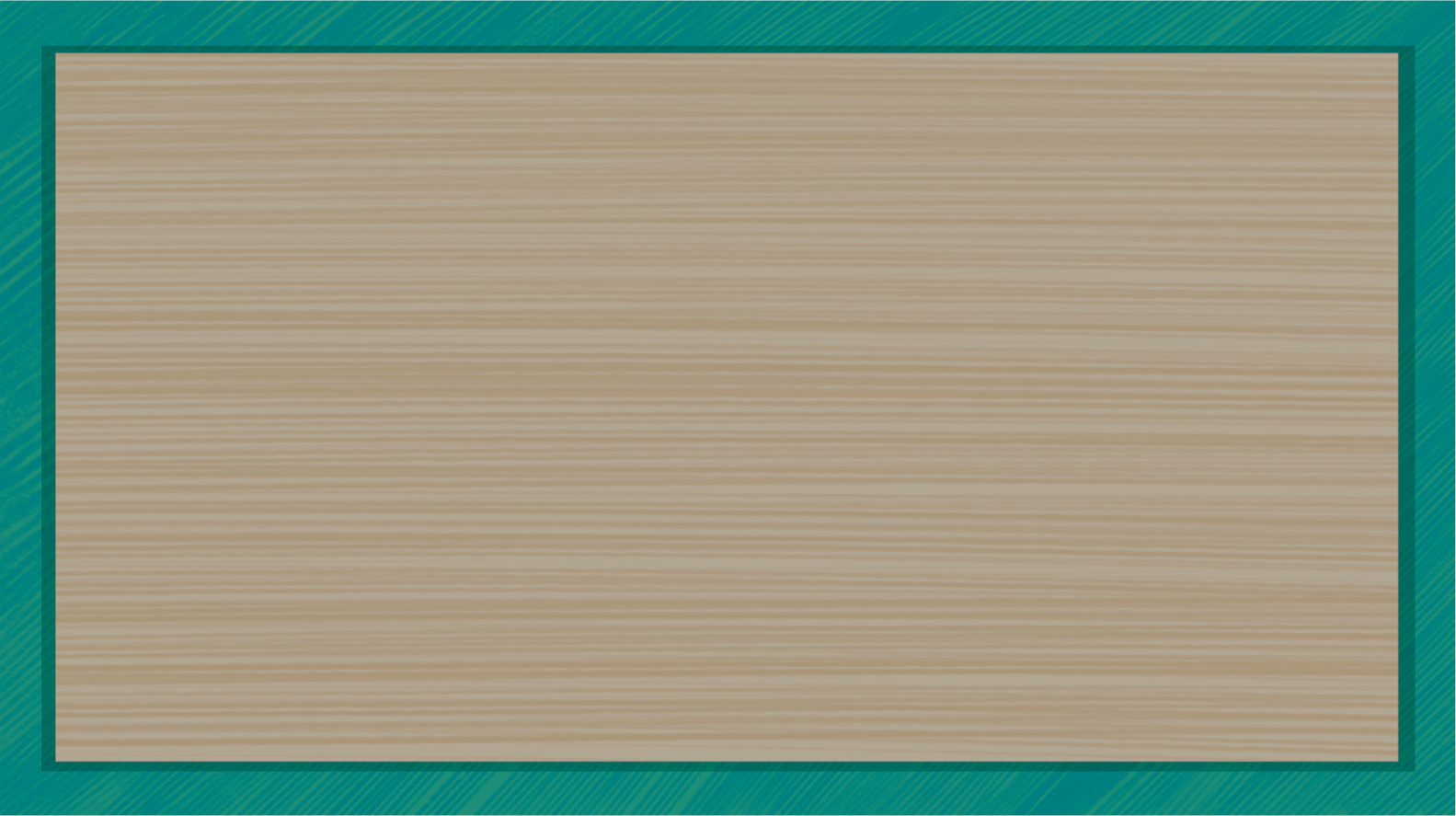 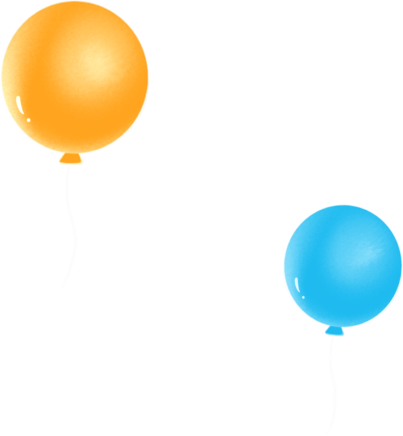 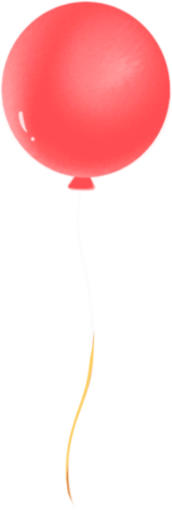 - Chuẩn bị bài Nhớ-viết: Cửa sông.
- Ôn lại các quy tắc viết hoa tên người, tên địa lý nước ngoài.
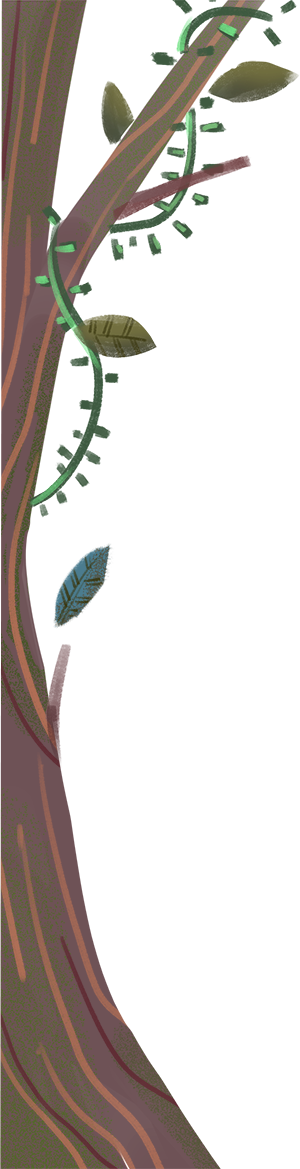 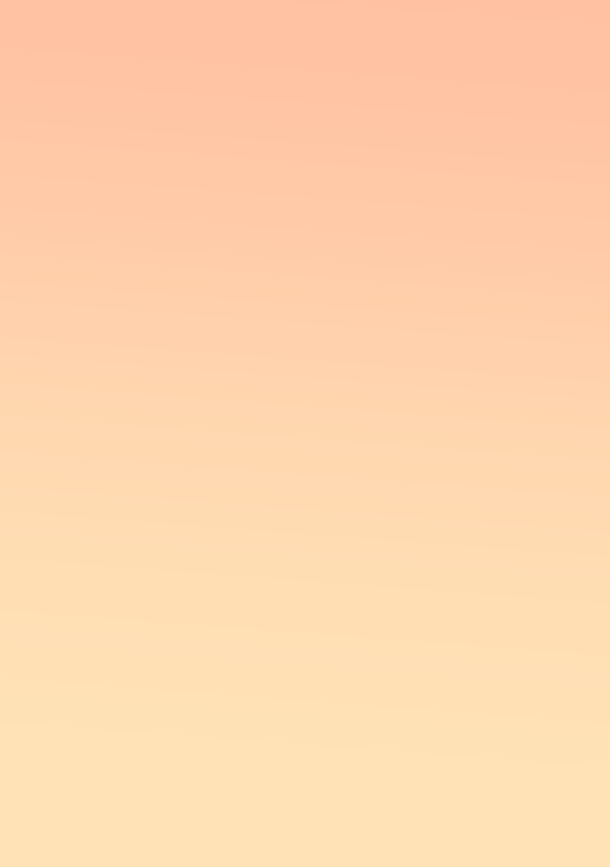 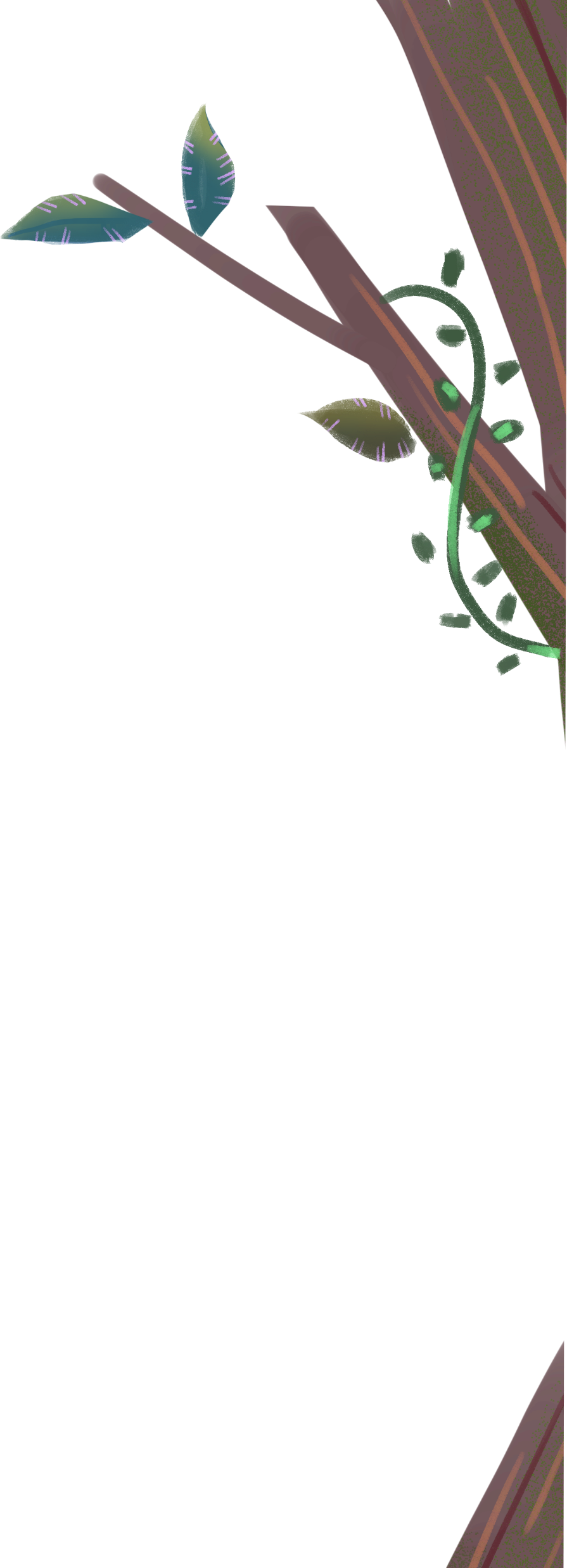 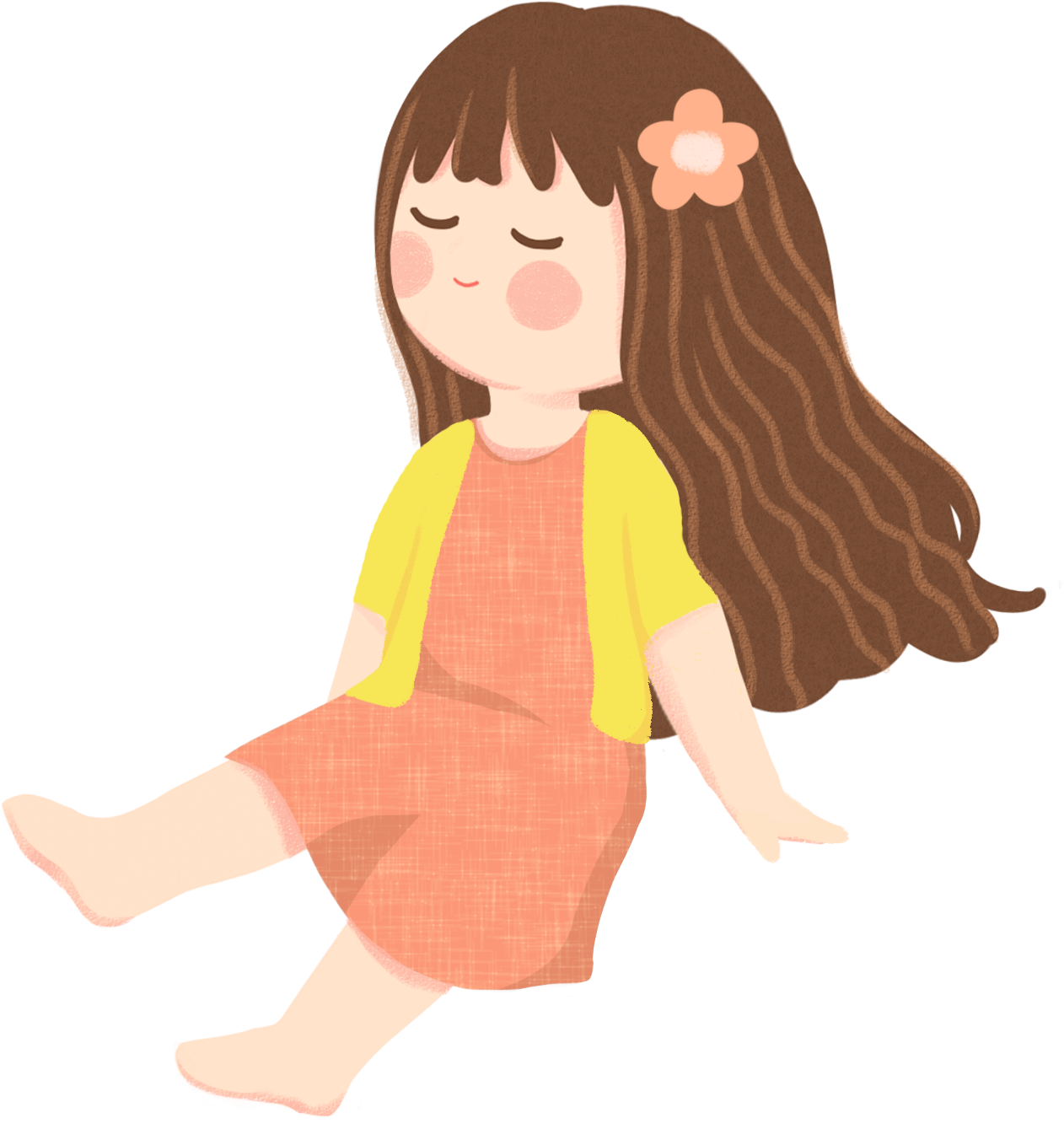 Chào tạm biệt các em!
Chúc các em học tốt.
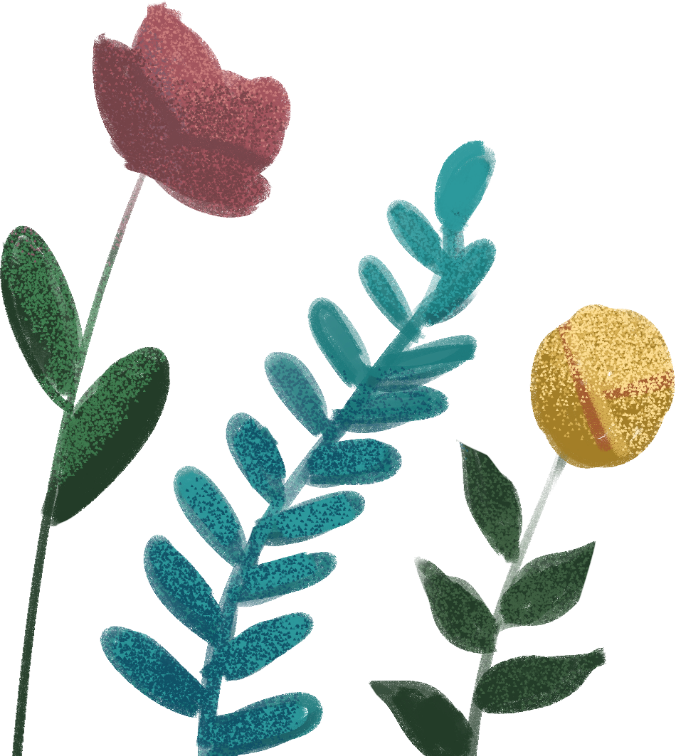 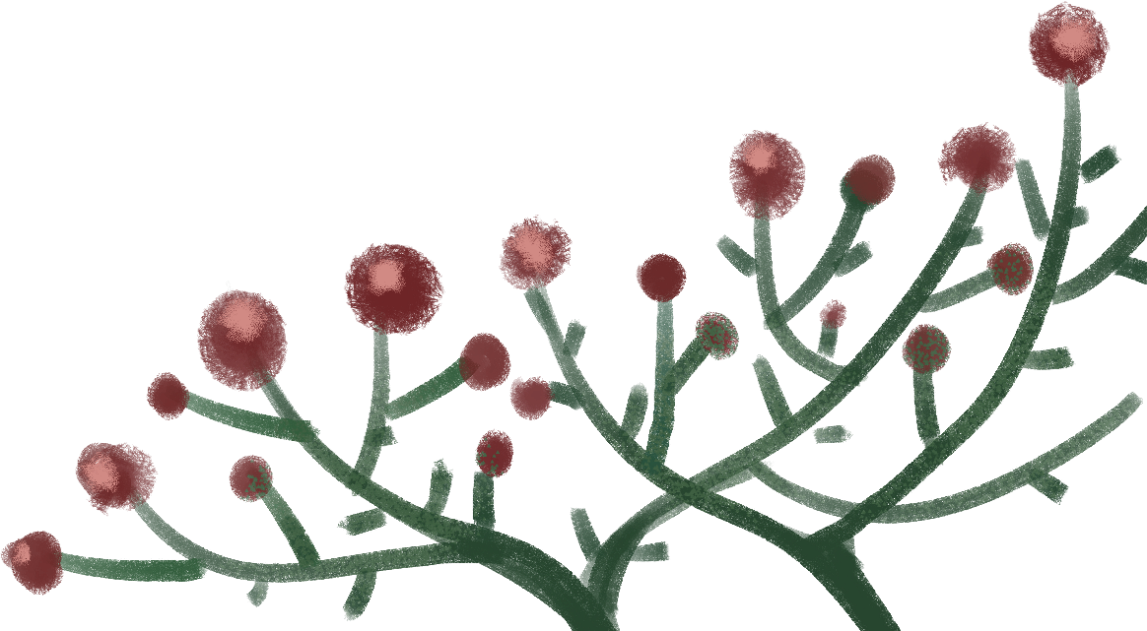 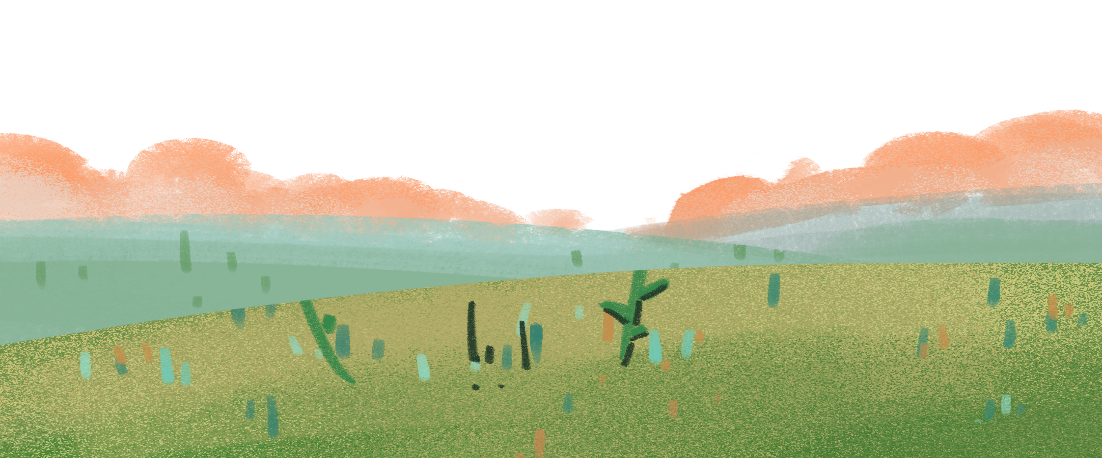 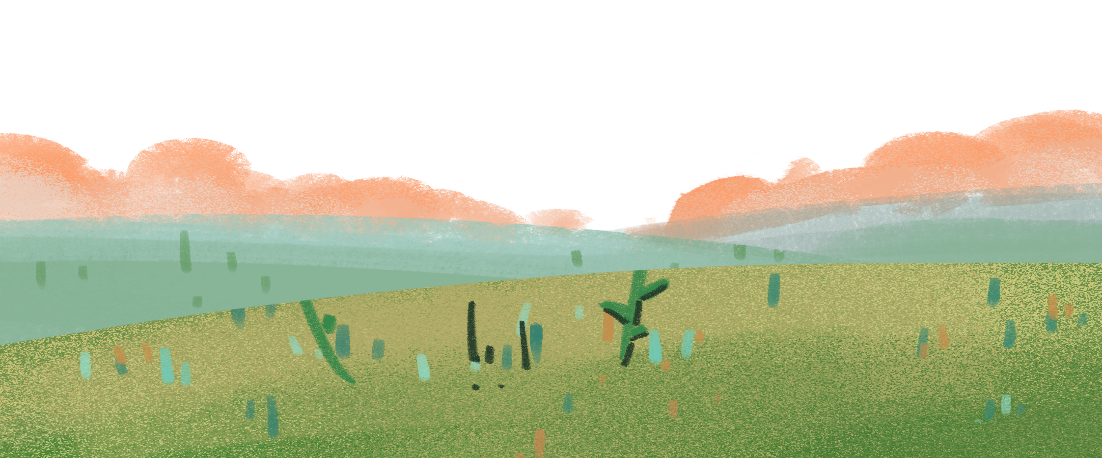 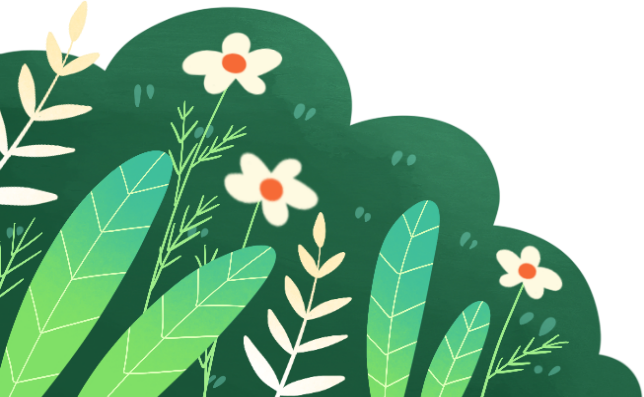 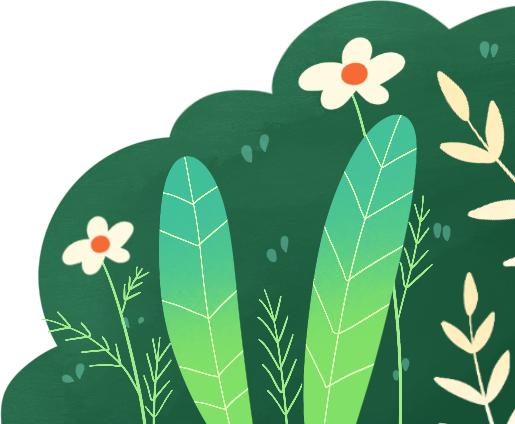 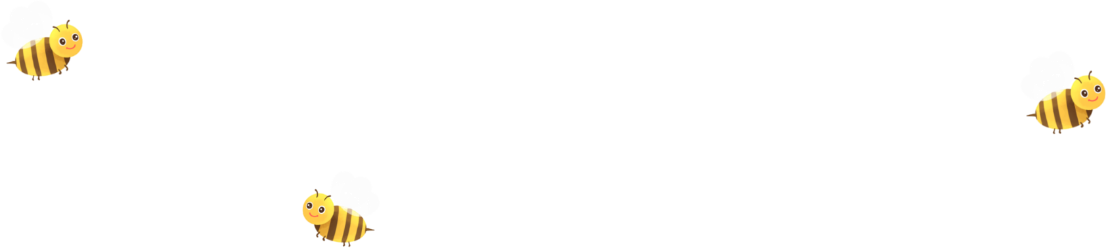 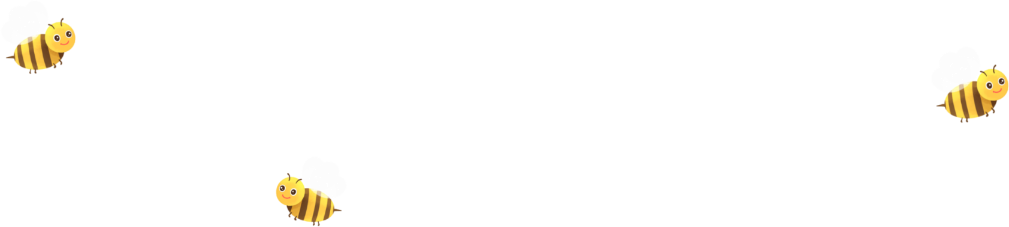 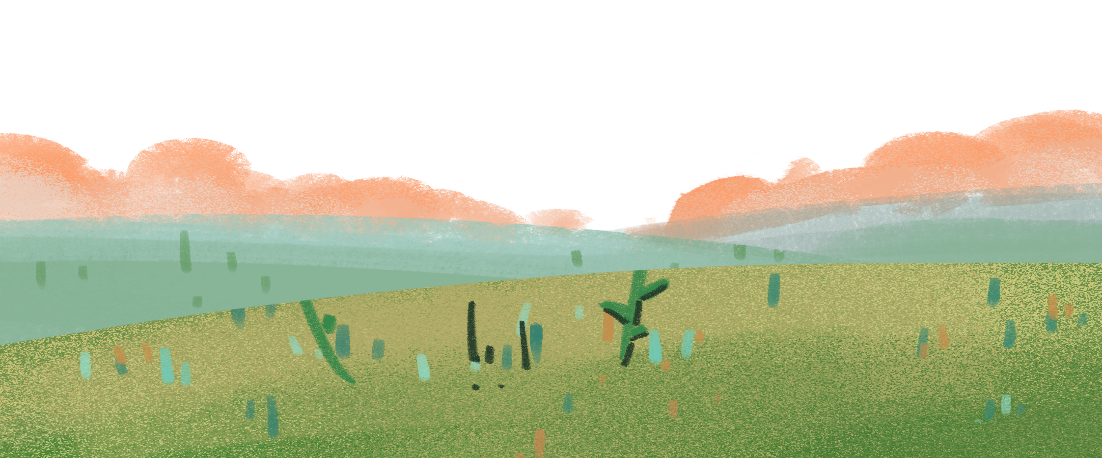 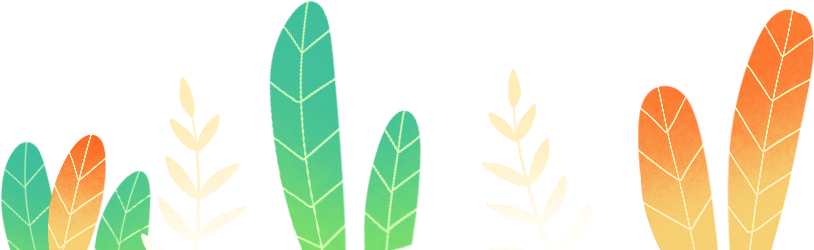 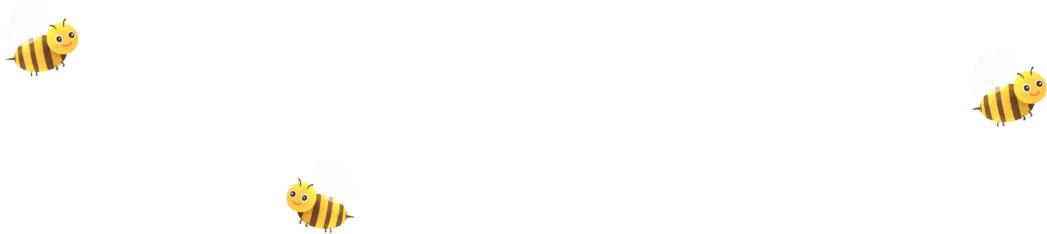 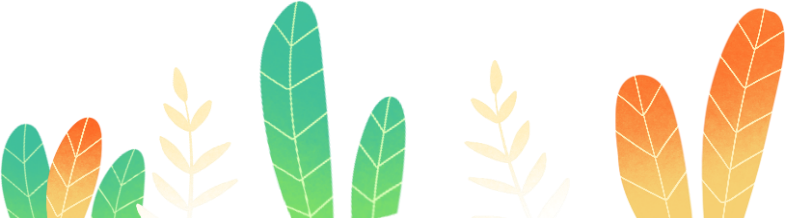 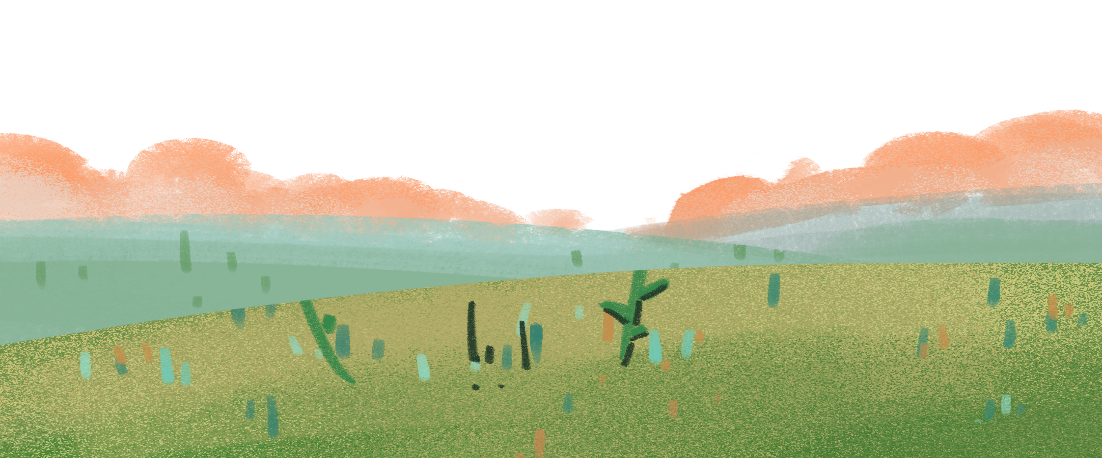